Towards Efficient Querying of Rich Video Content
Maureen Daum
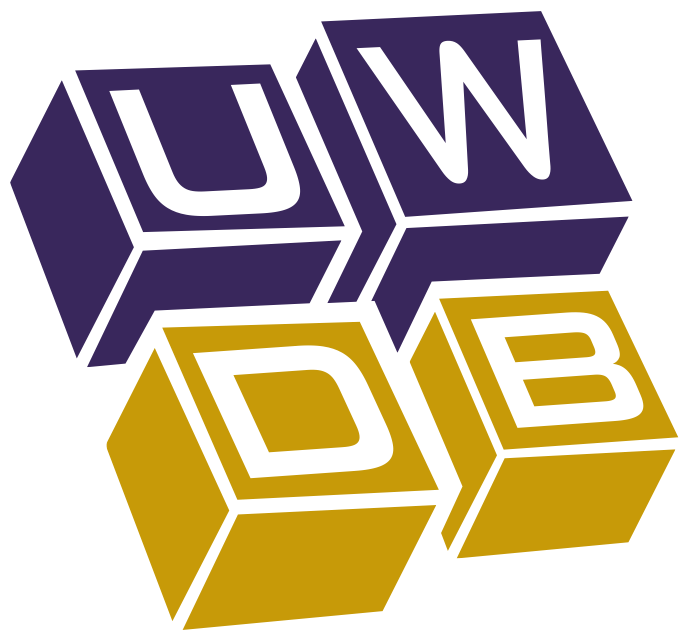 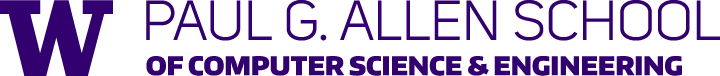 [Speaker Notes: - Make slide white and don't use white background
- Or find "W" square logo]
Motivation
We want to enable rich, content-based queries over video data
Existing systems optimize running object detection over videos
As a result, they focus on simple queries only
We want to use this metadata to enable more complex queries
[Speaker Notes: Cameras are everywhere nowadays, and they generate much video data.
Videos inherently consists of pixel values, but they can be augmented with richer information about what the video contains. We consider this richer information to be metadata
Systems like BlazeIt are making it faster to run neural networks over videos and automatically generate metadata.

As an example, say you’ve run object detection over all of the frames in your video. Maybe you know the video only contains cats, so to debug your model you could want to look only at frames that the model classified to contain non-cat objects.]
Metadata
Object labels
Weather conditions
Descriptions
License plate numbers
Aggregates
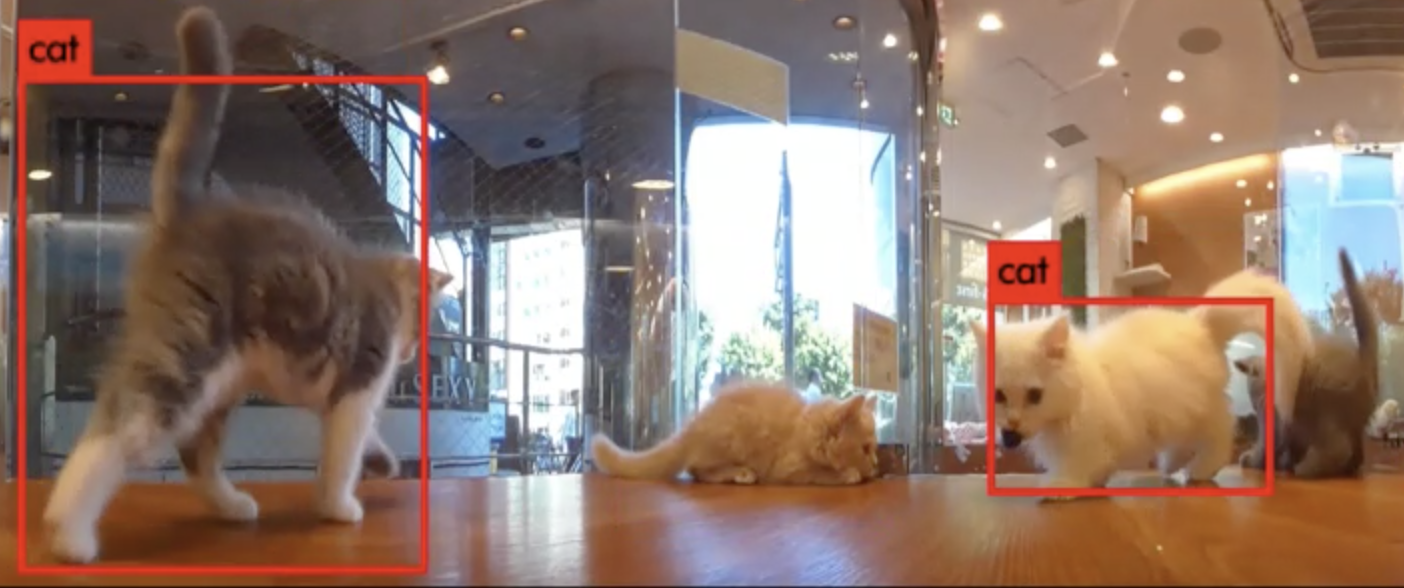 3
[Speaker Notes: Some examples of types of metadata could be object labels or identifiers, weather conditions, descriptions of what is happening in the video, license plate numbers for the surveillance videos, or aggregates about the contents of the video, such as ”vehicles per frame”.]
SELECT pixels FROM video WHERE dog
4
[Speaker Notes: Now let’s look at some example queries. 

Due to time we are only going to go in depth for the optimizations for select queries like this one, but we are working on the rest]
Overlay the dog pixels from video 1 onto the background in video 2
5
Select sequences of frames that contain increasing numbers of cats
6
[Speaker Notes: The first problem to address is now that we have the metadata, how do we store it?]
Metadata Model
t
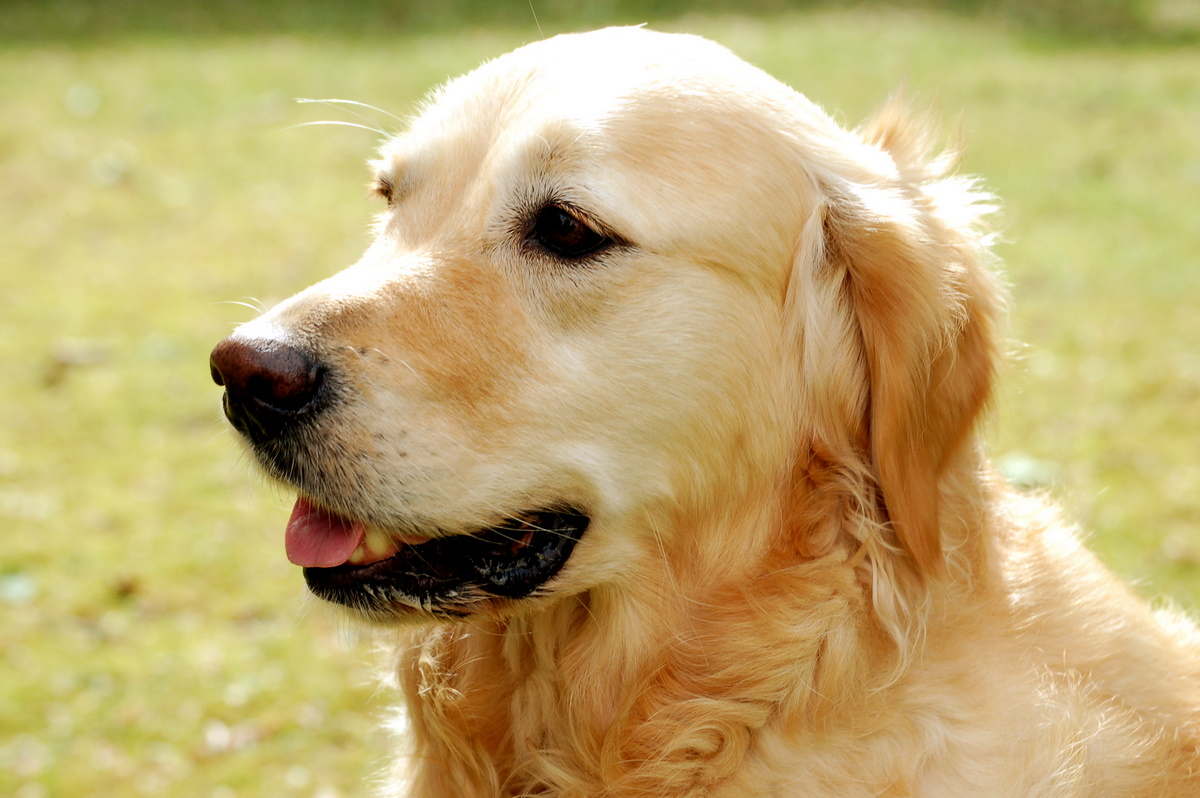 y
x
7
[Speaker Notes: Let’s take the object recognition case, for example. The metadata it generates are labels associated with regions of the video. We create a relational table that has one or more columns for the metadata-specific information. In this case it’s a label, but for other types of metadata there could be multiple columns. There is also a column for the volume associated with the metadata.

I am oversimplifiying this here because we actually consider a larger space.

Now that we know how the metadata is actually stored, we can consider how to execute the queries.]
Executing Queries
Videos are stored in a compressed format
Encoding and decoding are expensive operators
8
[Speaker Notes: Now that we know how the metadata is stored, we can look at how to execute queries over the videos and metadata. 

We execute queries over compressed videos. This is required because due to the large quantity of video data, it is infeasible to store it all as raw frames. For example, youtube has over 500,000 hours of video uploaded every day. Storing this quantity of videos as raw frames would consume pedabytes of storage, but by compressing videos you can achieve ~100x space reduction. Operating over raw frames is not a feasible option. The codecs used to perform the compression also are not flexible as they are built into hardware, so we have to work with them.
Because we are performing queries over compressed videos, decoding the video to get the raw frames and re-encoding the processed video take a significant portion of the query time.
Drawing boxes over people is a fairly computationally heavy query compared to selecting frames, but even in that case encoding and decoding take up a significant chunk of the total query time.
Next I’ll talk about some ideas we have to reduce this time.


https://www.businessinsider.com/viewers-find-objectionable-content-on-youtube-kids-2017-11]
SELECT frames FROM video WHERE dog
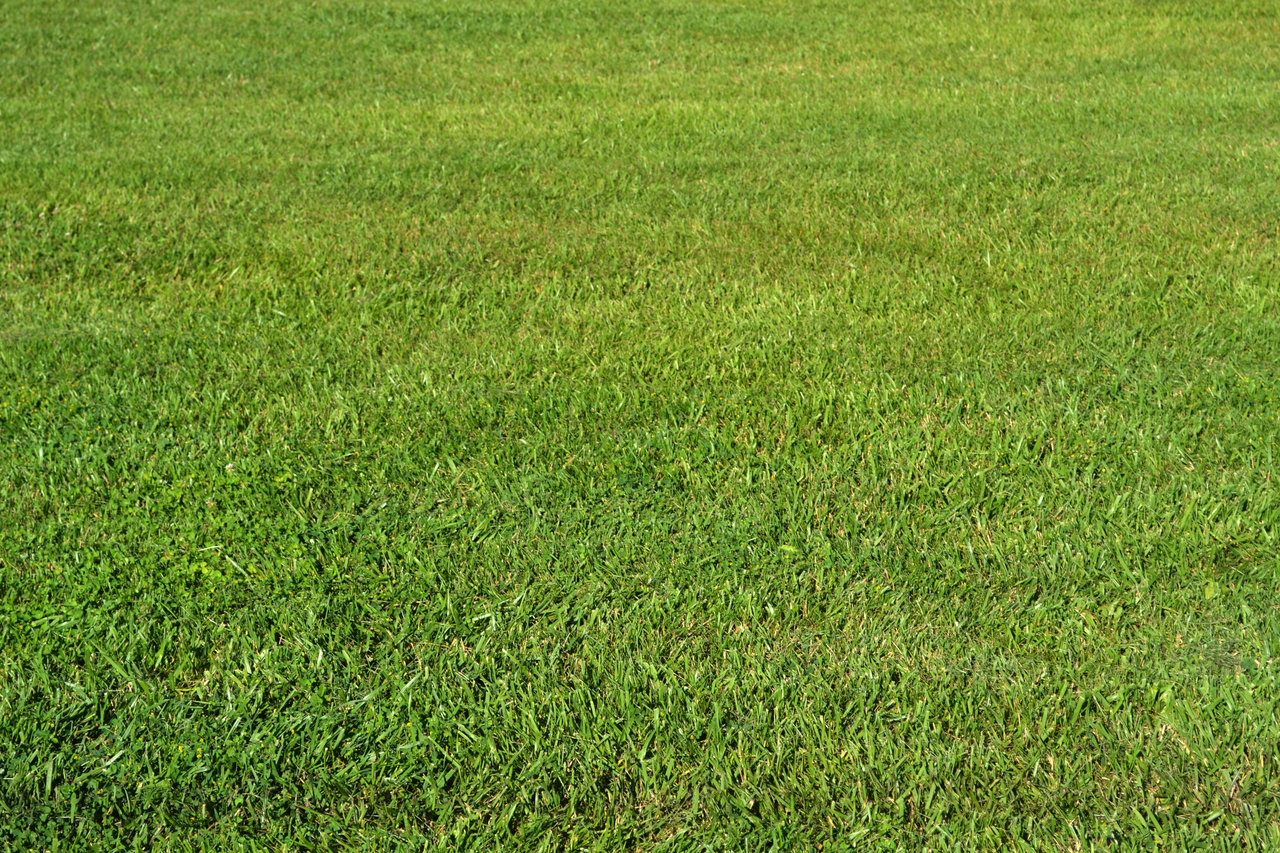 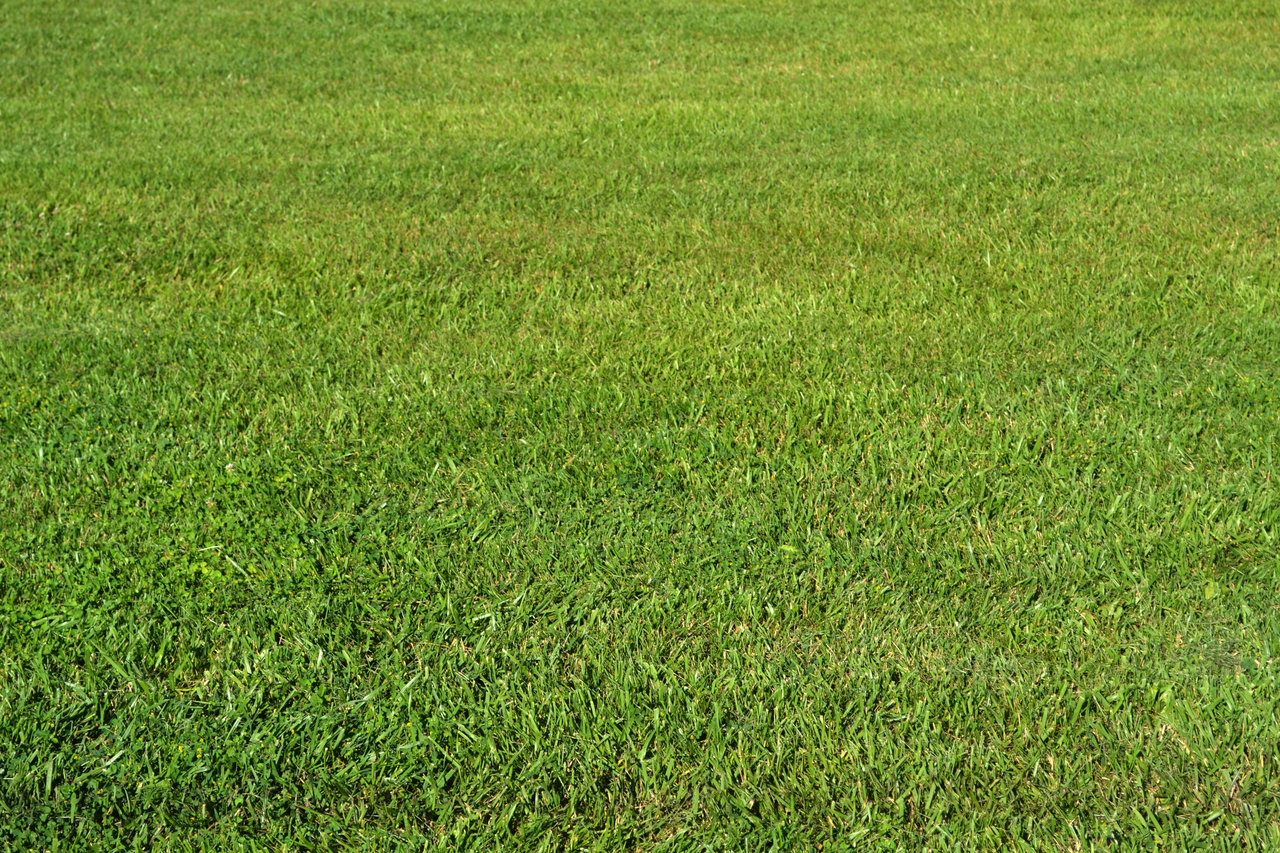 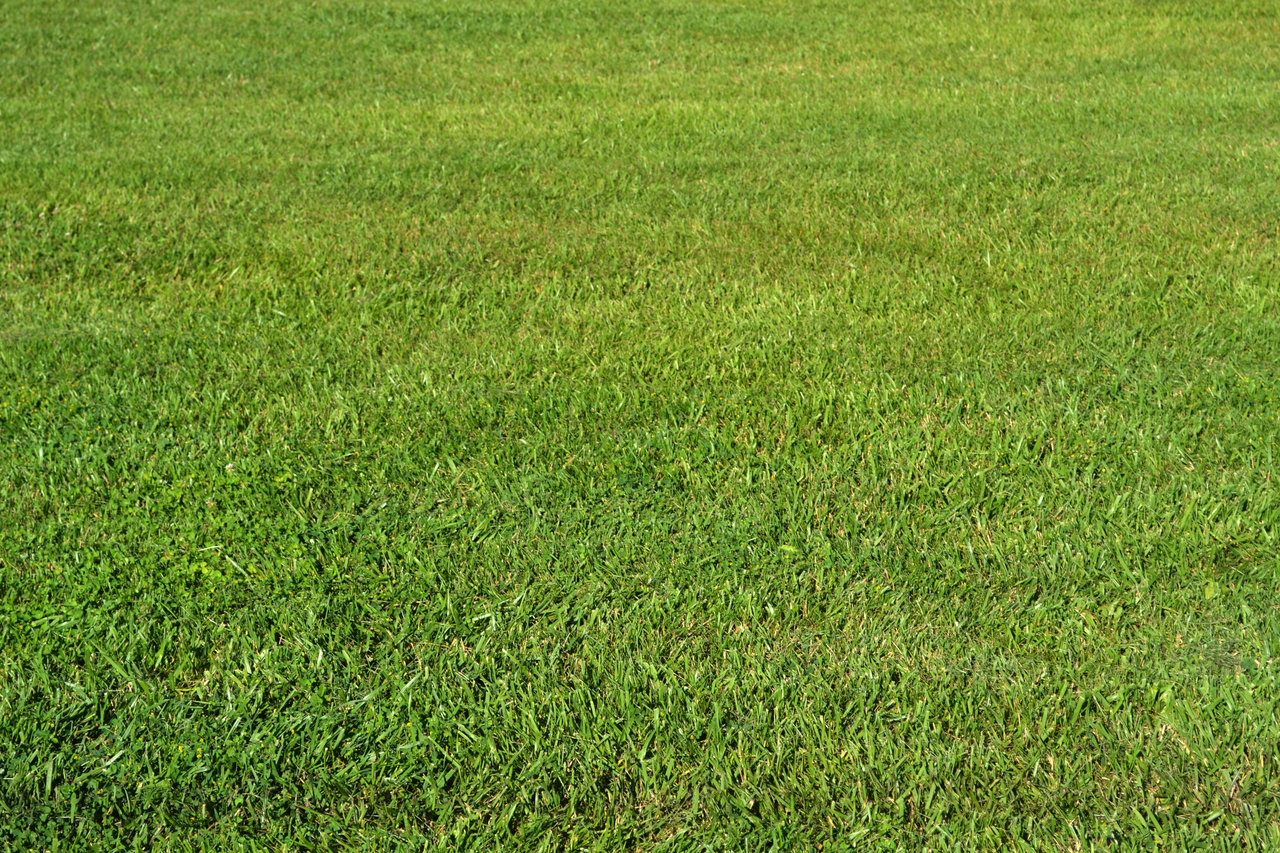 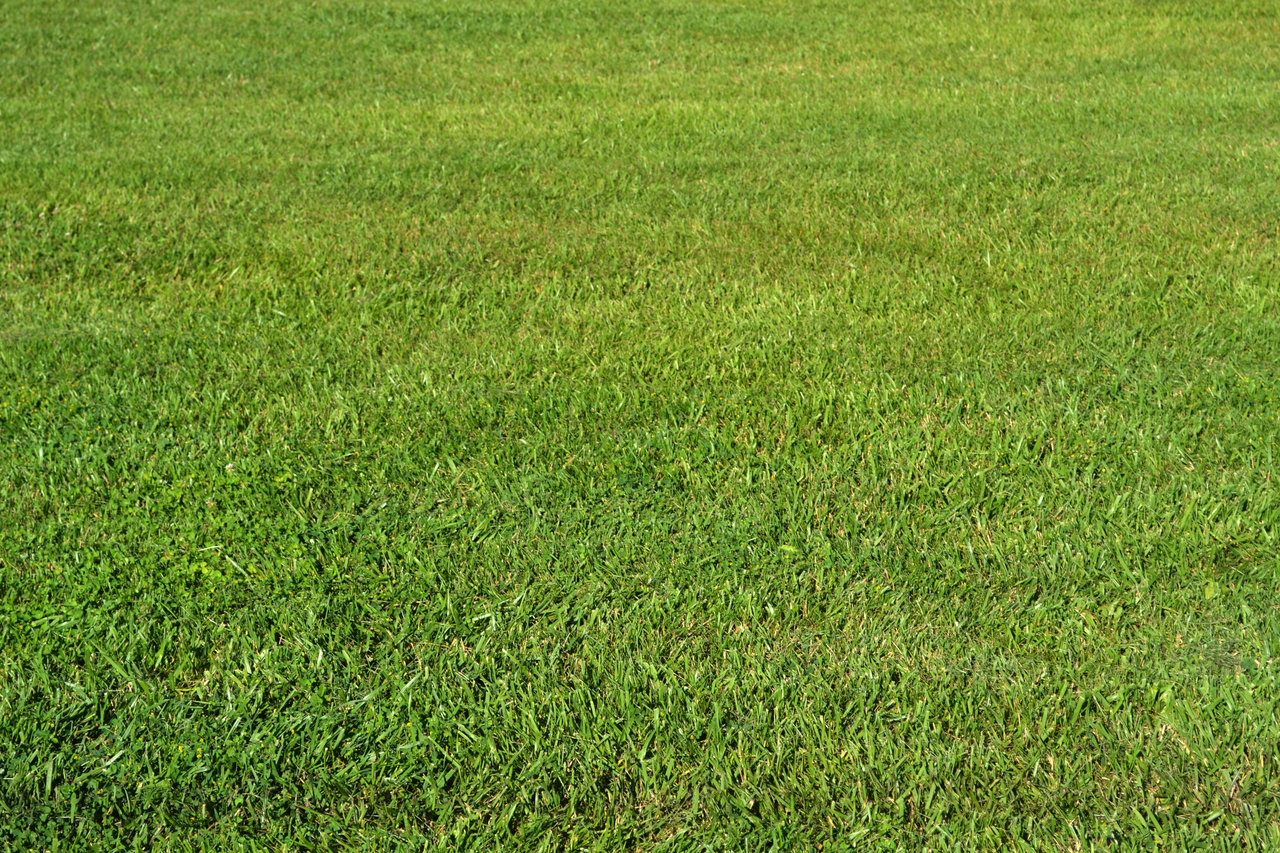 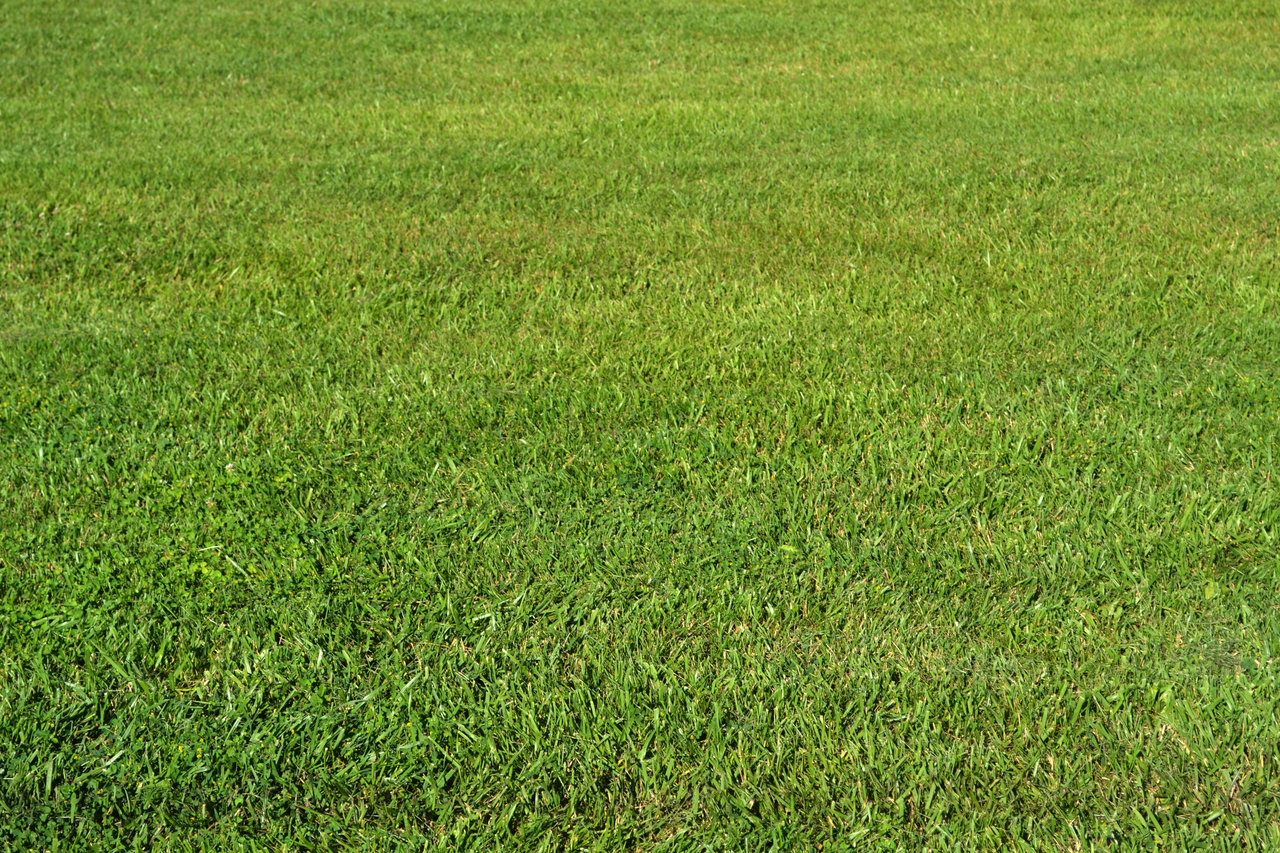 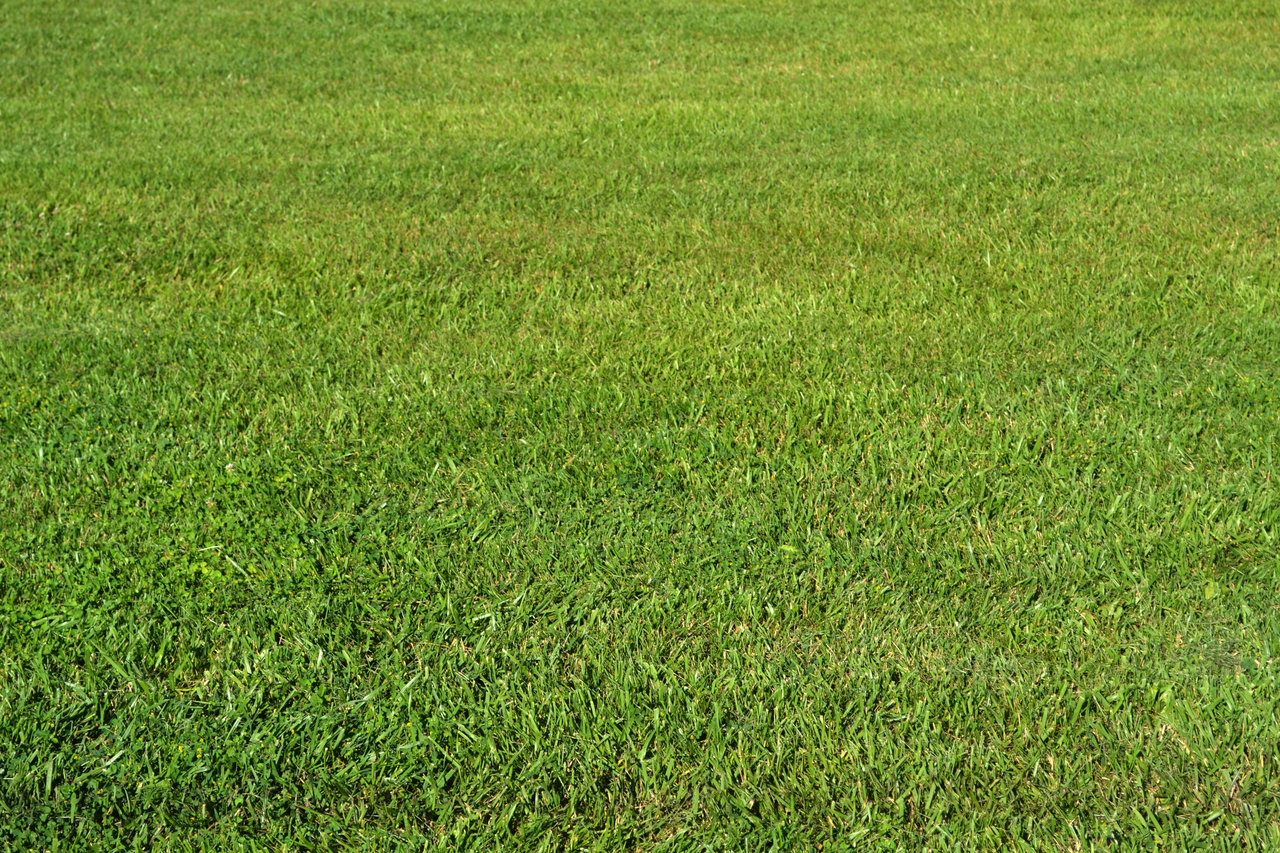 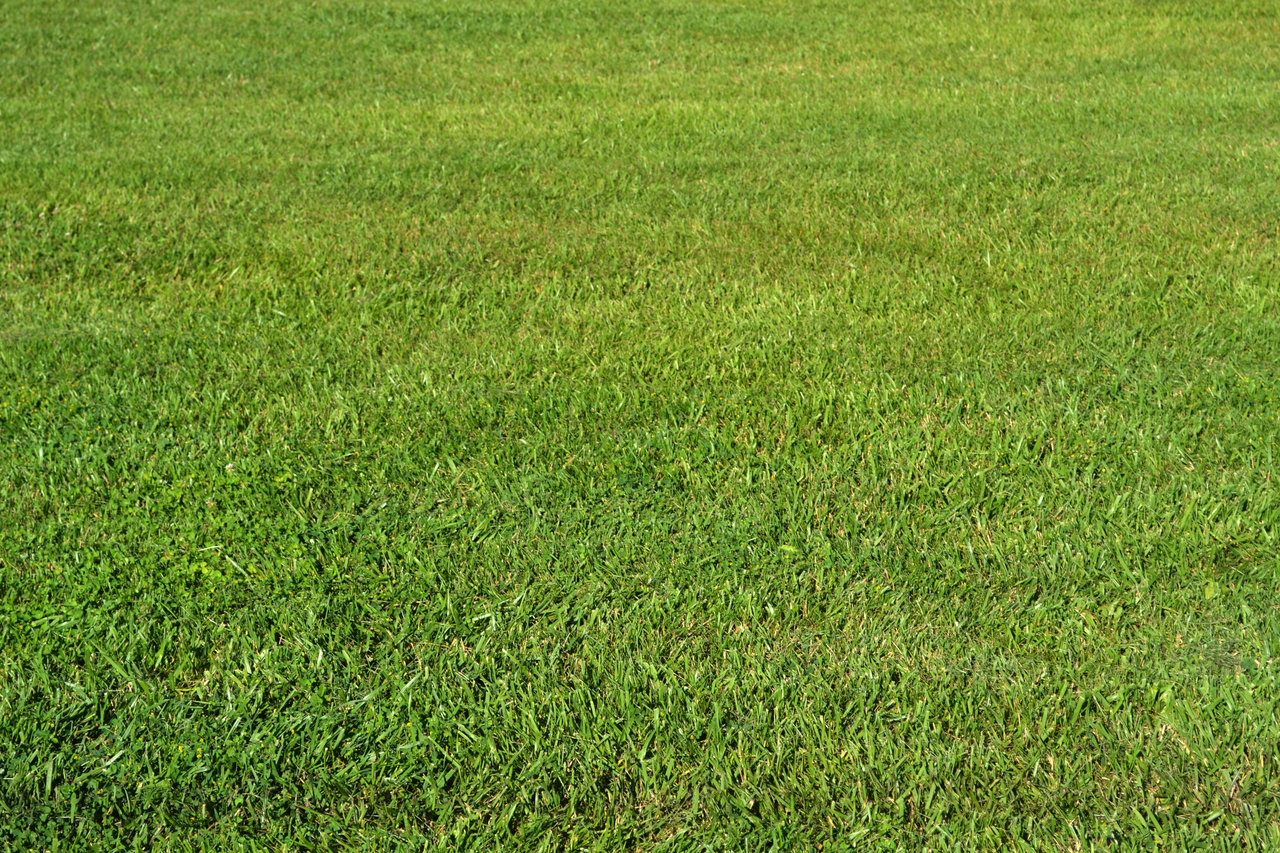 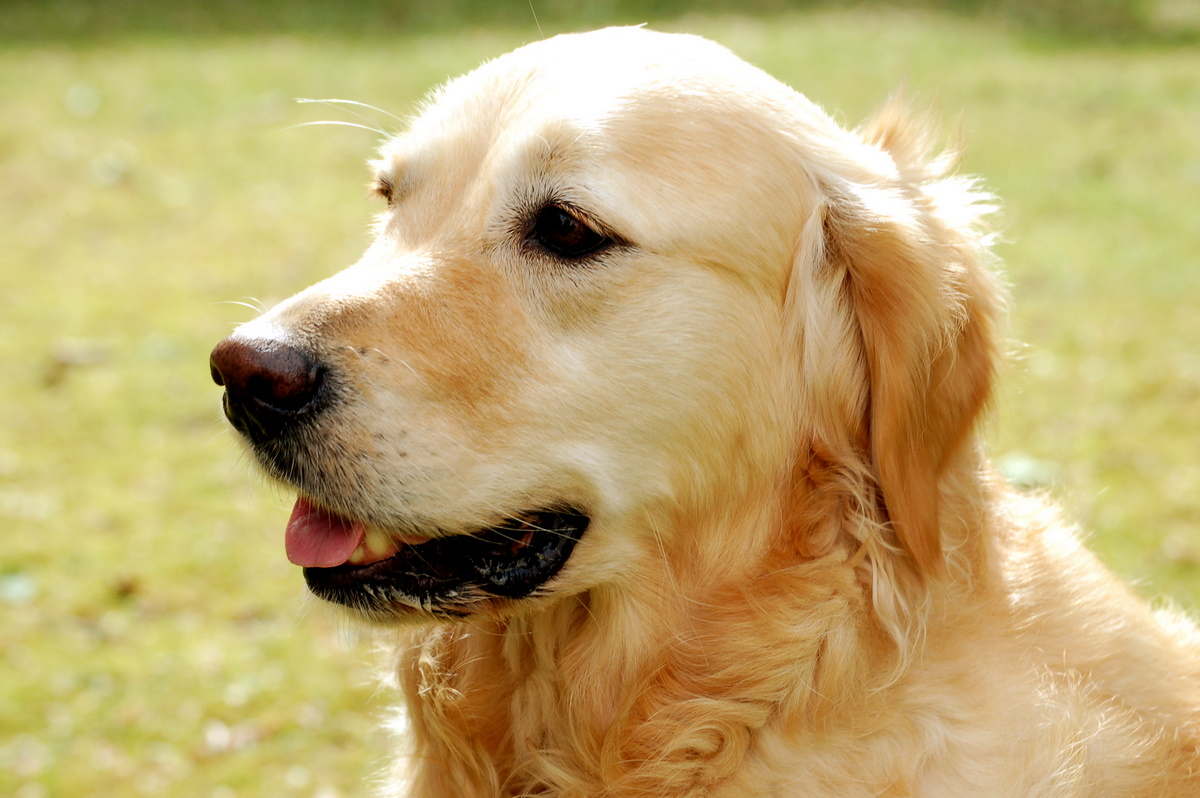 9
This Photo by Unknown Author is licensed under CC BY-SA
[Speaker Notes: - First, let’s look at how we might naively run a query to select frames that contain dogs. In this example video showing a worst case, there is only a dog at the last frame, so we have to retrieve that last frame.]
SELECT frames FROM video WHERE dog
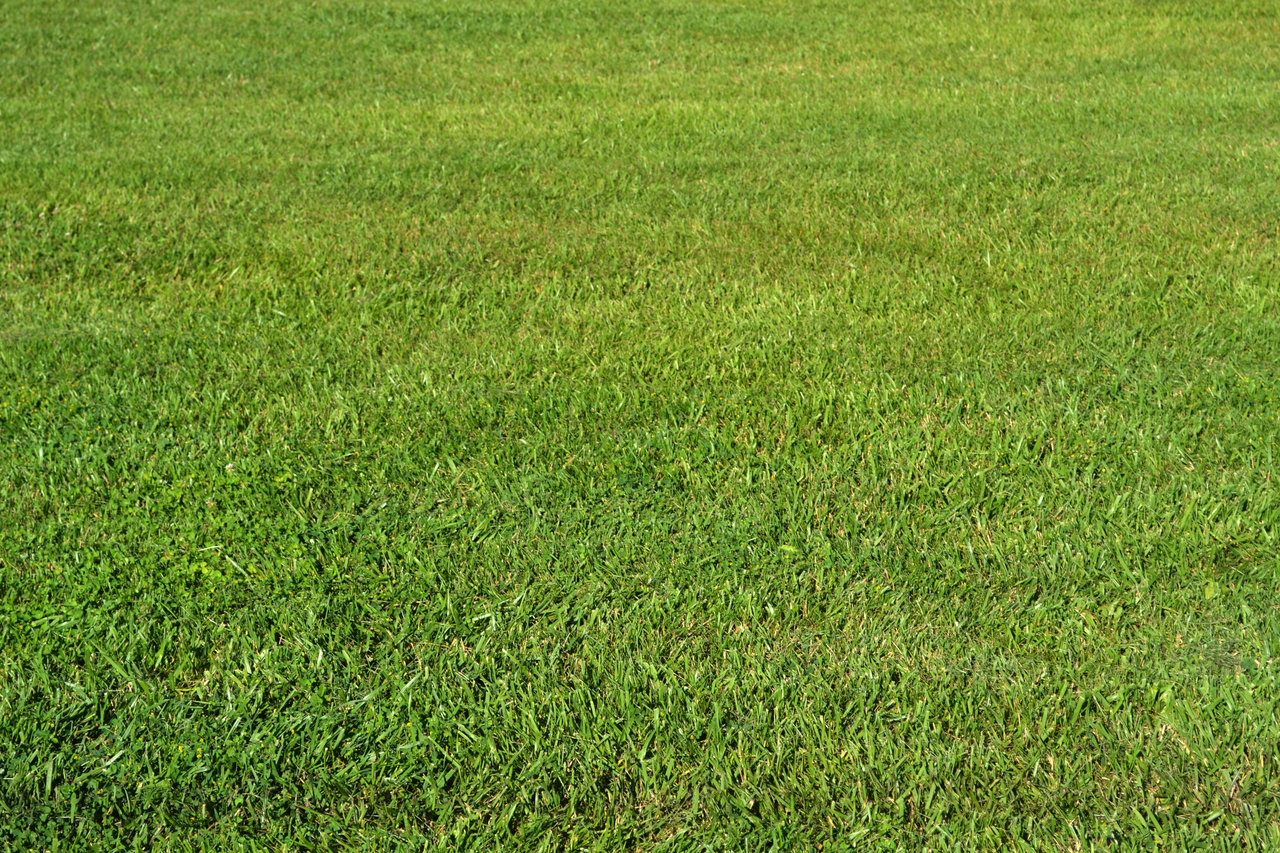 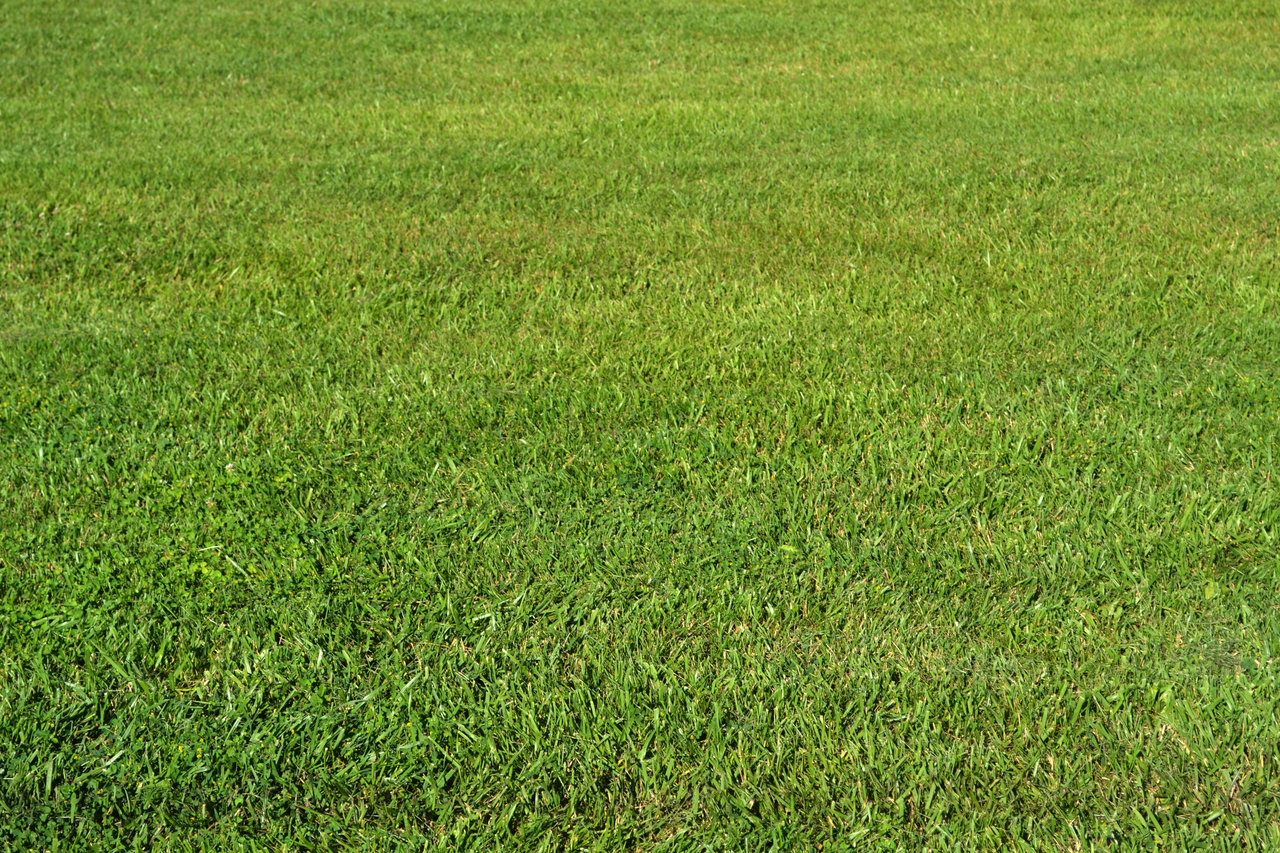 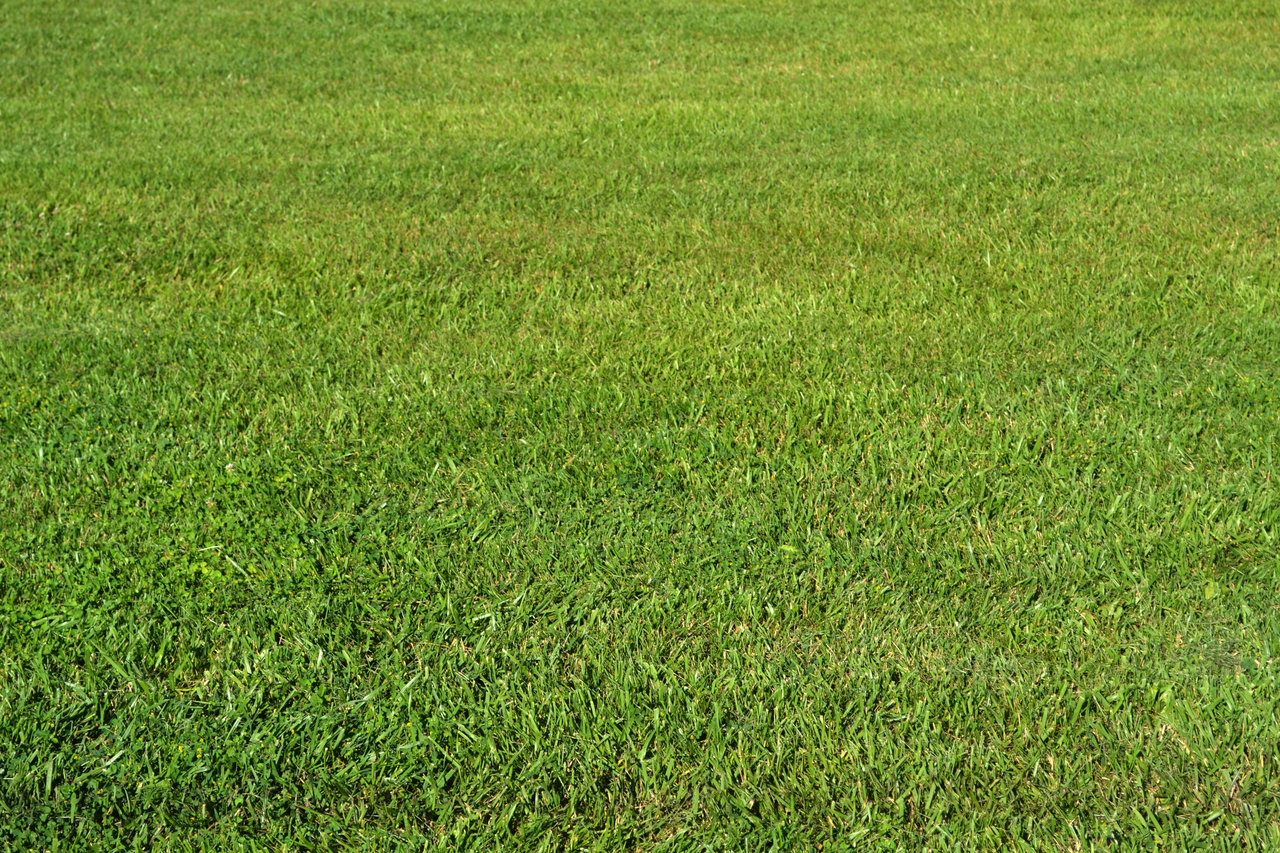 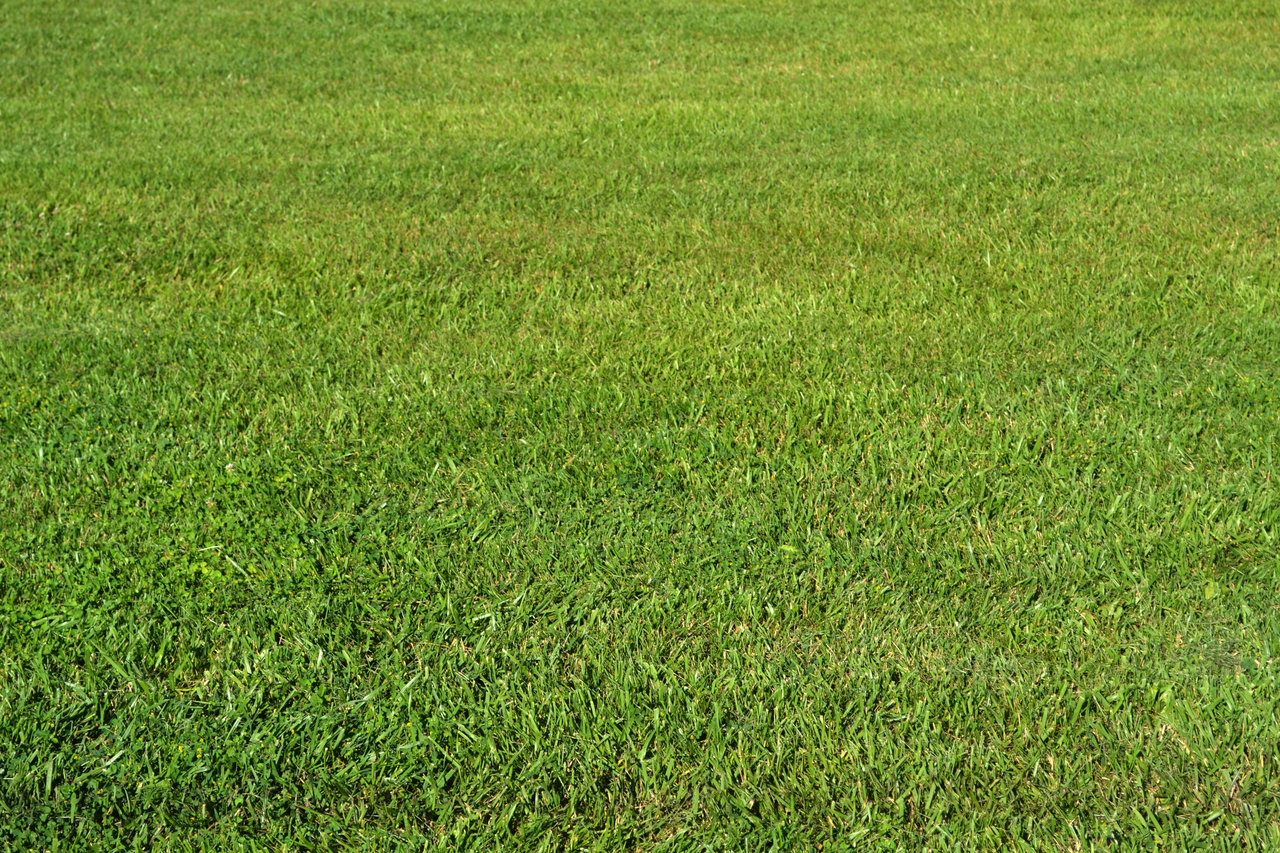 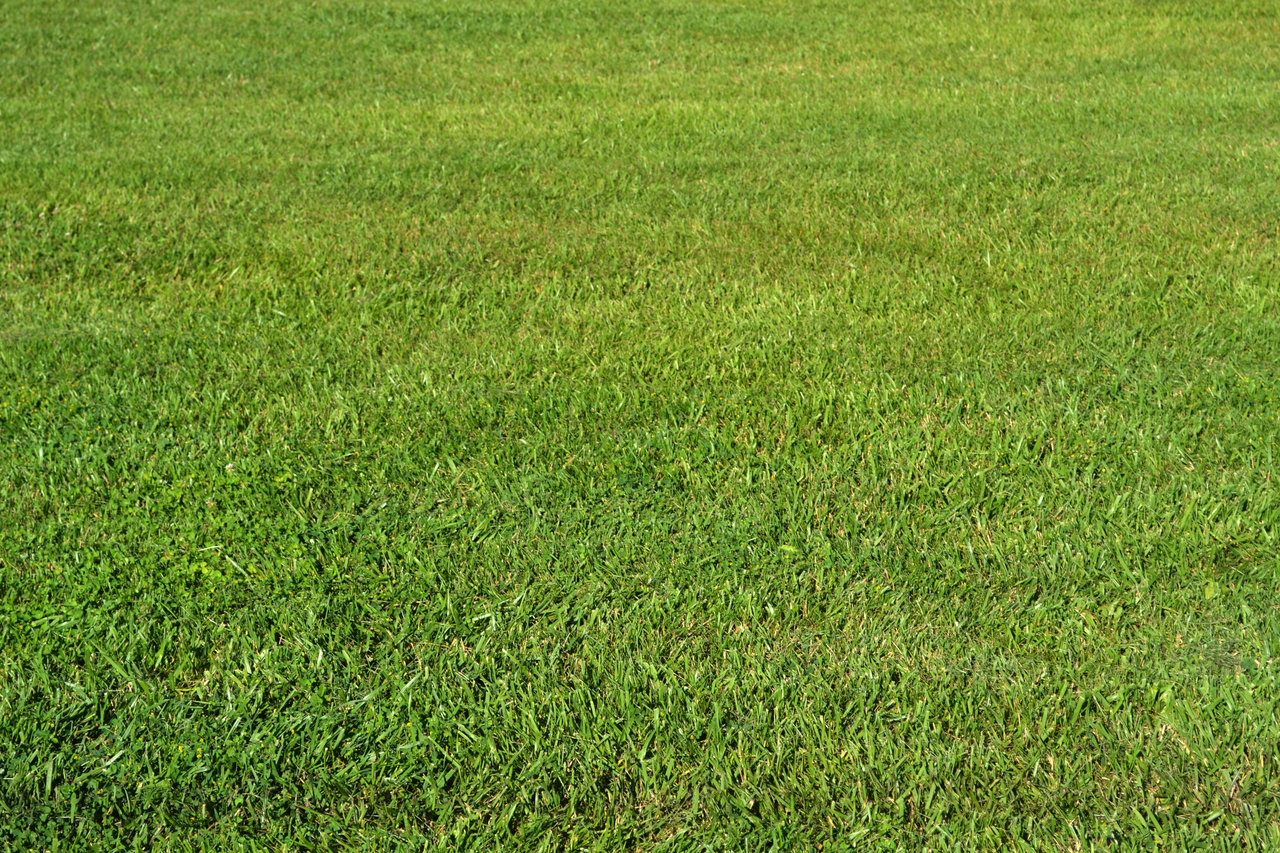 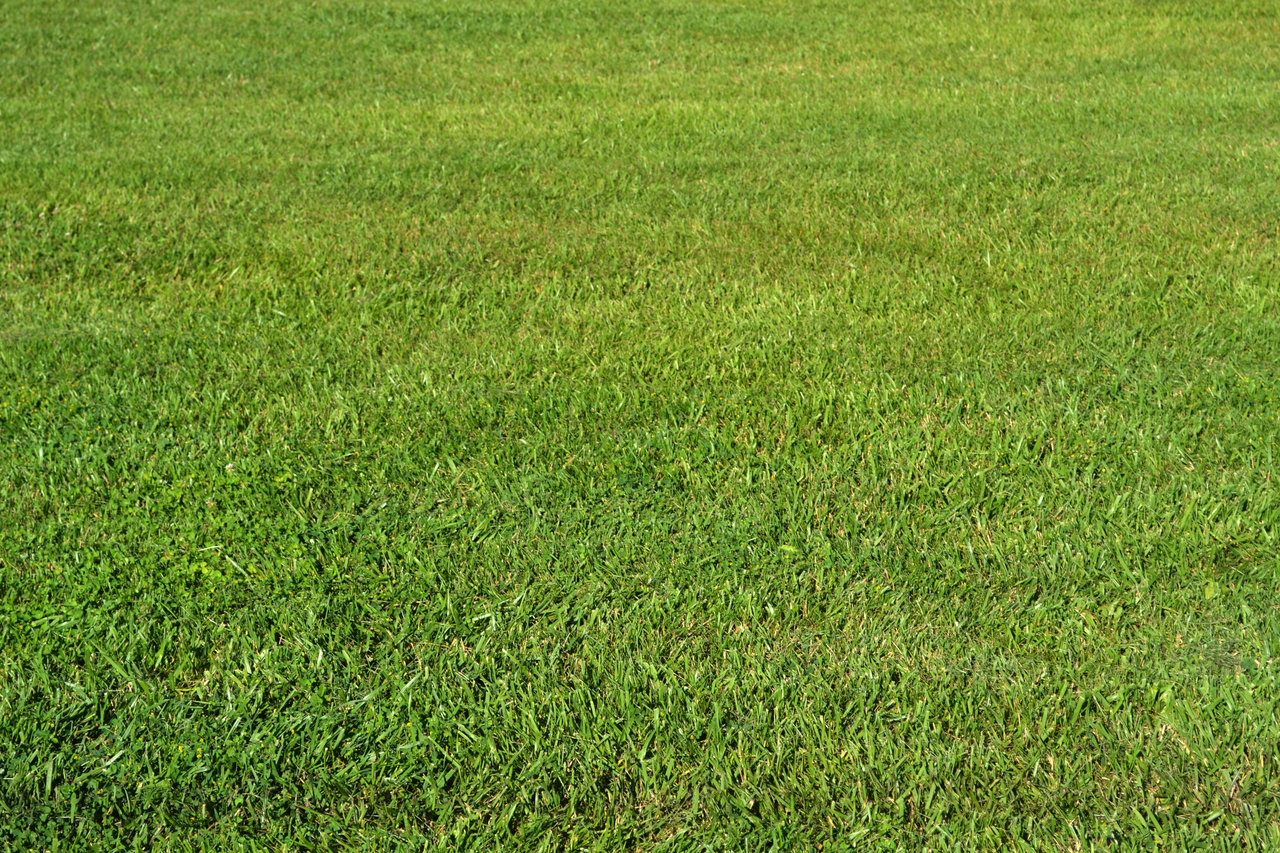 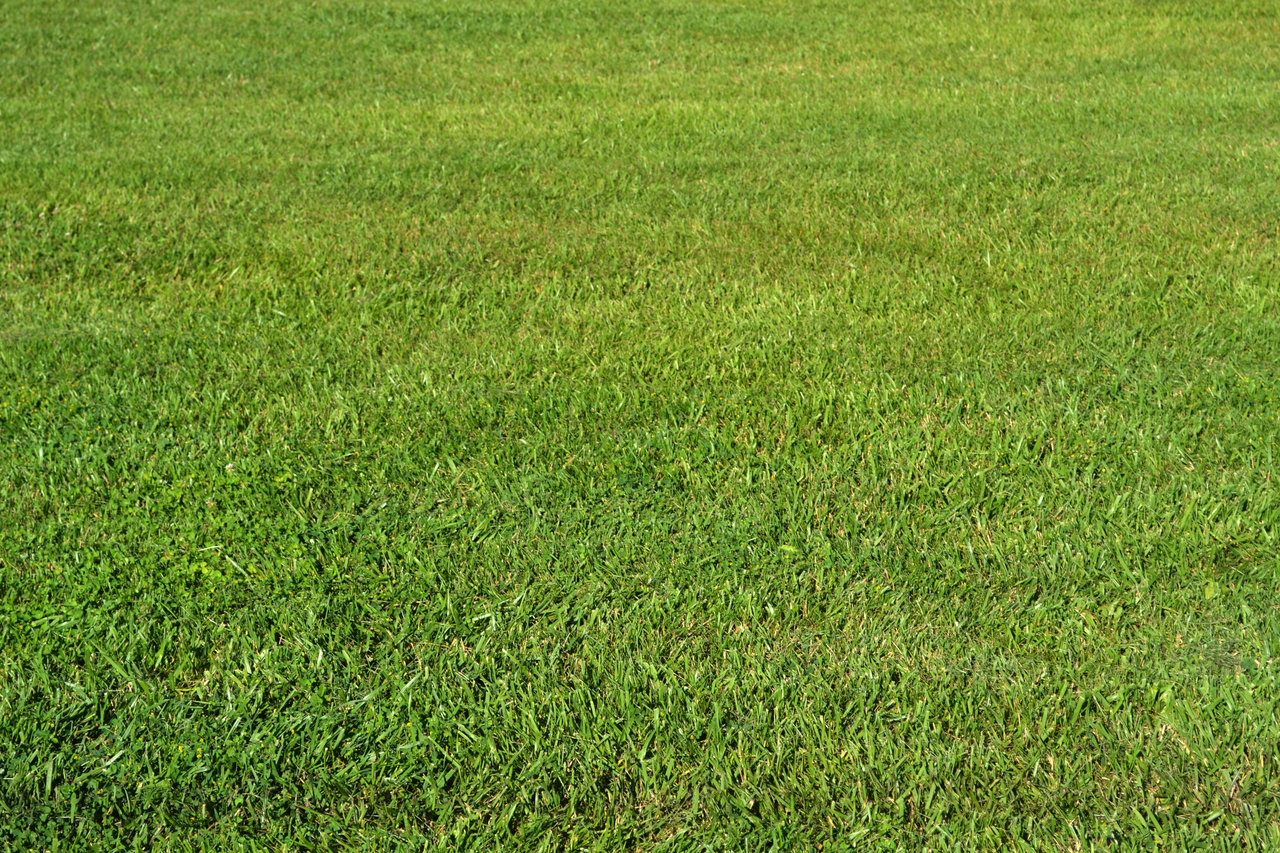 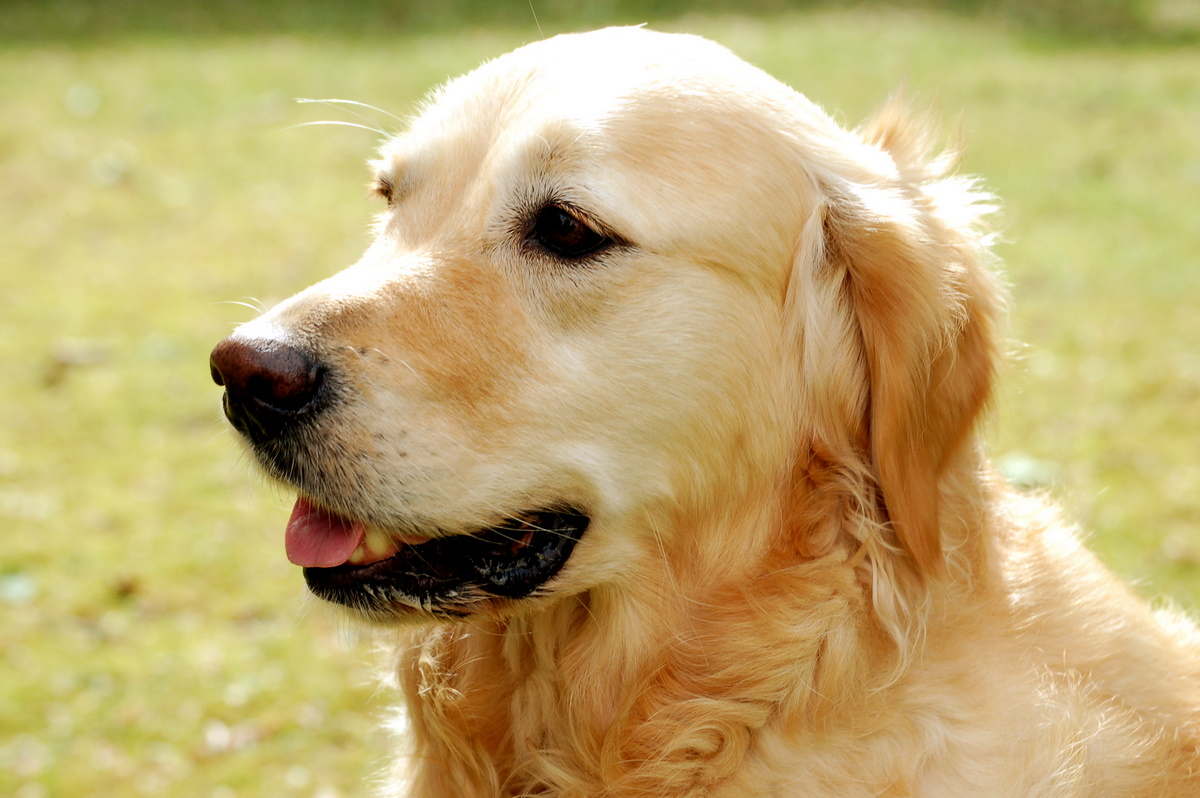 10
This Photo by Unknown Author is licensed under CC BY-SA
[Speaker Notes: To do this when the video is encoded, we have to decode the frames sequentially.]
SELECT frames FROM video WHERE dog
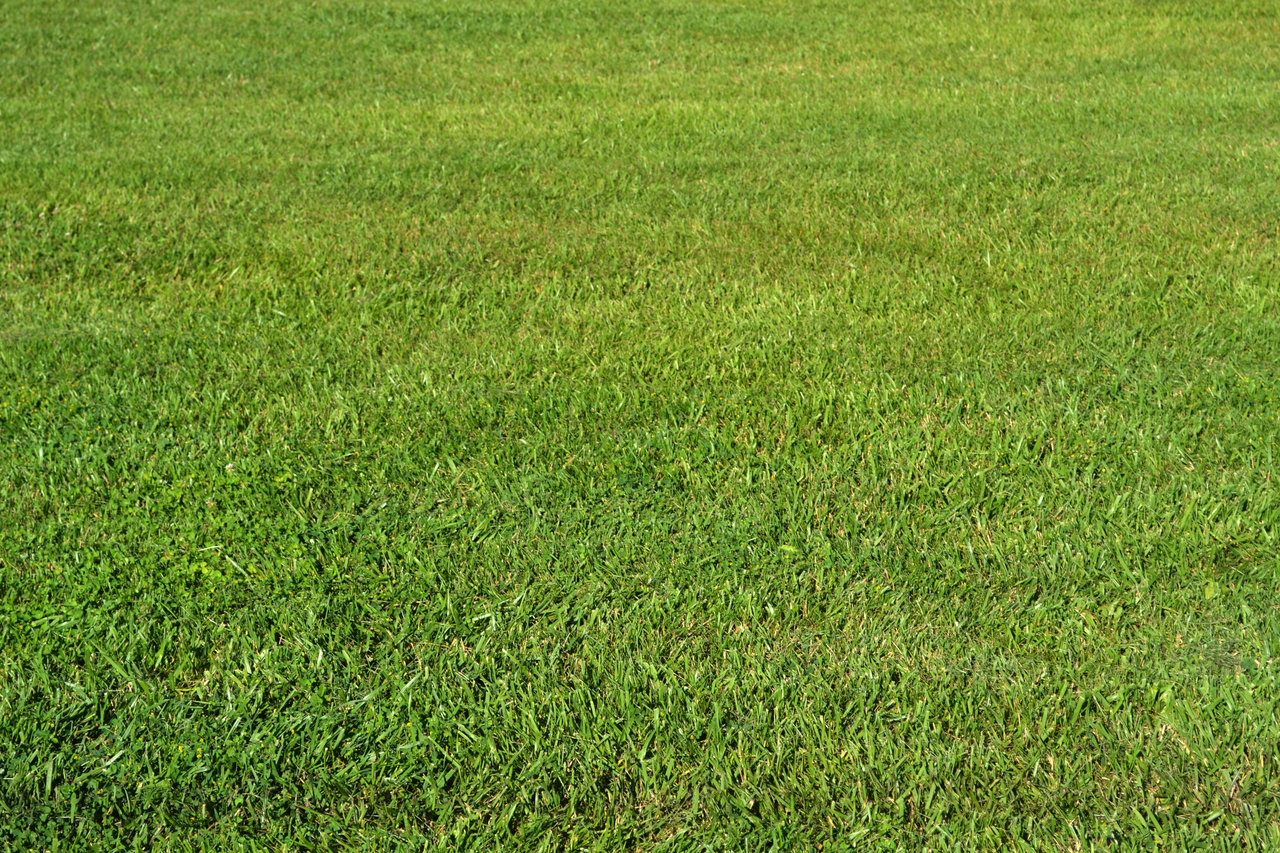 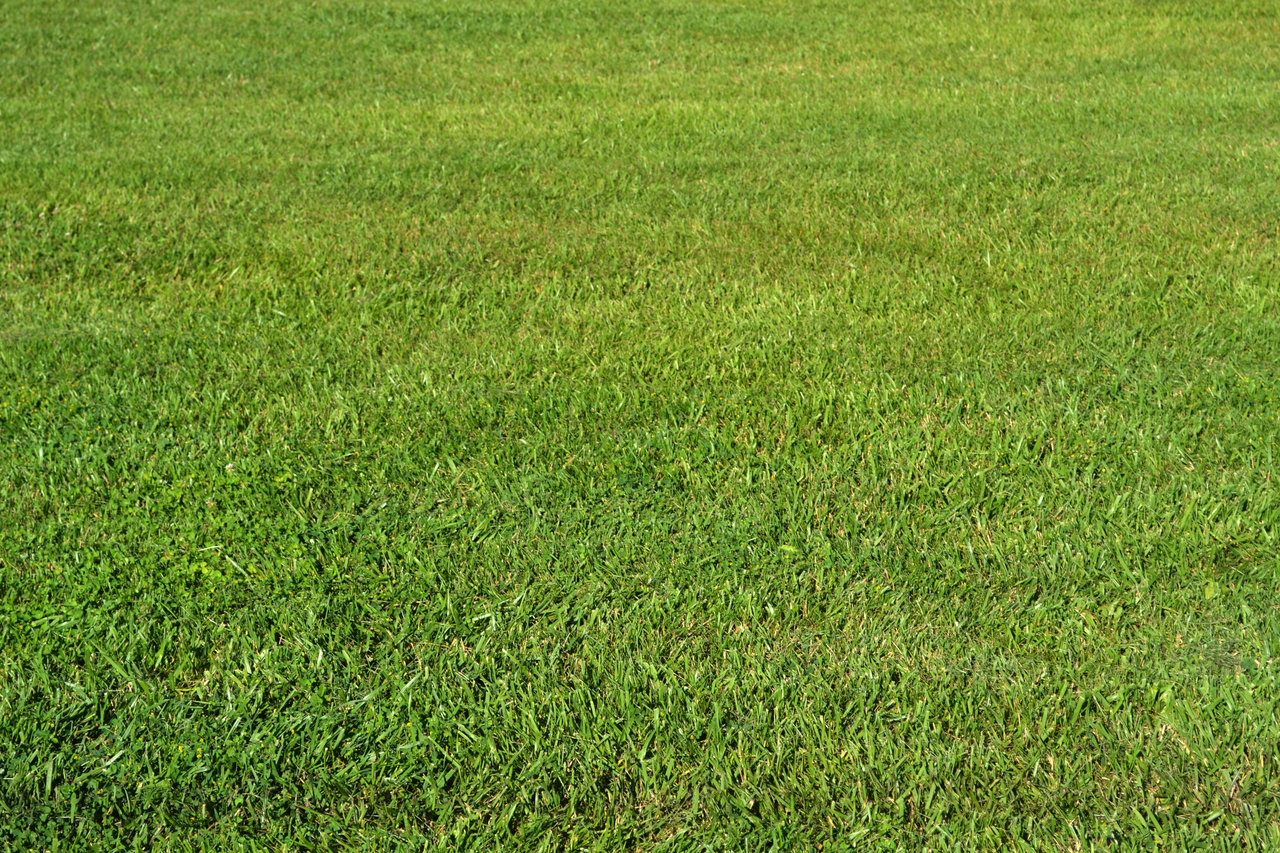 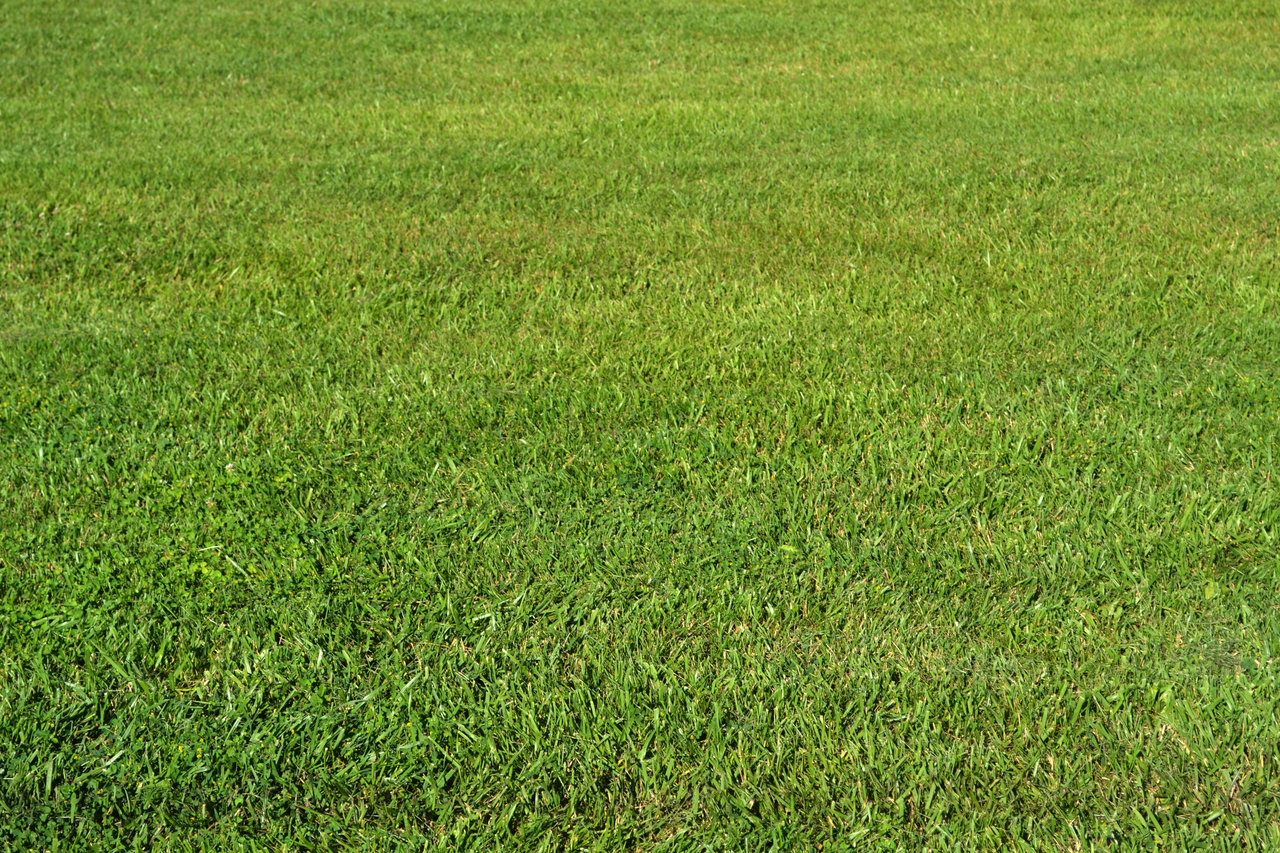 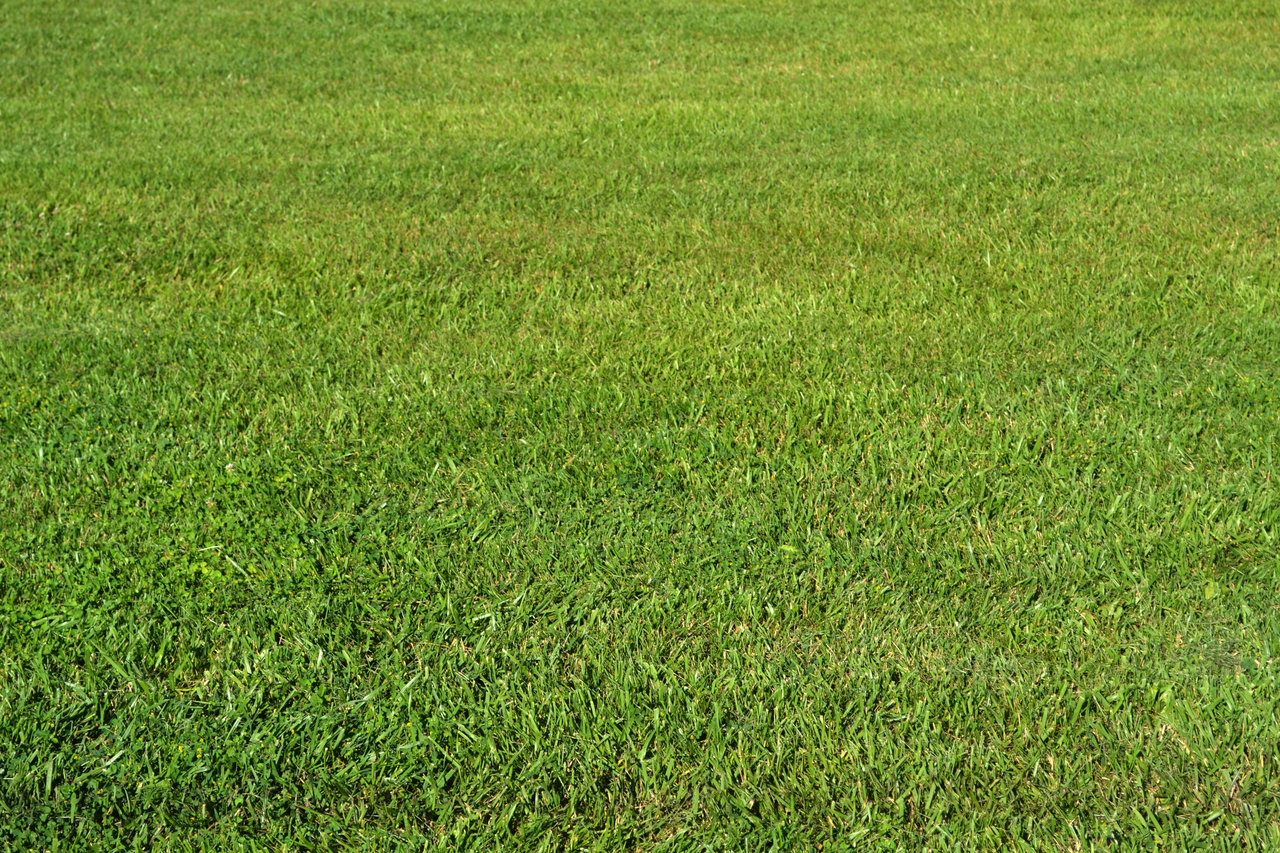 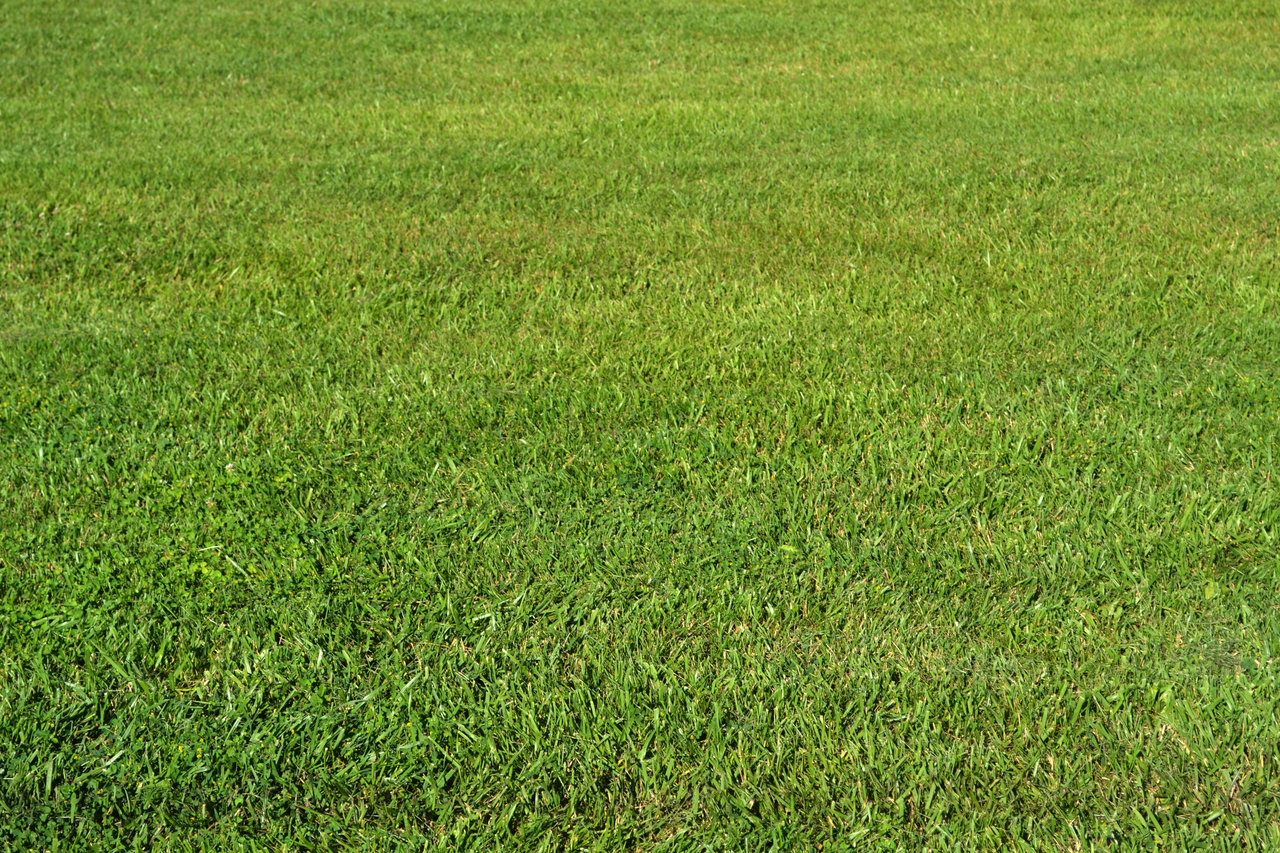 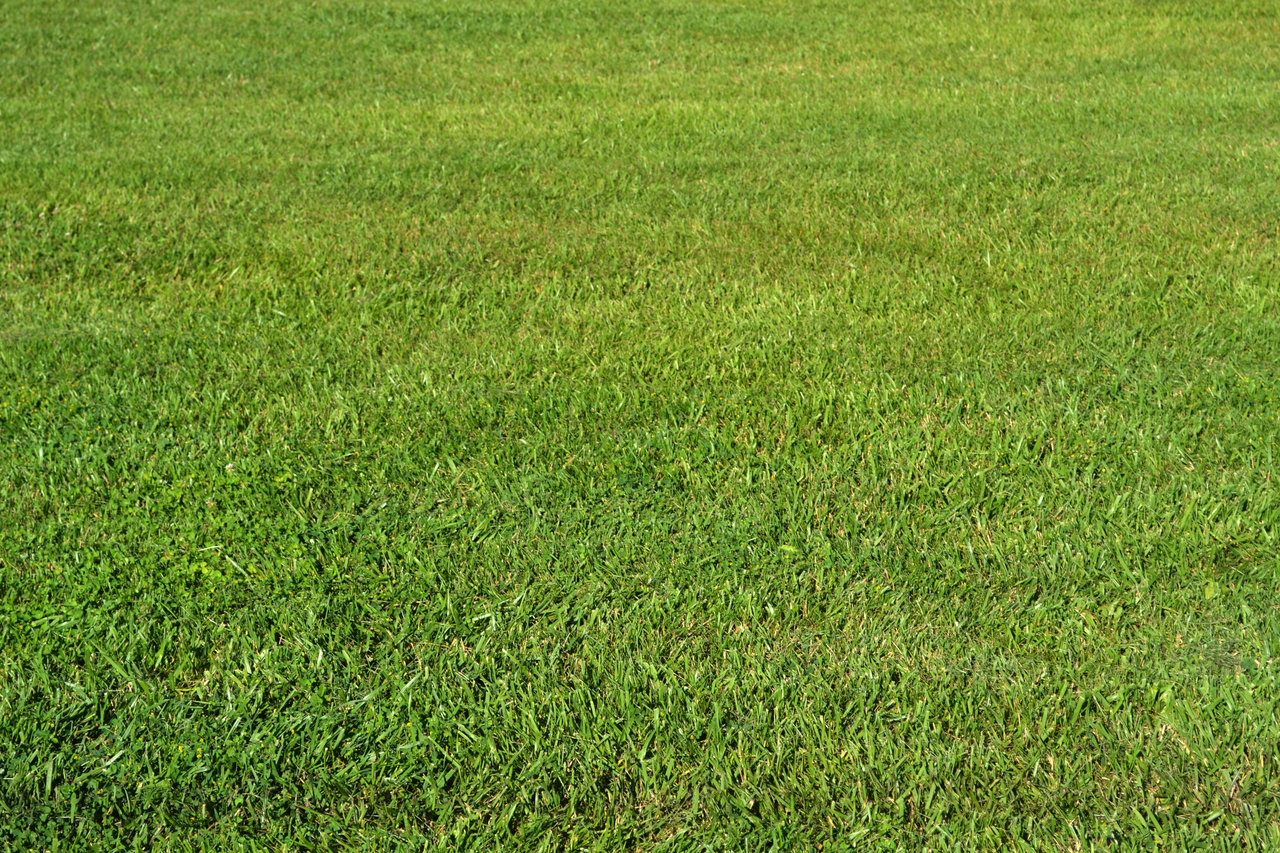 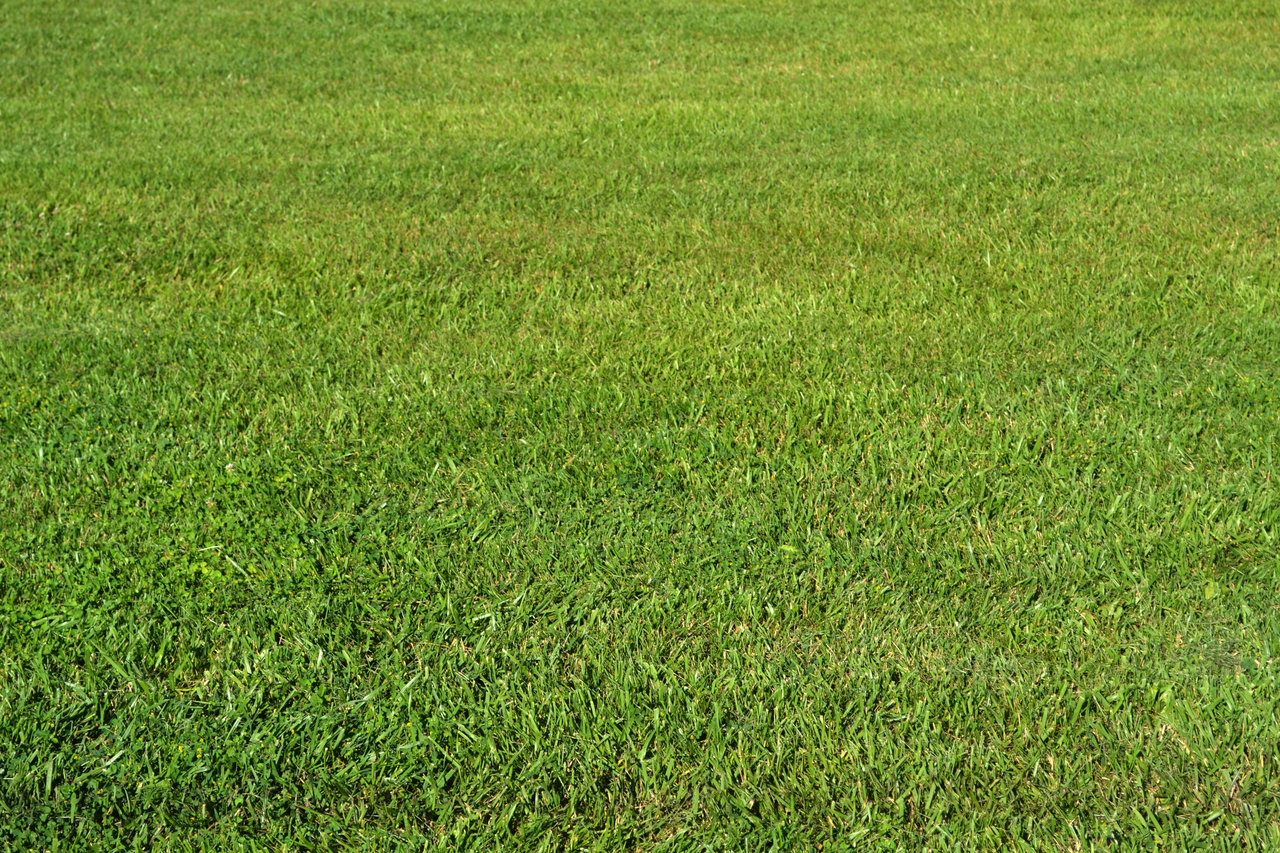 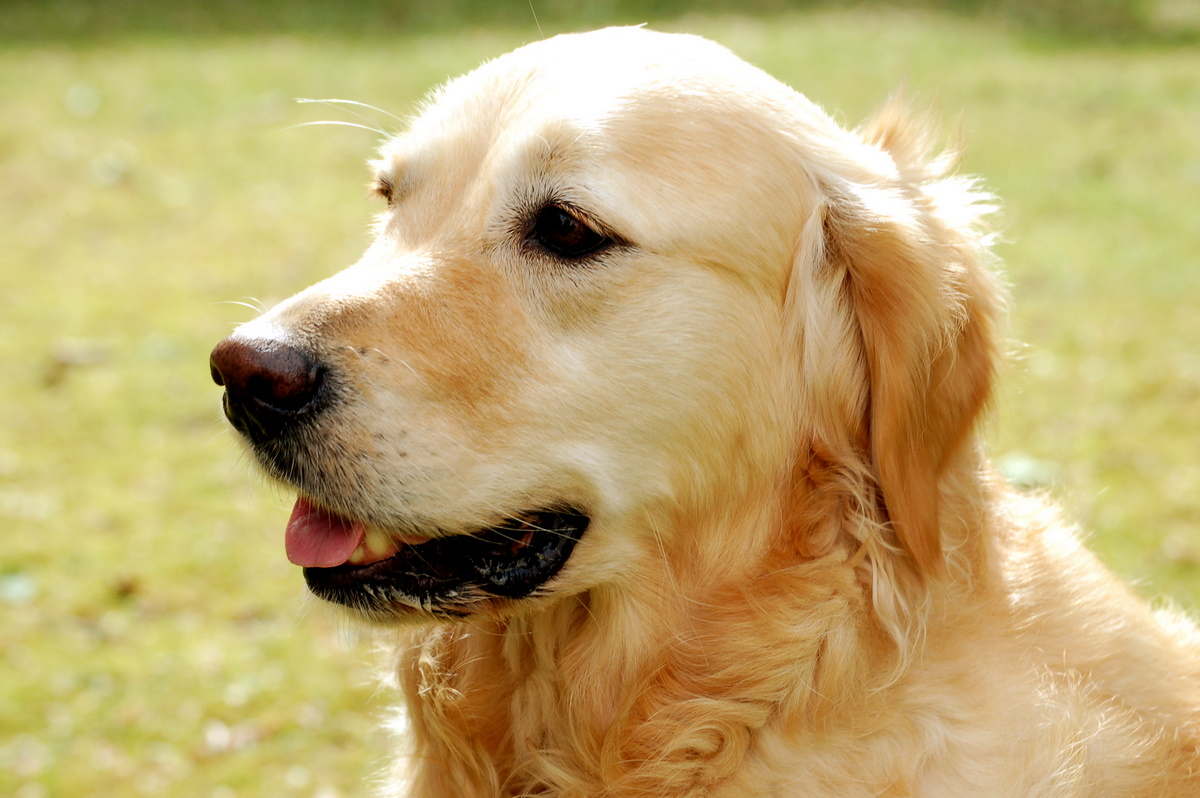 11
This Photo by Unknown Author is licensed under CC BY-SA
[Speaker Notes: The first frame is encoded independently, so we can decode that immediately]
SELECT frames FROM video WHERE dog
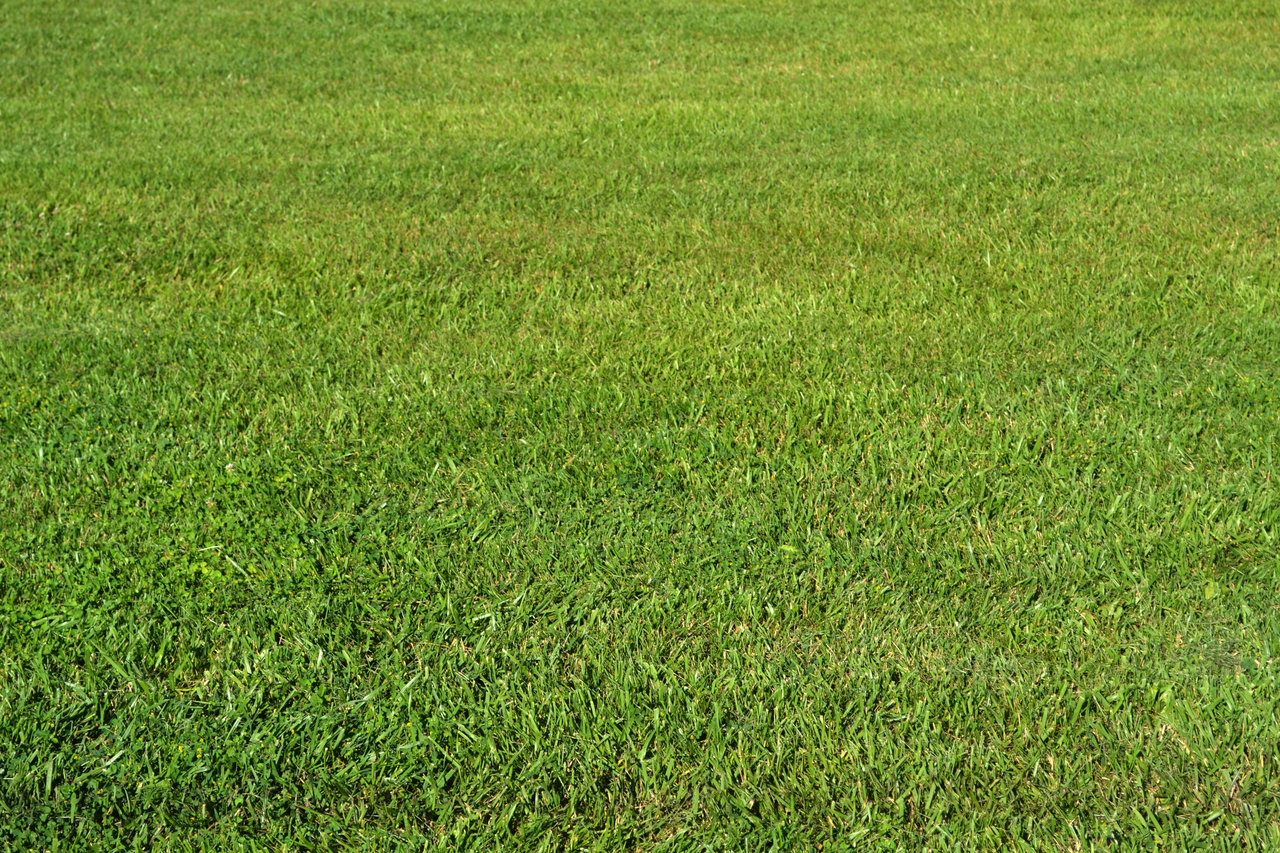 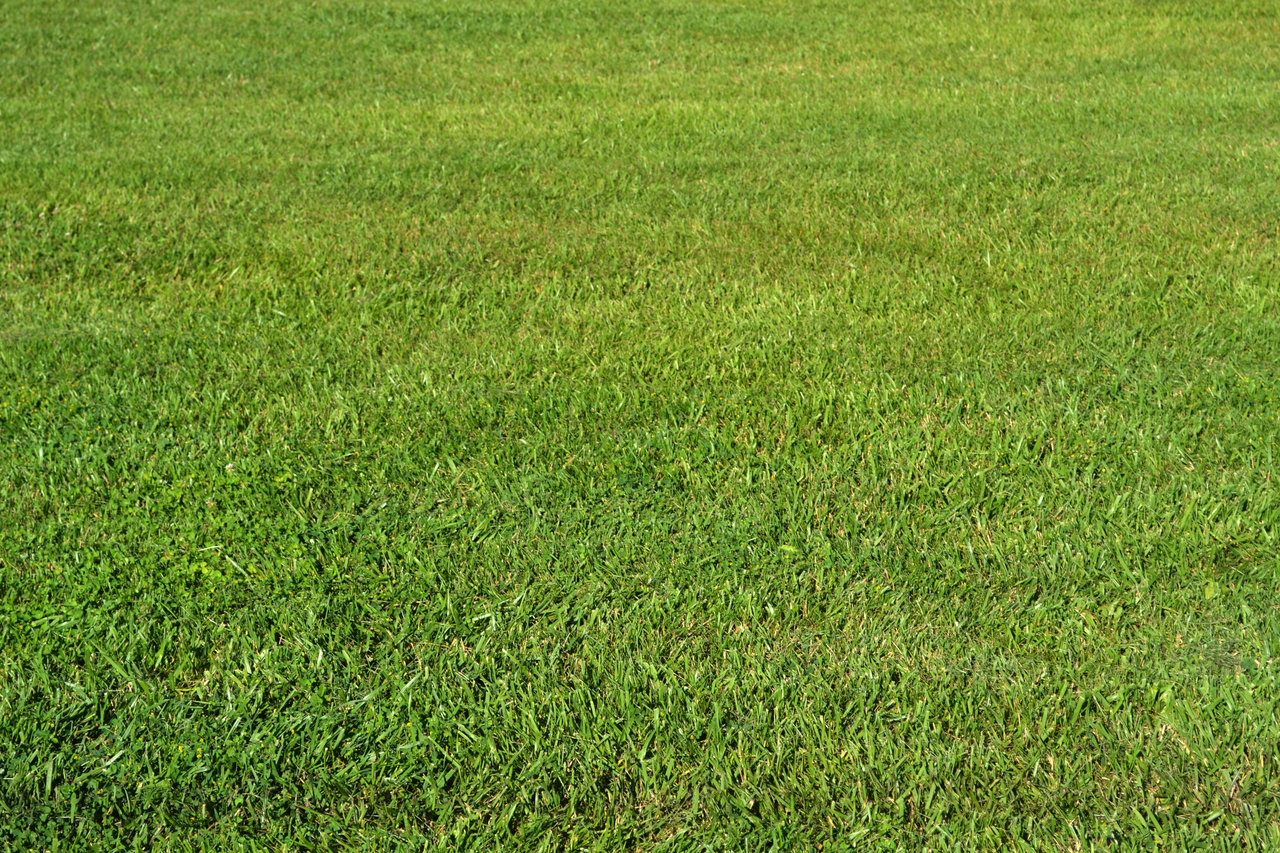 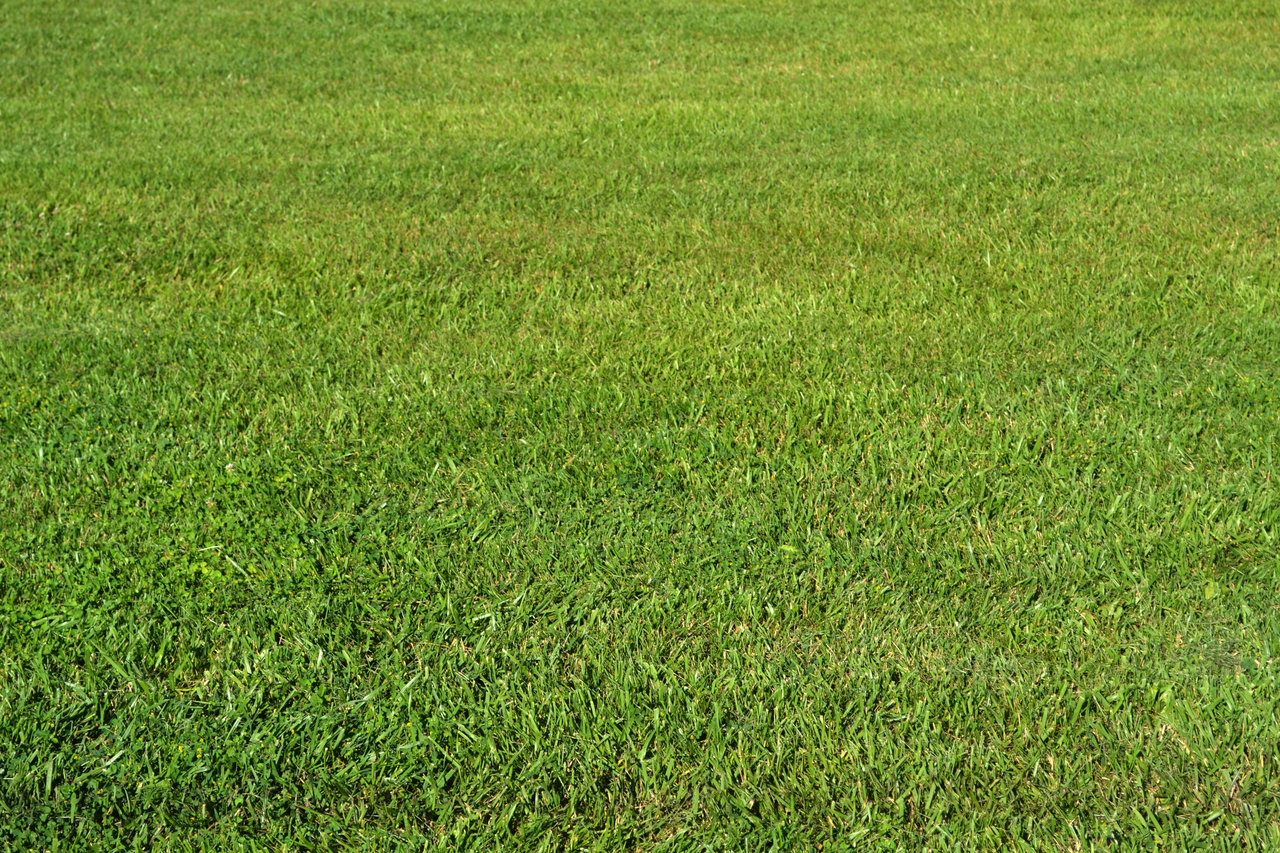 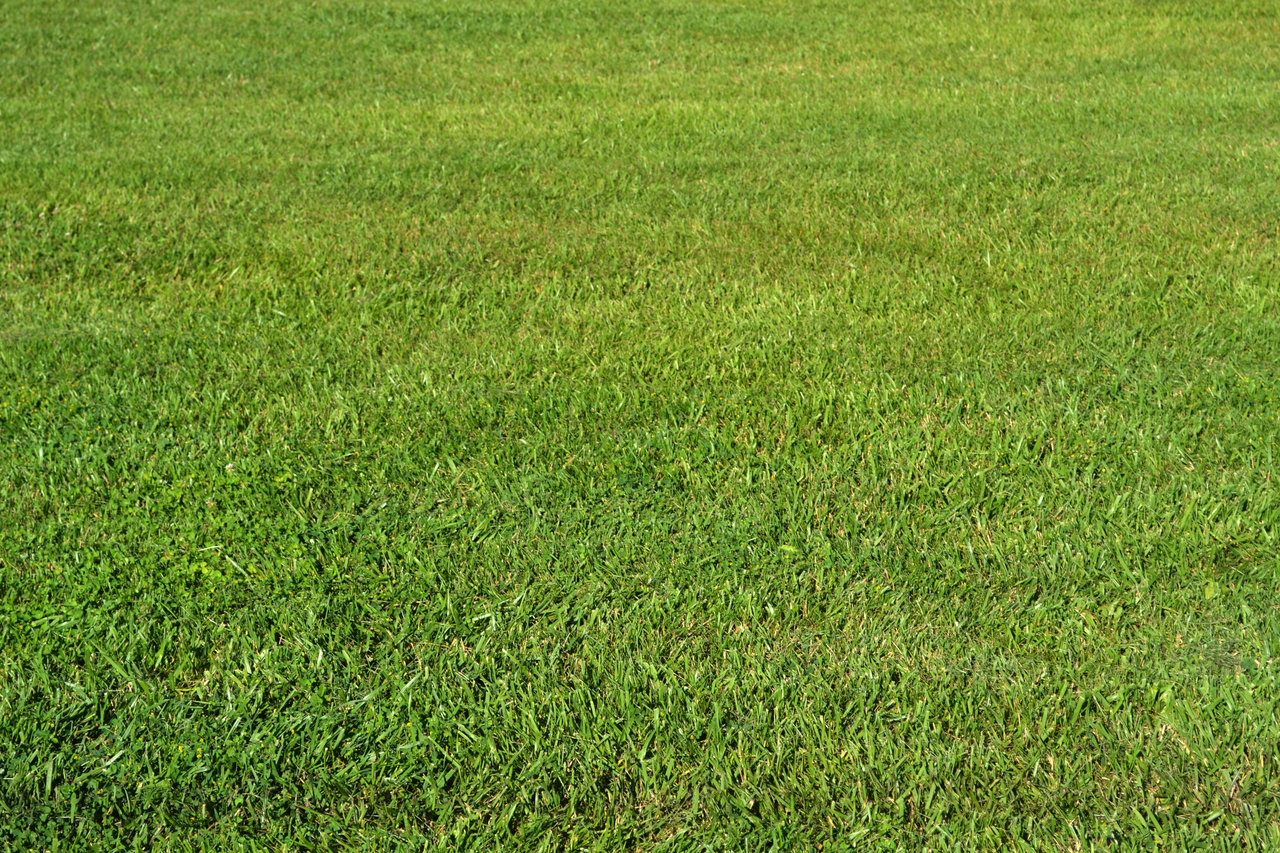 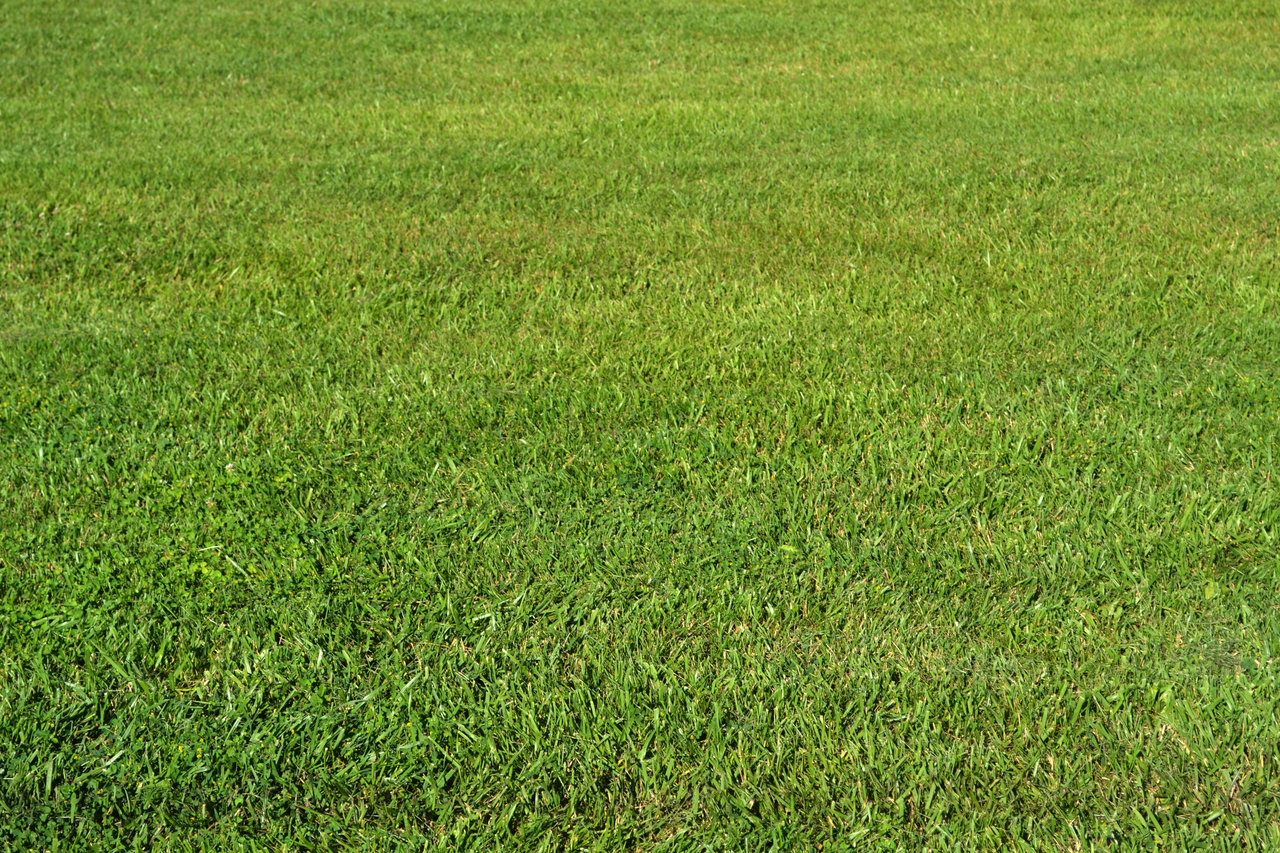 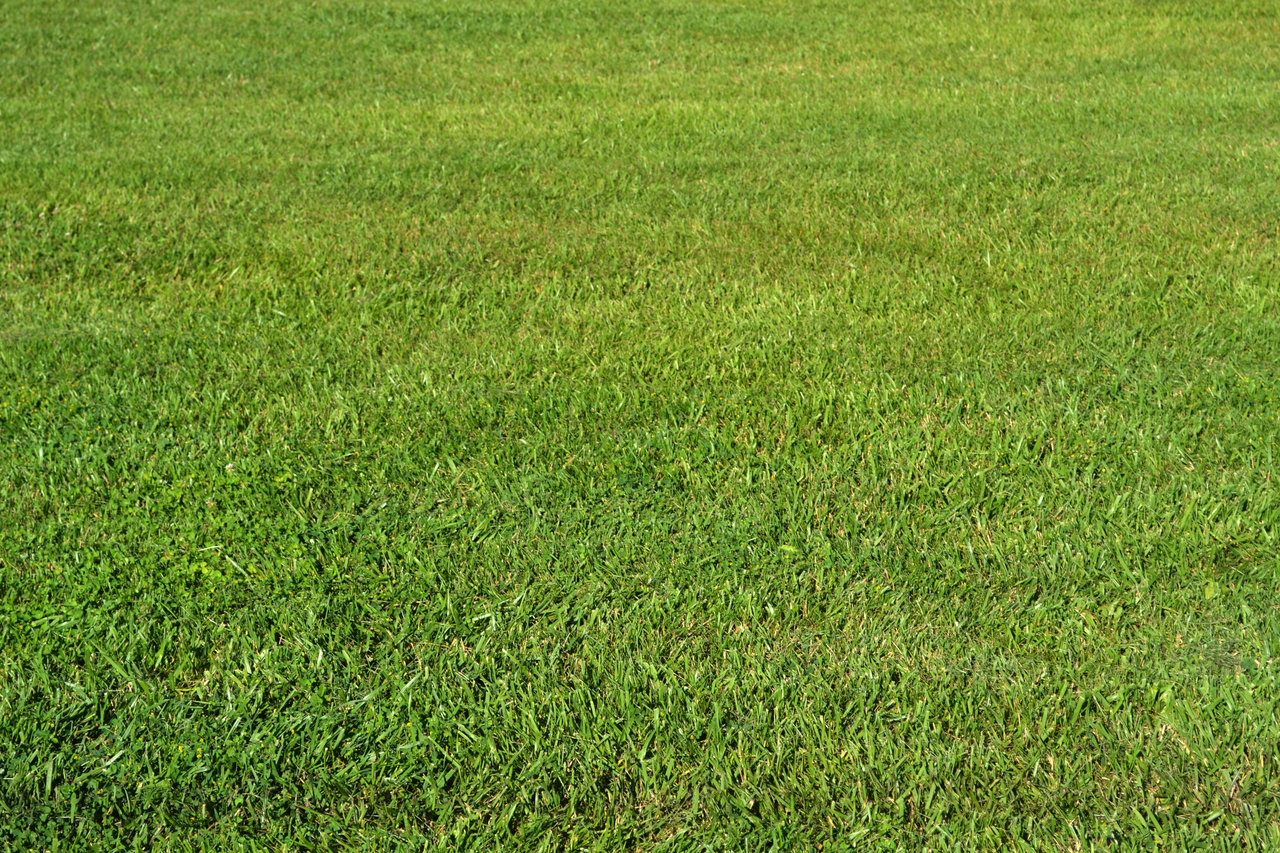 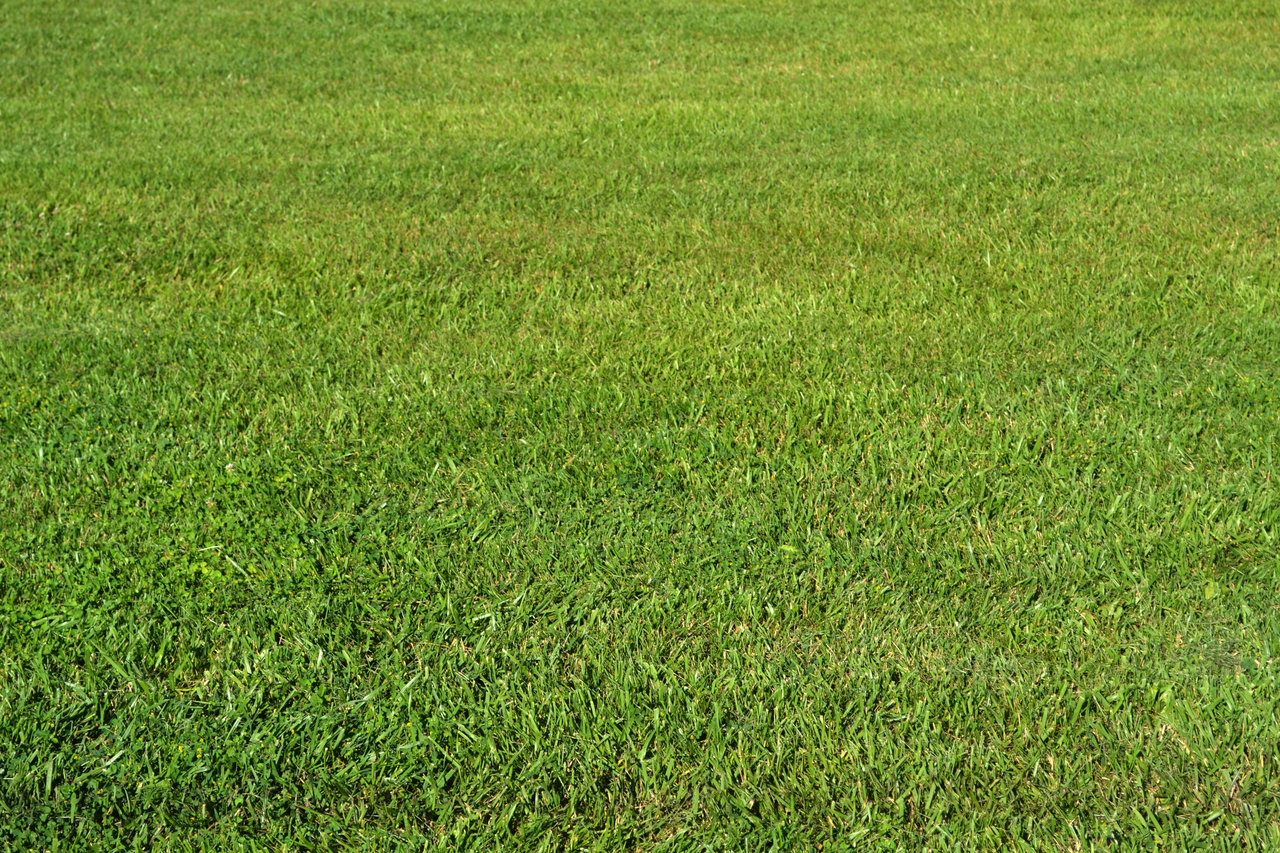 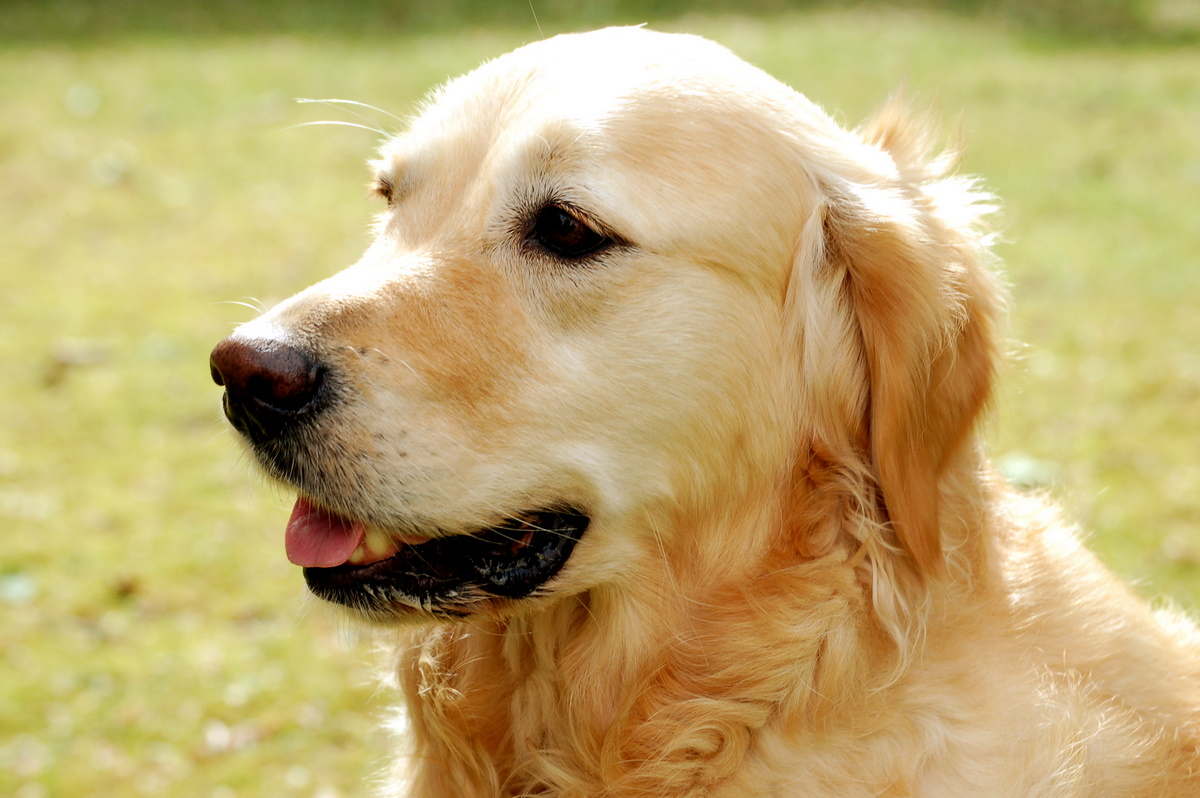 12
This Photo by Unknown Author is licensed under CC BY-SA
[Speaker Notes: To reduce the size of the compressed video, the following frames are encoded as deltas from the previous frames. This means they have to be decoded in order]
SELECT frames FROM video WHERE dog
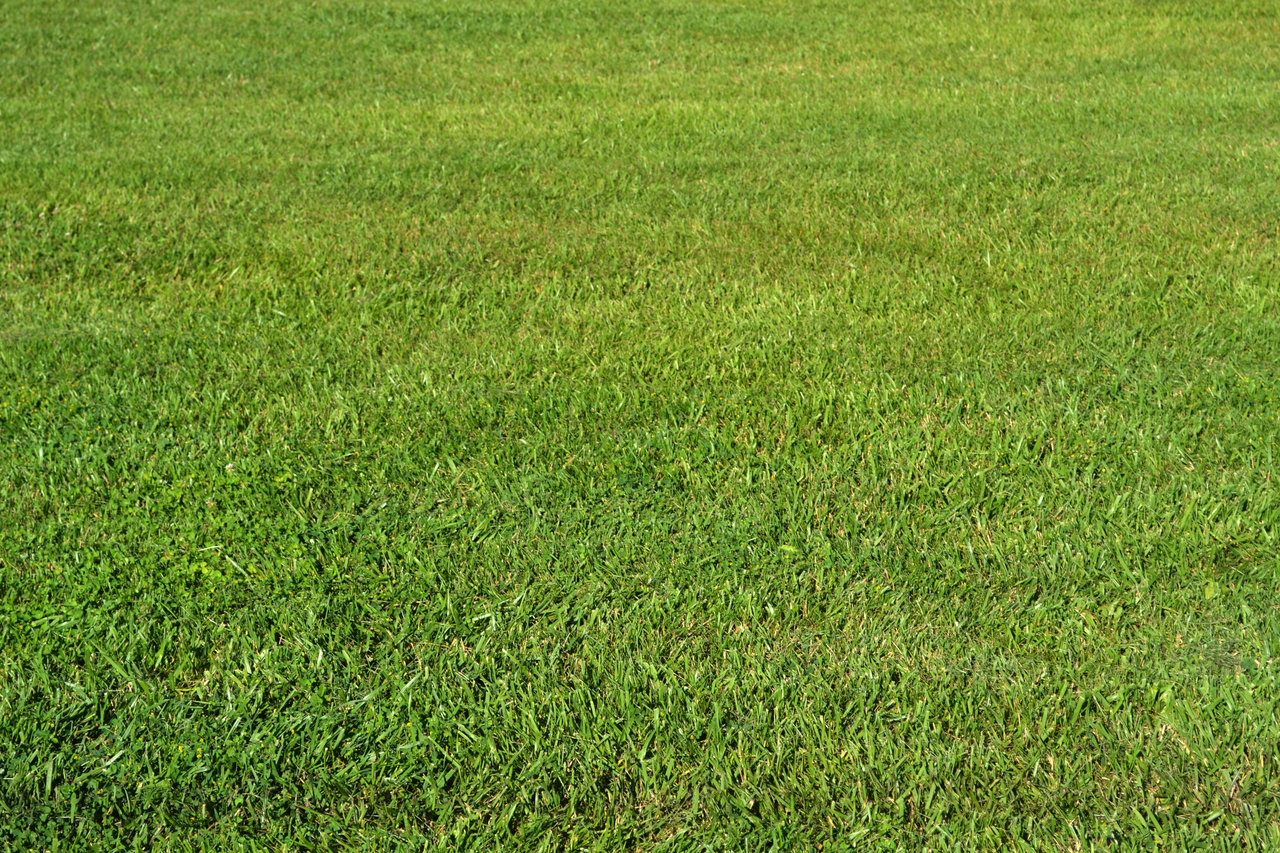 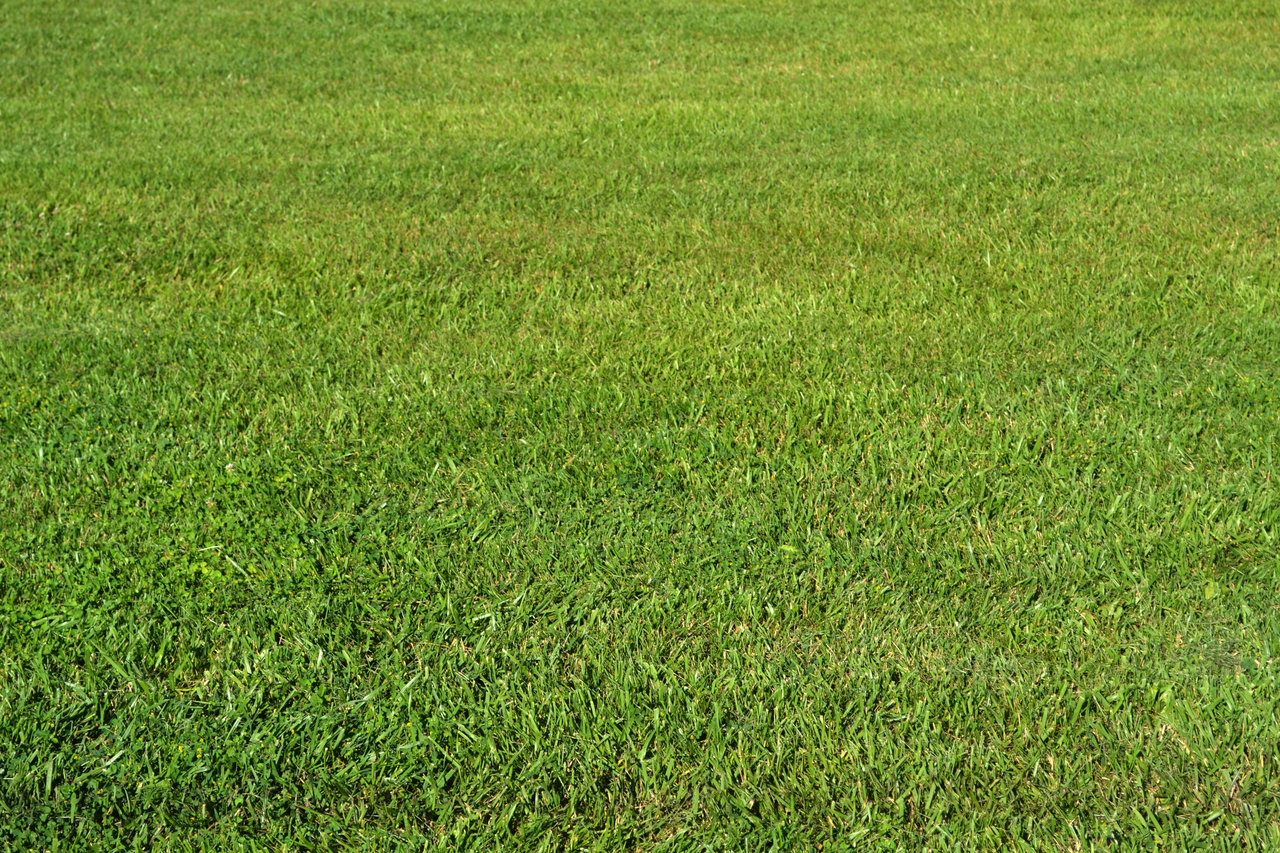 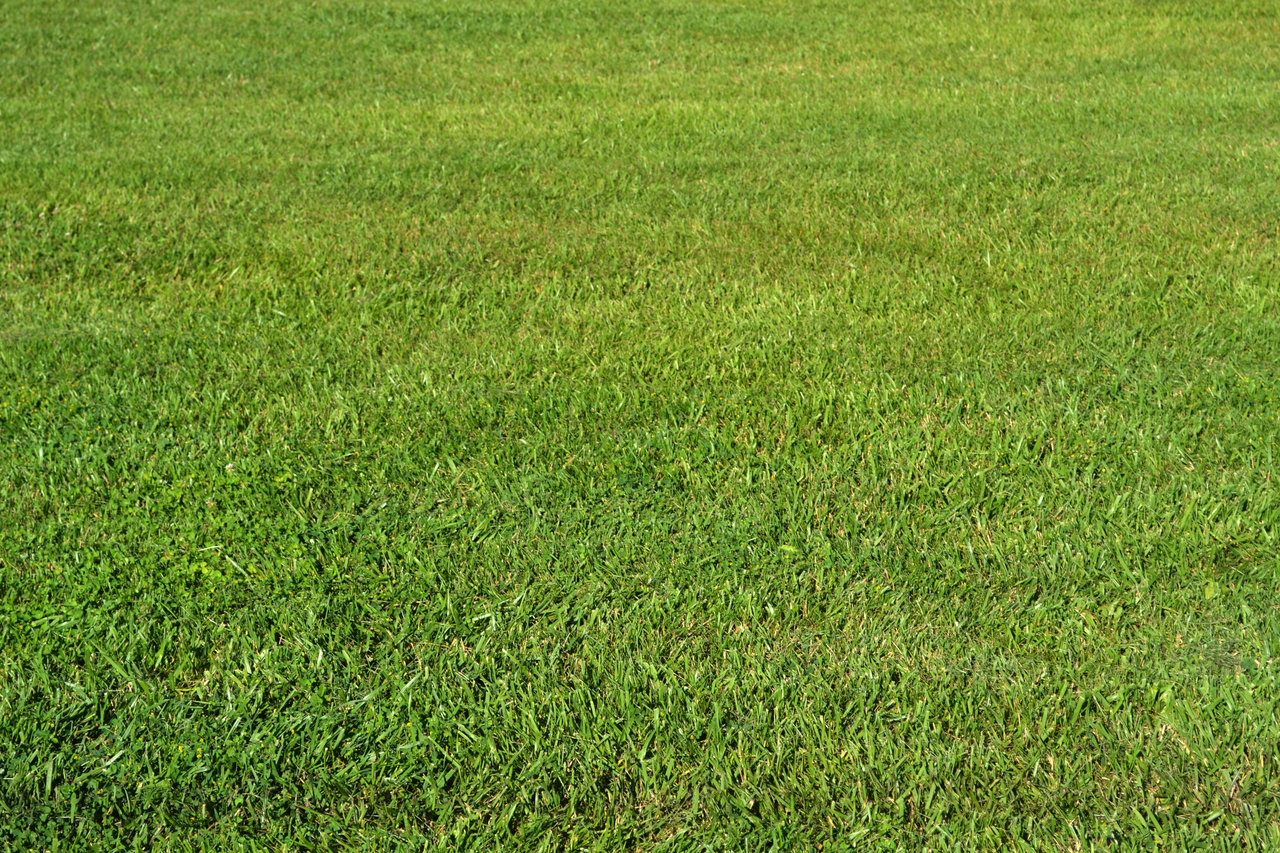 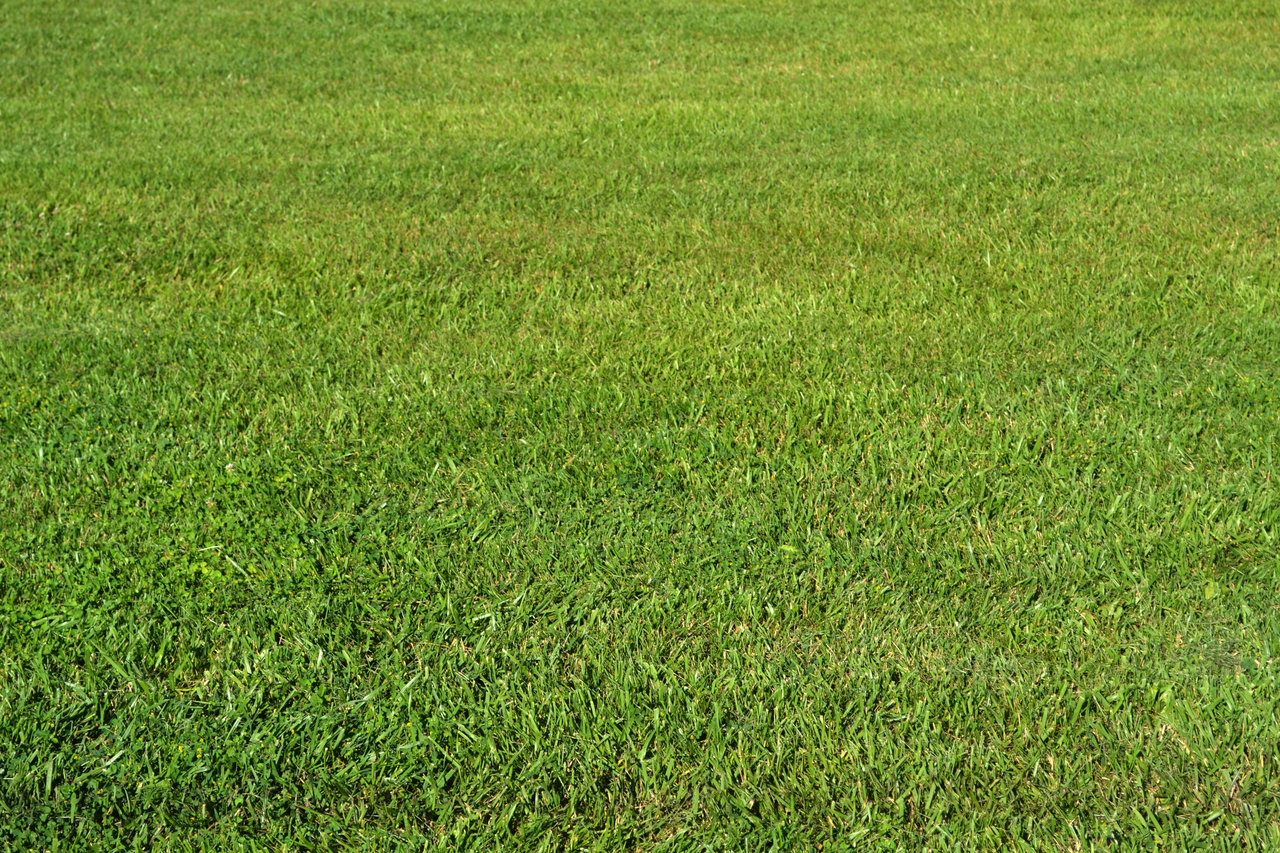 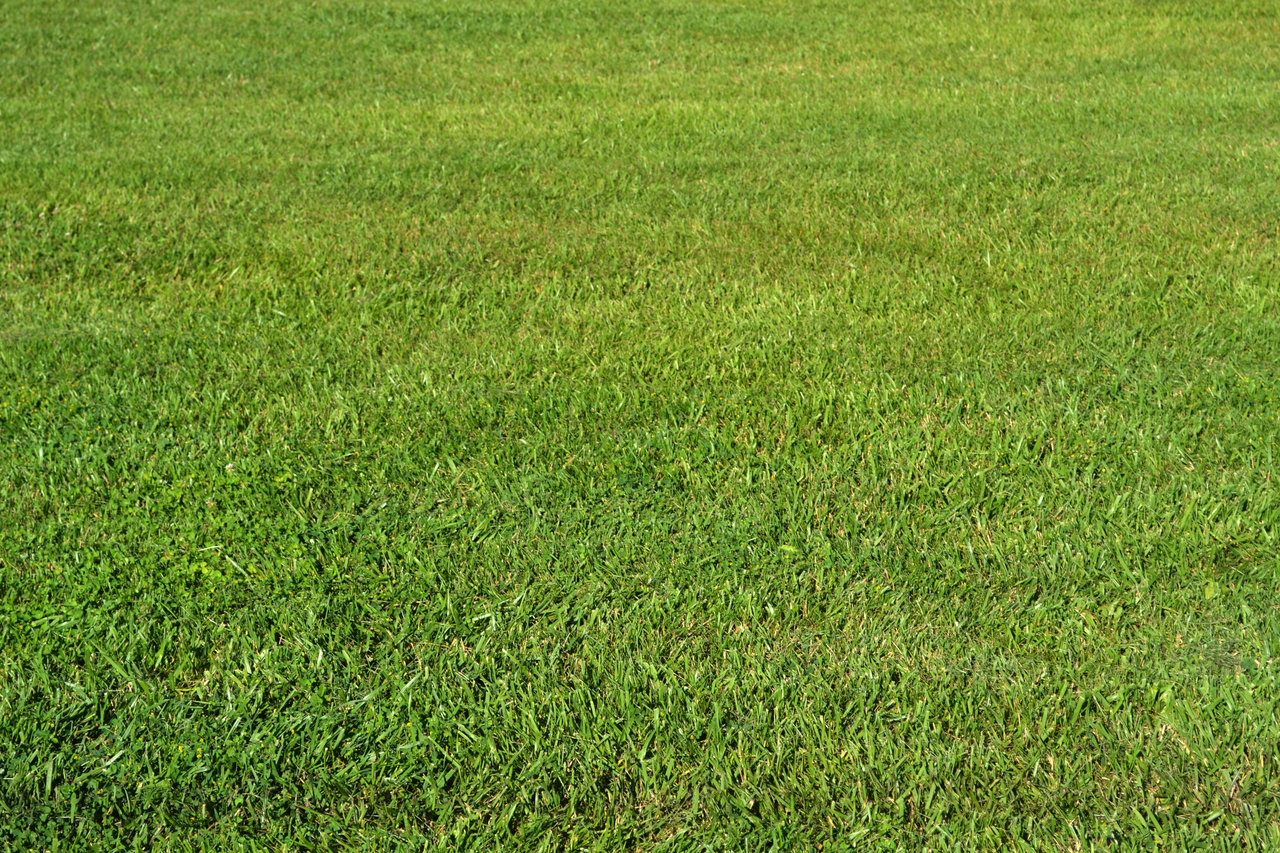 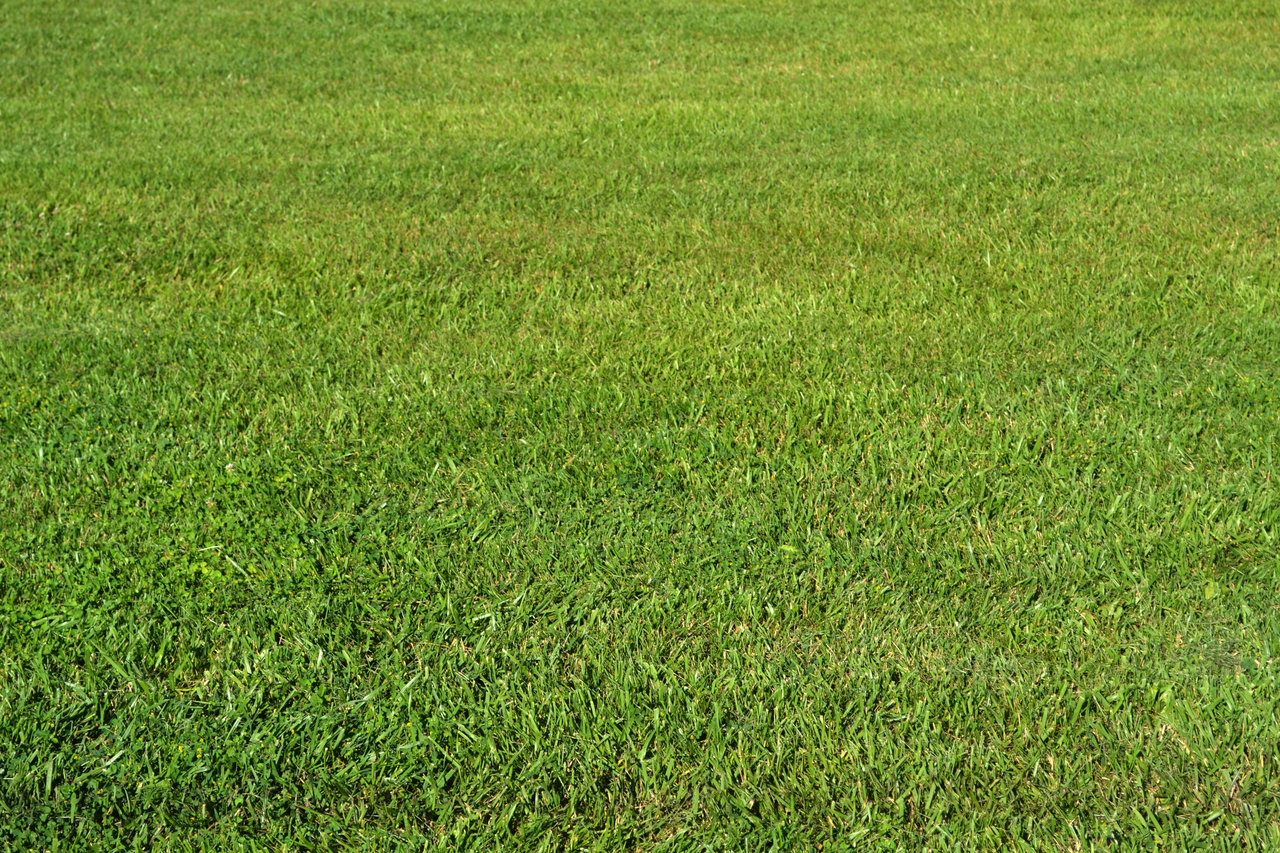 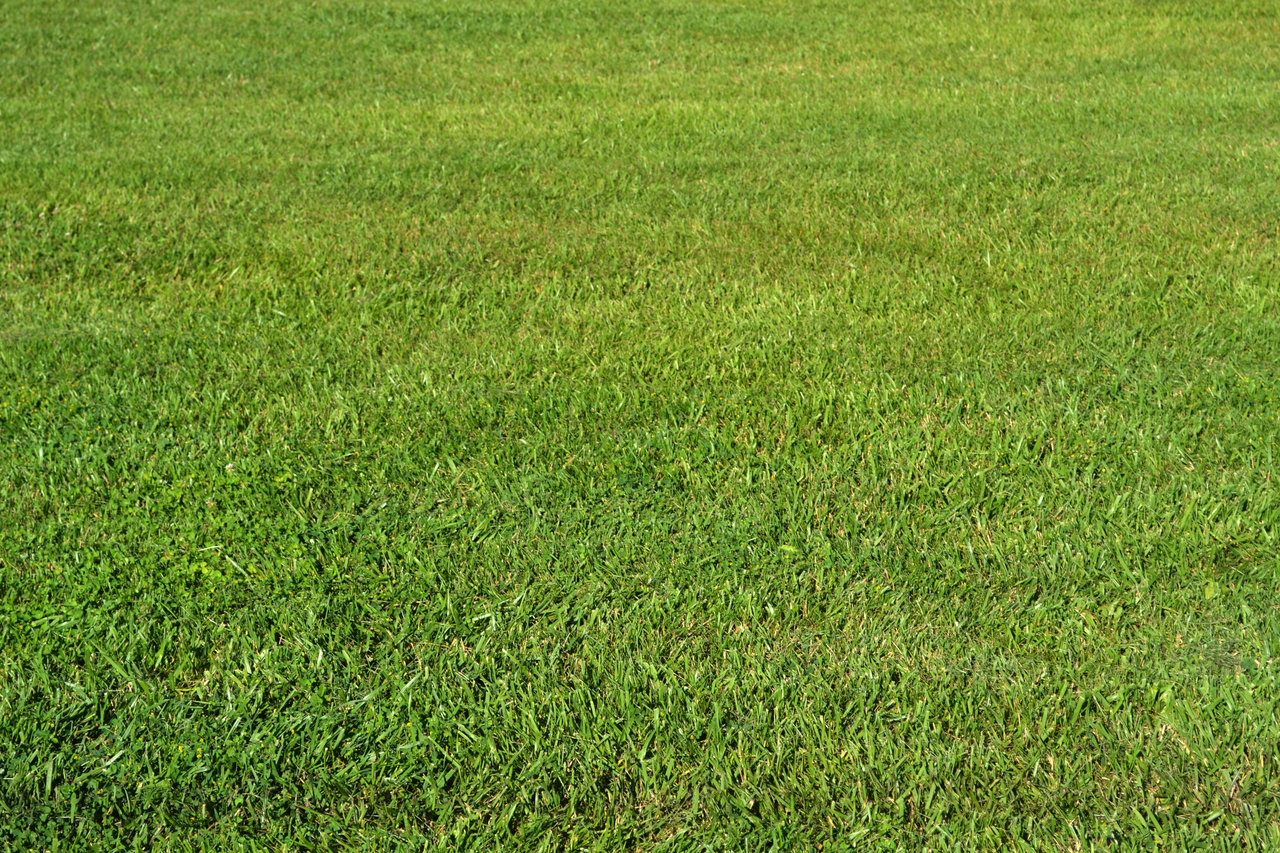 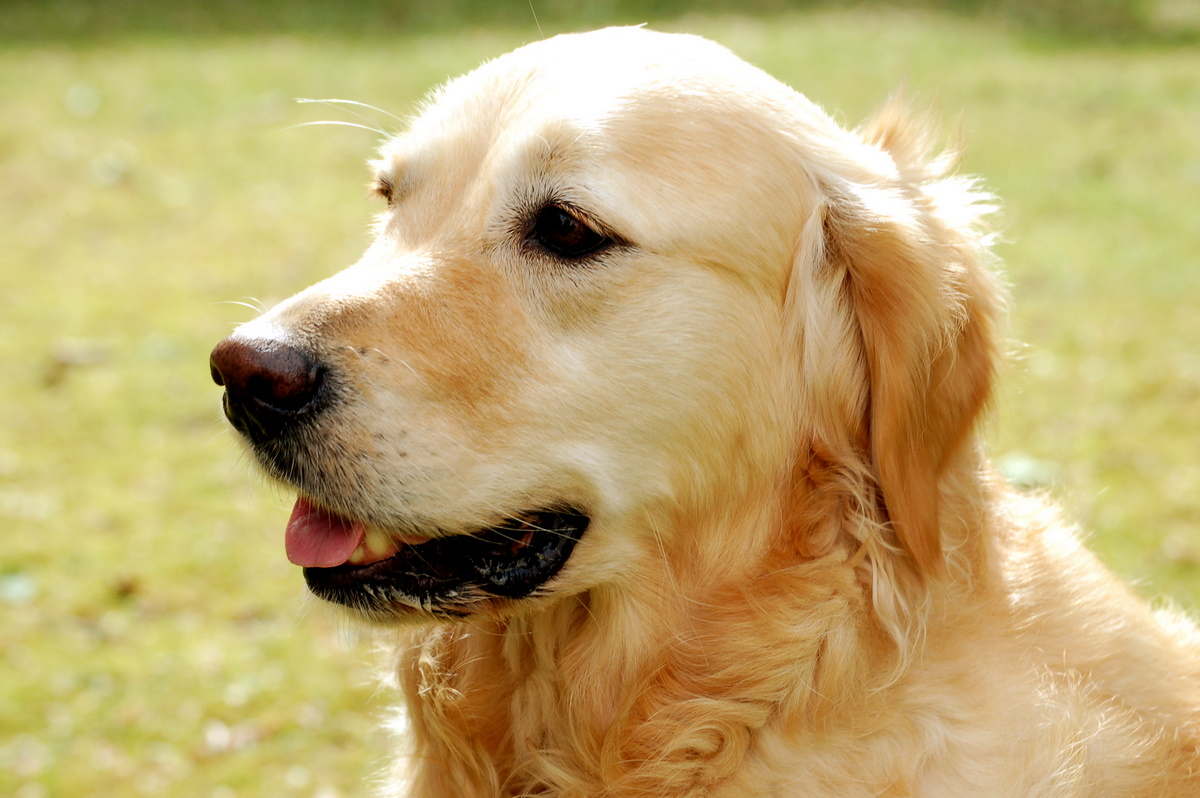 13
This Photo by Unknown Author is licensed under CC BY-SA
[Speaker Notes: So we proceed through the video decoding each delta]
SELECT frames FROM video WHERE dog
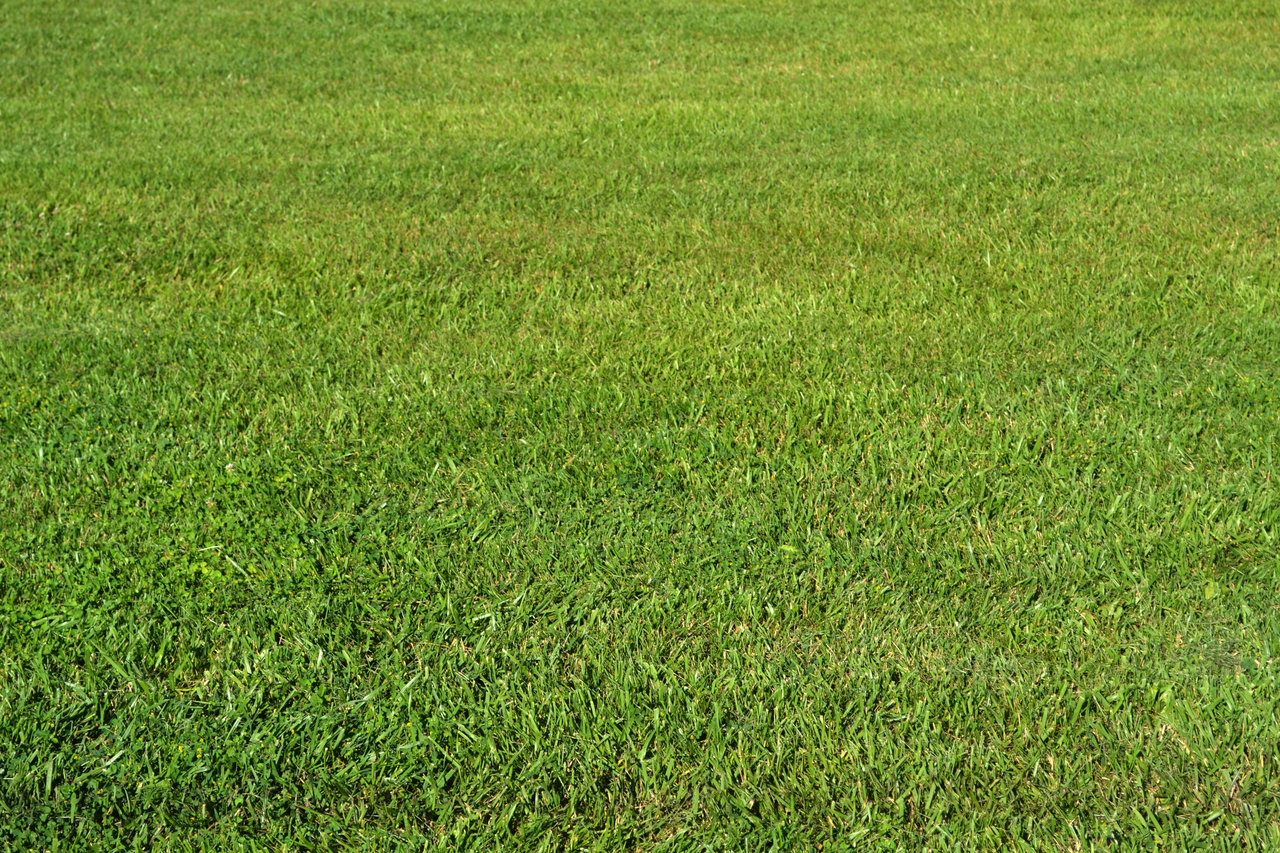 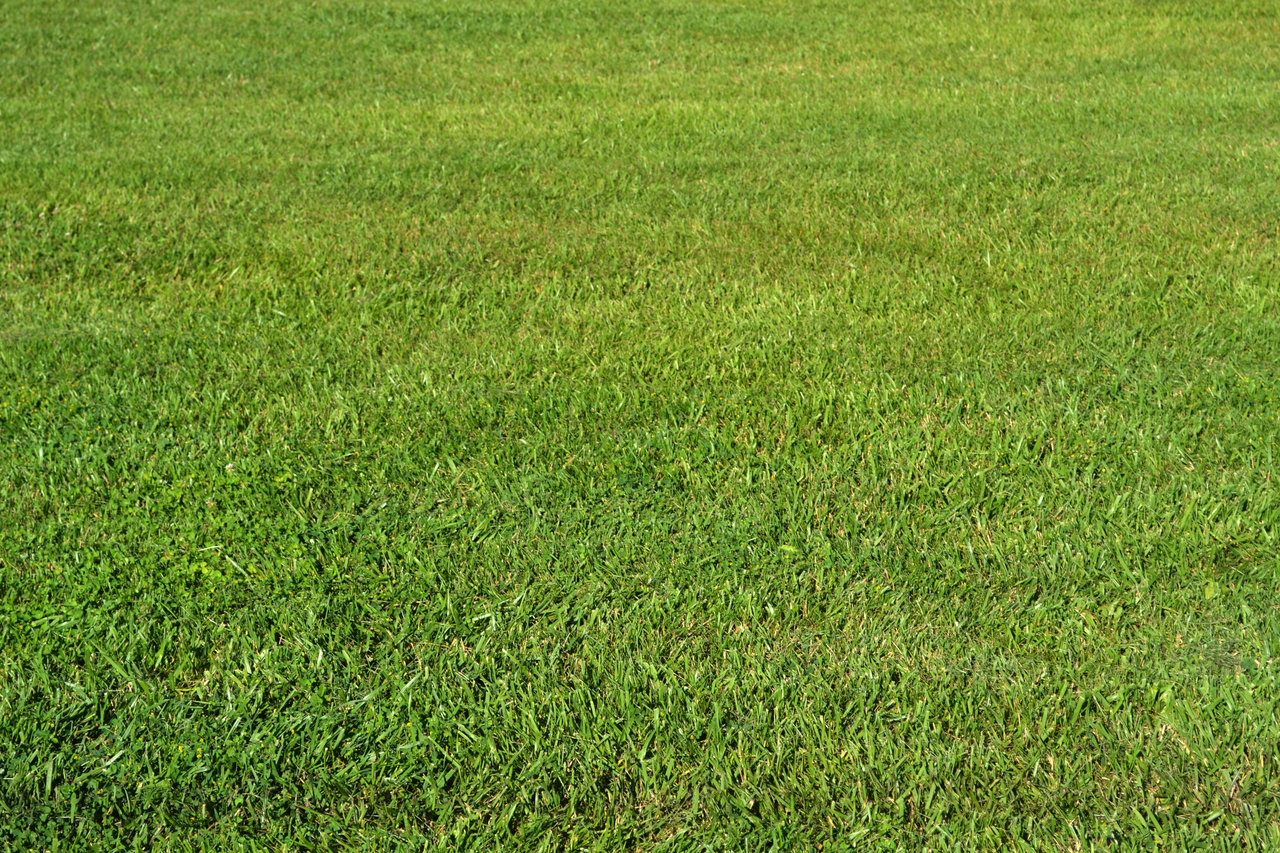 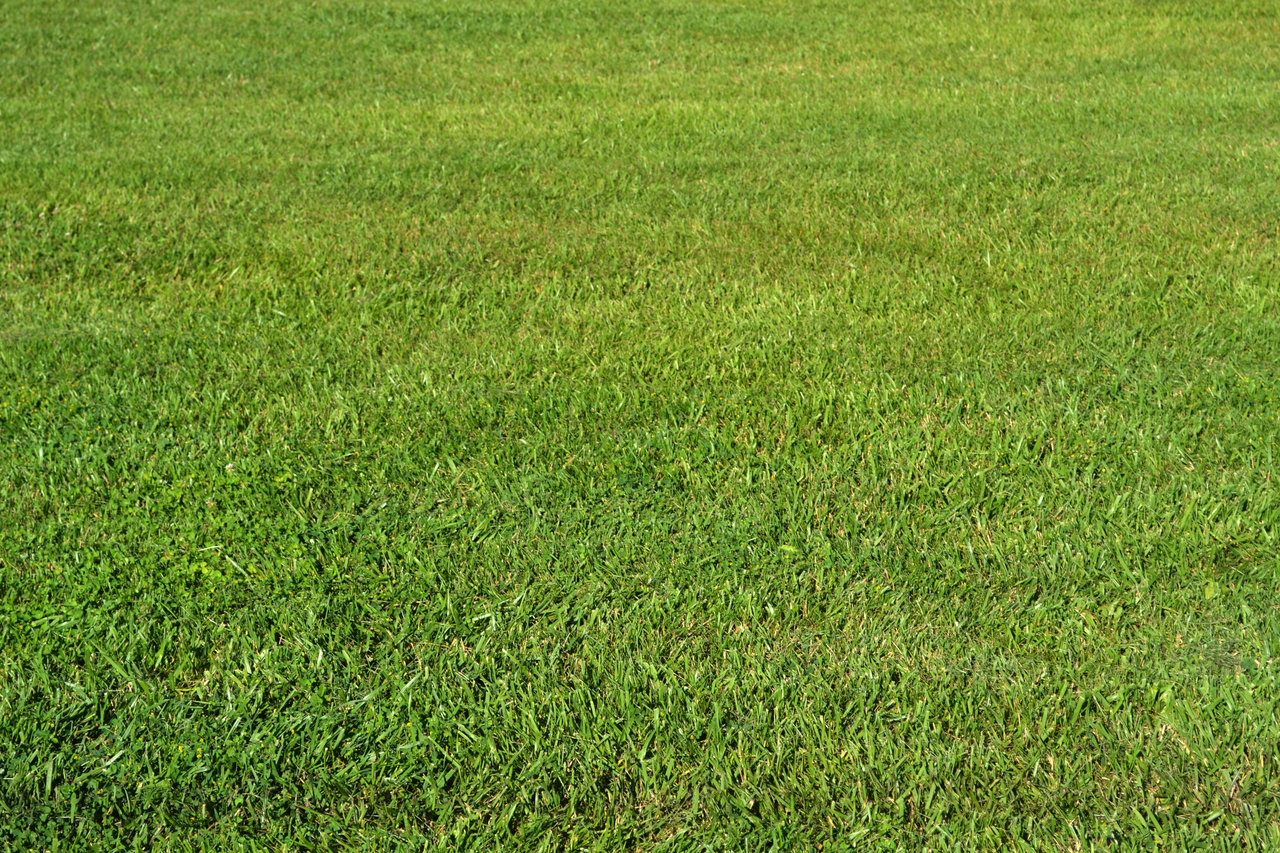 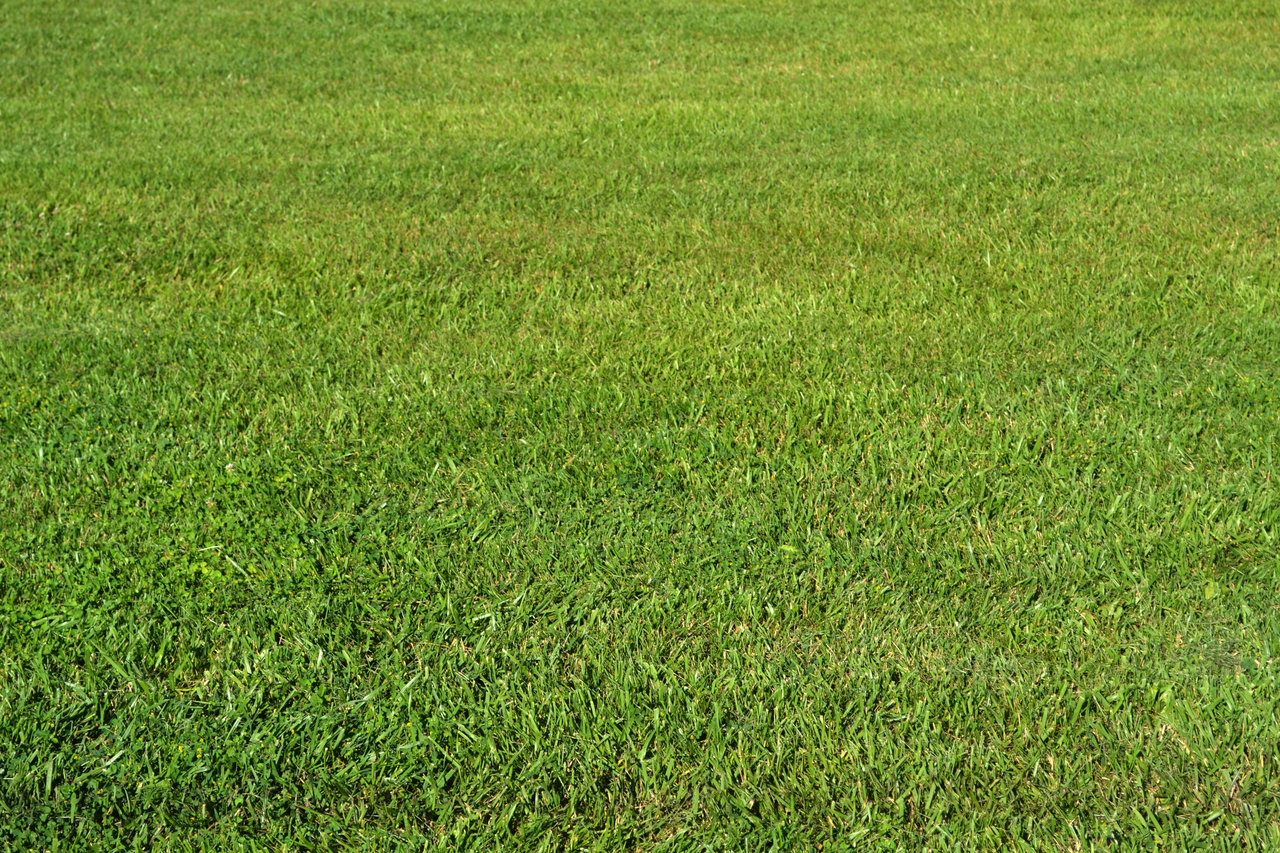 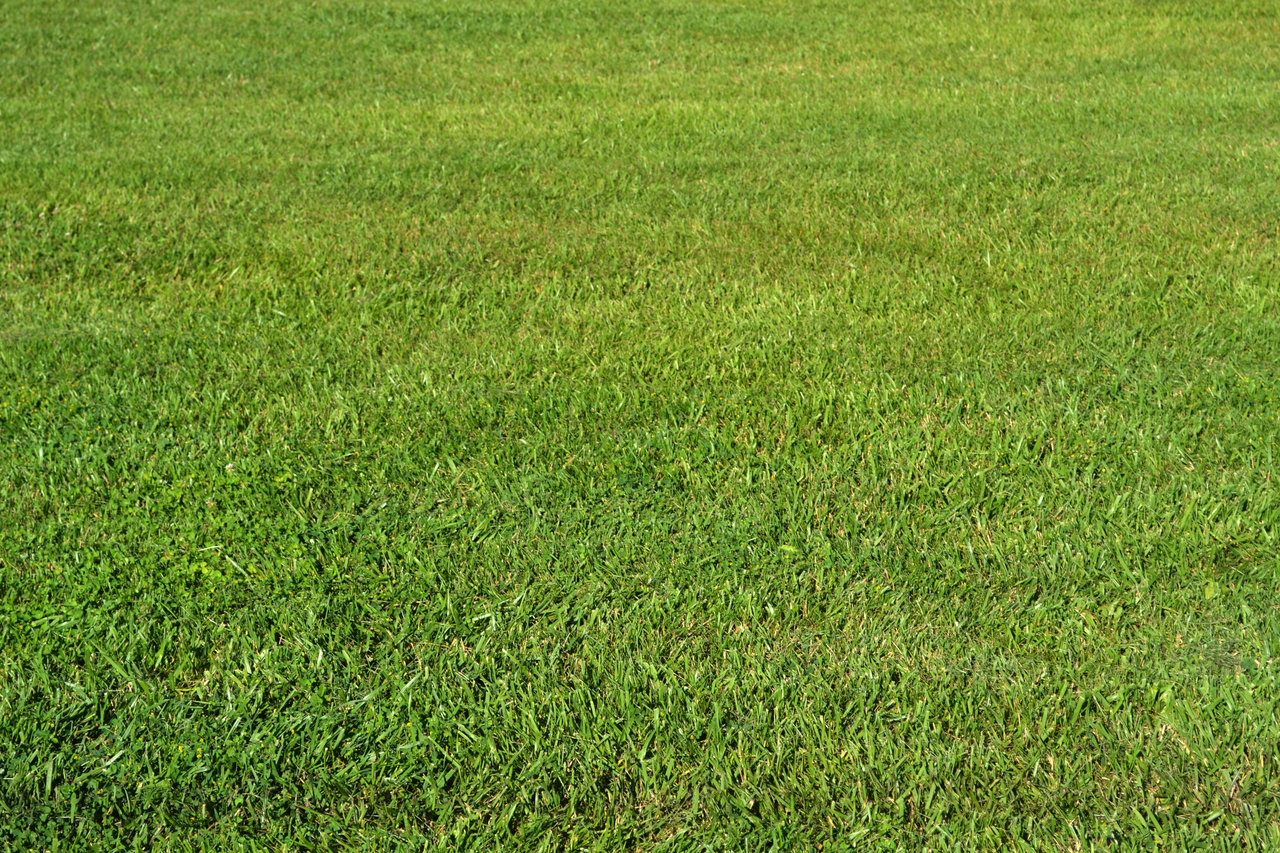 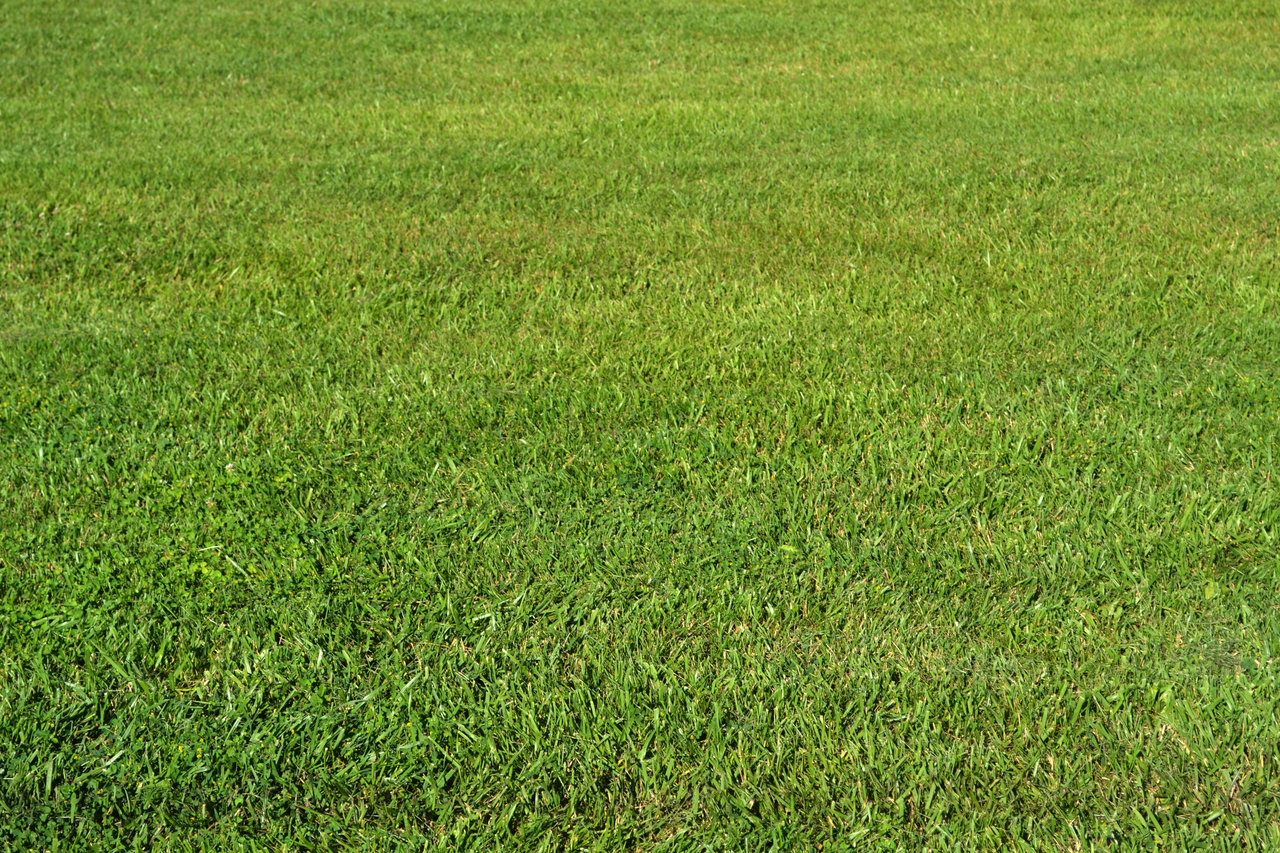 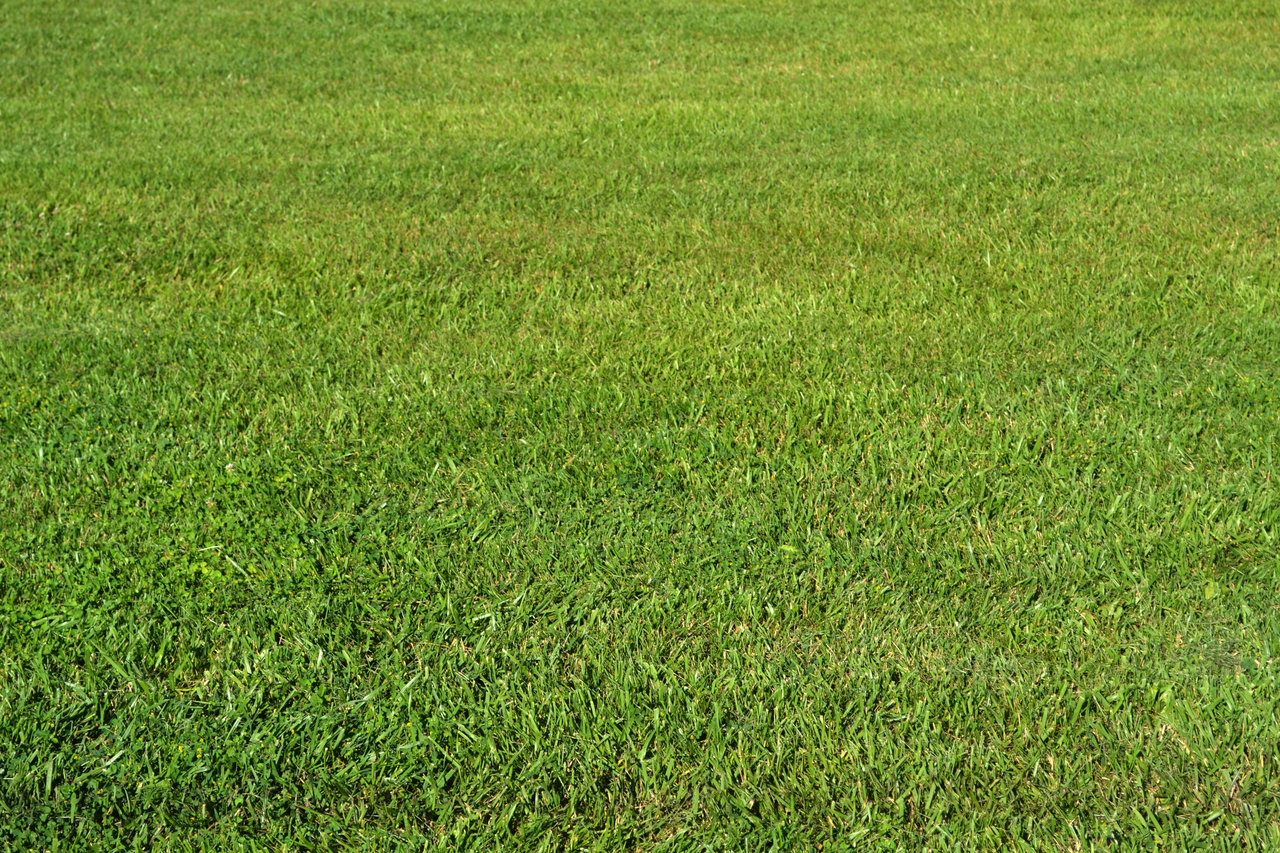 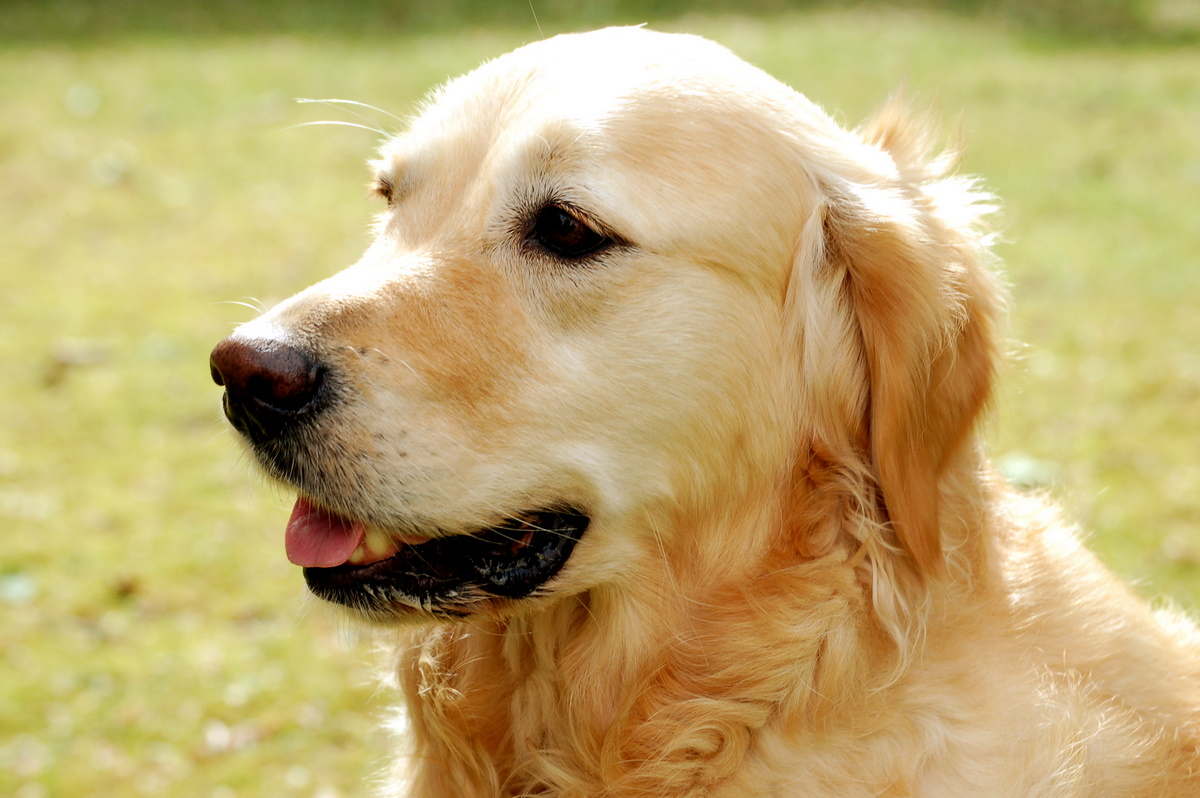 14
This Photo by Unknown Author is licensed under CC BY-SA
SELECT frames FROM video WHERE dog
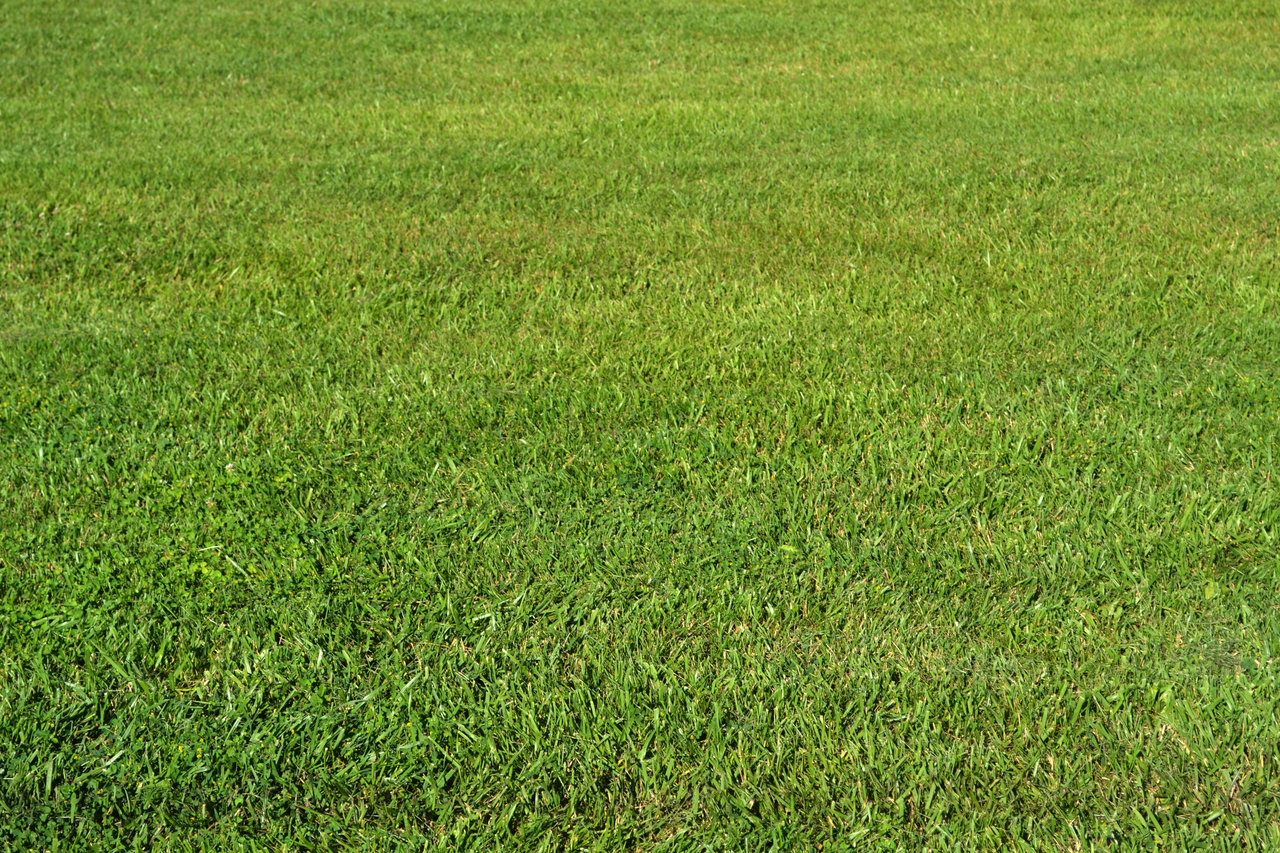 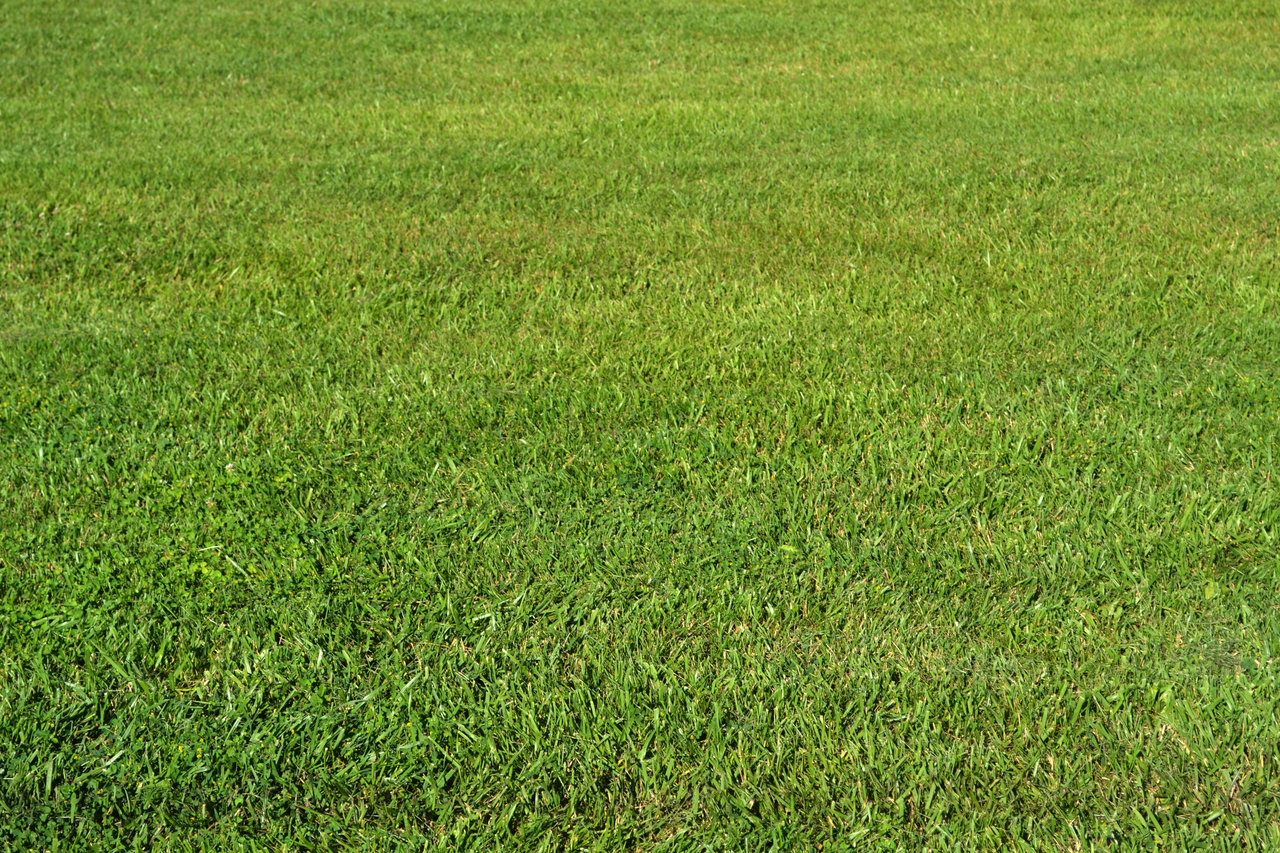 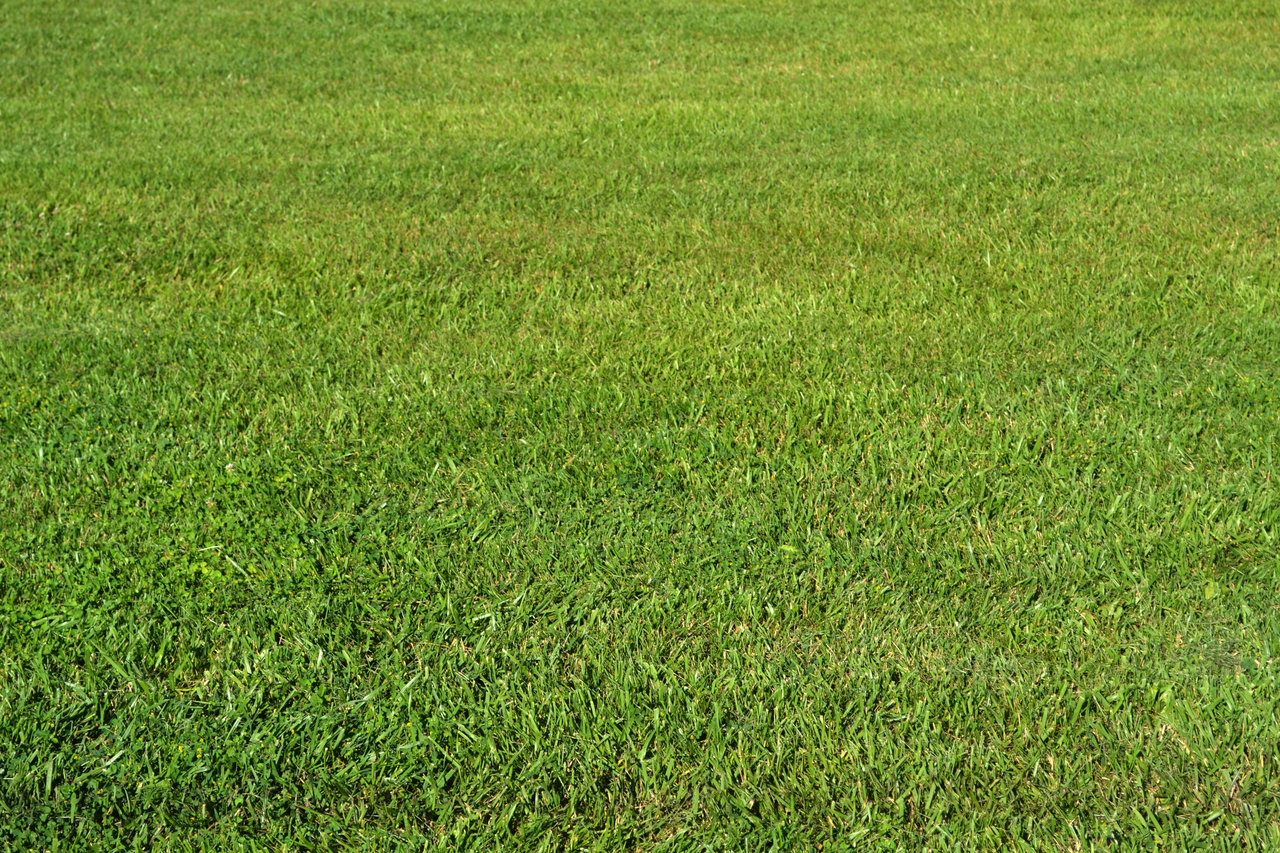 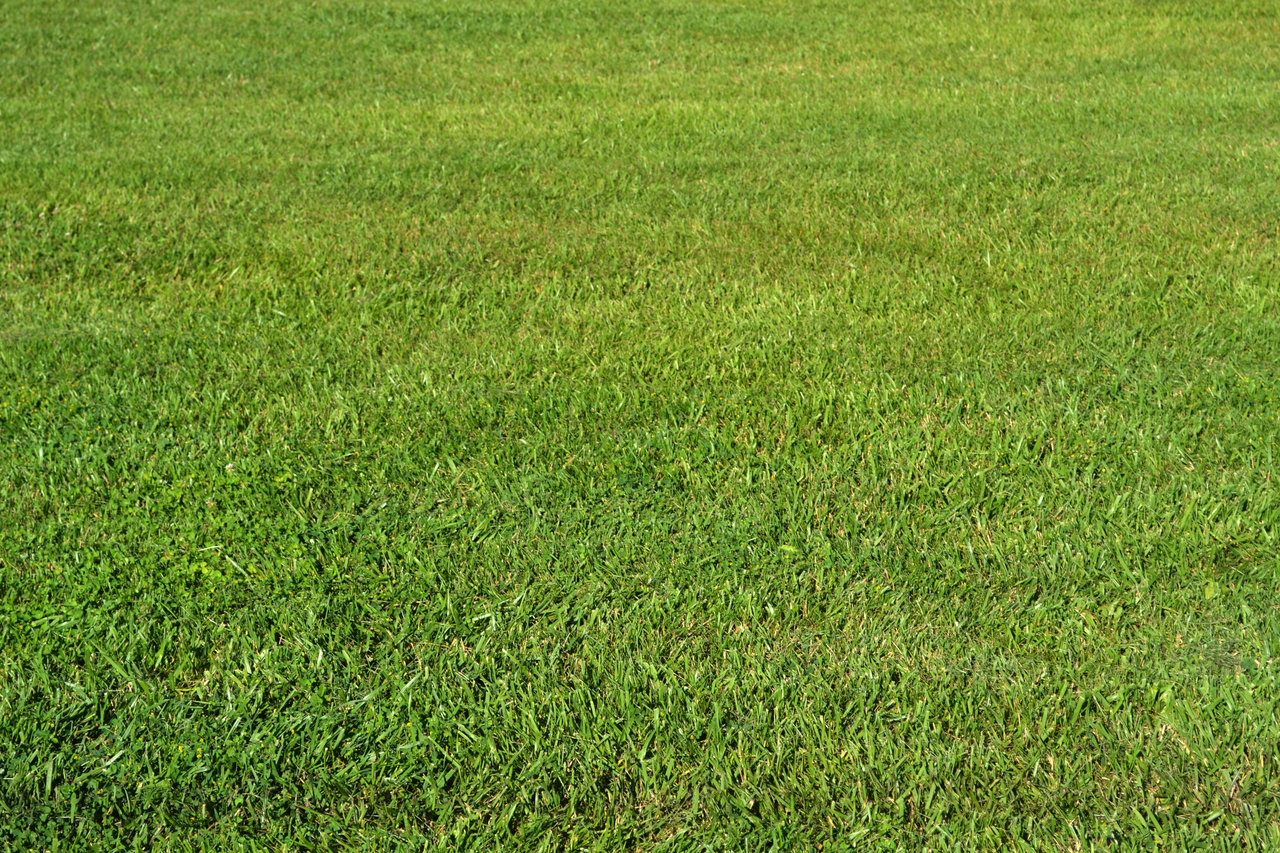 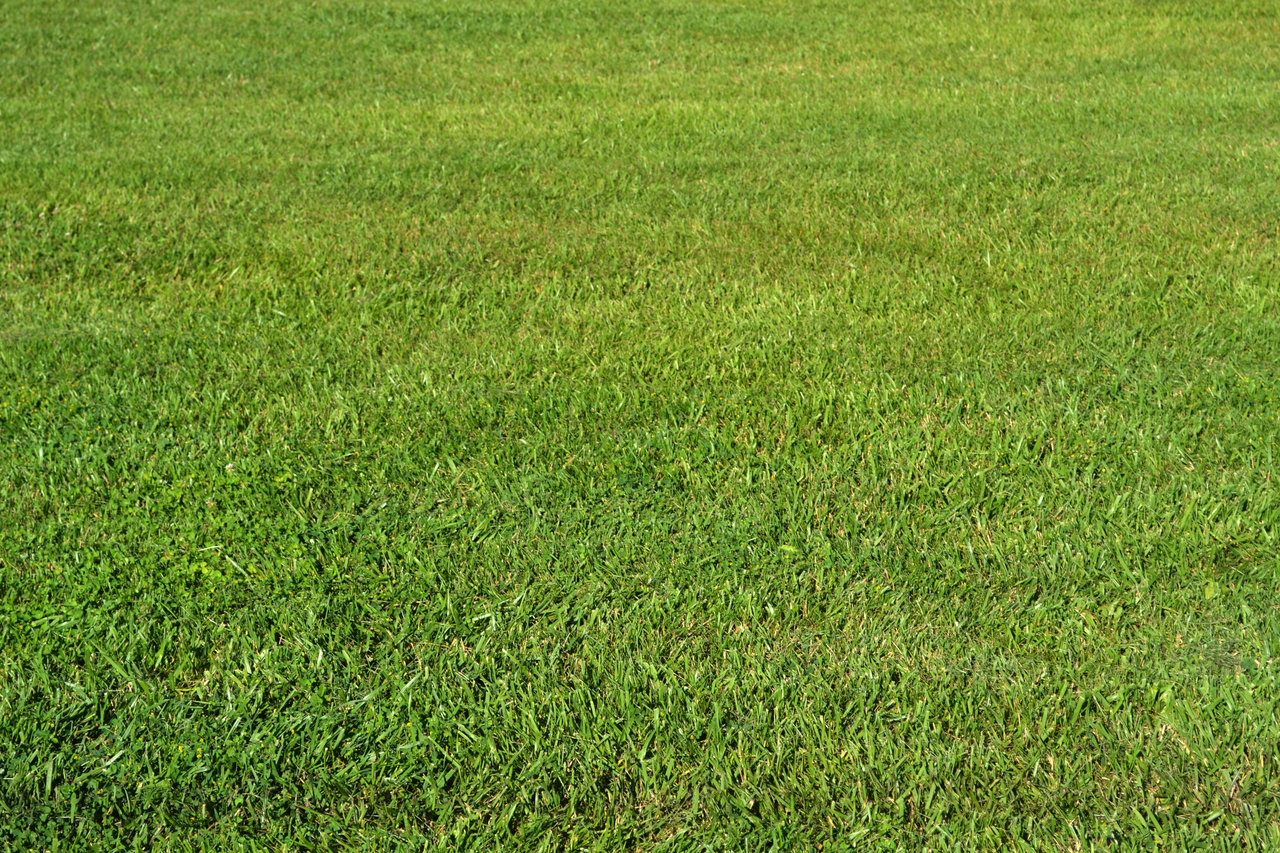 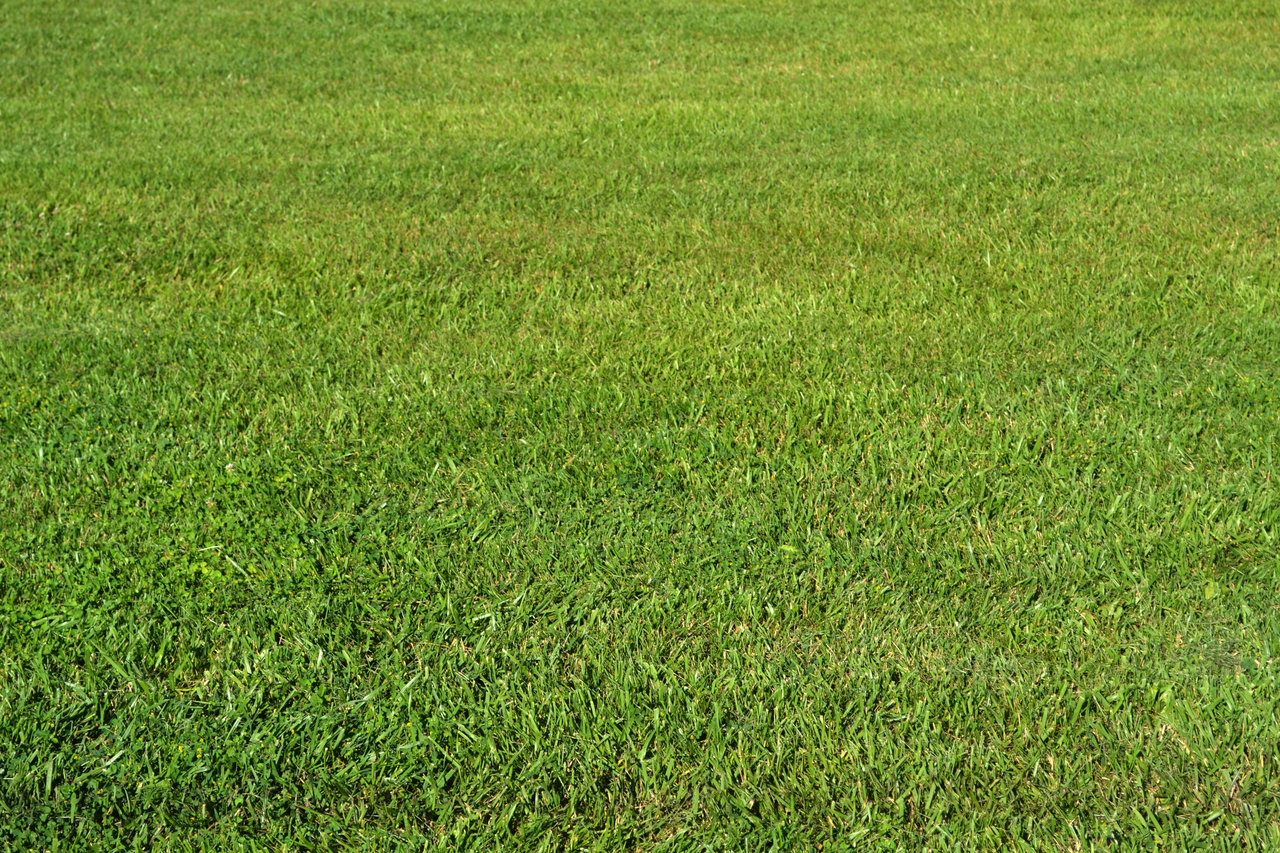 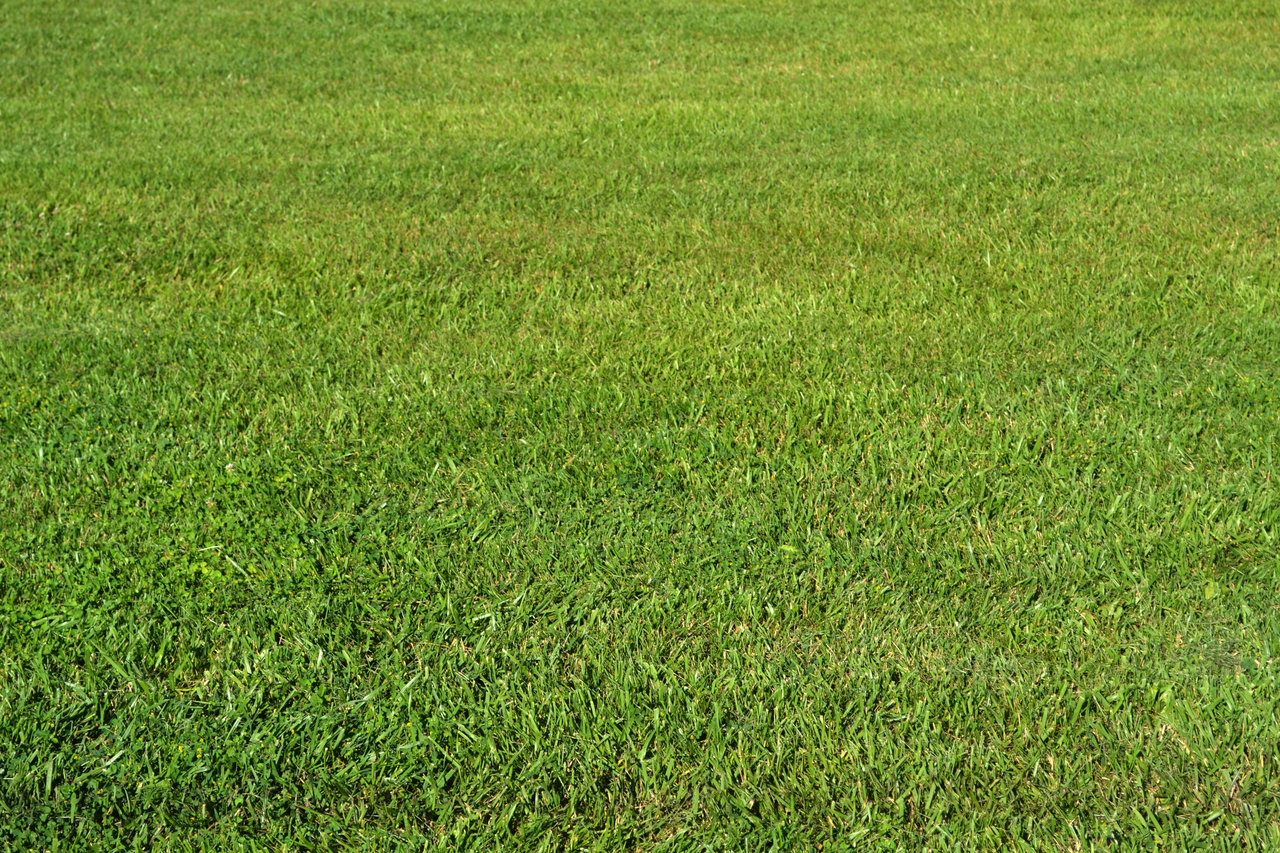 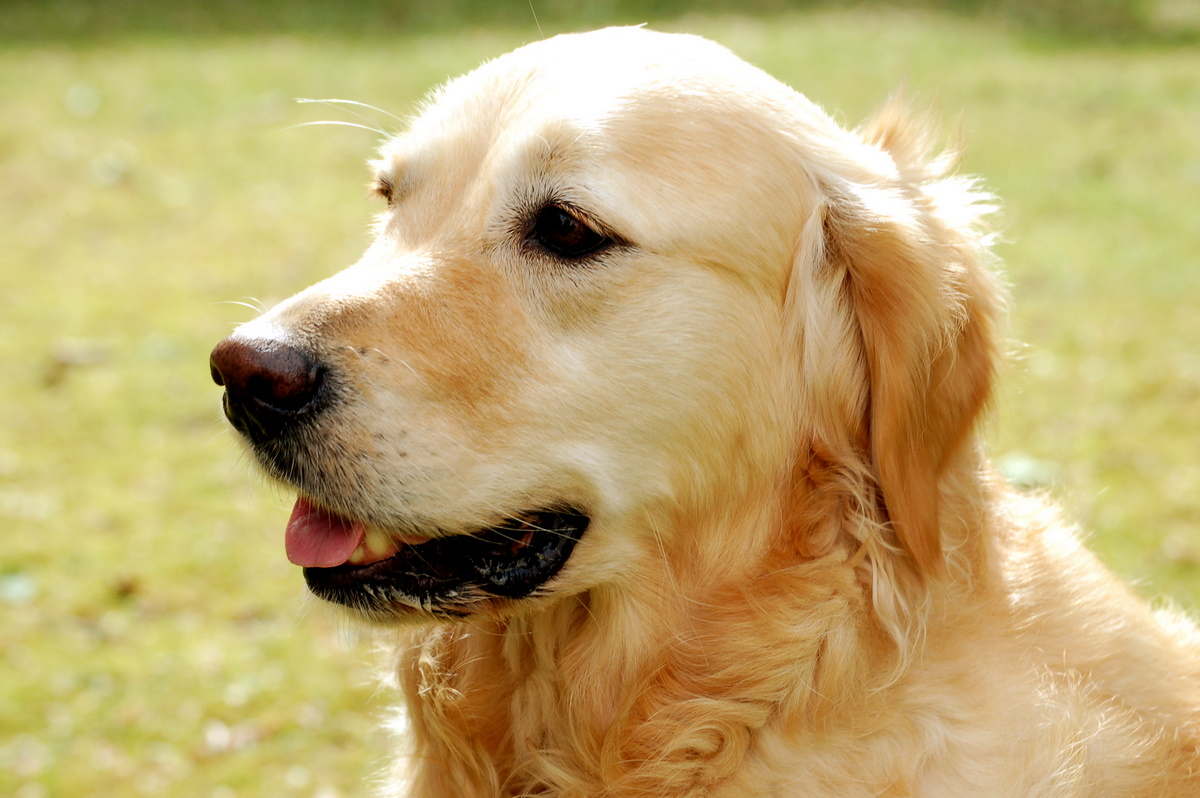 15
This Photo by Unknown Author is licensed under CC BY-SA
SELECT frames FROM video WHERE dog
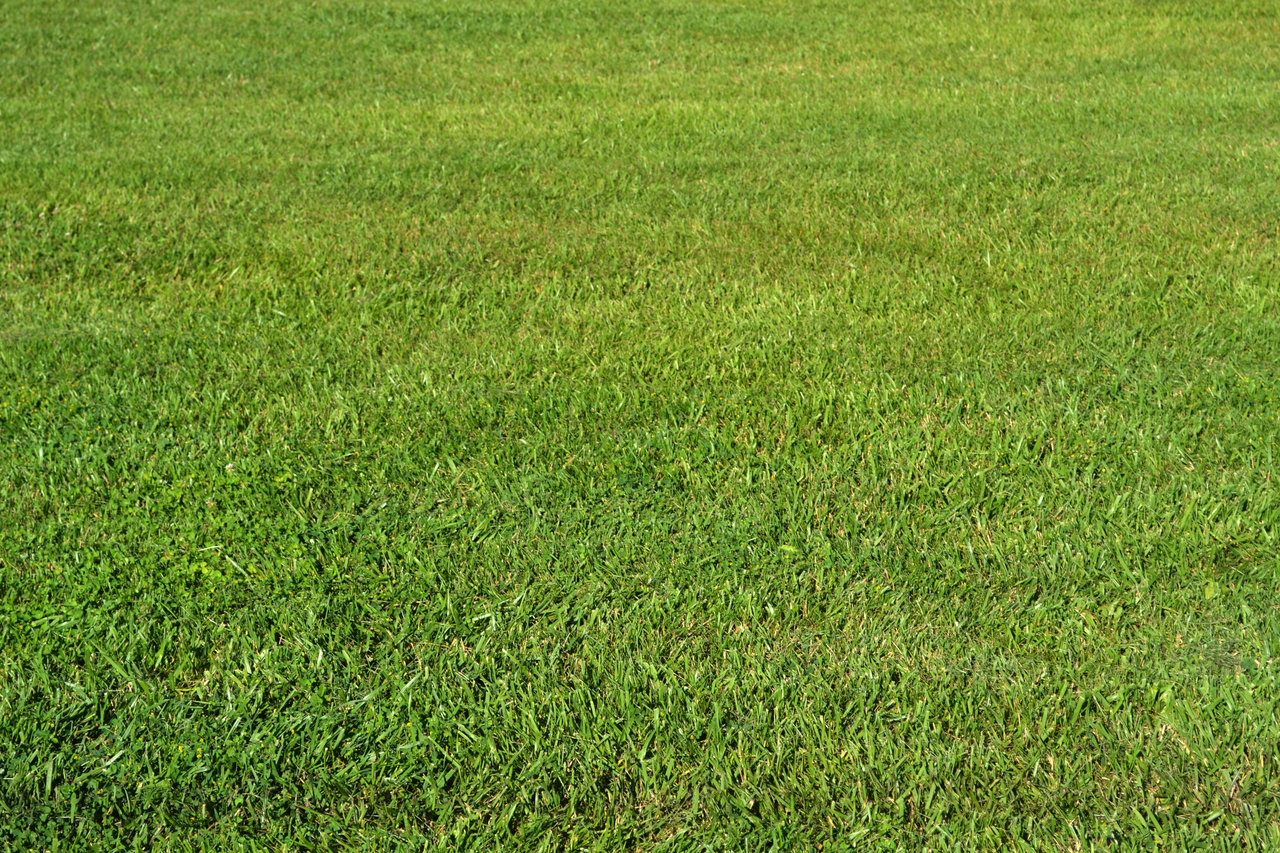 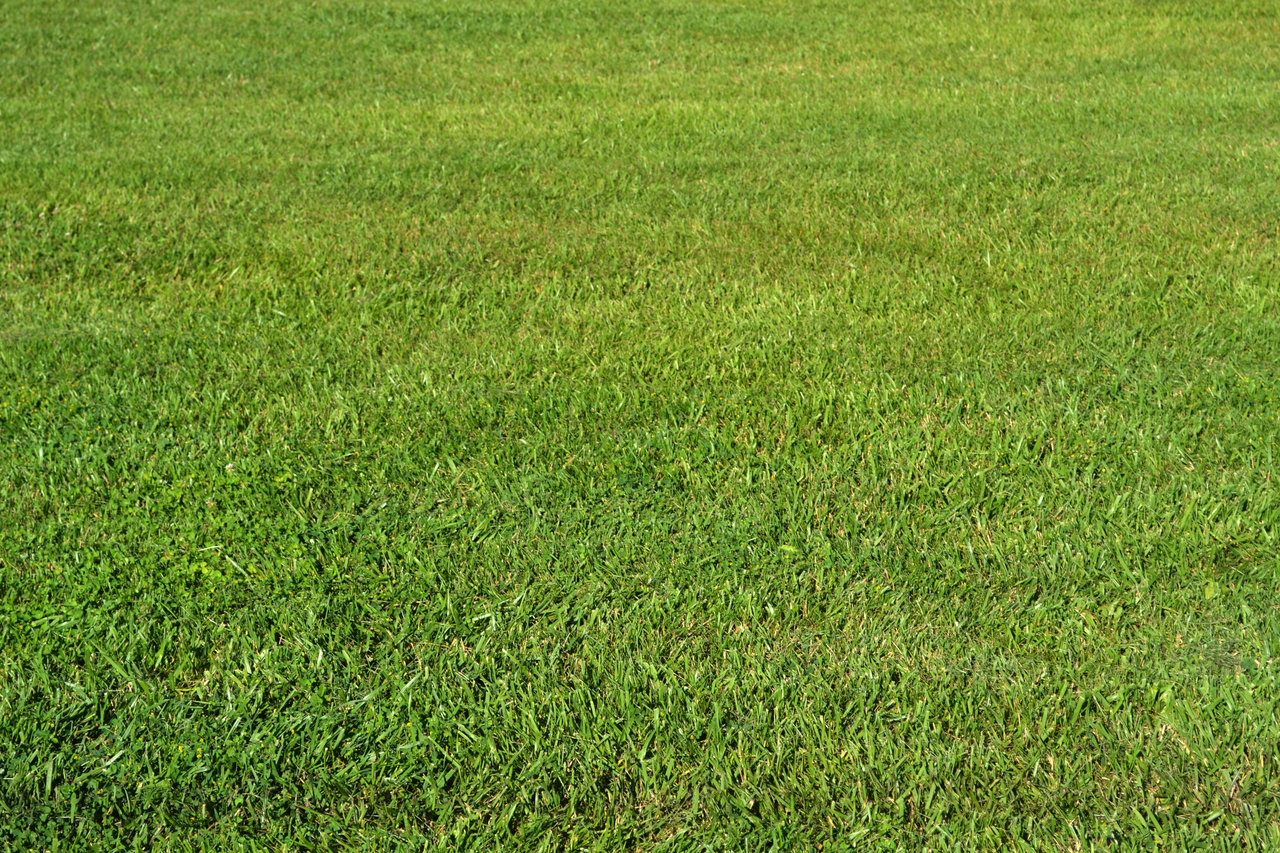 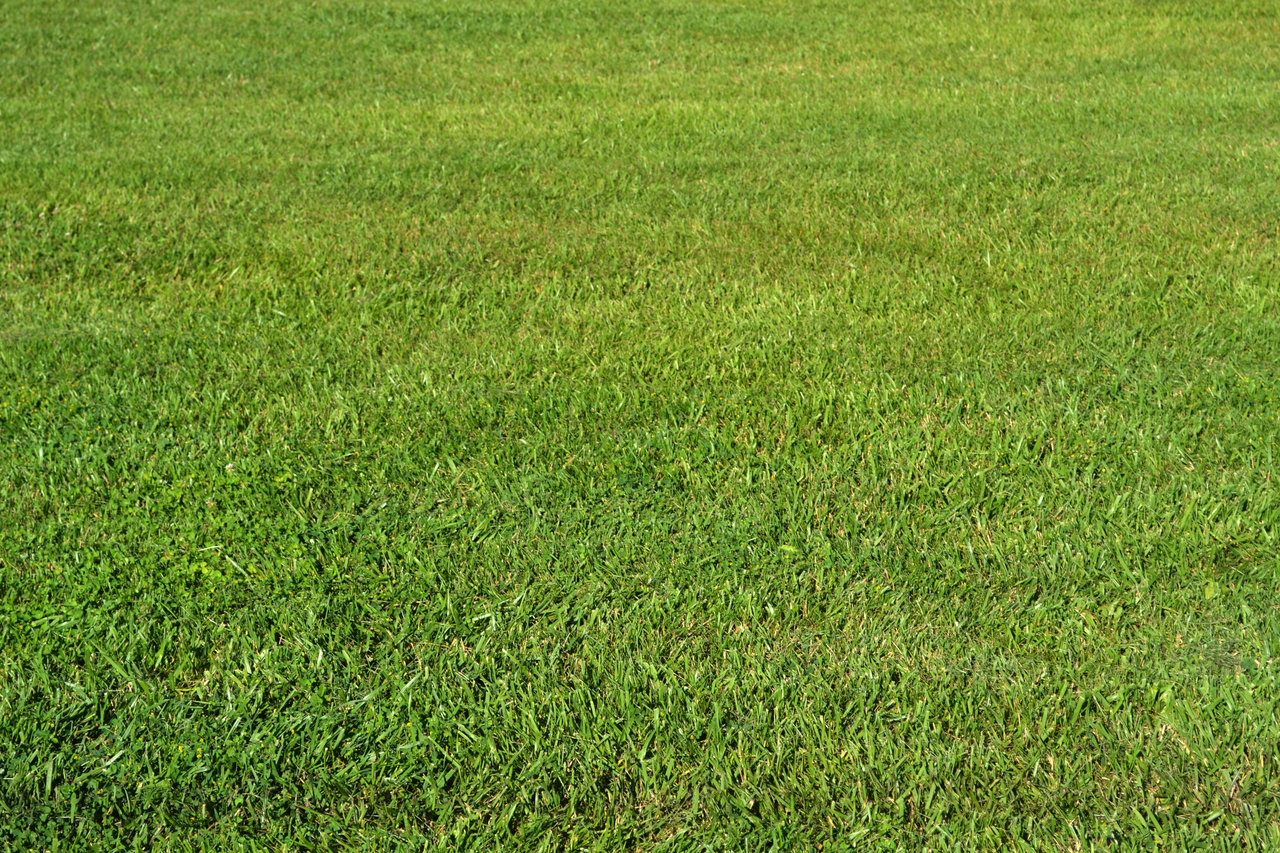 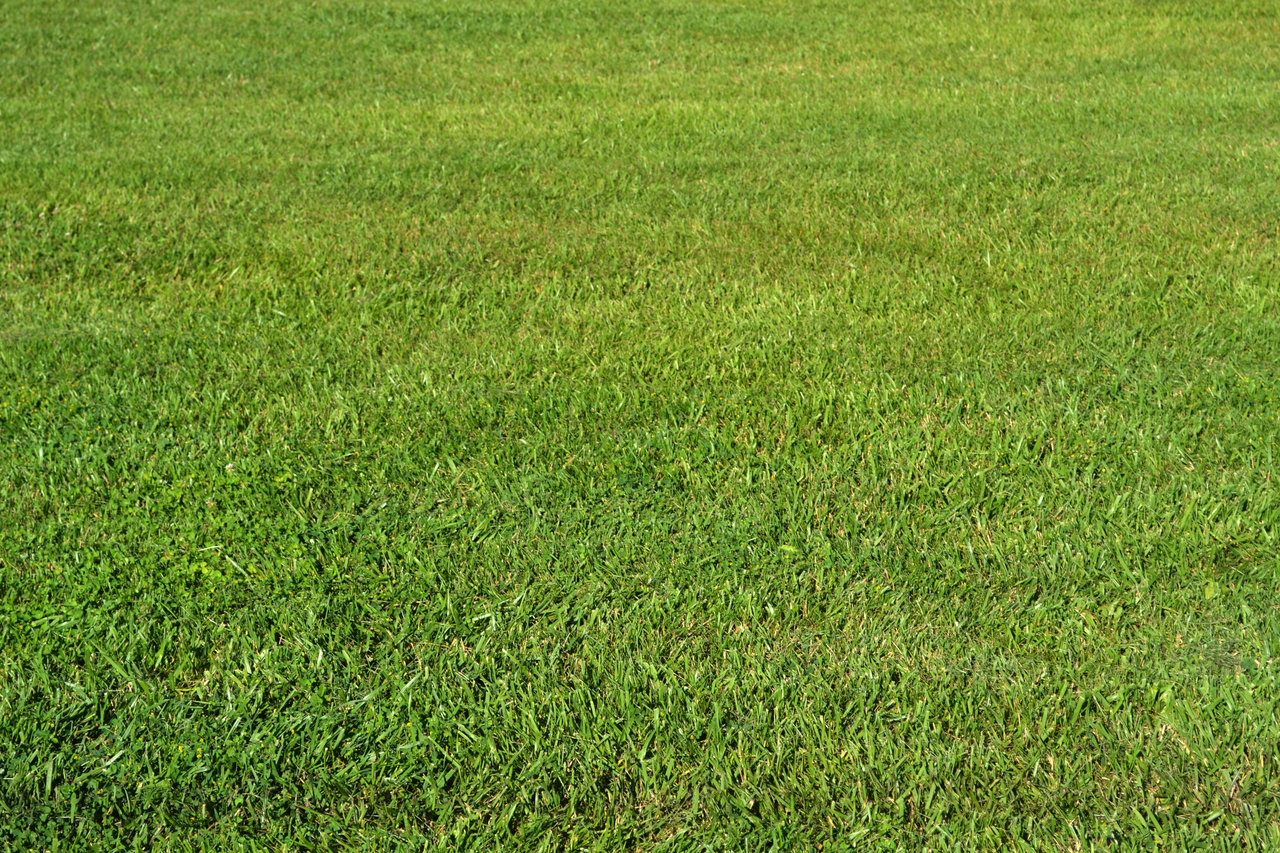 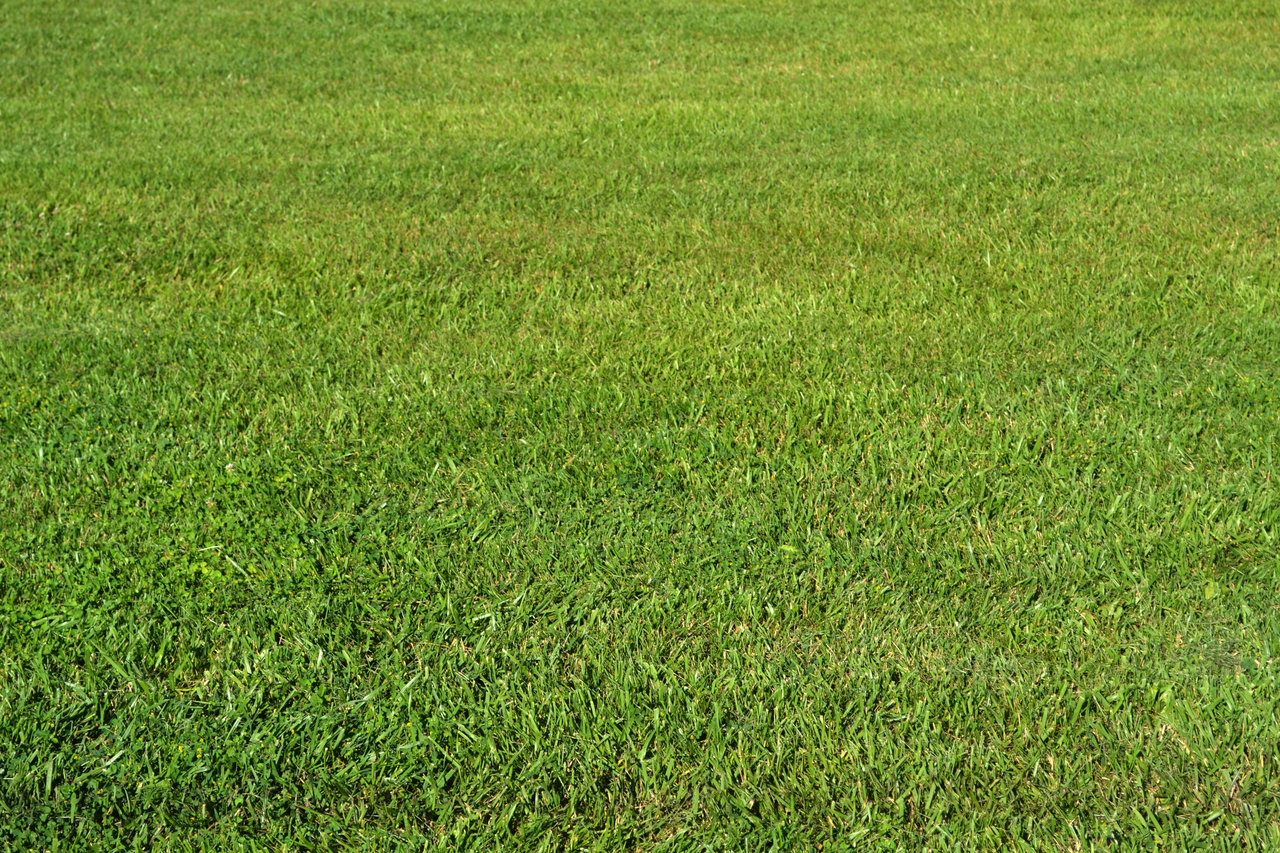 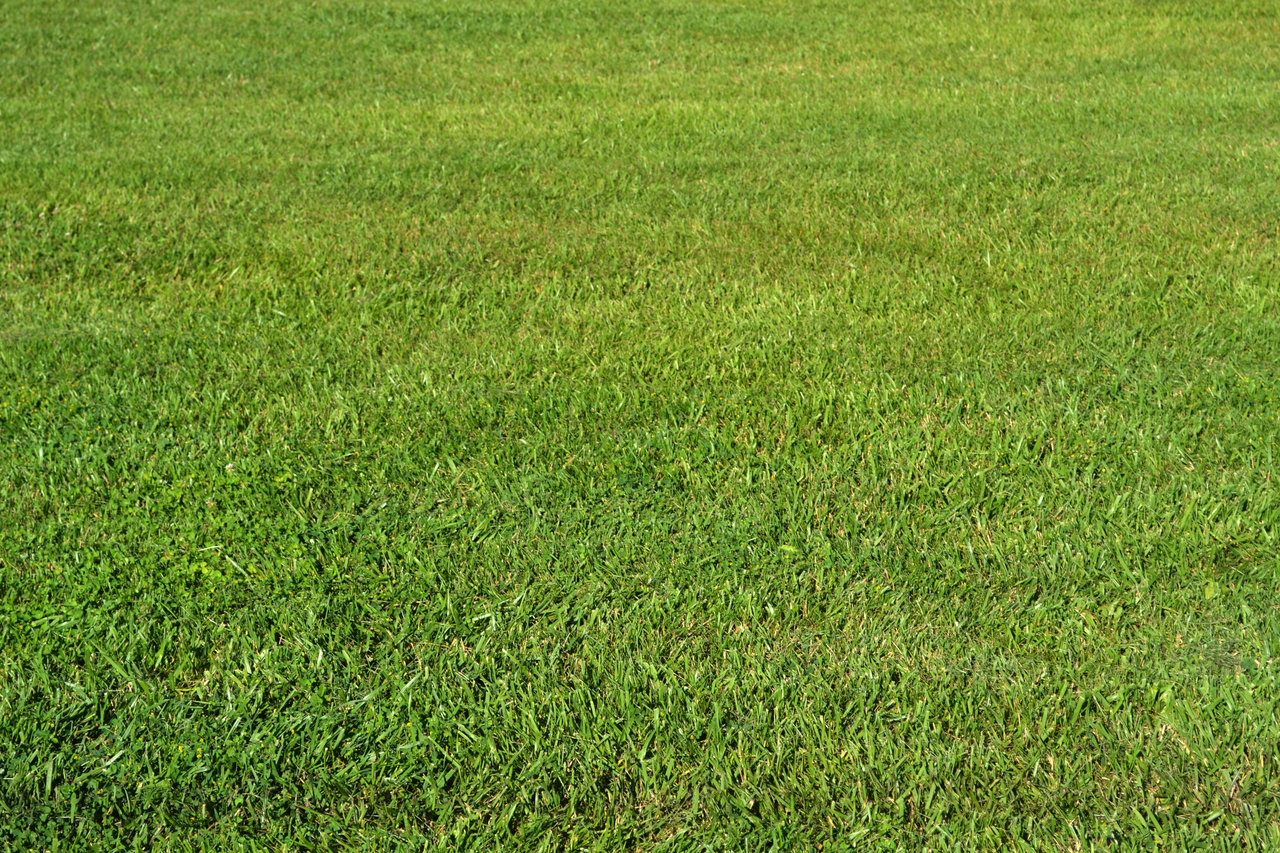 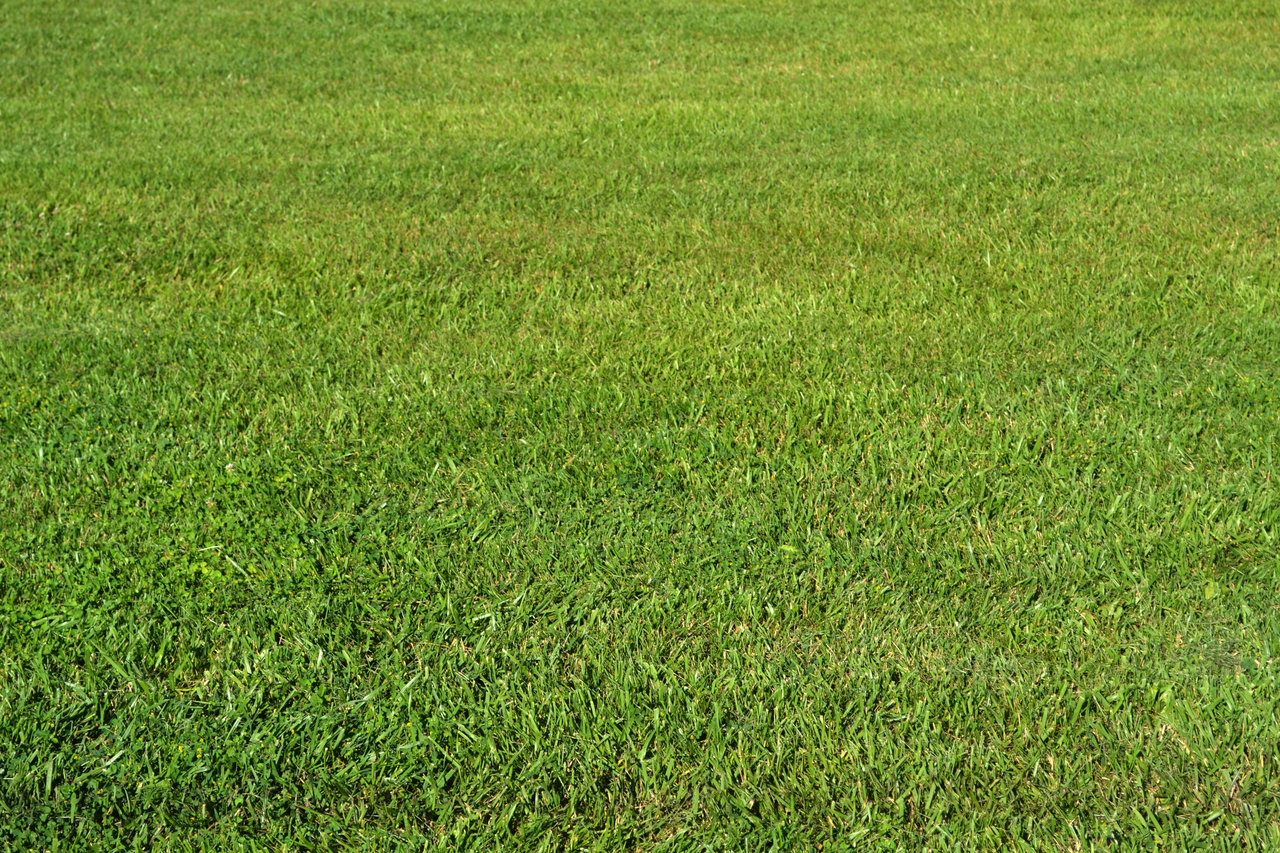 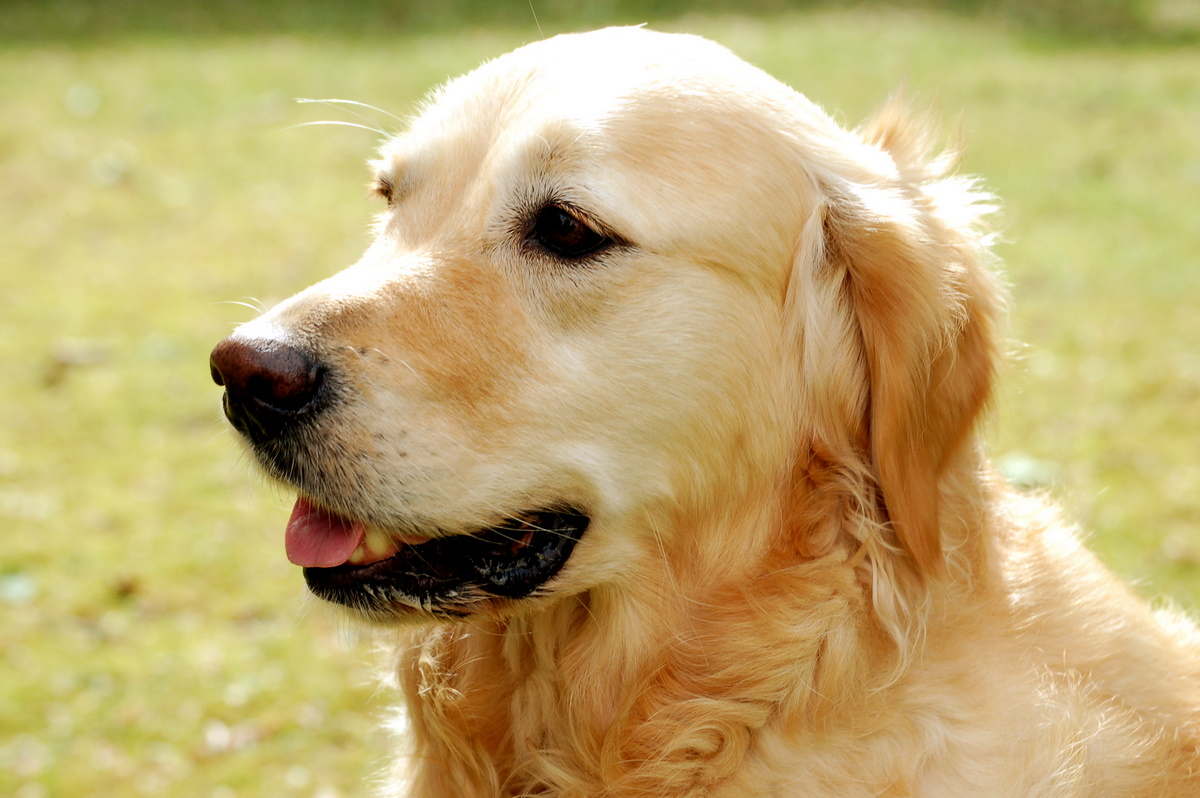 16
This Photo by Unknown Author is licensed under CC BY-SA
SELECT frames FROM video WHERE dog
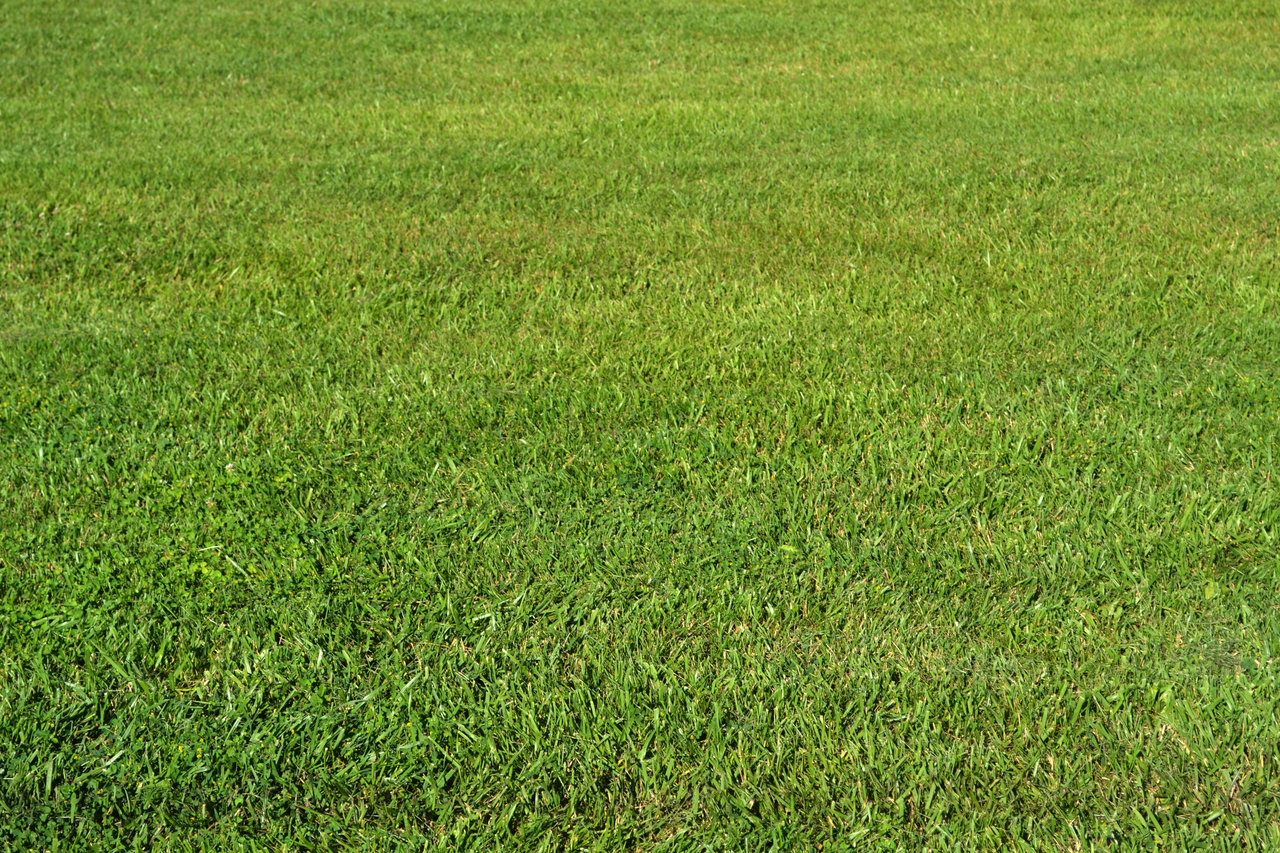 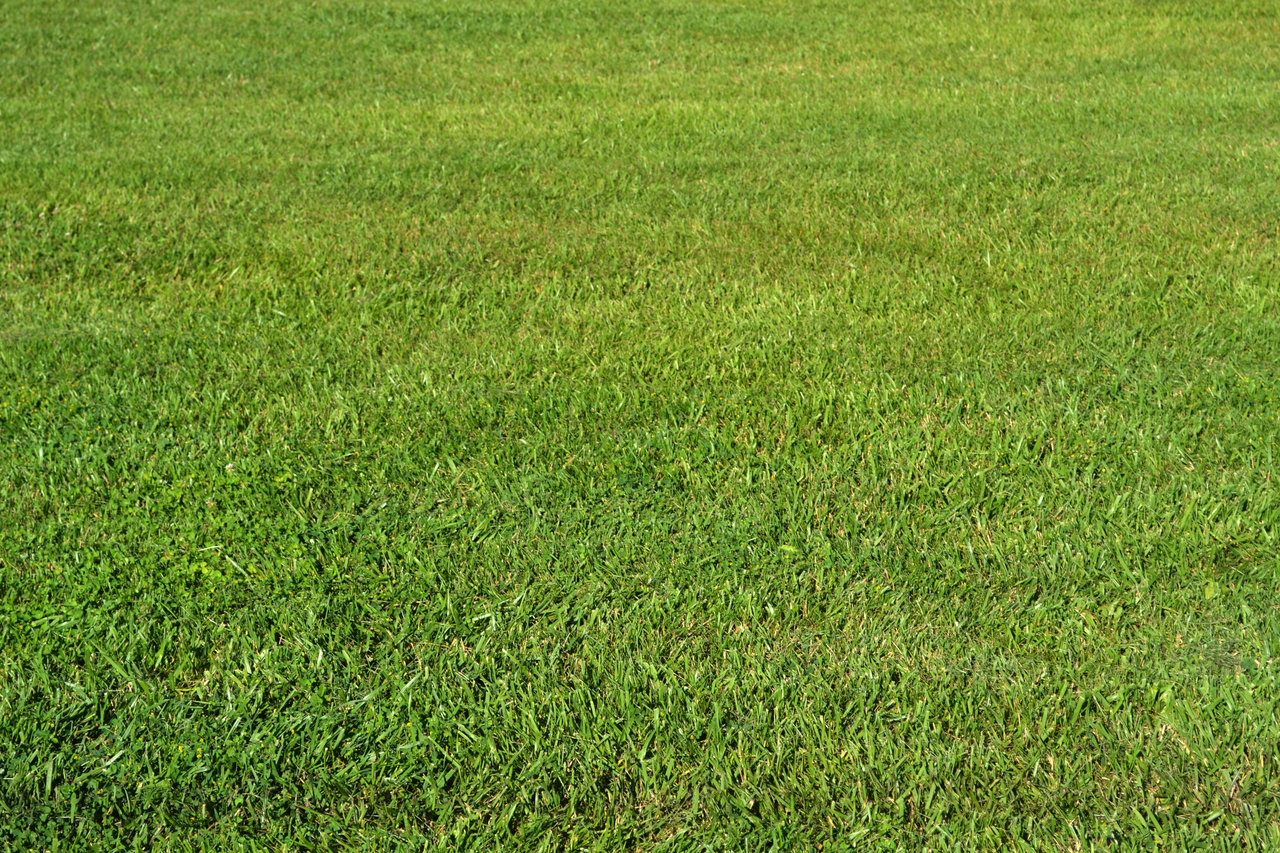 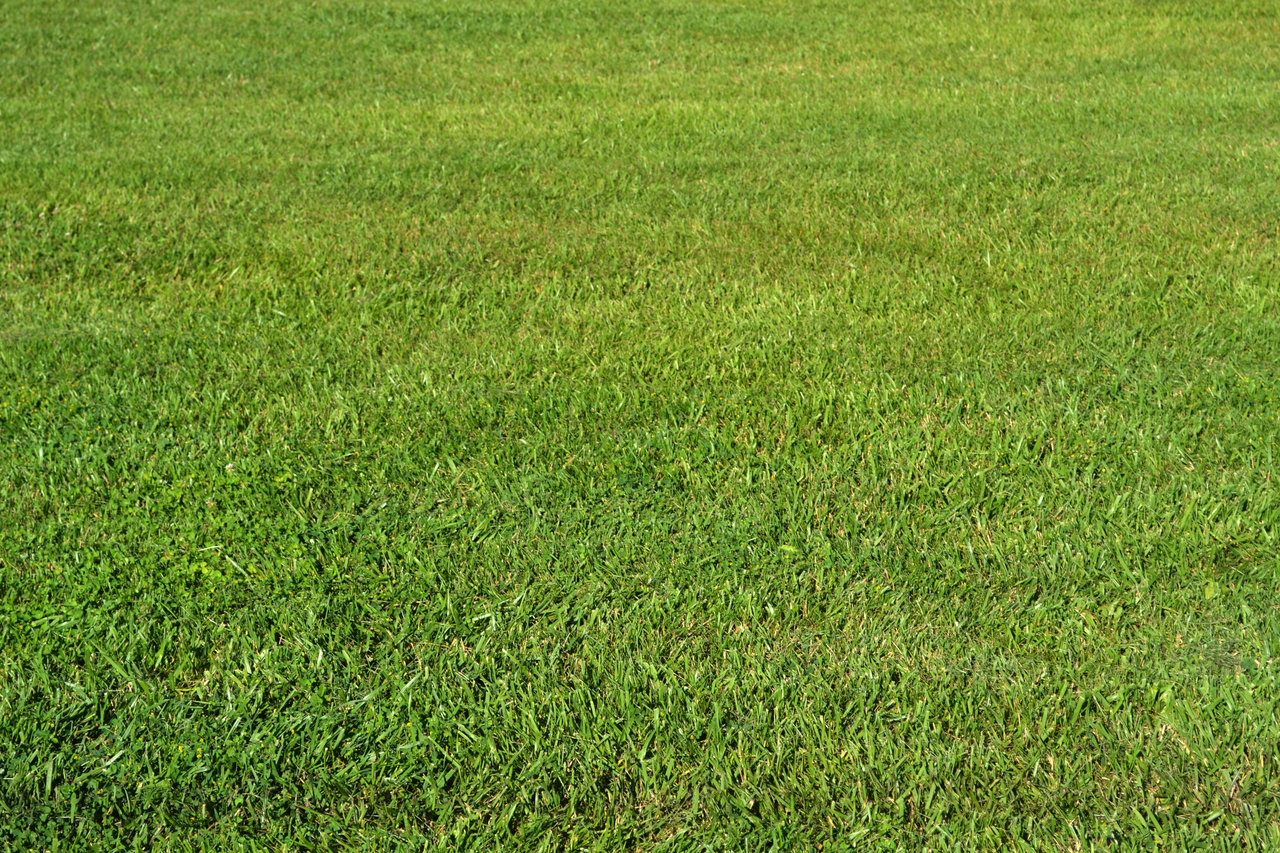 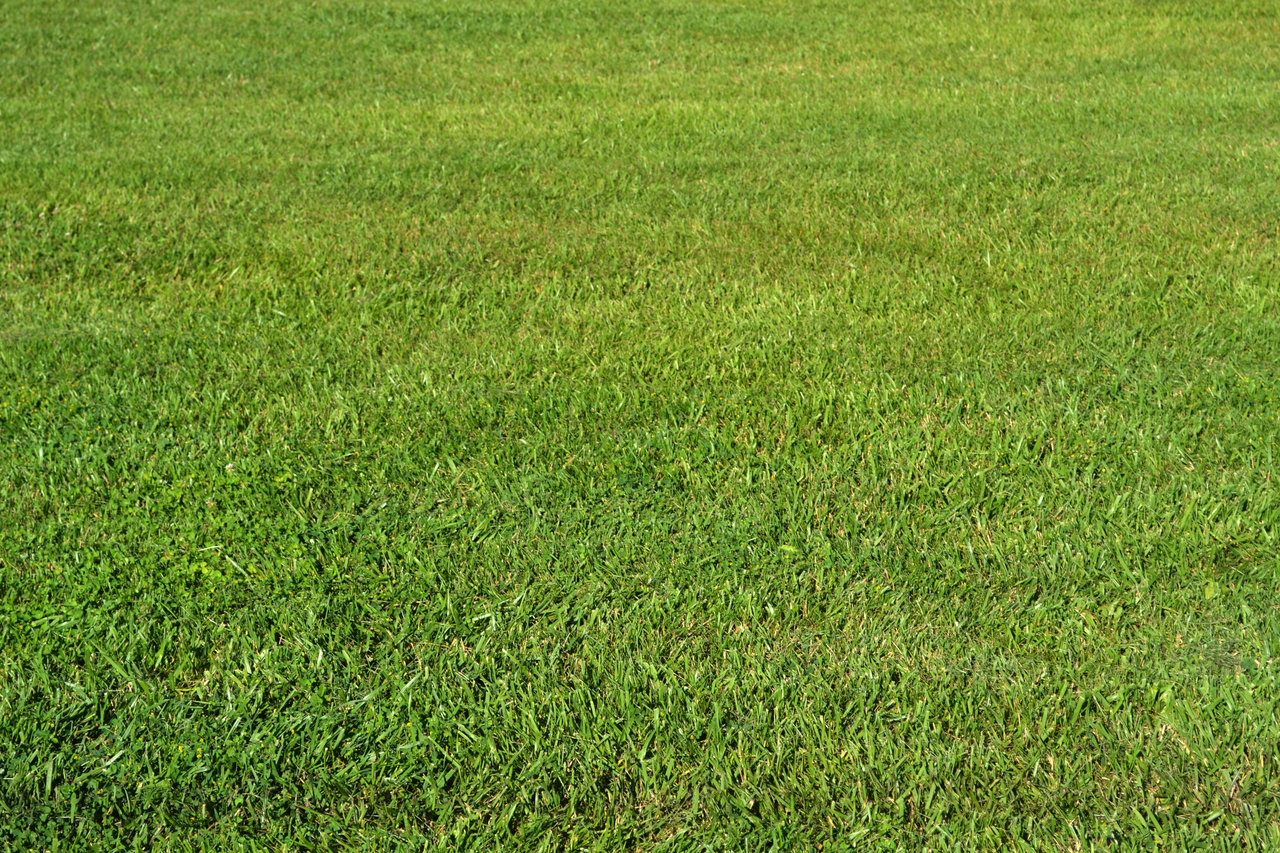 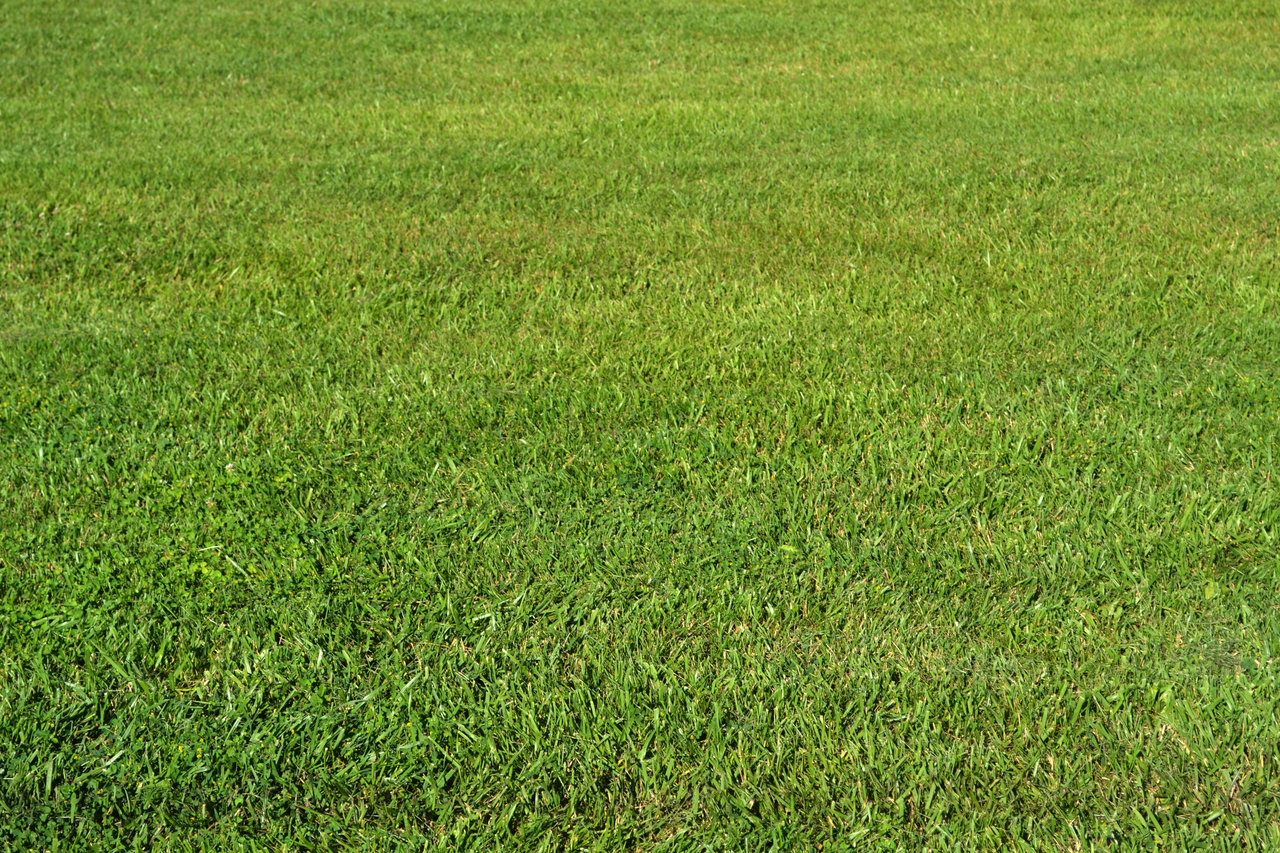 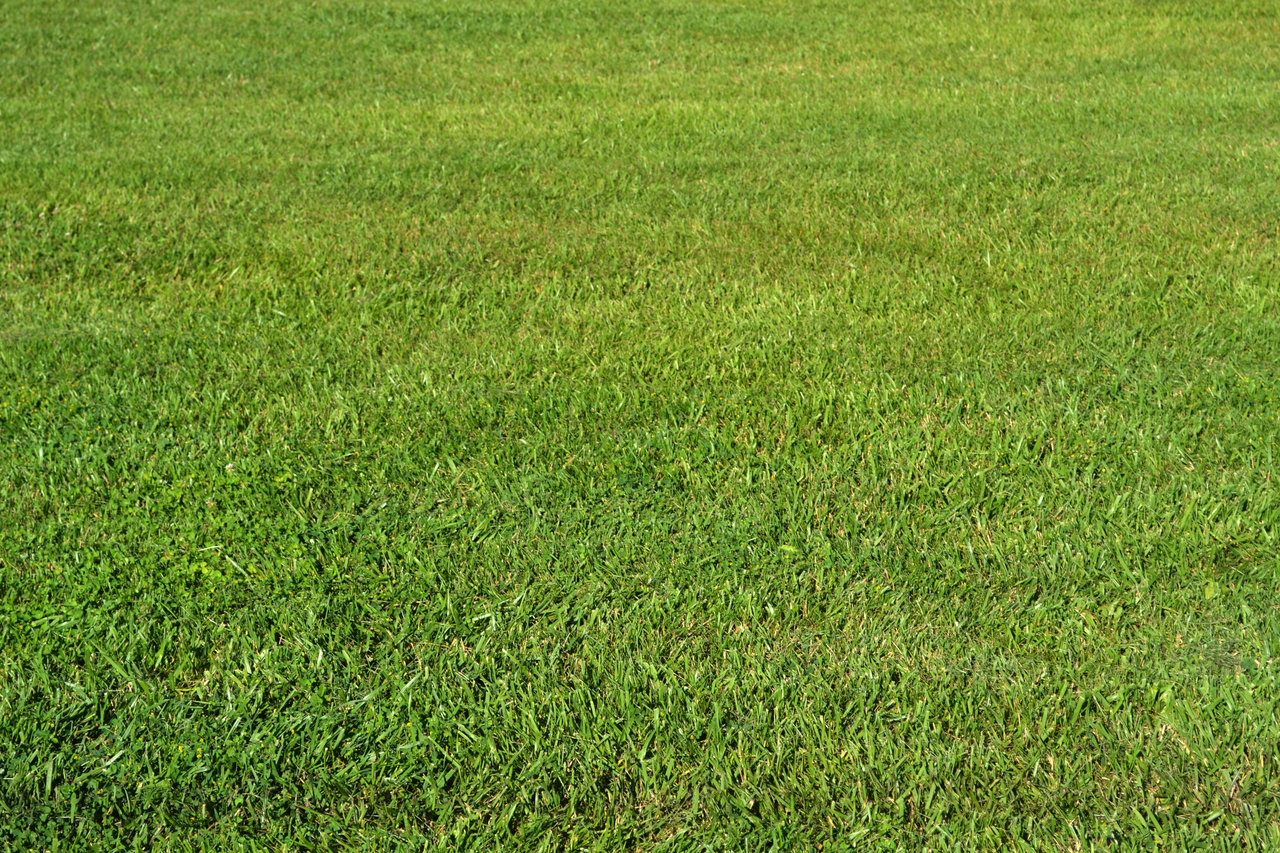 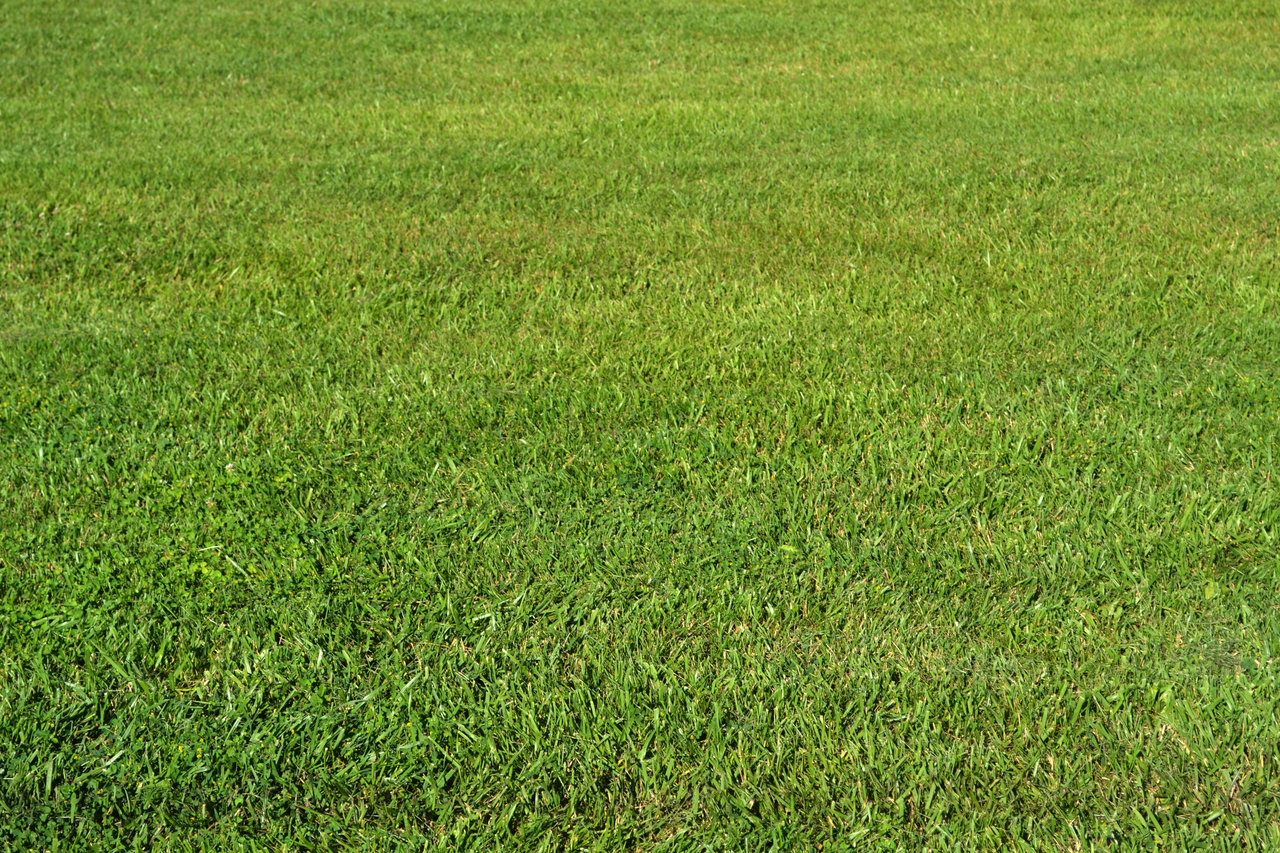 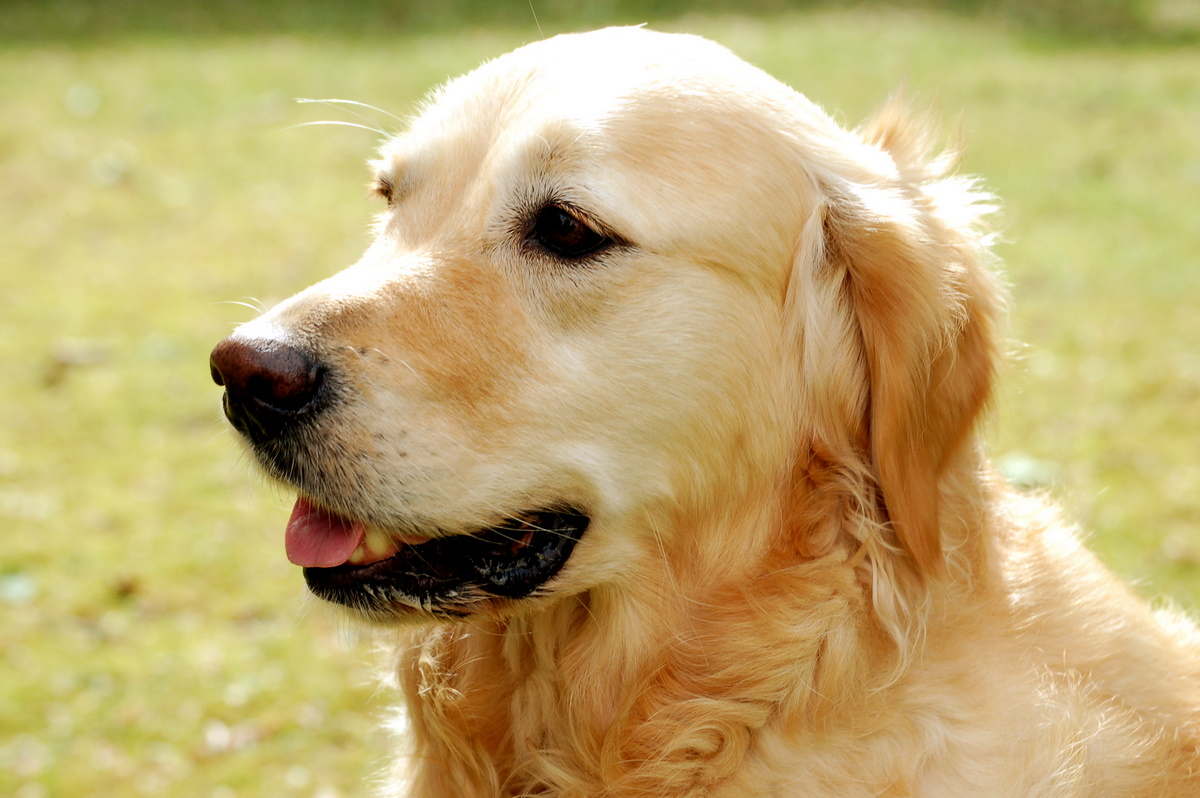 17
This Photo by Unknown Author is licensed under CC BY-SA
SELECT frames FROM video WHERE dog
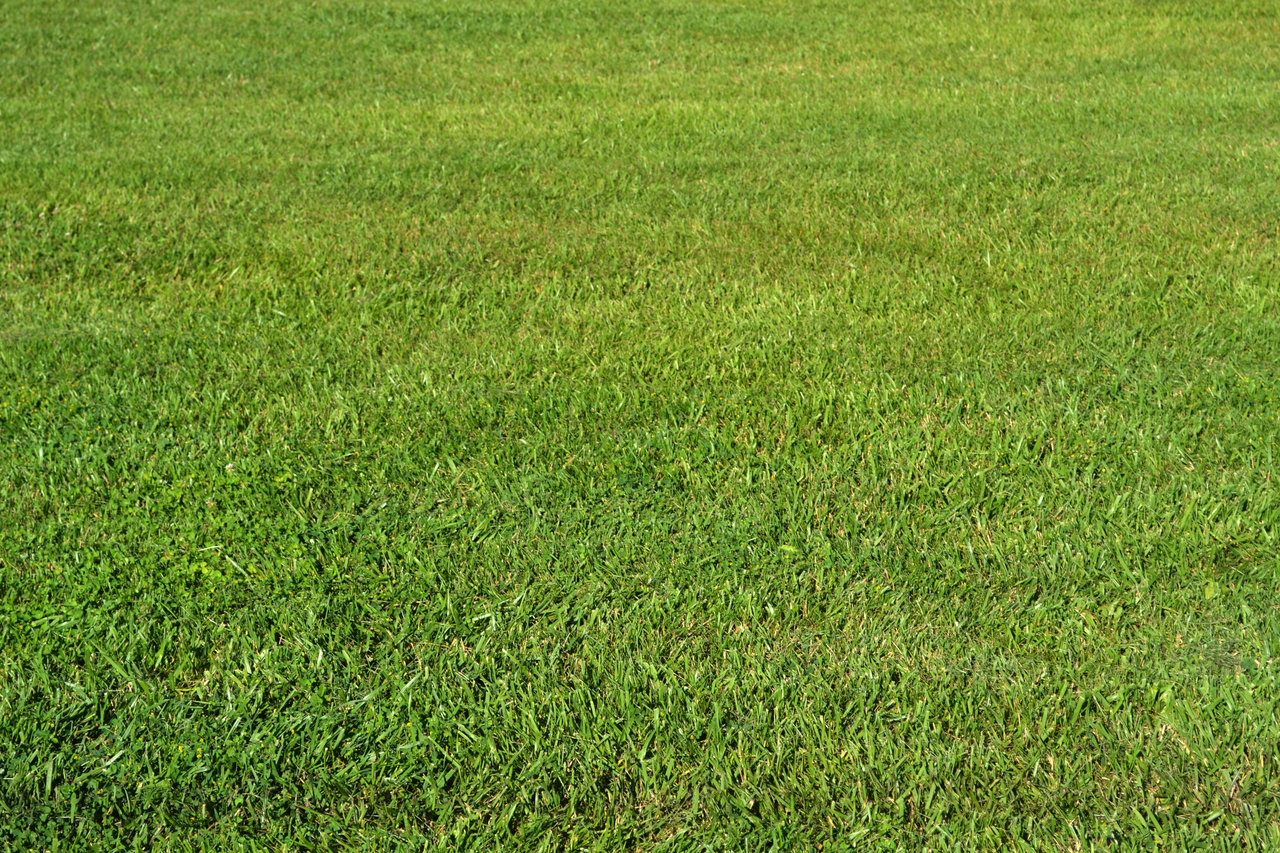 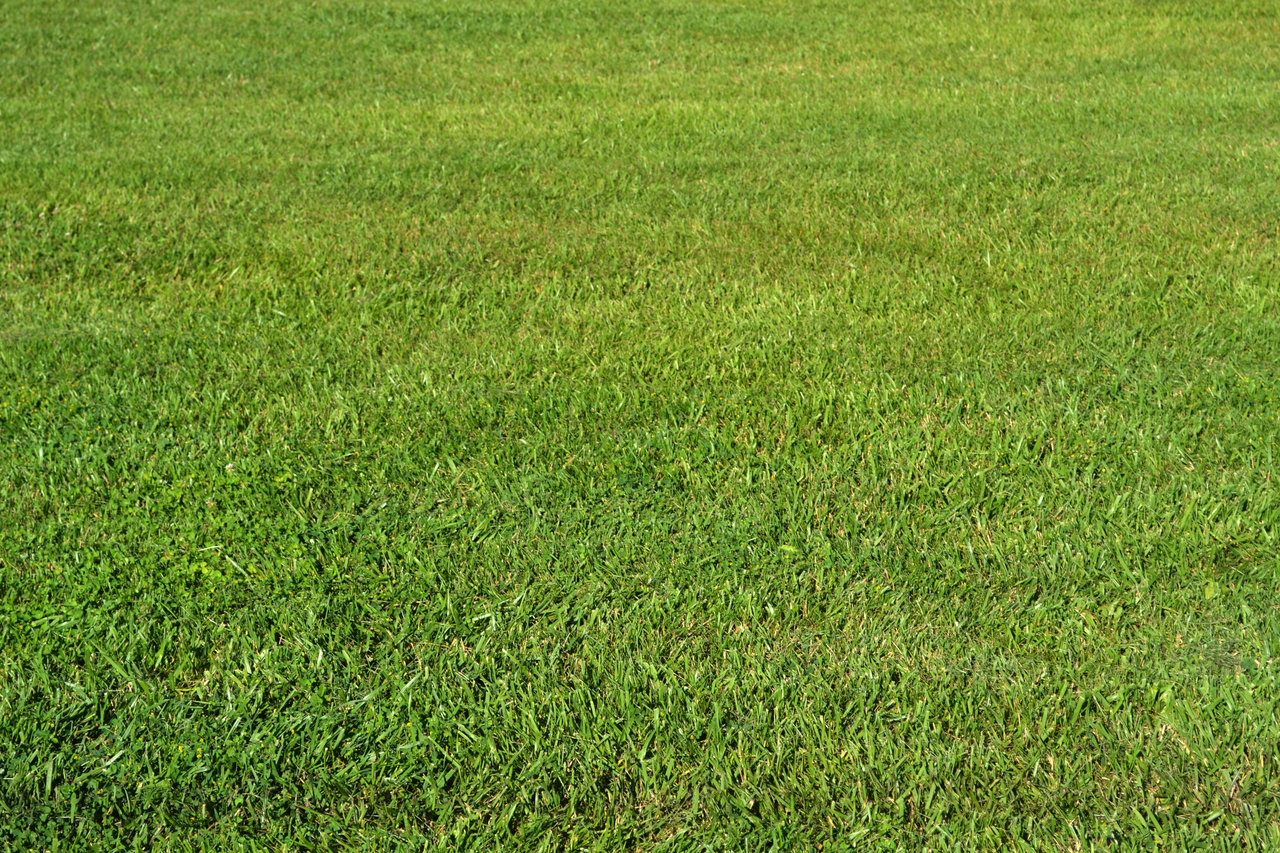 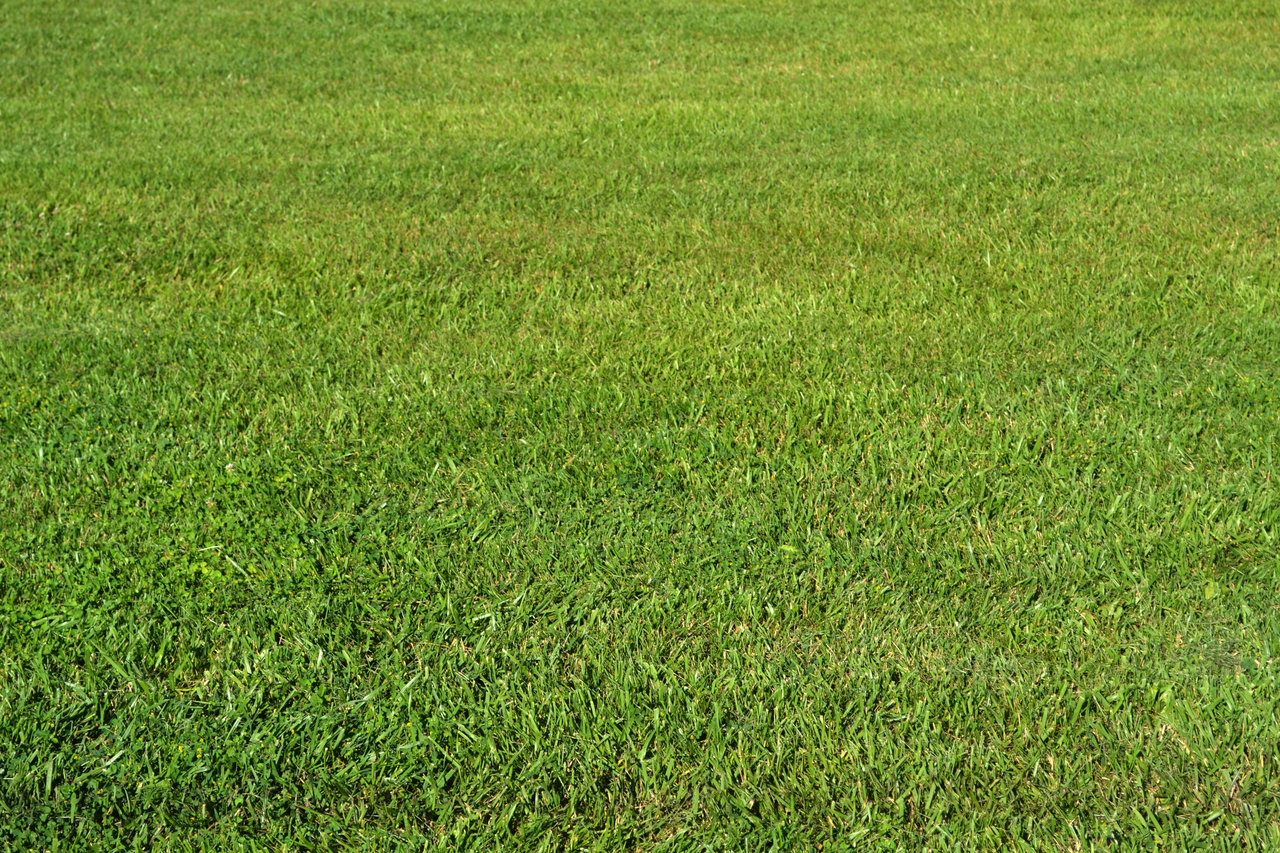 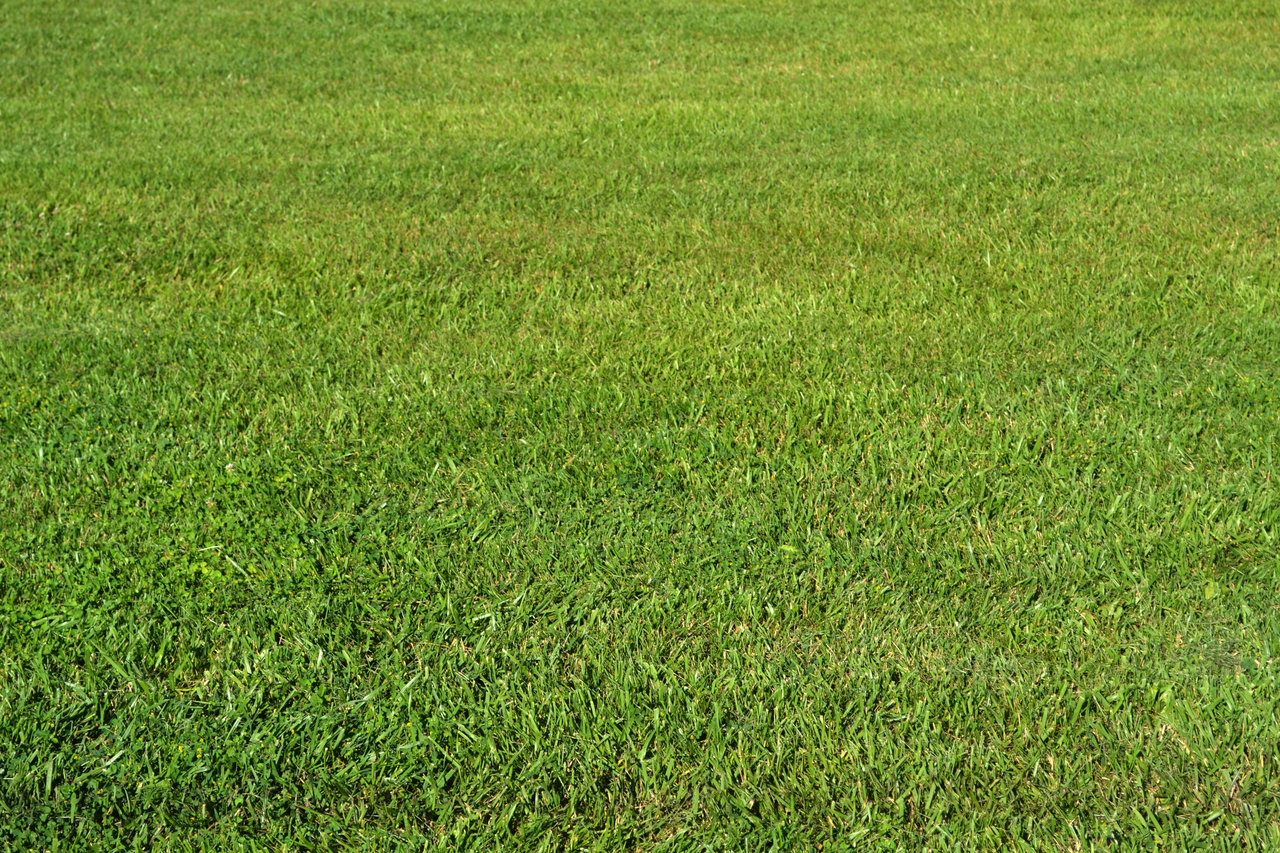 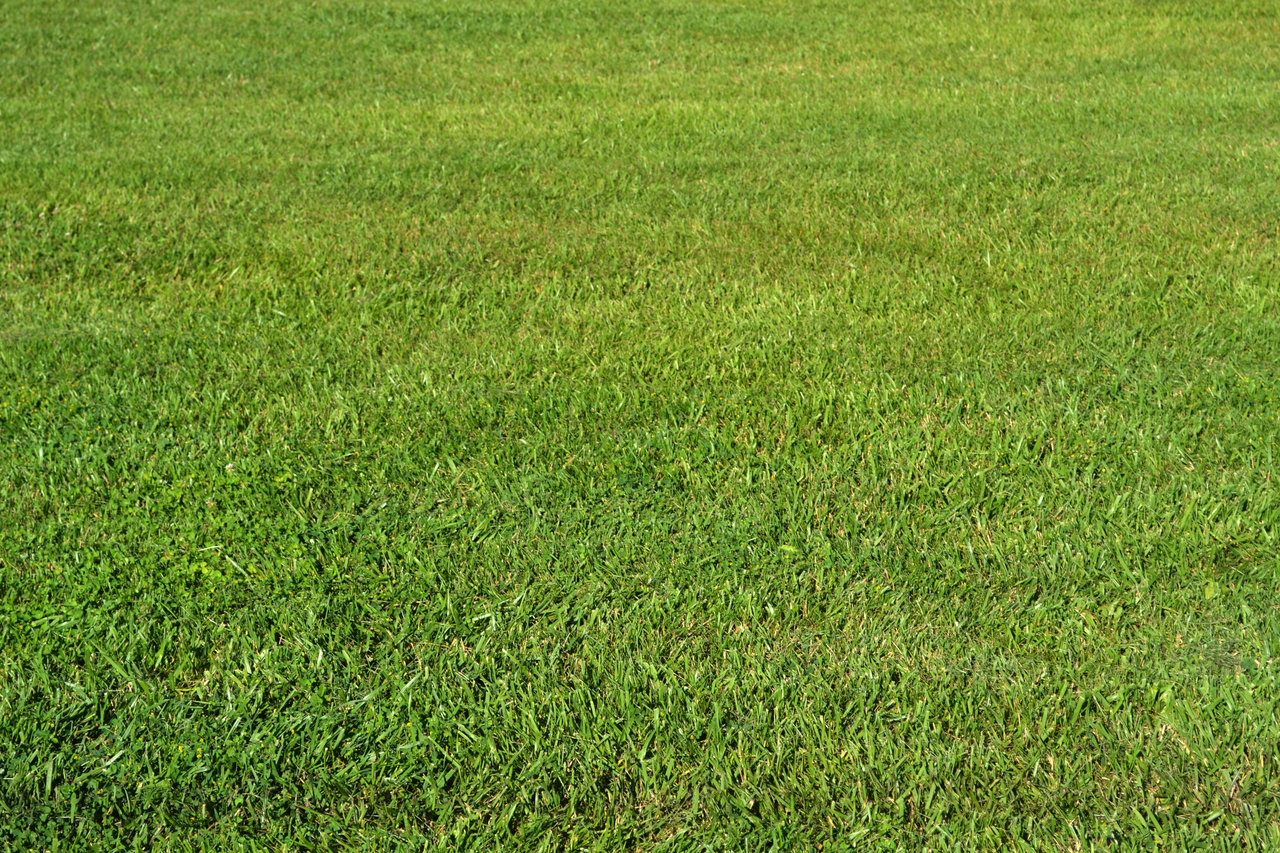 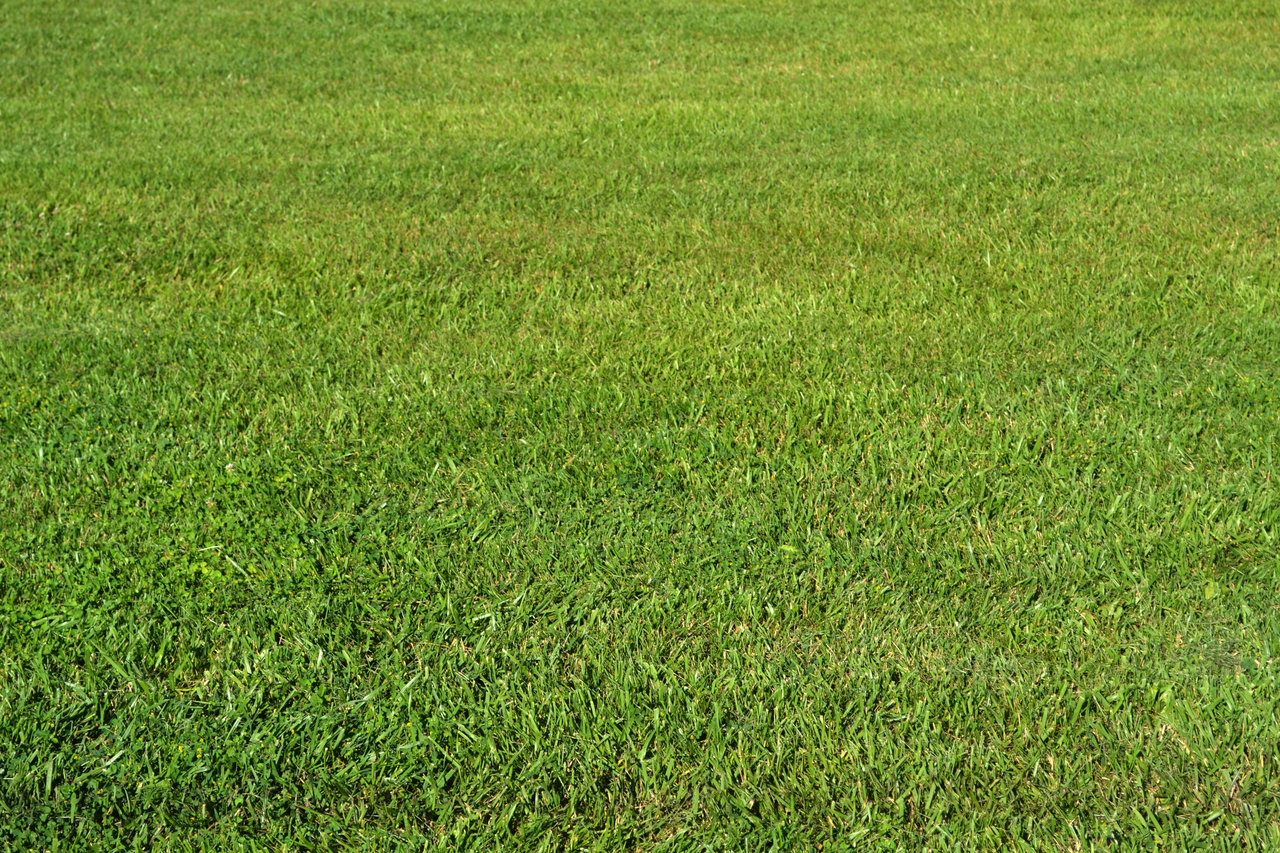 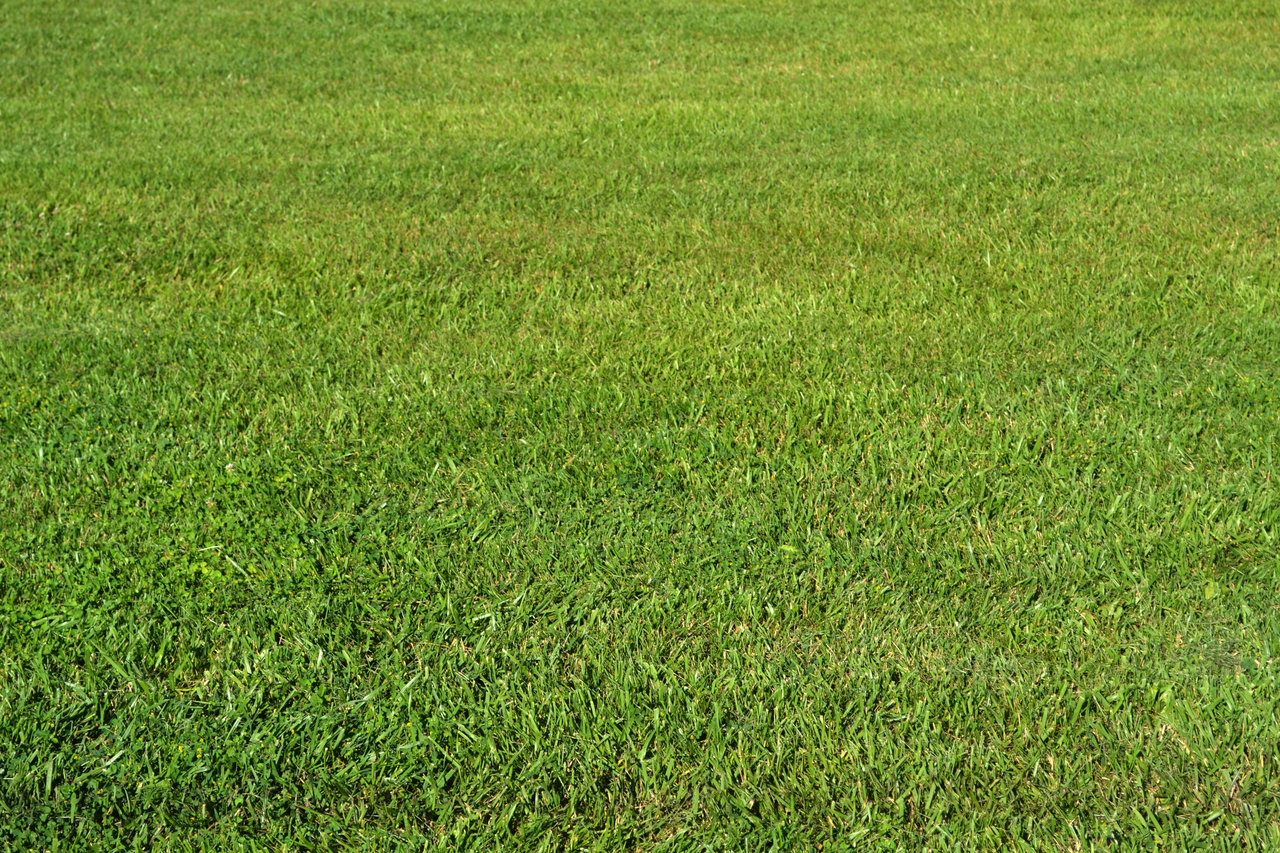 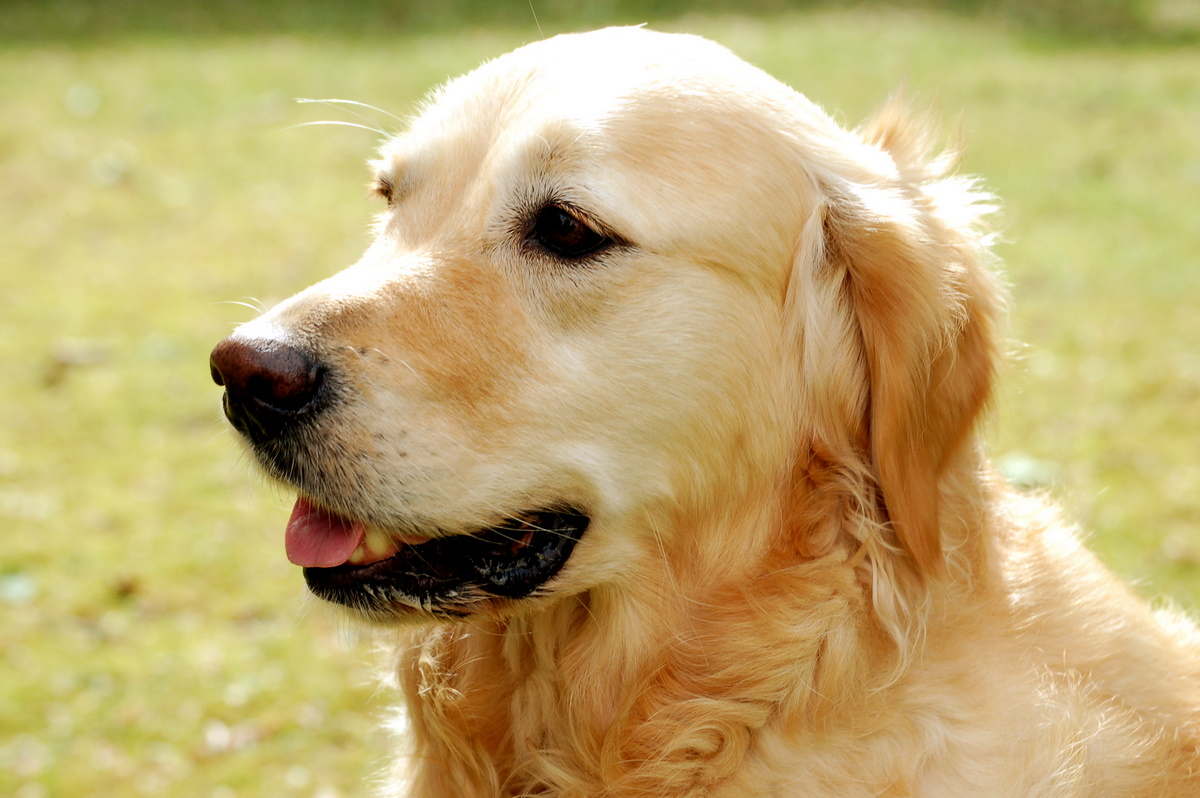 18
This Photo by Unknown Author is licensed under CC BY-SA
[Speaker Notes: And finally, after decoding the entire video, we get the one frame that we are interested in. We then can encode this dog frame independently and return it.

This sequential scan was very expensive because we spent time decoding frames that we were not interested in.]
SELECT frames FROM video WHERE dog
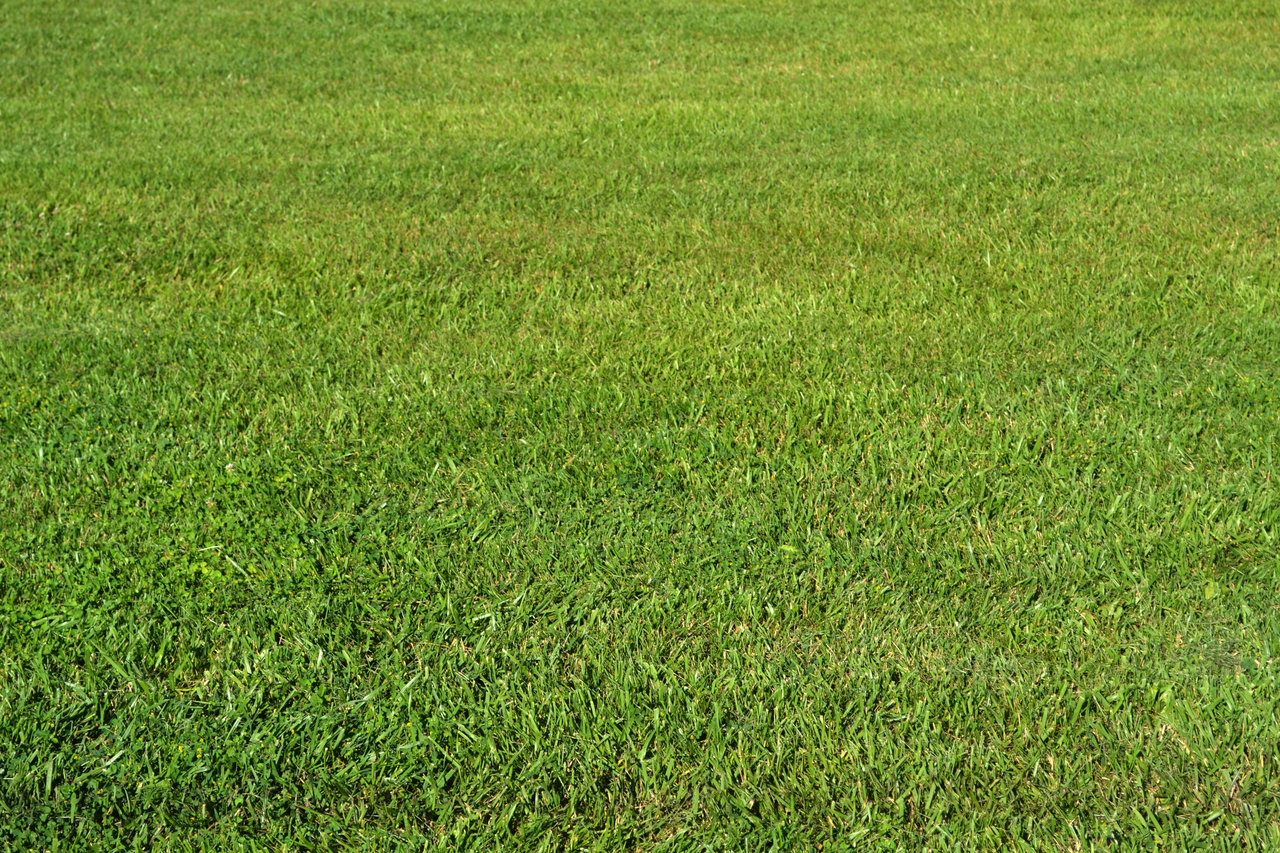 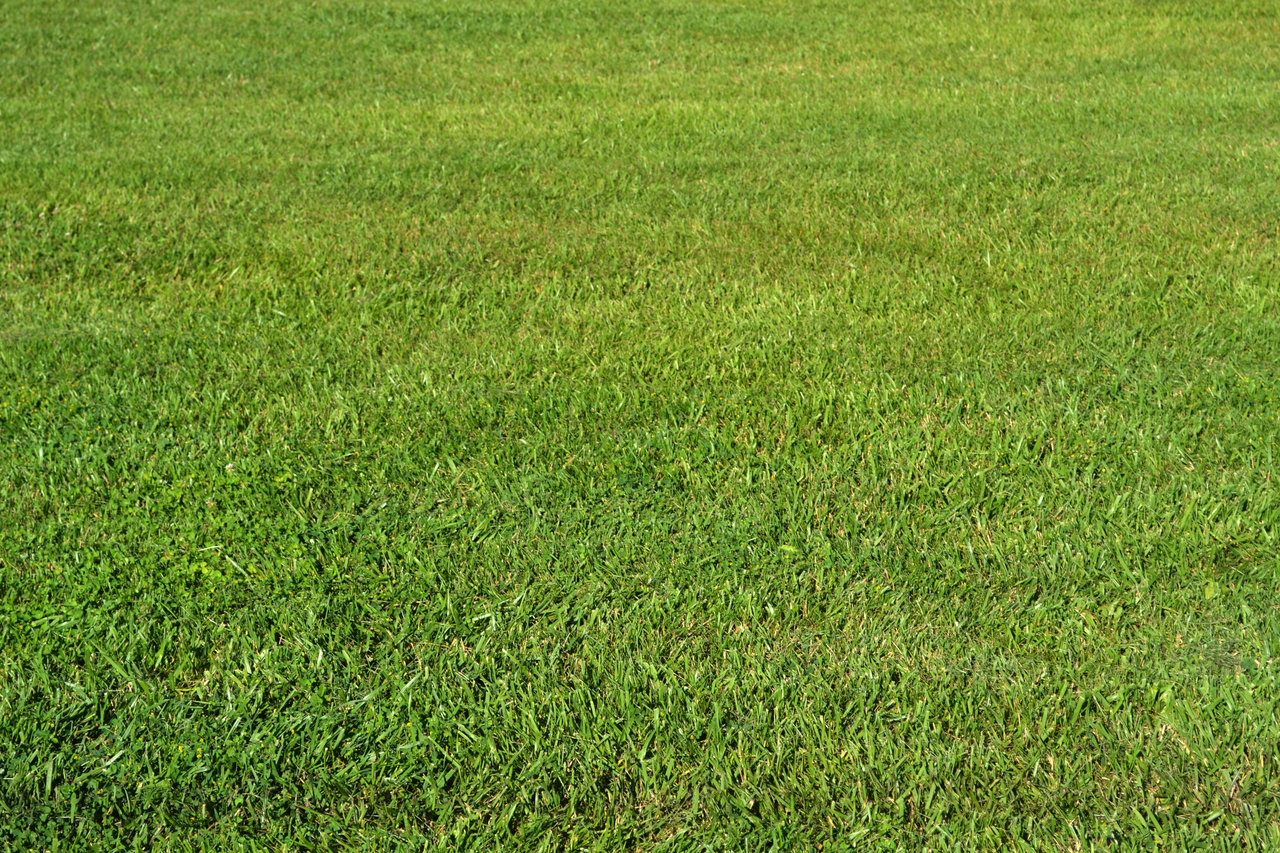 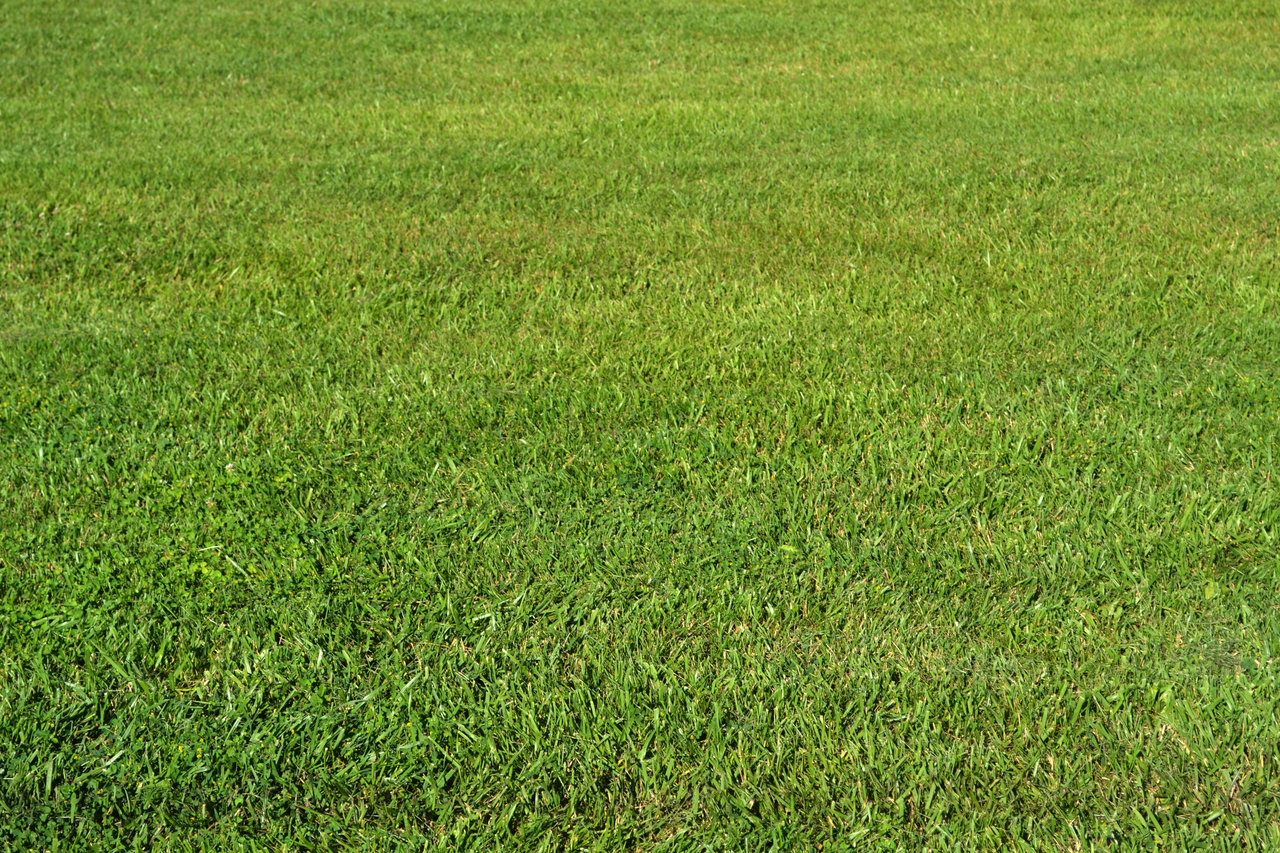 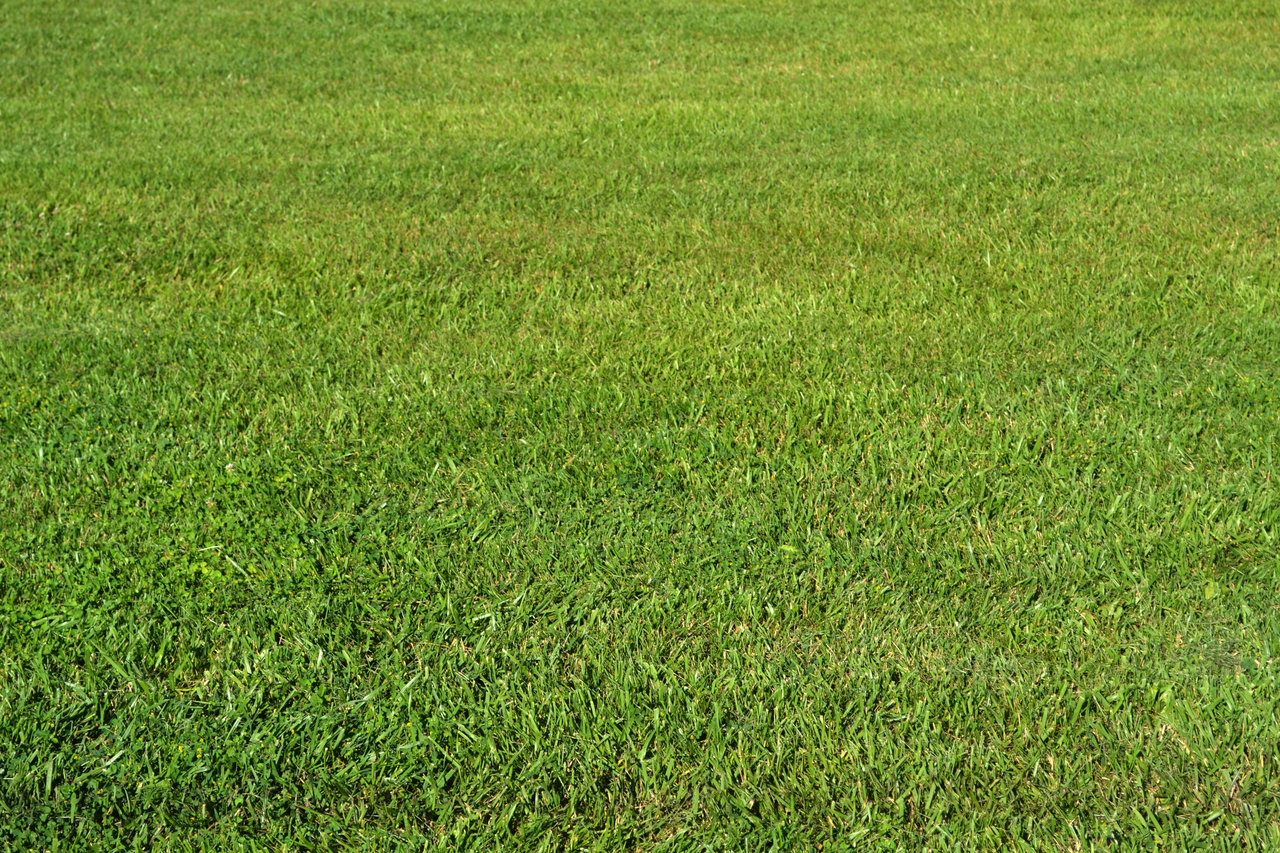 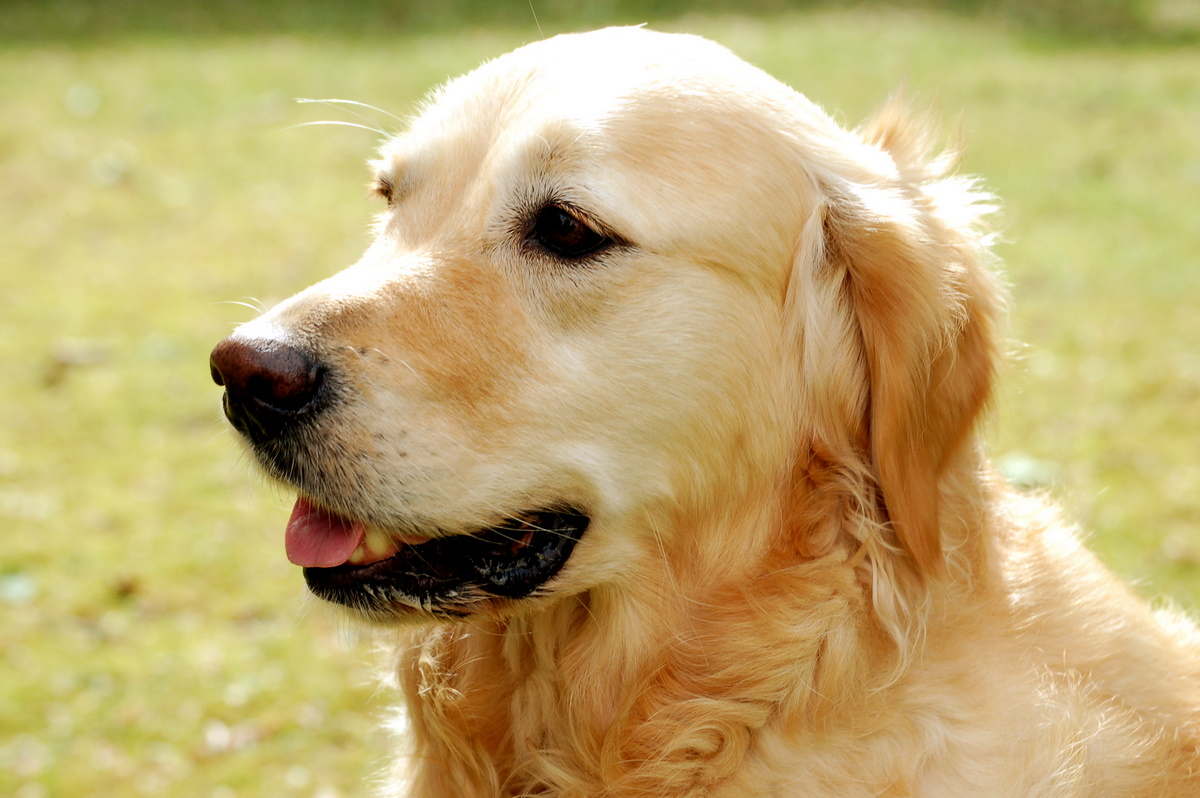 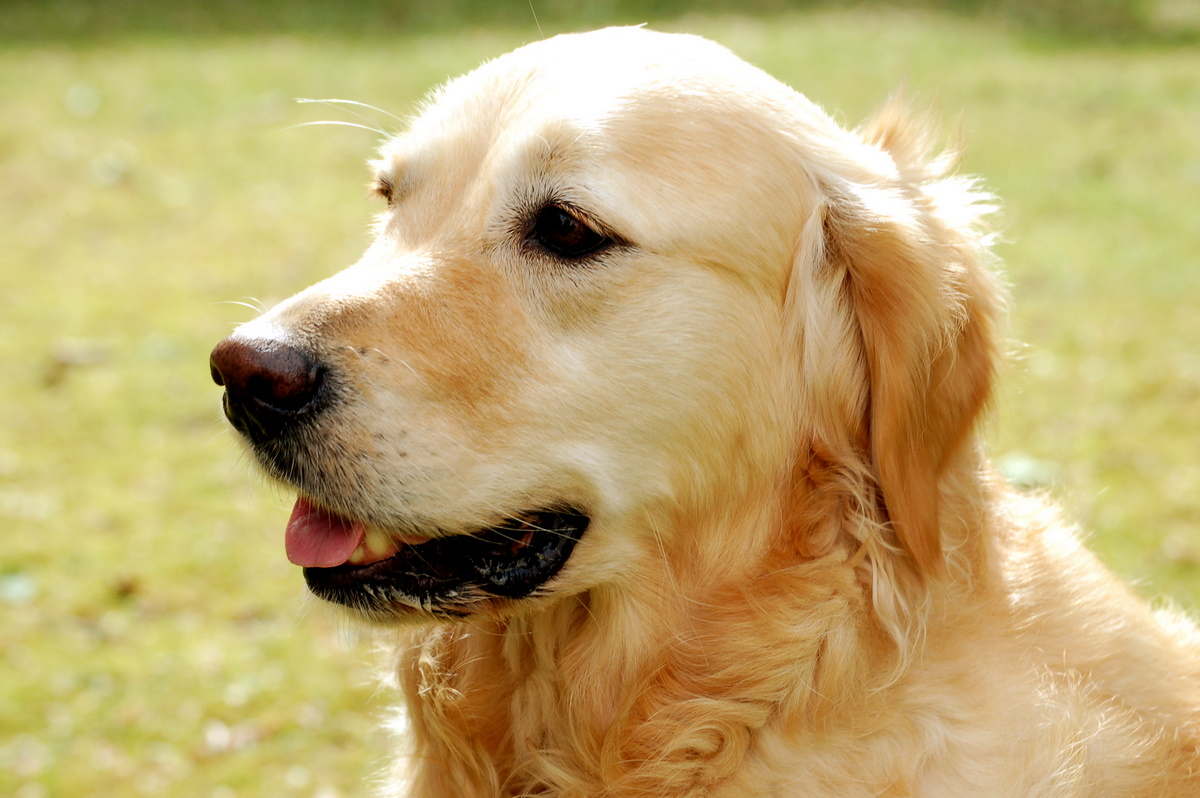 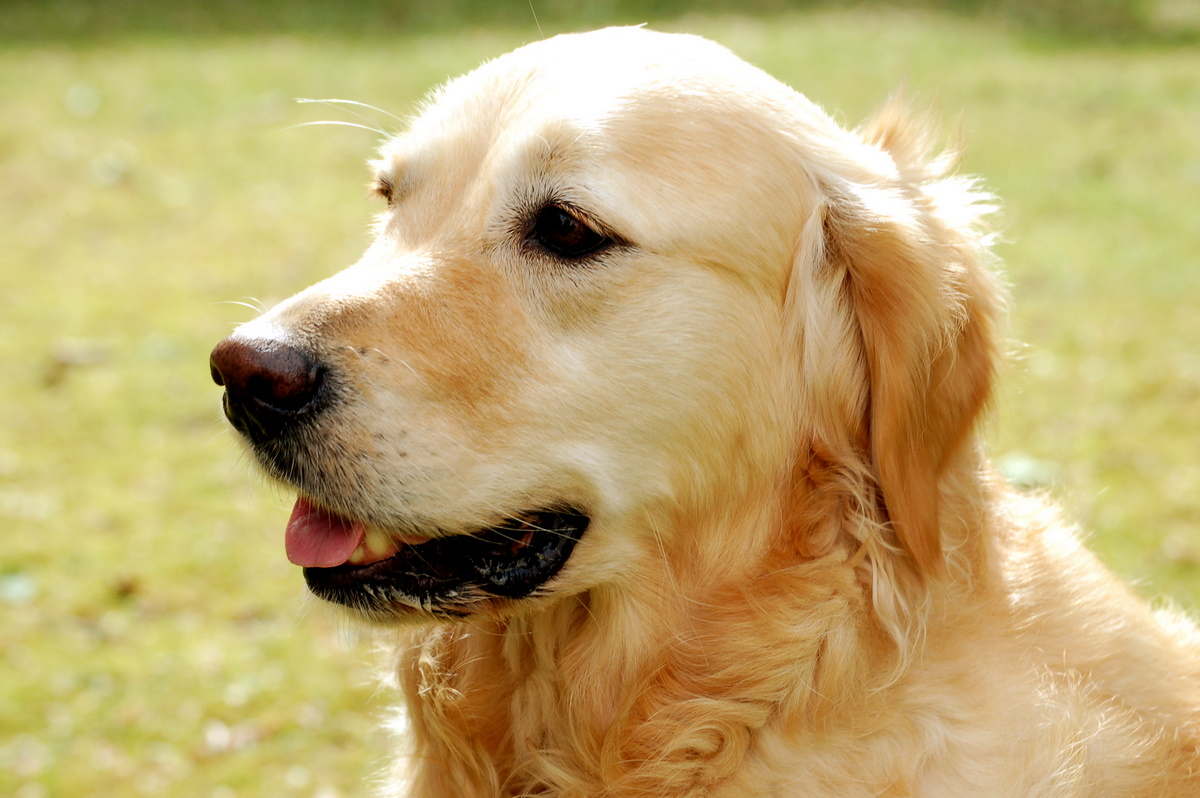 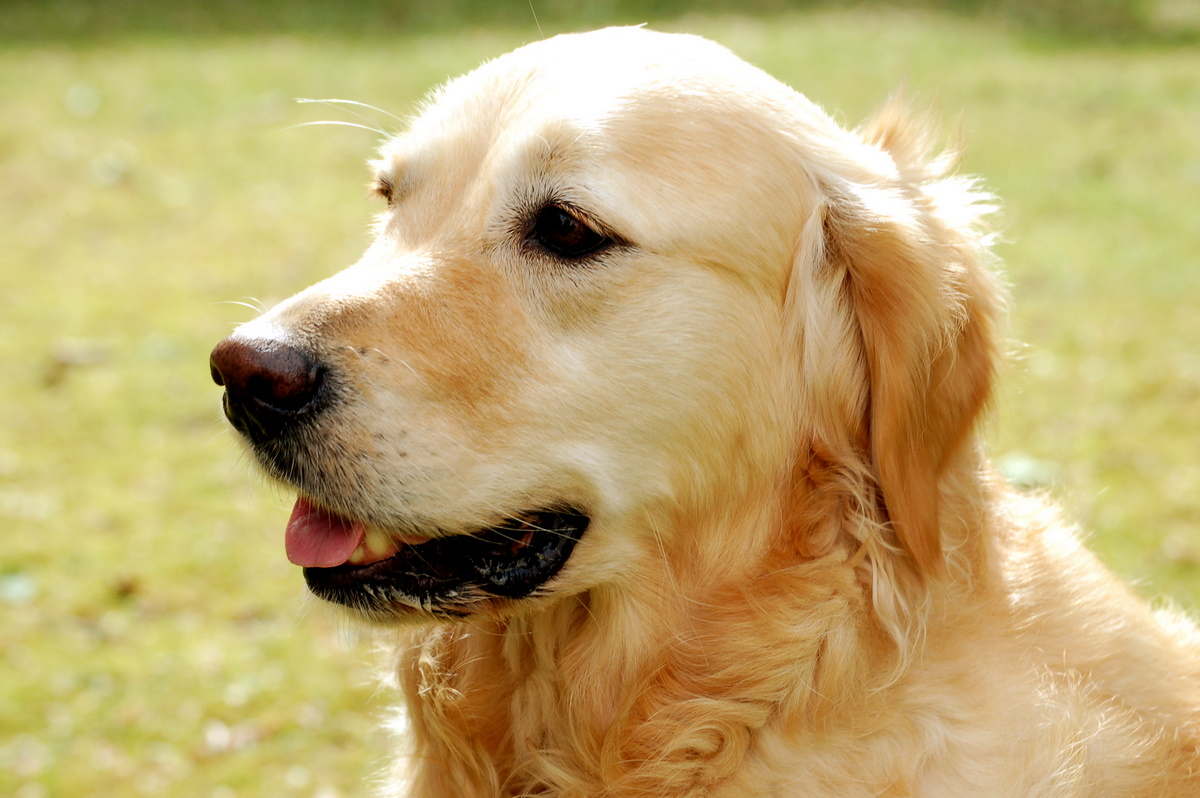 Random access point
Encoded as a delta
19
This Photo by Unknown Author is licensed under CC BY-SA
[Speaker Notes: Now let’s look at a more interesting example where a dog appears in multiple parts of the video. Let’s imagine that the video starts out encoded with one random access point, so the first frame is encoded independently. This is expensive and takes up a lot of storage.
We want to build an index for the frames that contain dogs to make retrieving the frames fast
We can do this by adding random access points, which means that decoding can start at that frame without first decoding the previous frames. 
Random access points are expensive because they take up more space, so have to be judicious about adding them
- In this case, only the first frame is a random access point, so we would have to decode the entire video to get the dog in the last frame]
SELECT frames FROM video WHERE dog
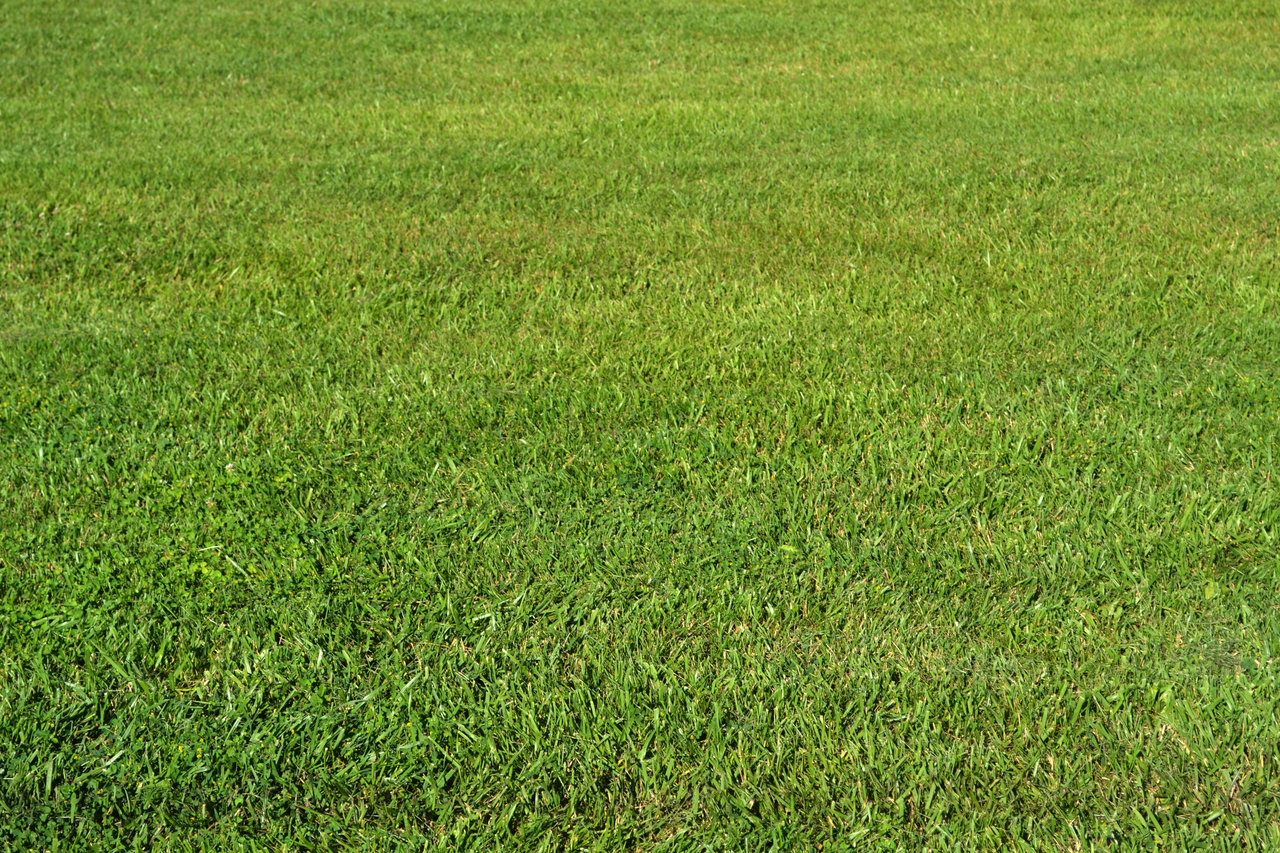 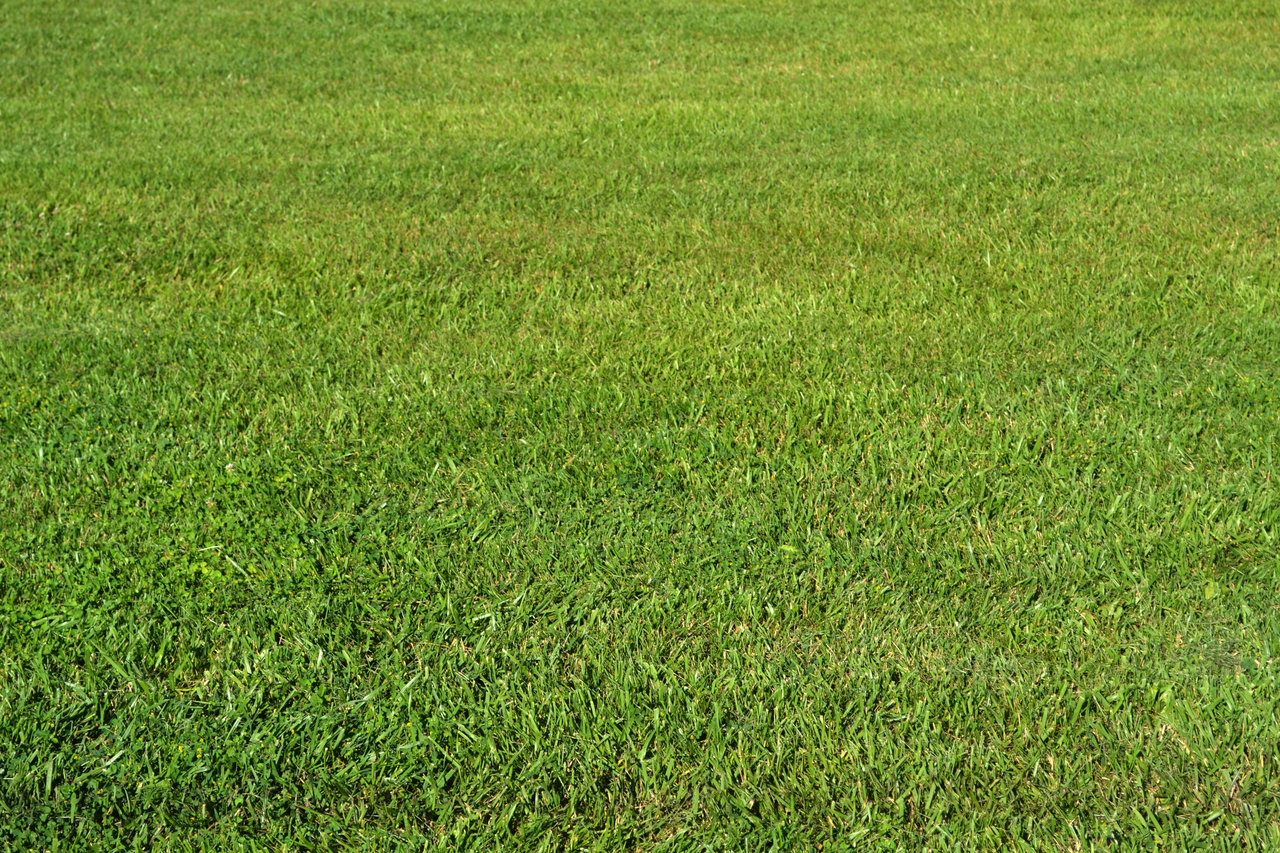 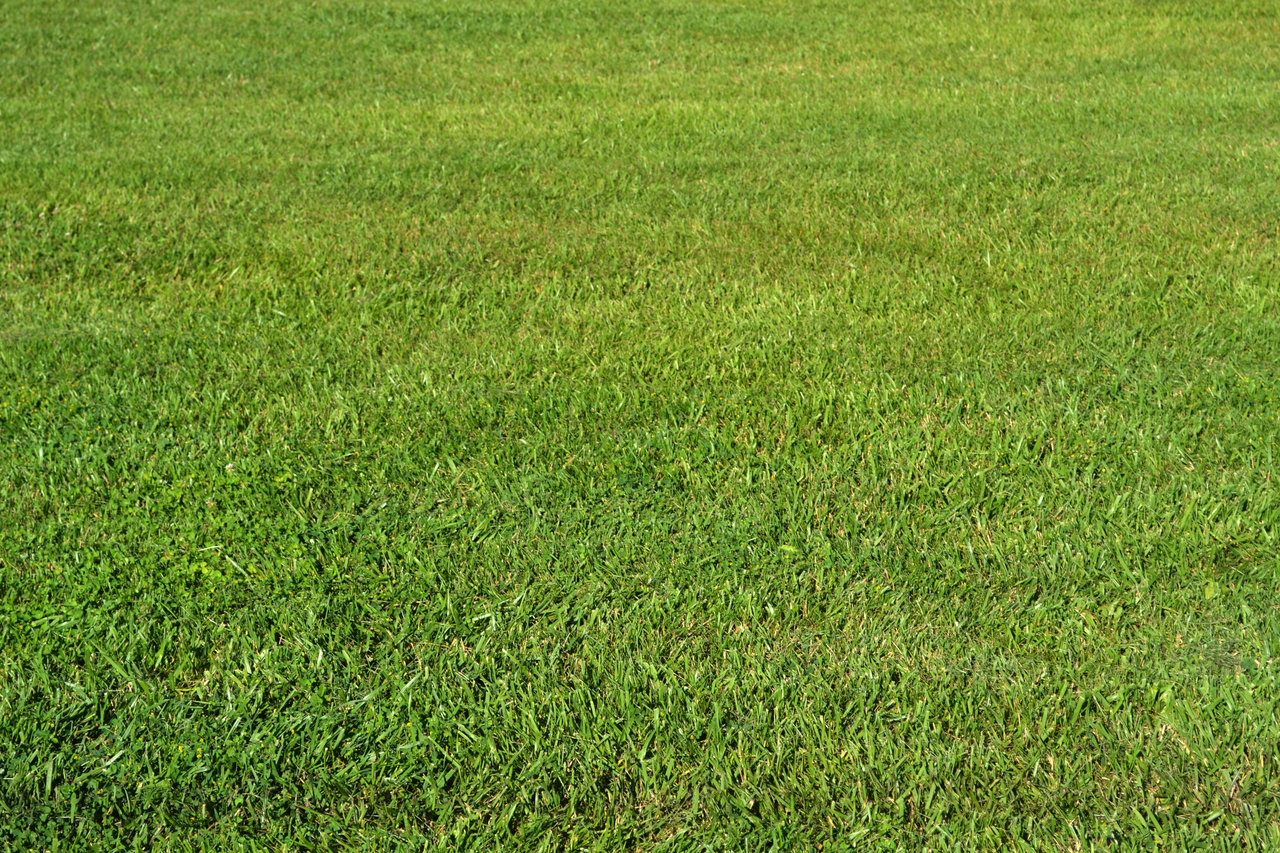 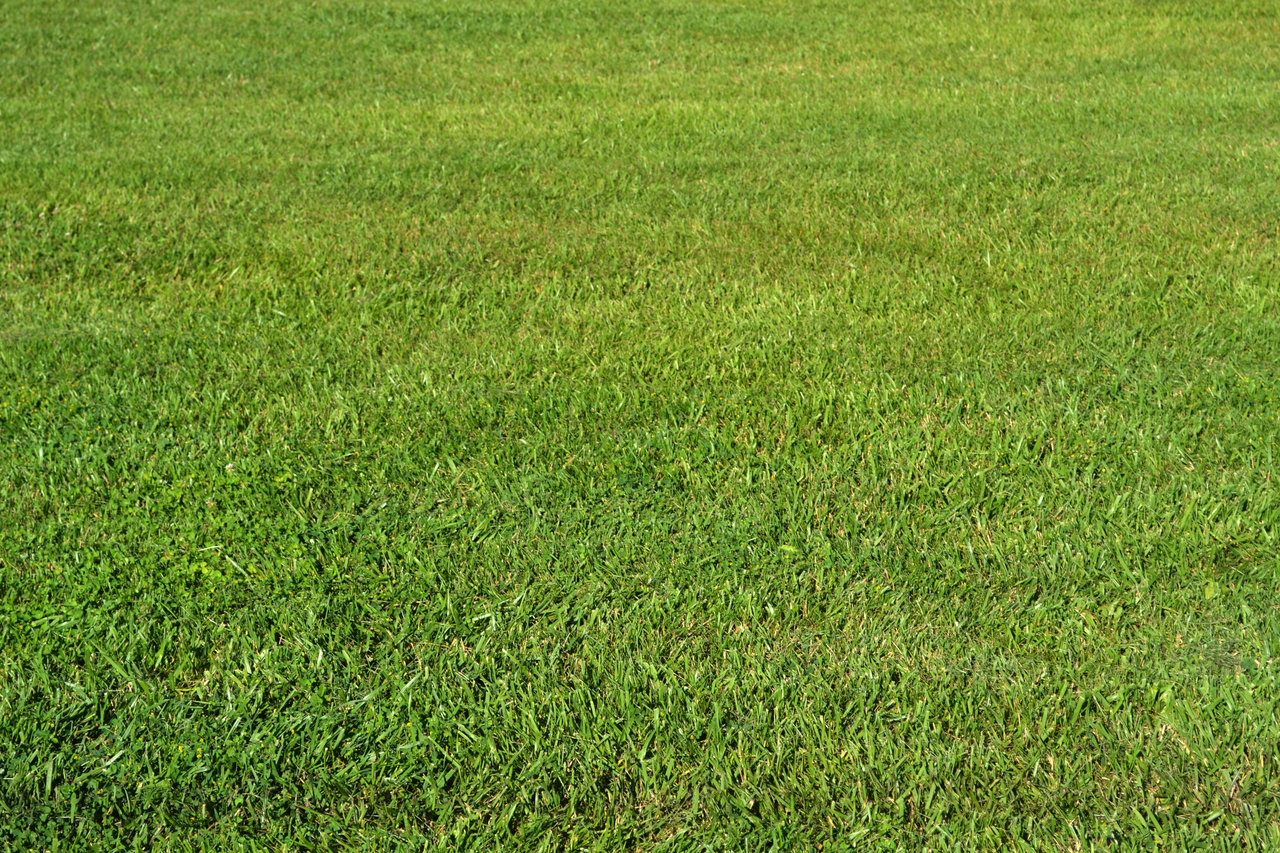 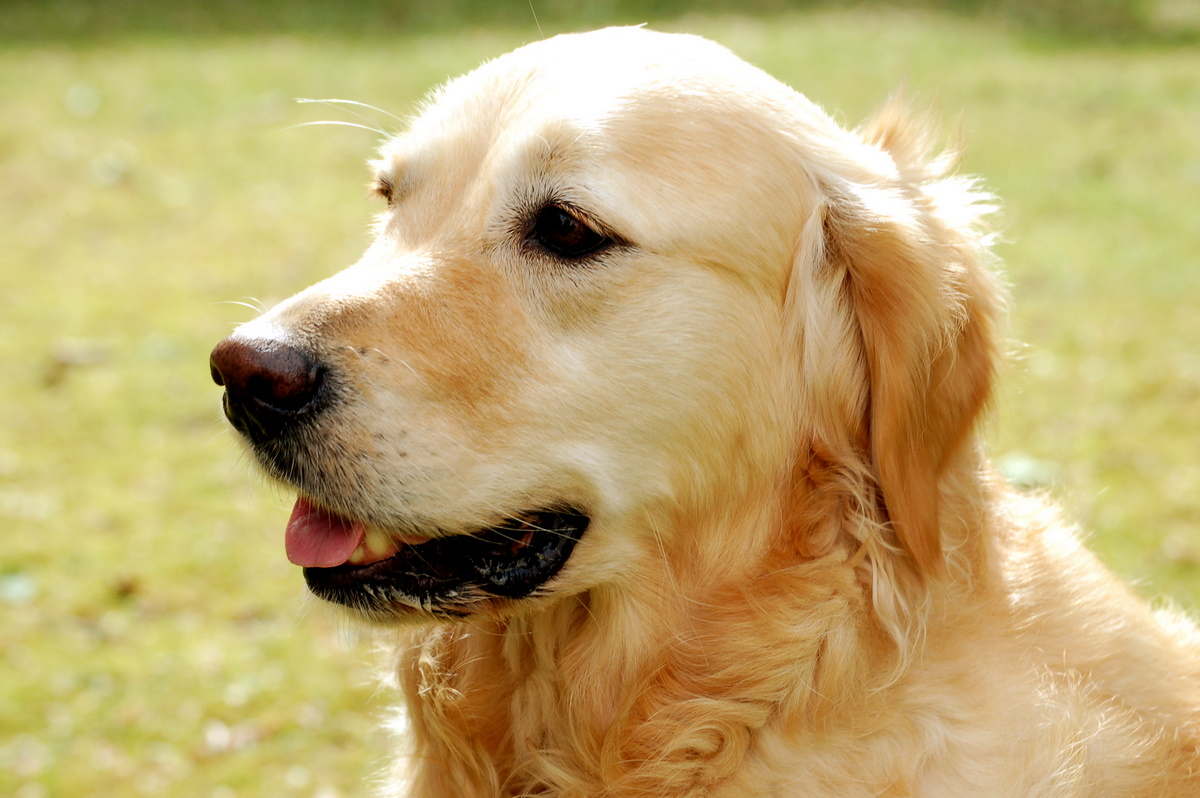 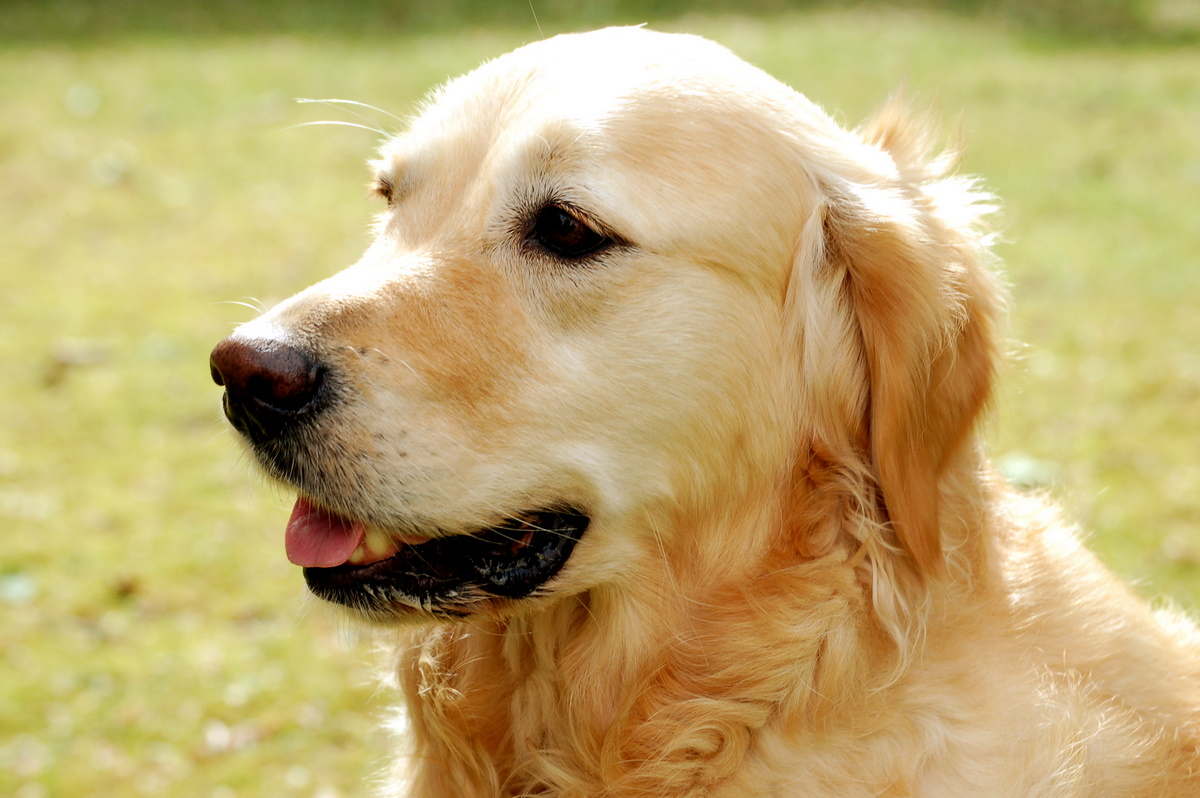 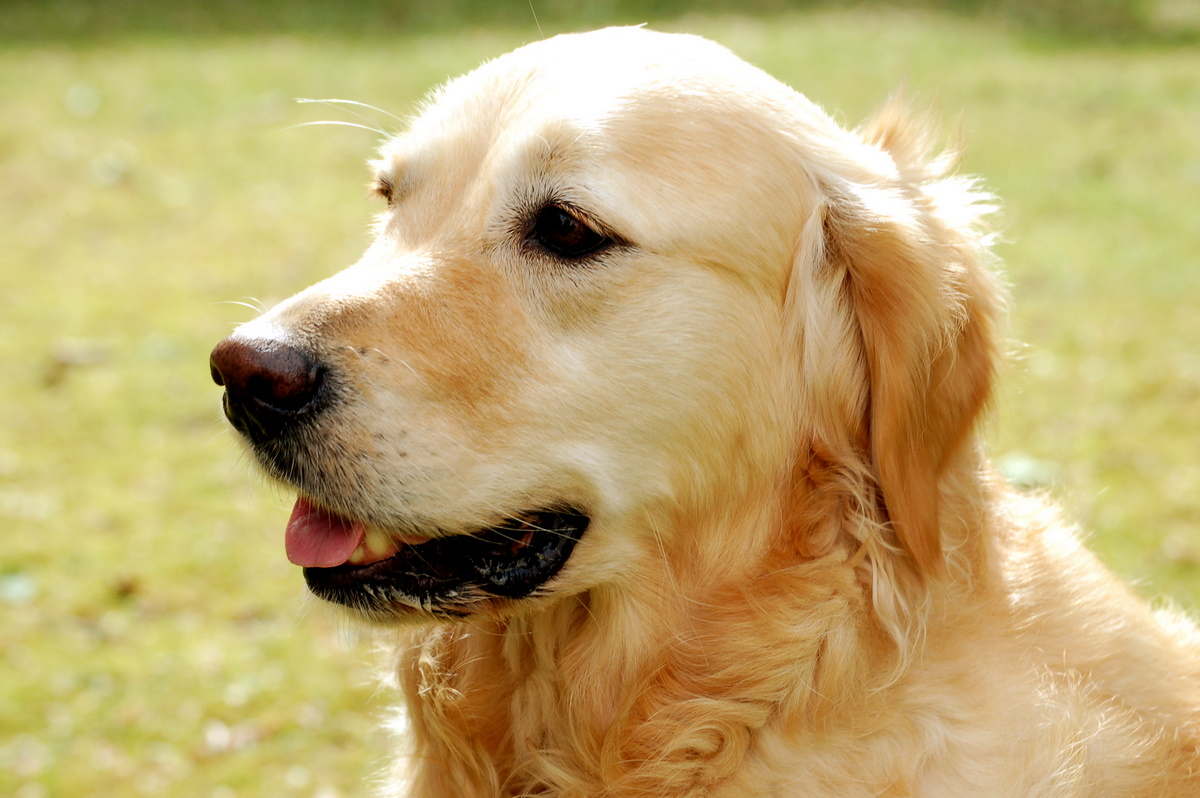 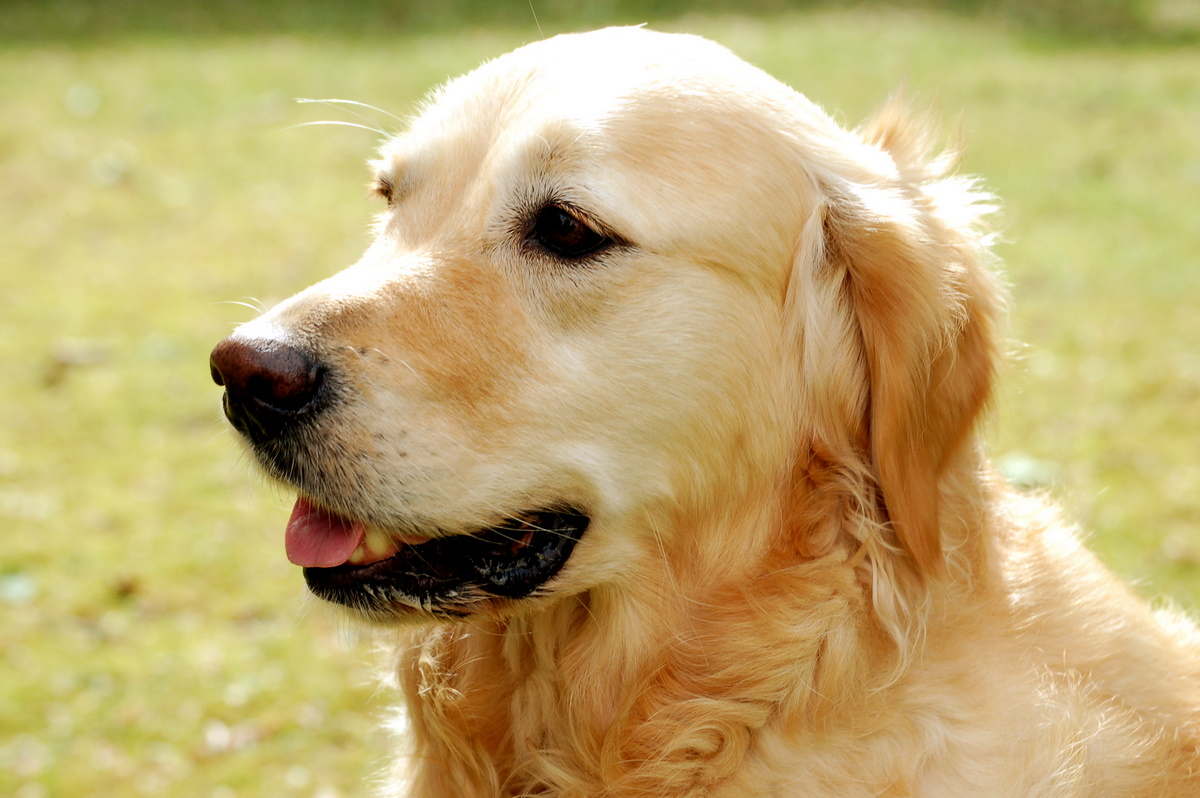 Random access point
Encoded as a delta
20
This Photo by Unknown Author is licensed under CC BY-SA
[Speaker Notes: Adding random access points to every dog would make performing the query very fast, but it would increase the storage size too much (especially if dogs appear frequently in the video)]
SELECT frames FROM video WHERE dog
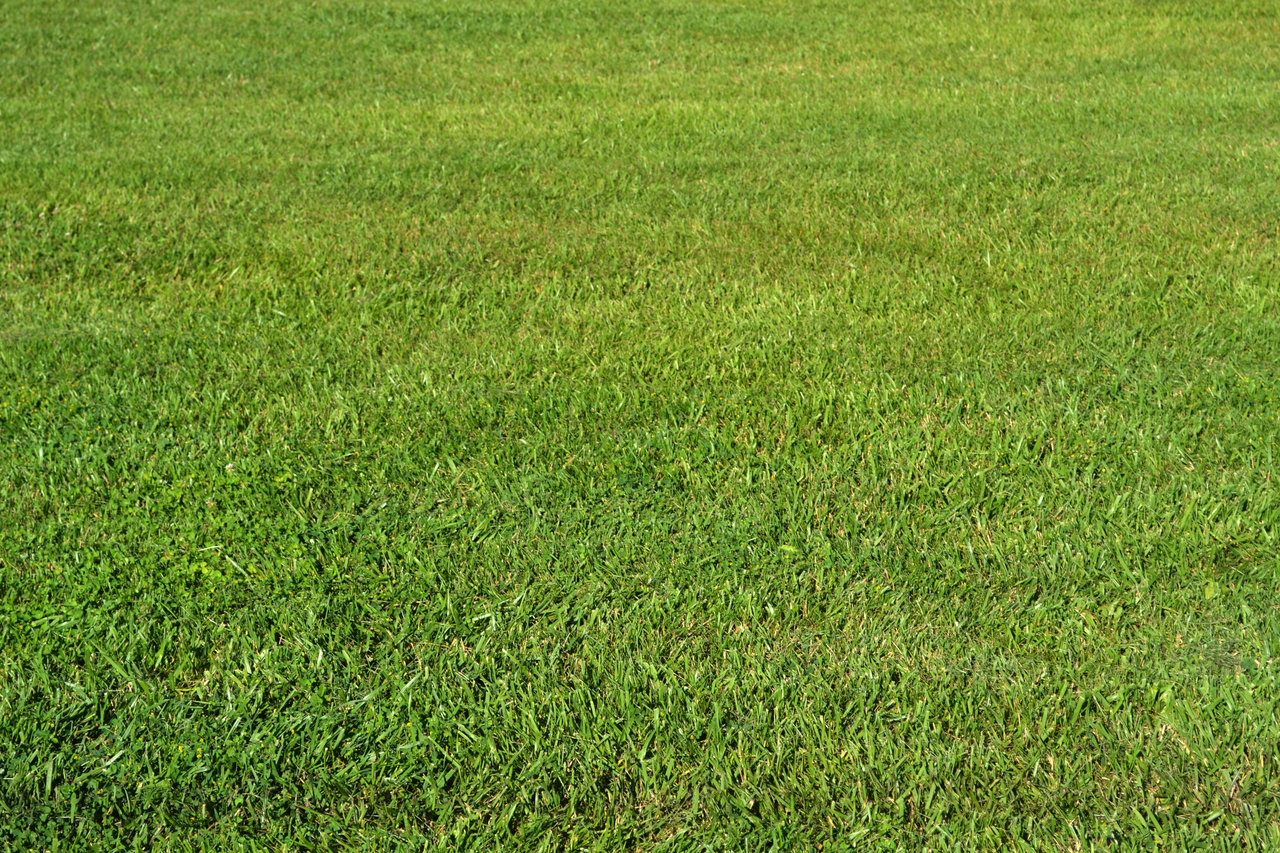 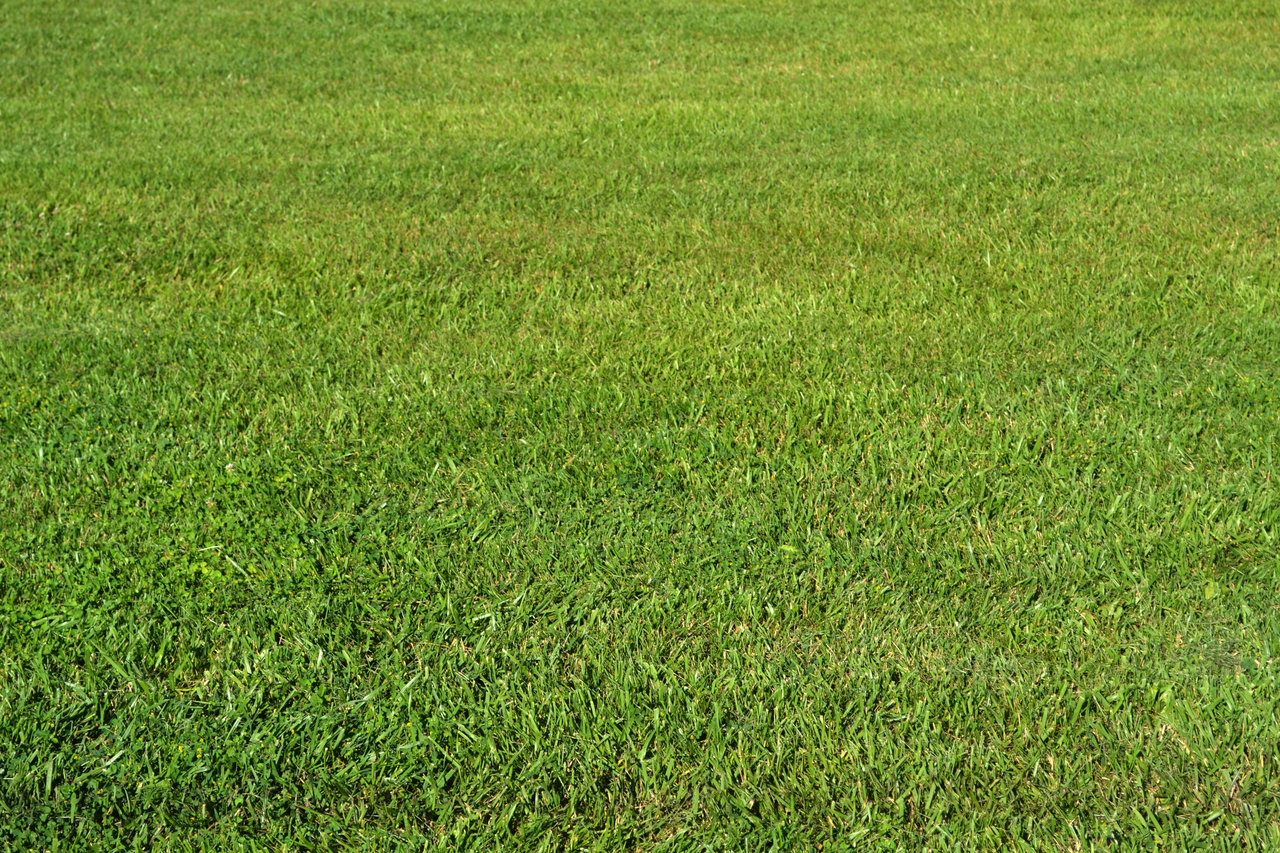 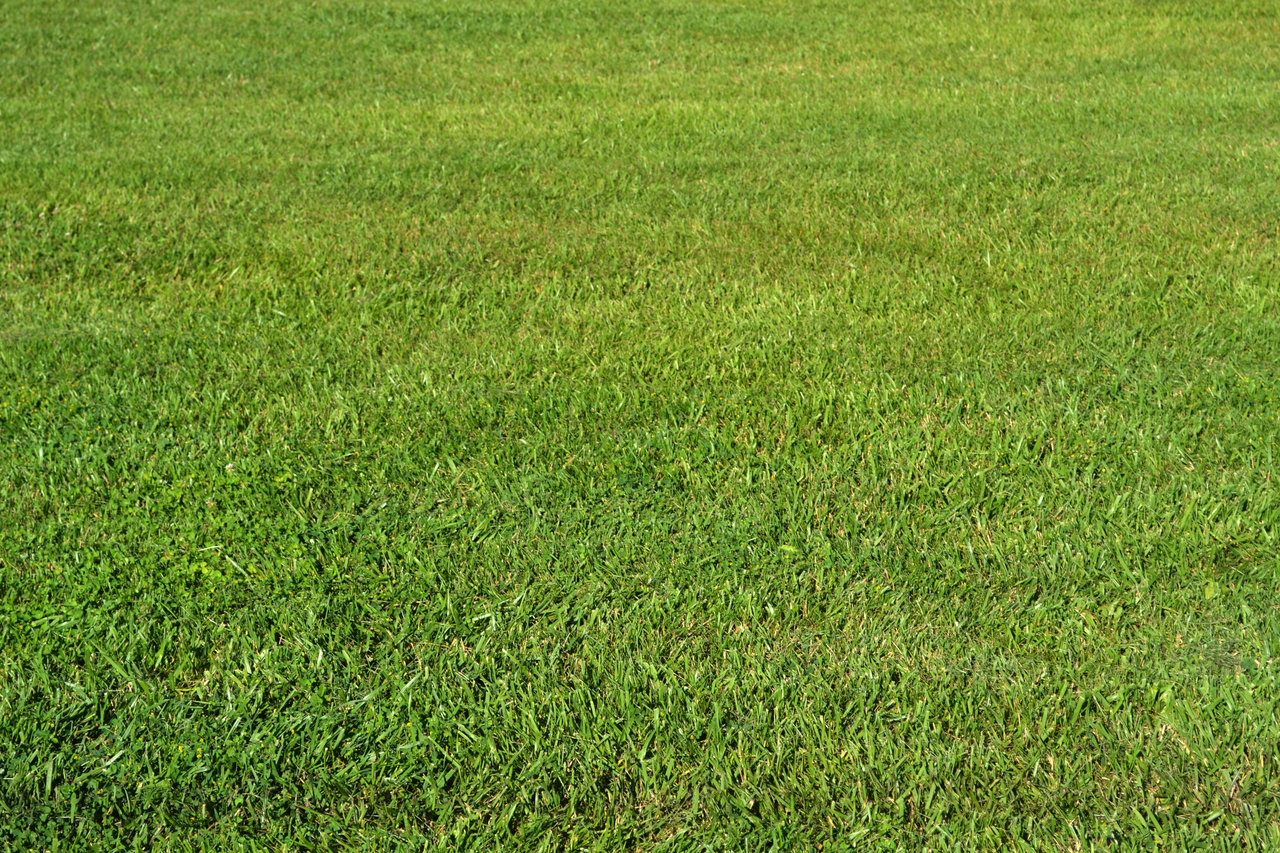 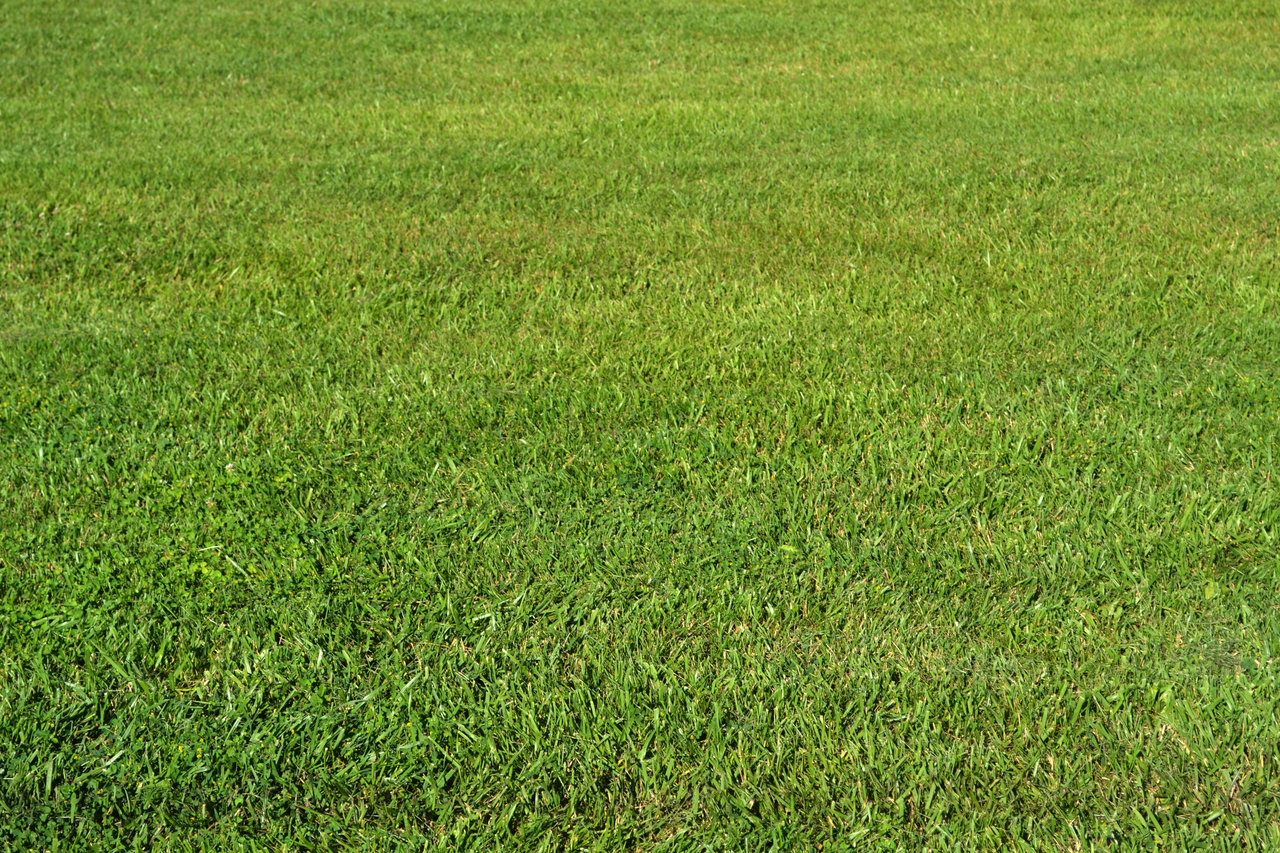 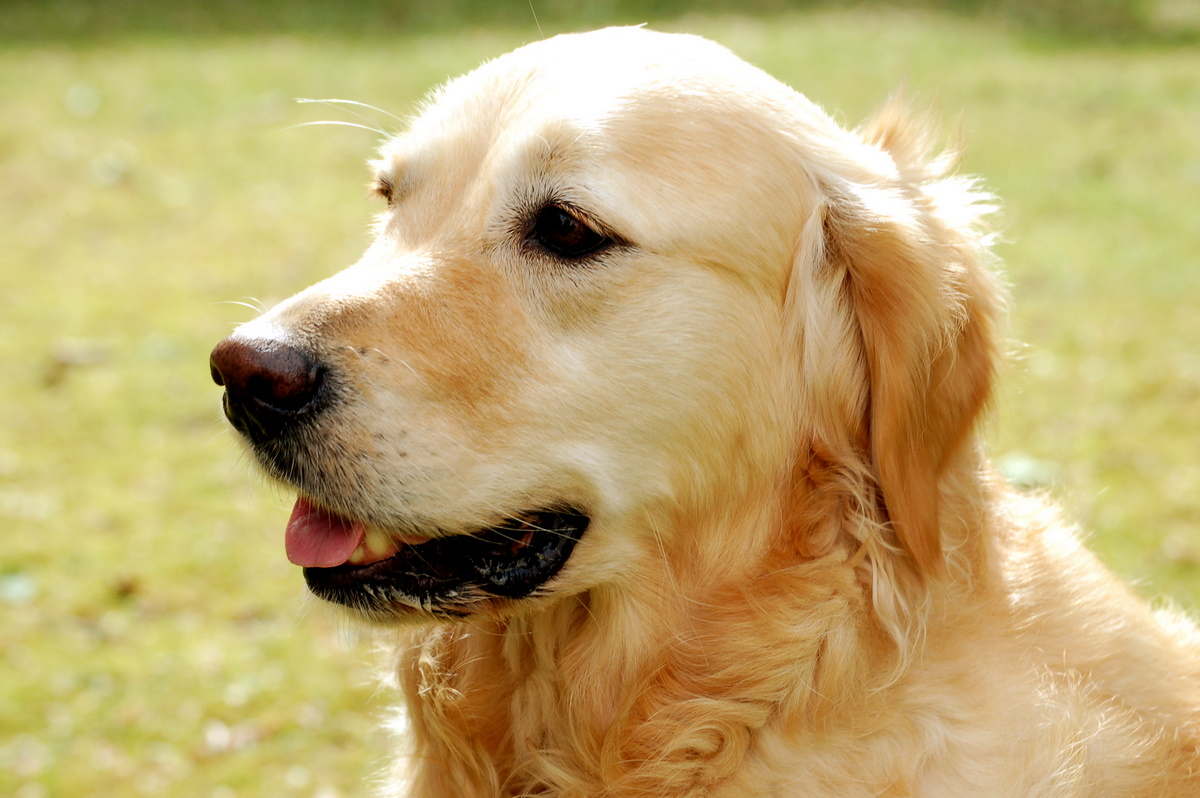 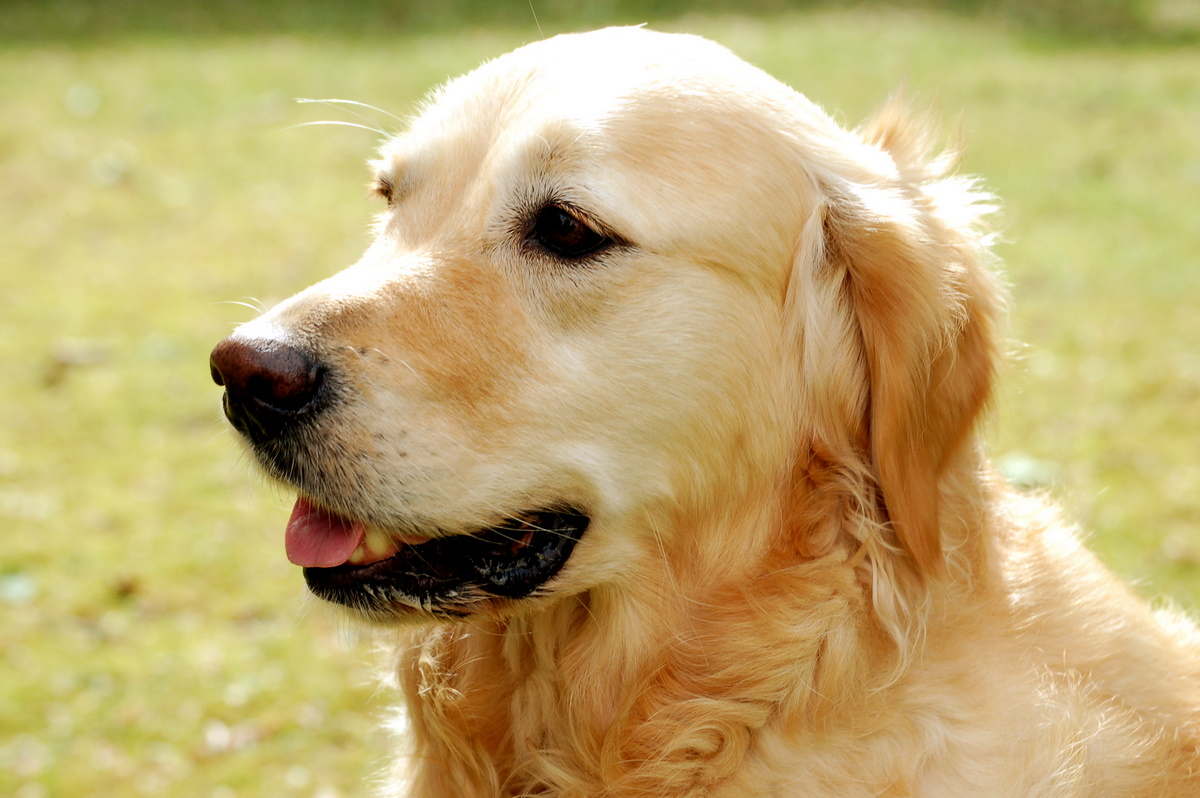 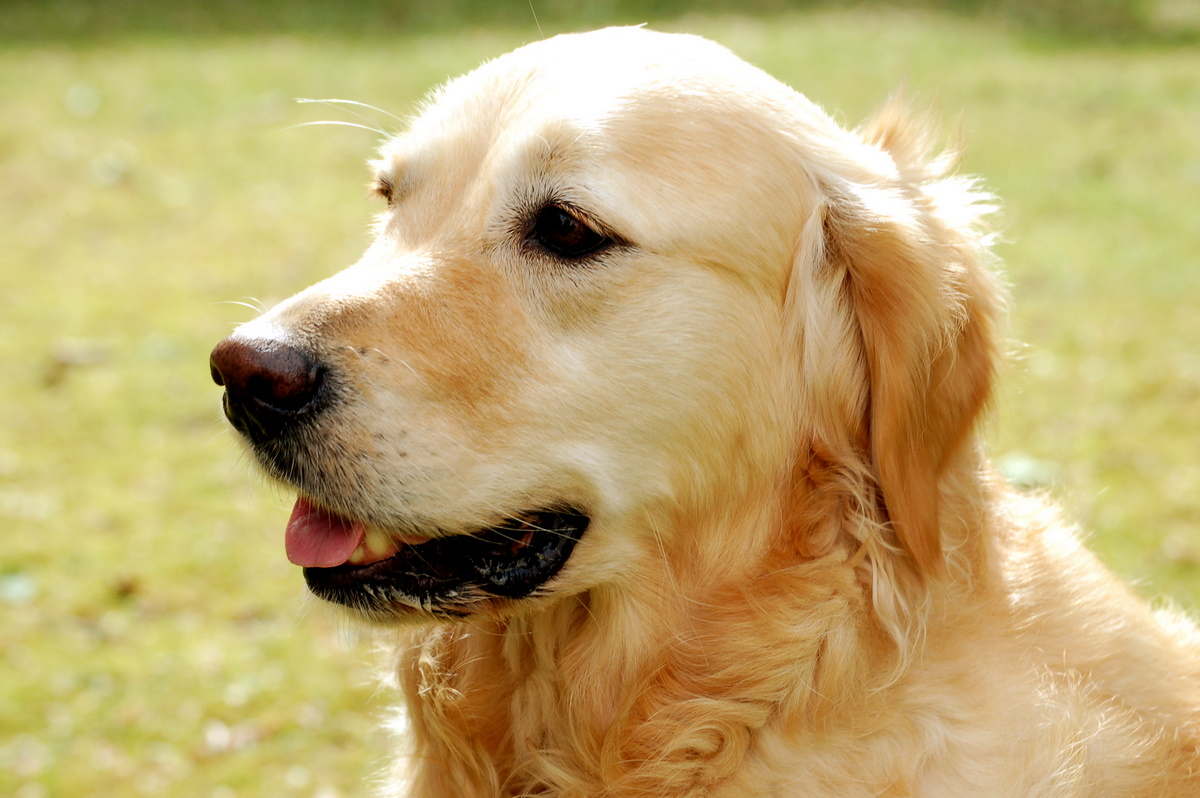 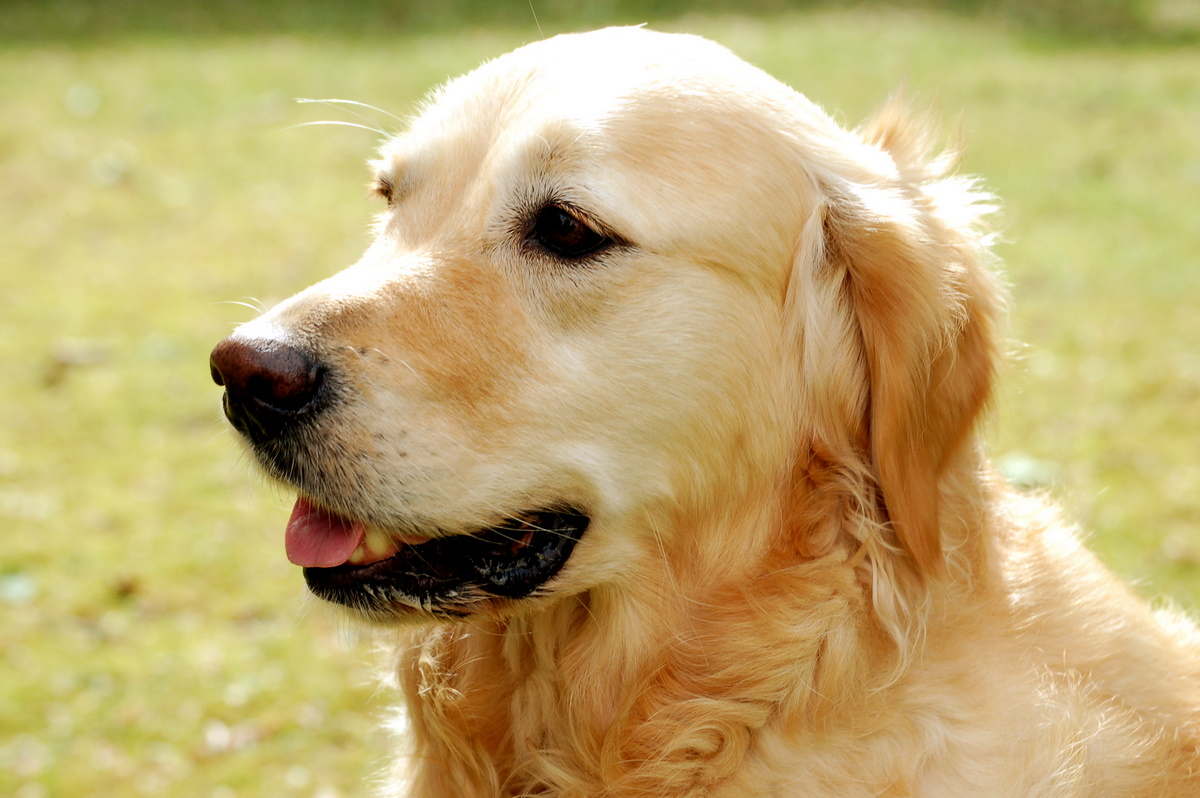 Random access point
Encoded as a delta
21
This Photo by Unknown Author is licensed under CC BY-SA
[Speaker Notes: We can use fewer random access points, but still avoid decoding frames that don’t contain a dog. For example if we use the 3 random access points here]
SELECT frames FROM video WHERE dog
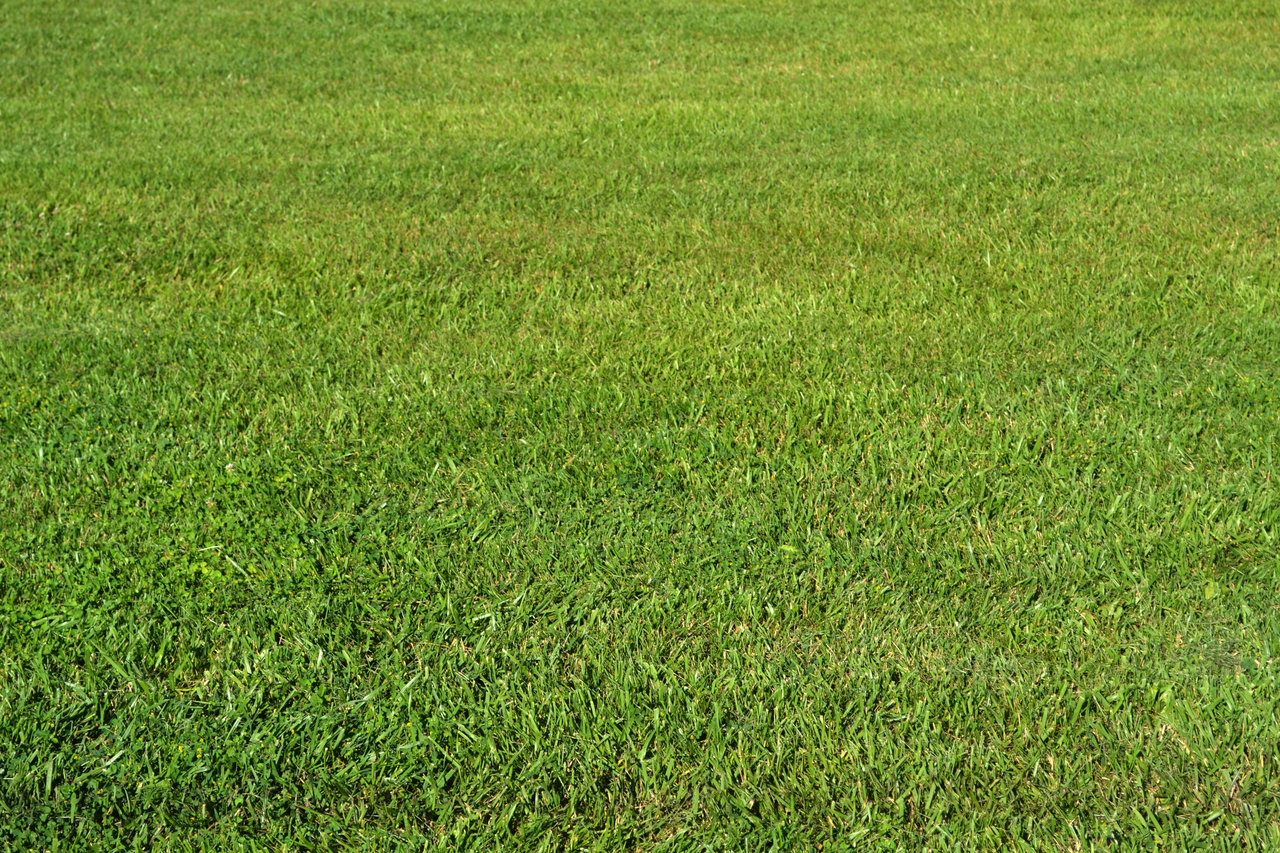 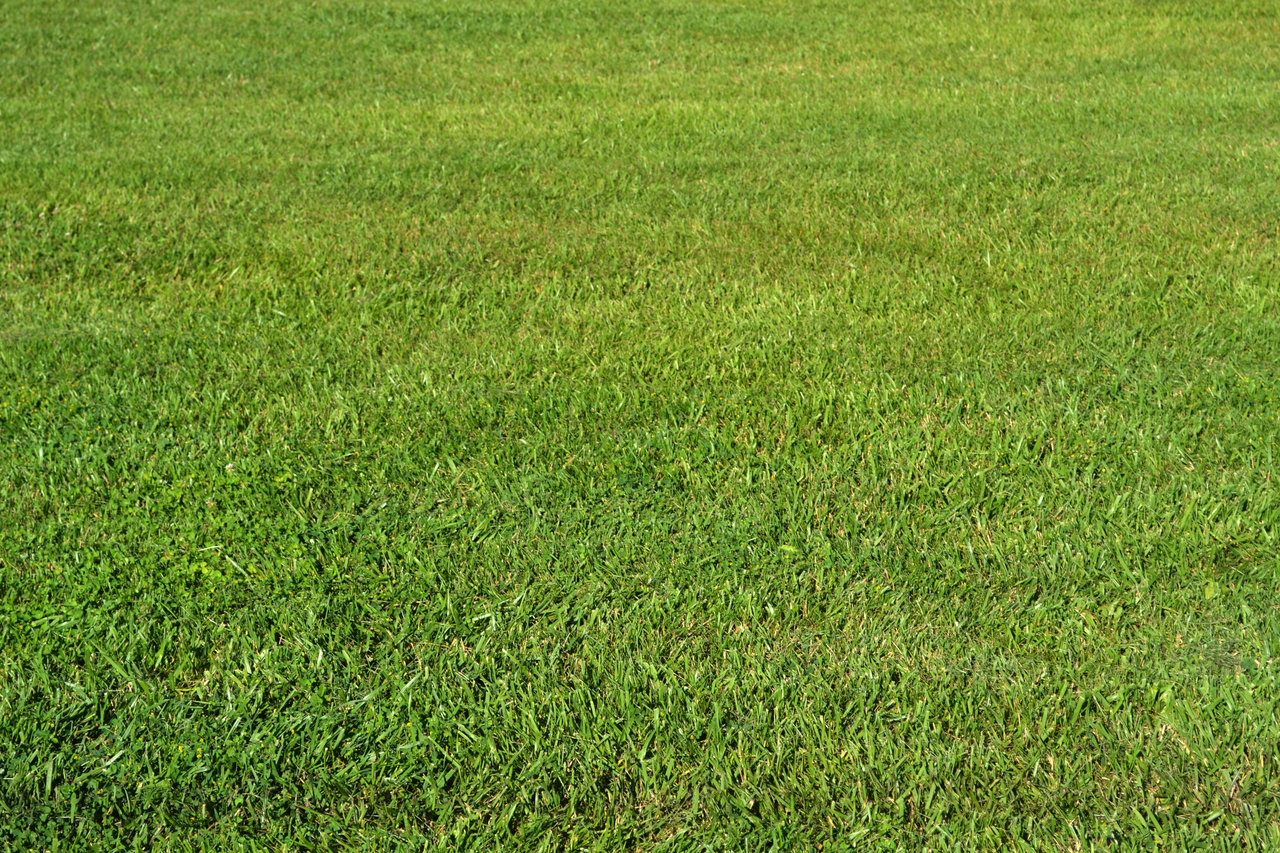 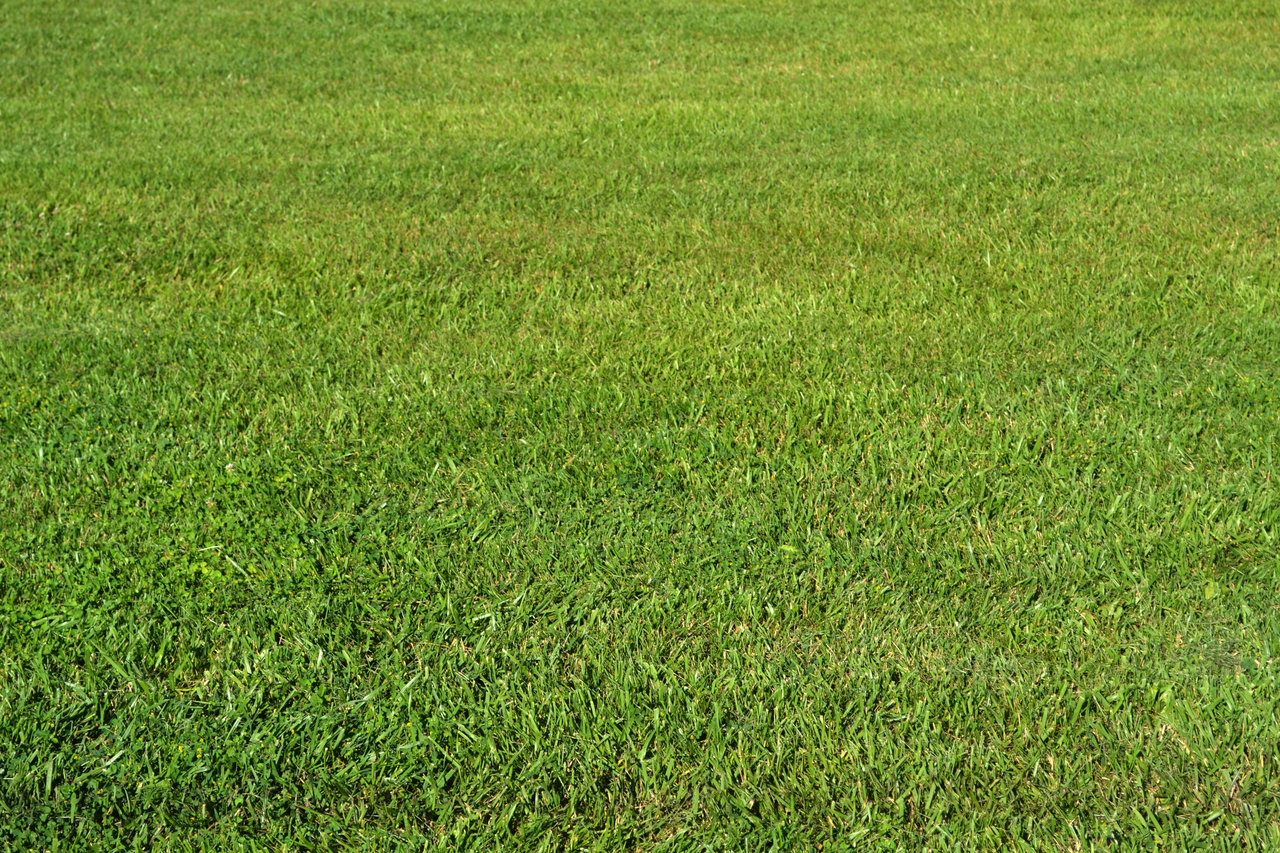 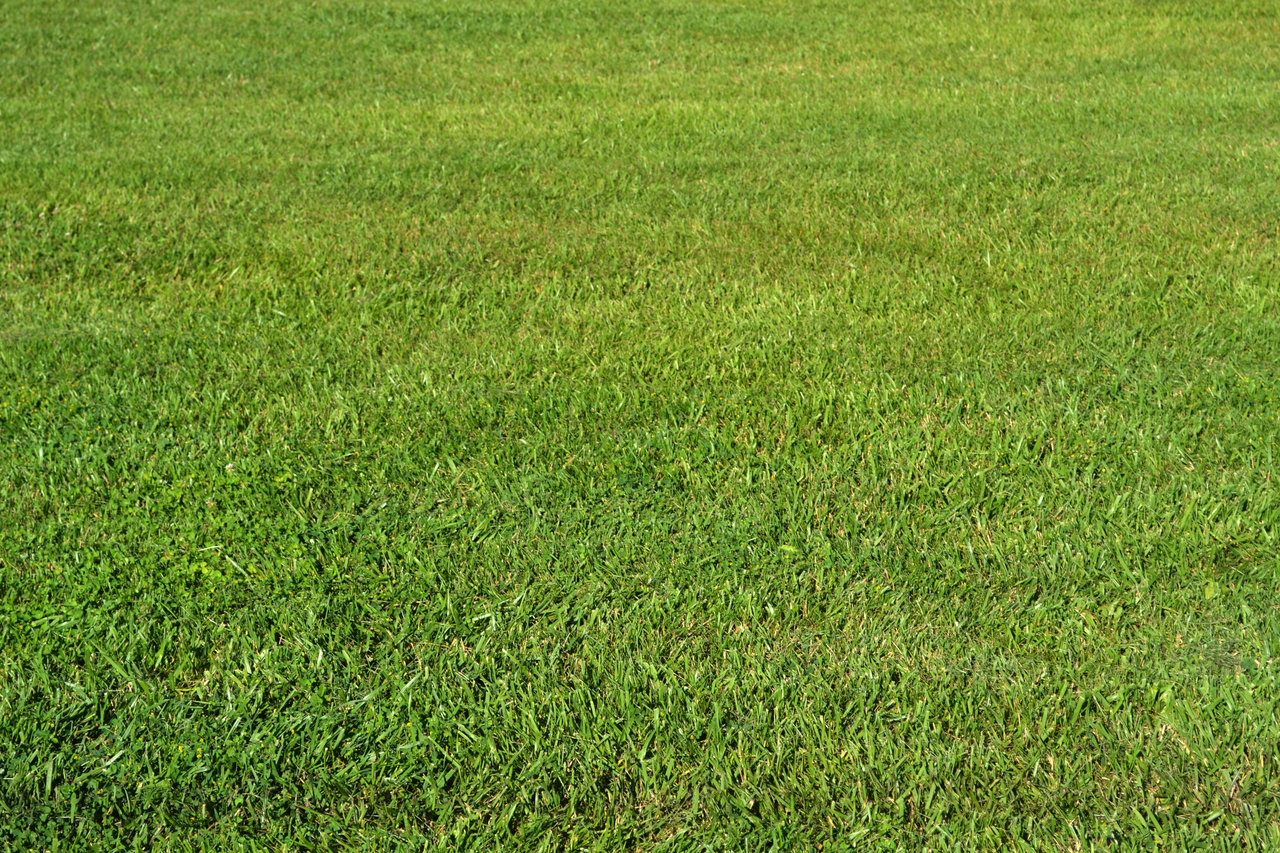 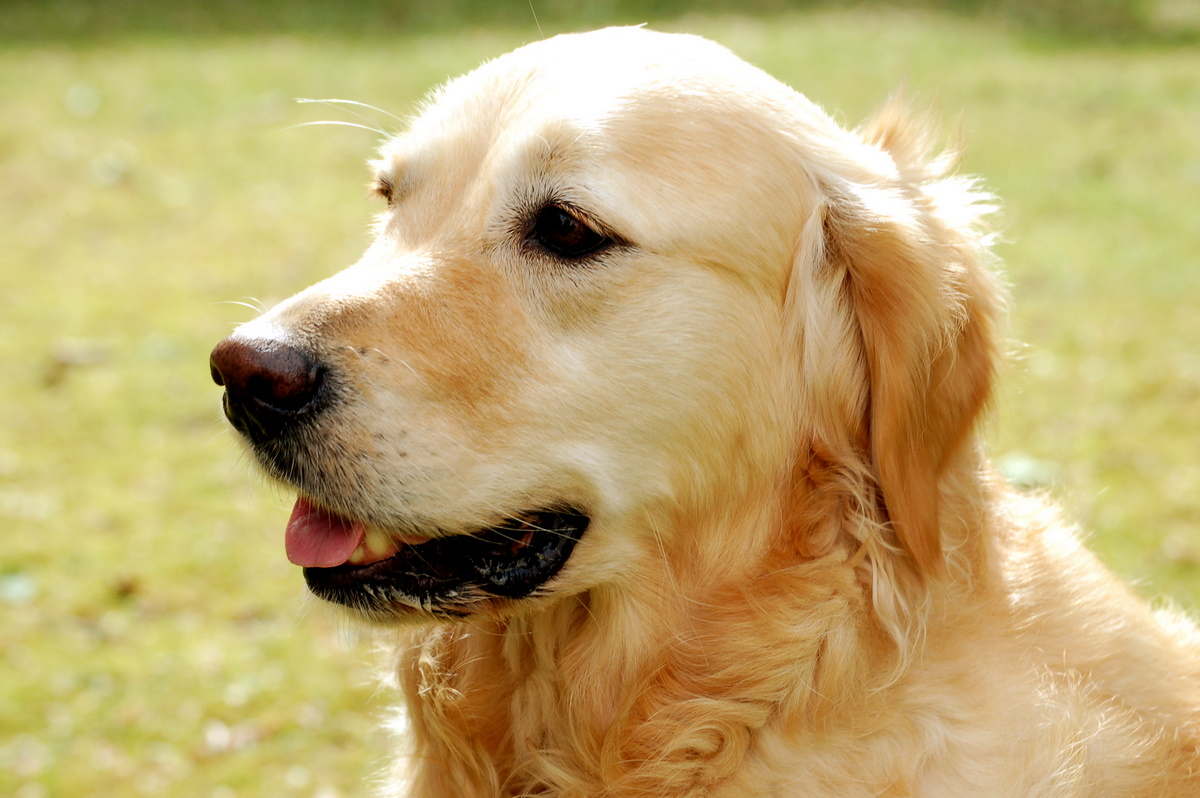 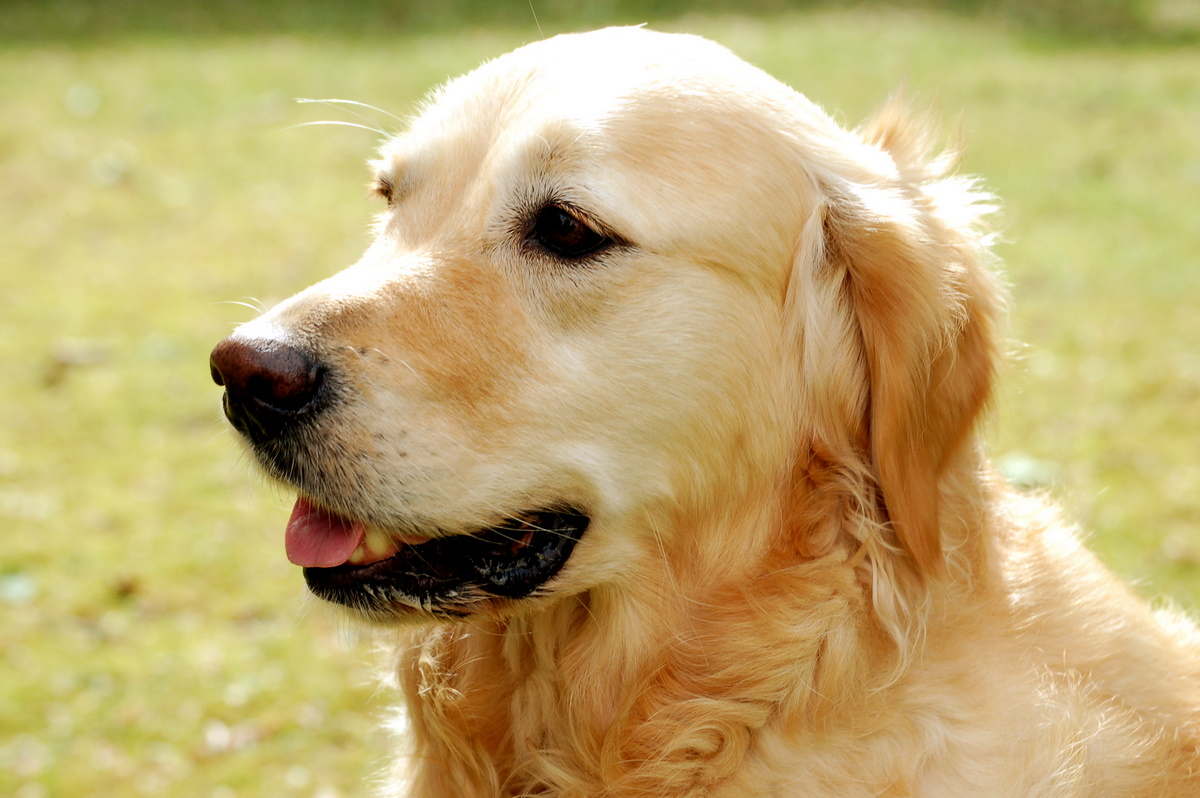 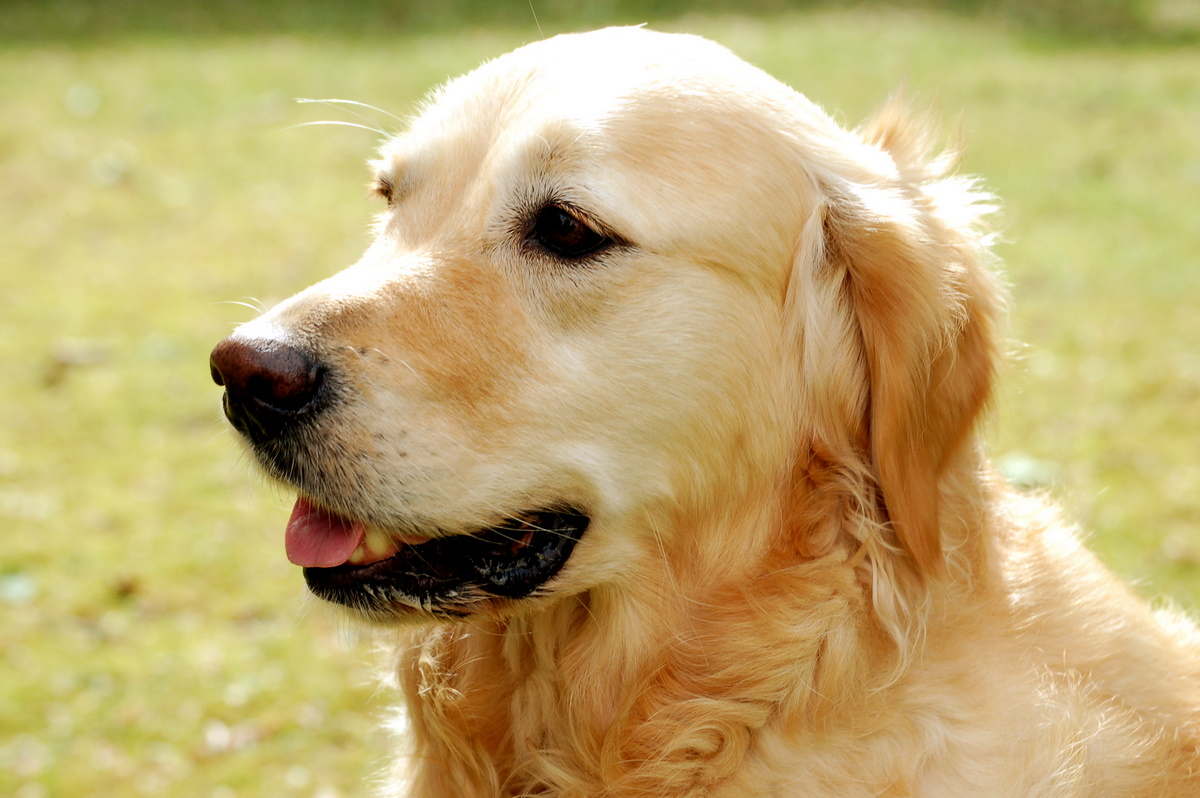 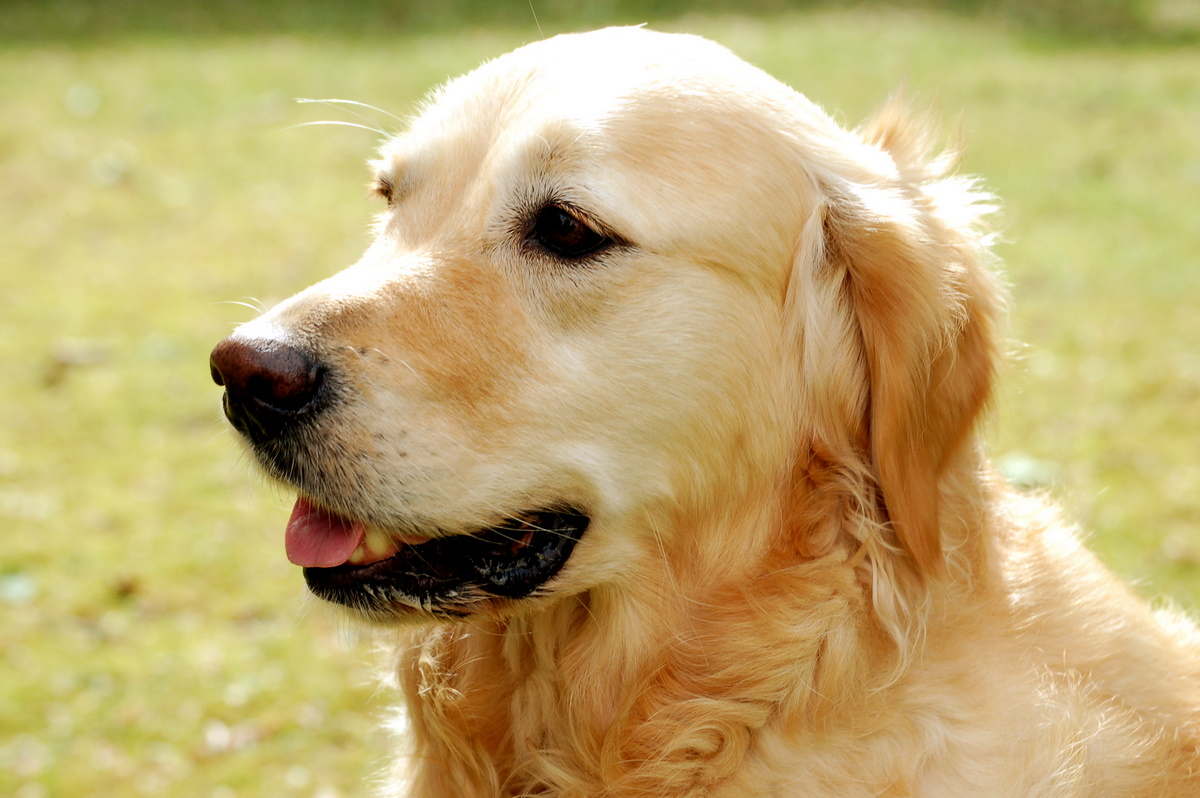 Random access point
Encoded as a delta
22
This Photo by Unknown Author is licensed under CC BY-SA
[Speaker Notes: To retrieve the dog frames]
SELECT frames FROM video WHERE dog
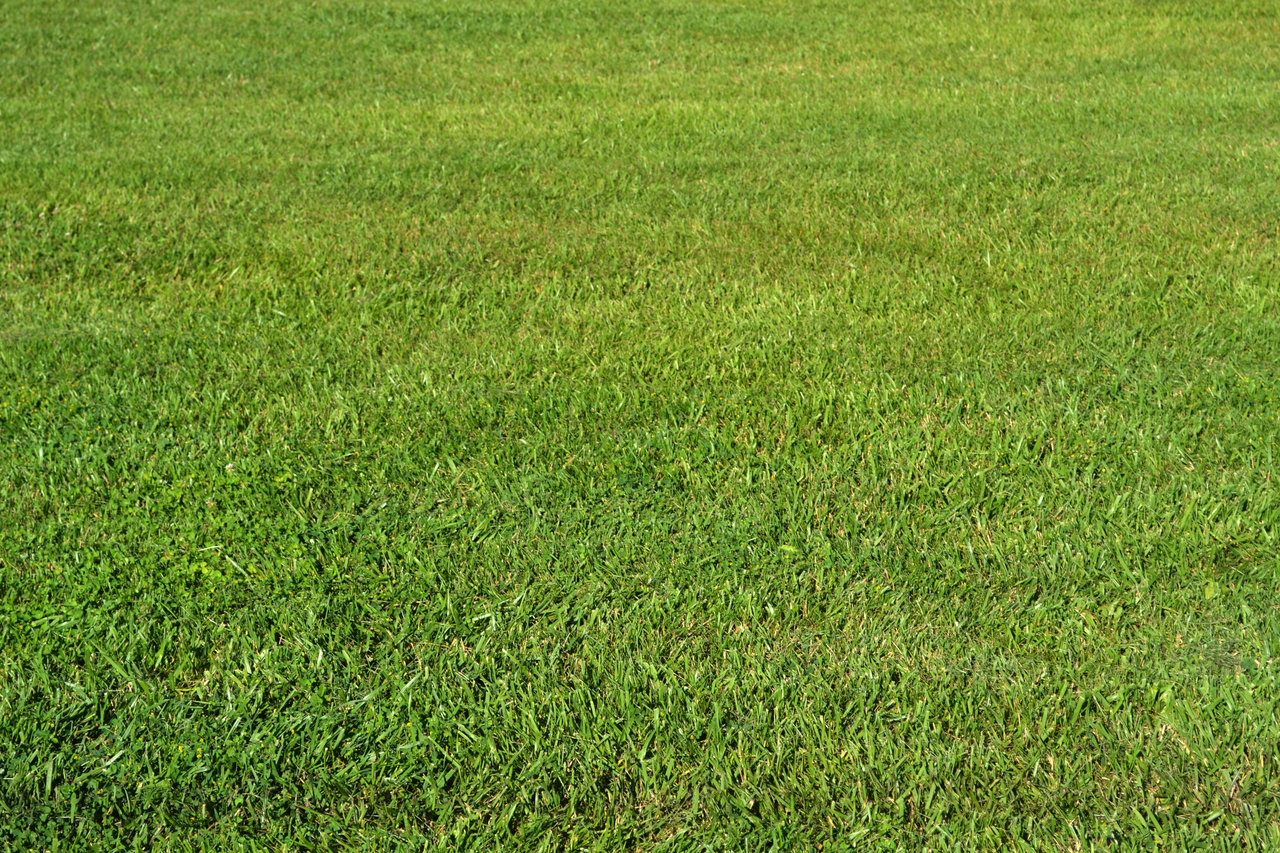 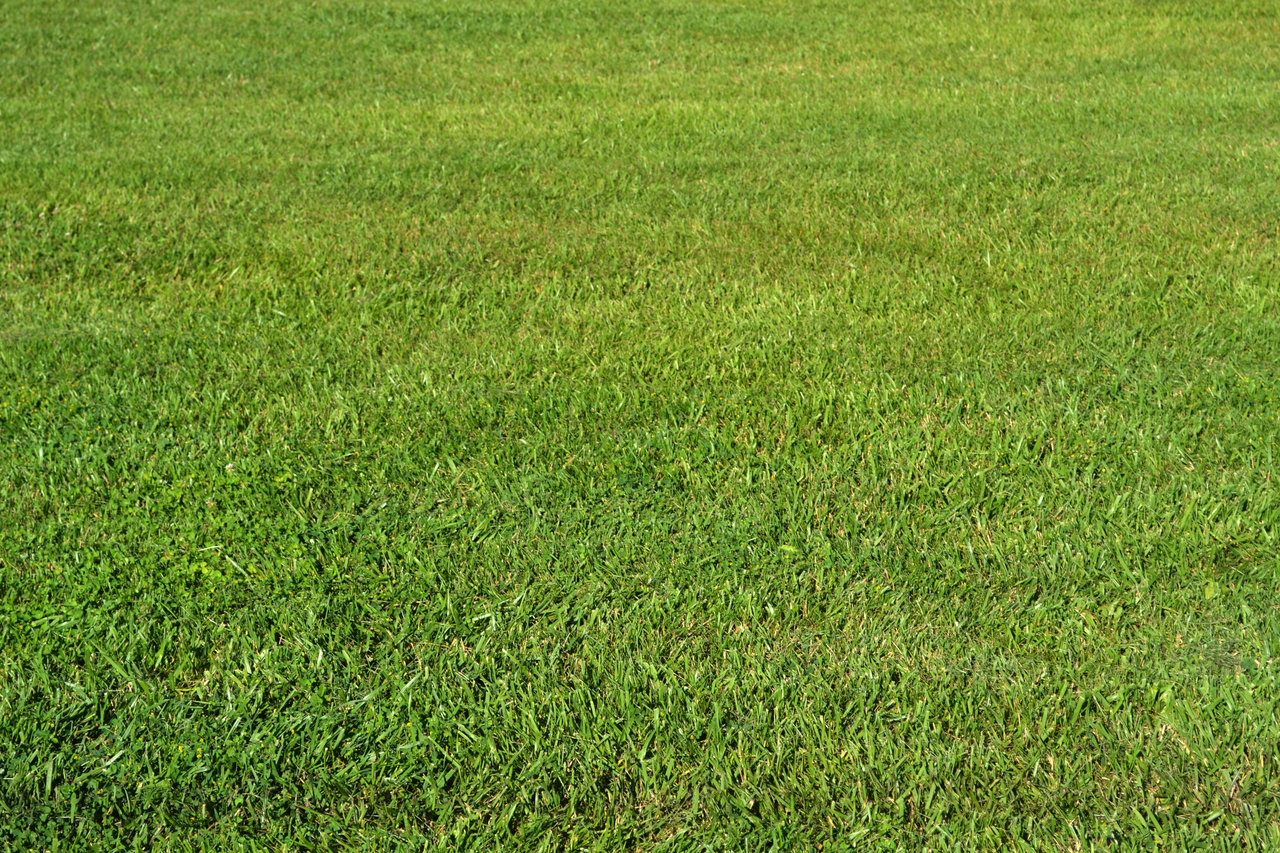 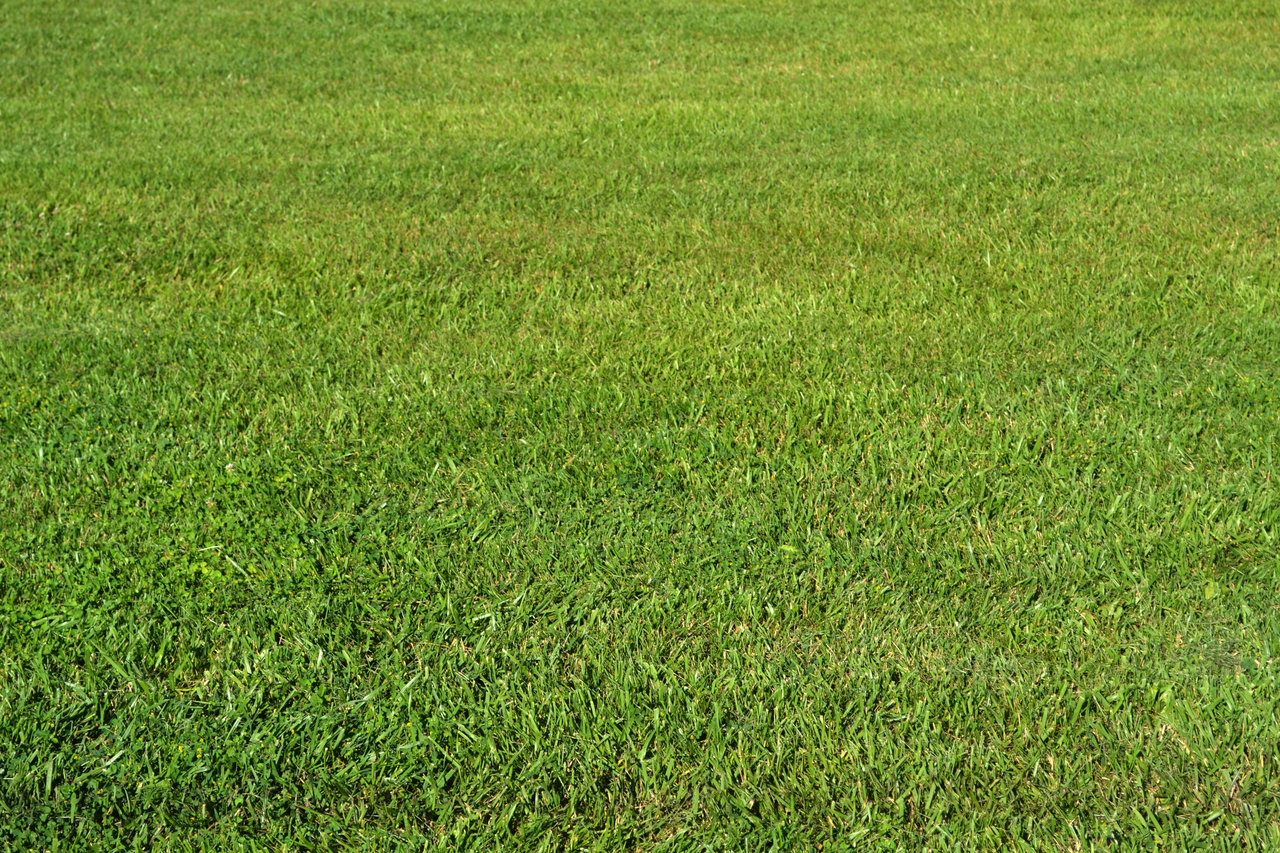 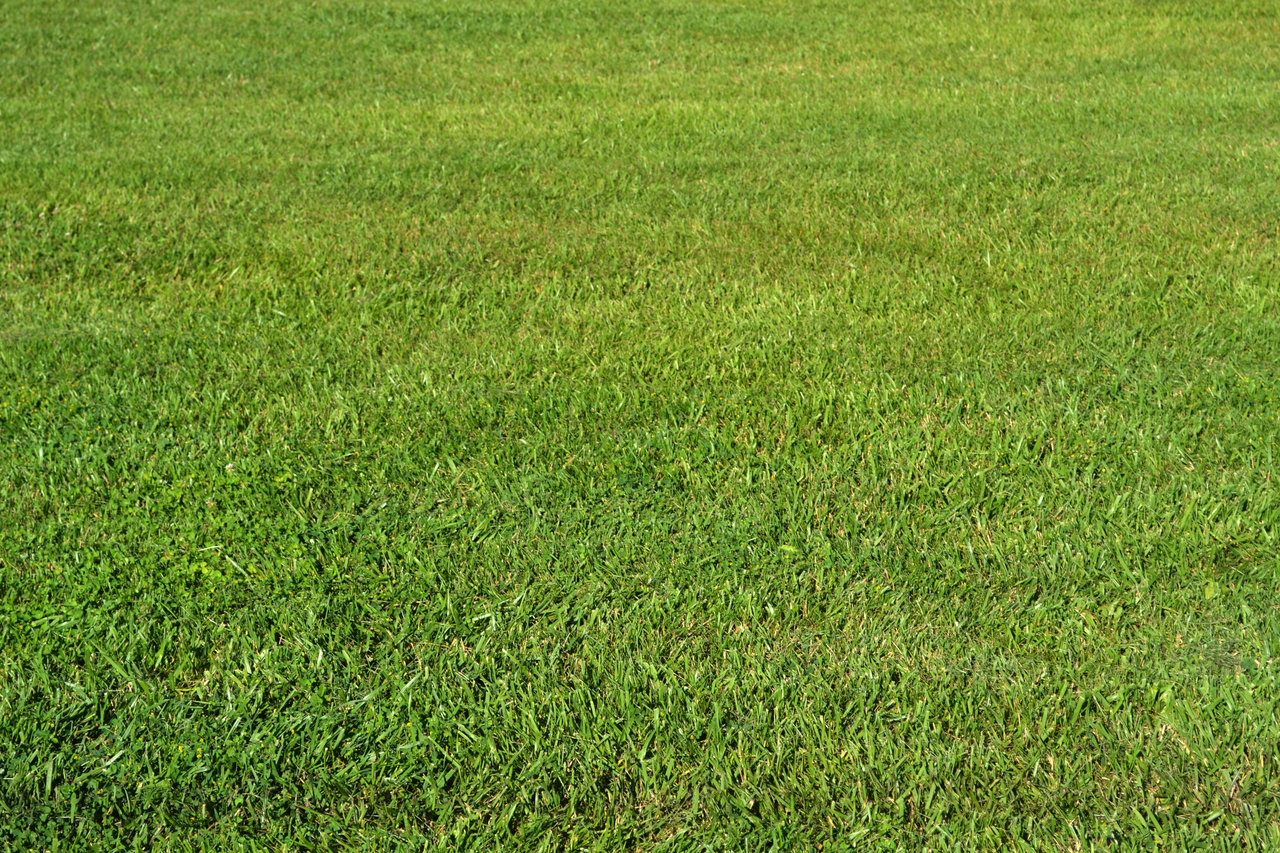 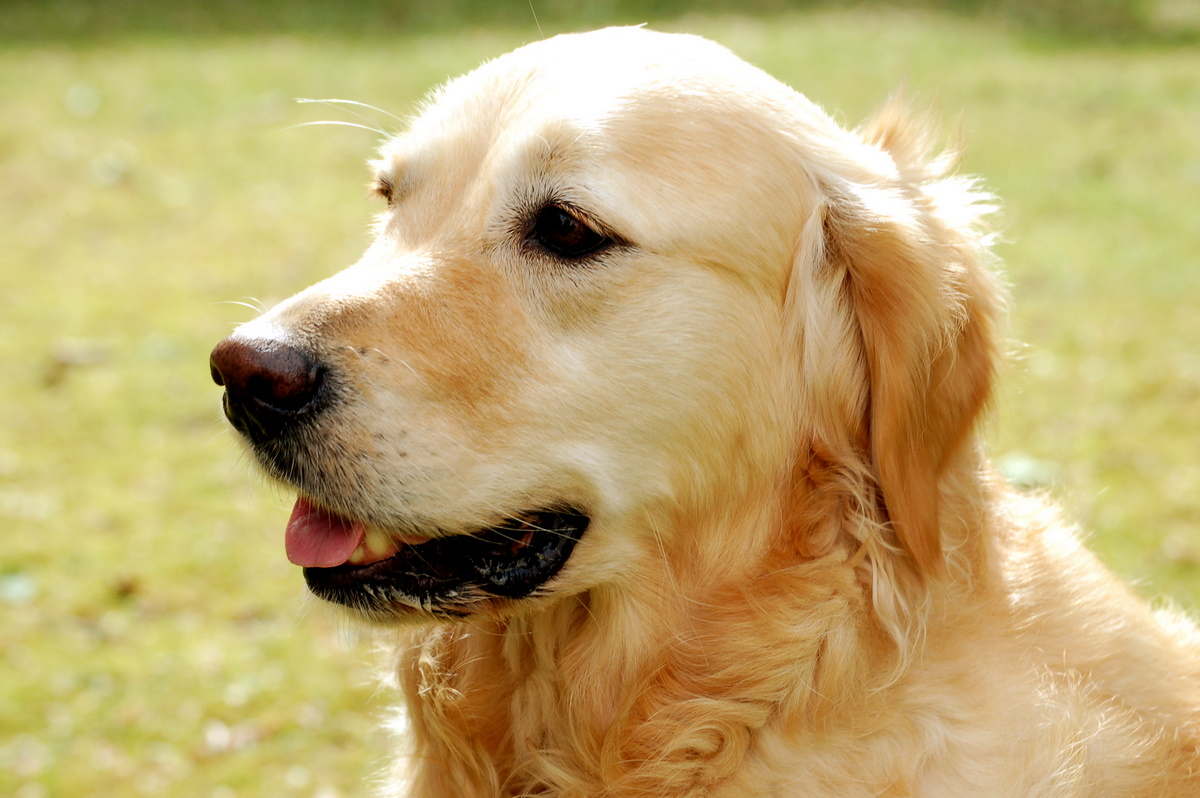 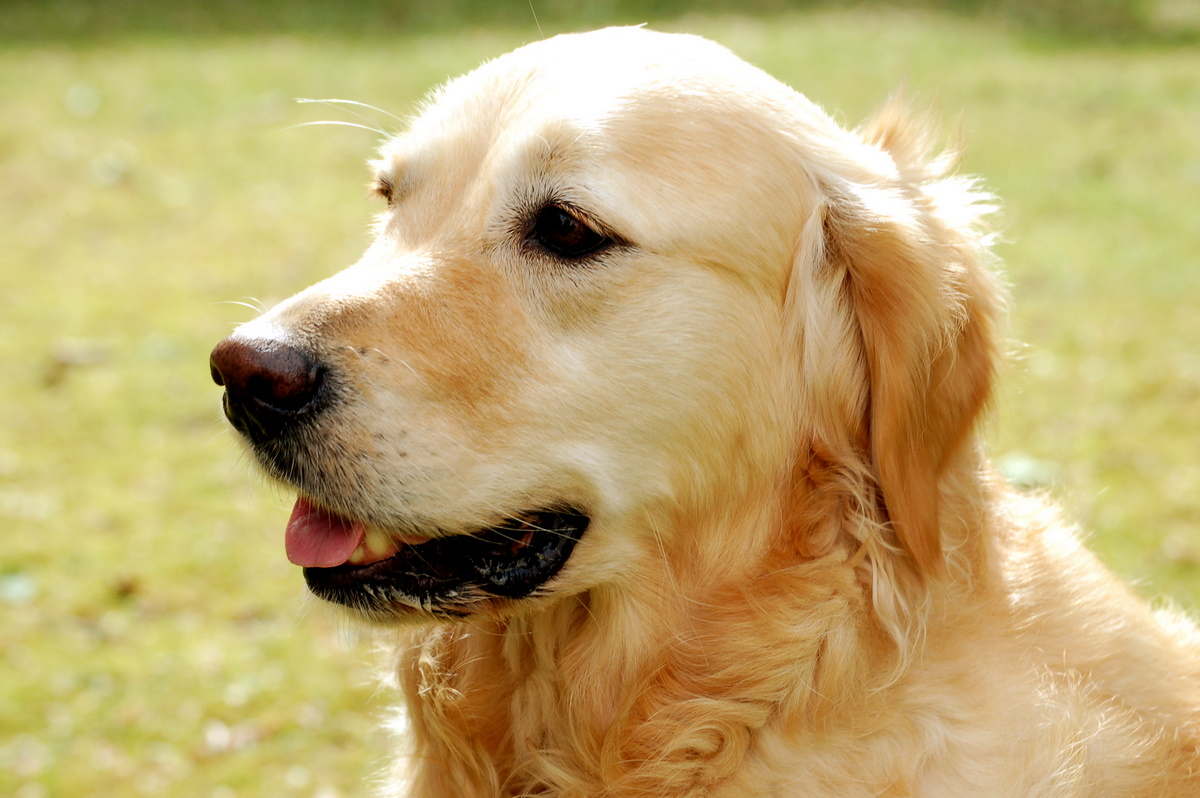 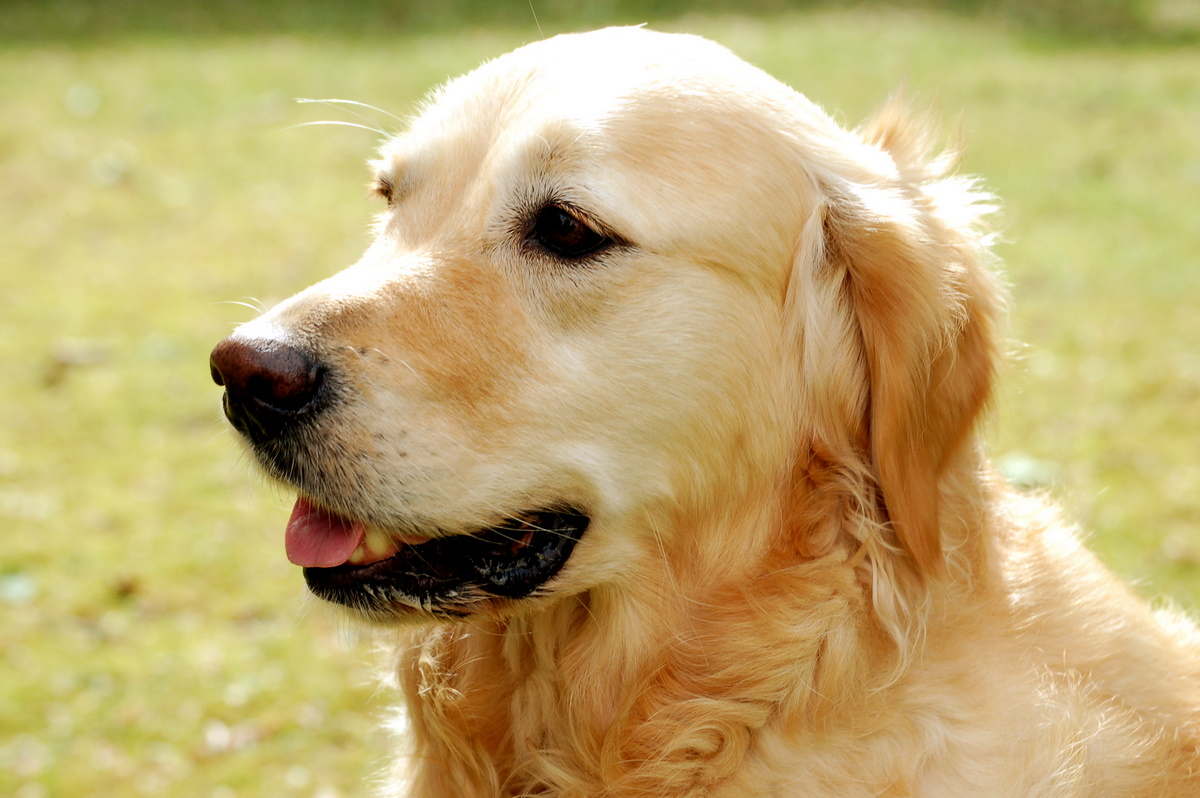 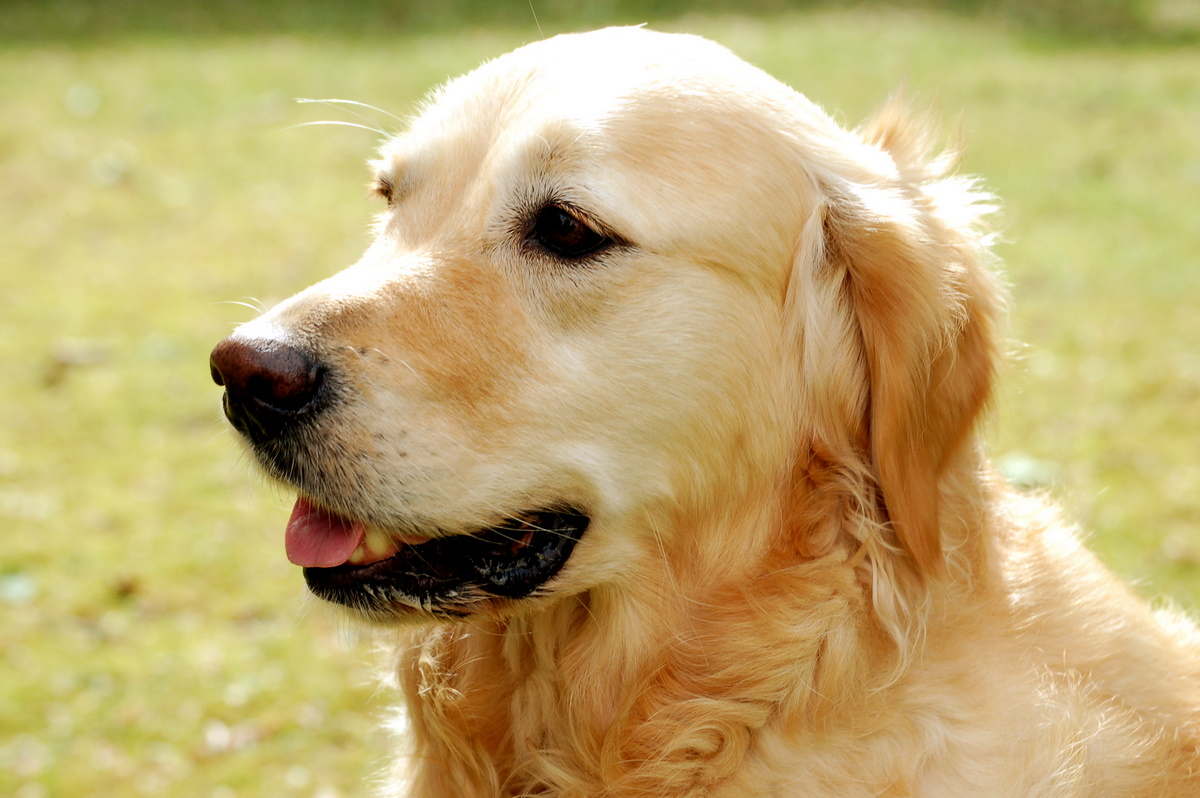 Random access point
Encoded as a delta
23
This Photo by Unknown Author is licensed under CC BY-SA
[Speaker Notes: We can first decode the 3 random access points, which all contain dogs]
SELECT frames FROM video WHERE dog
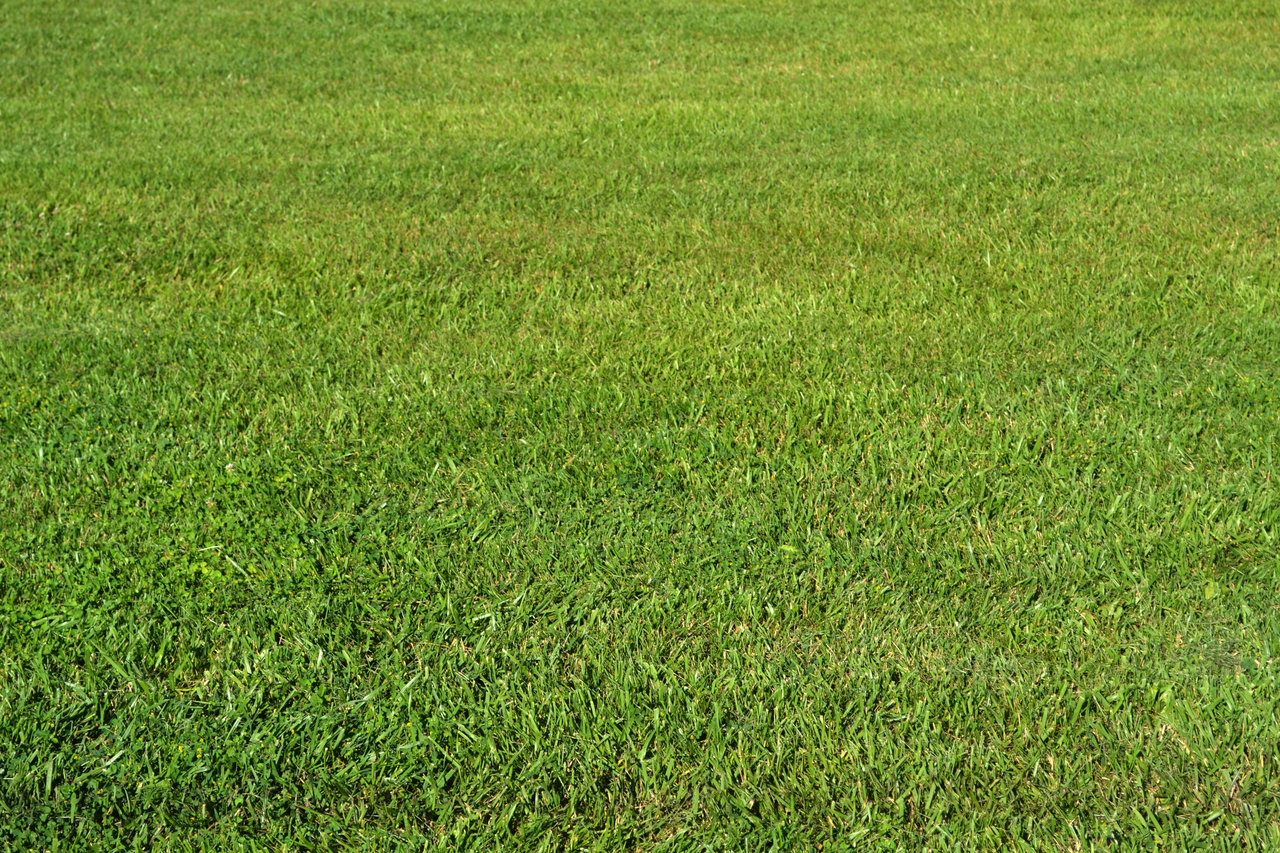 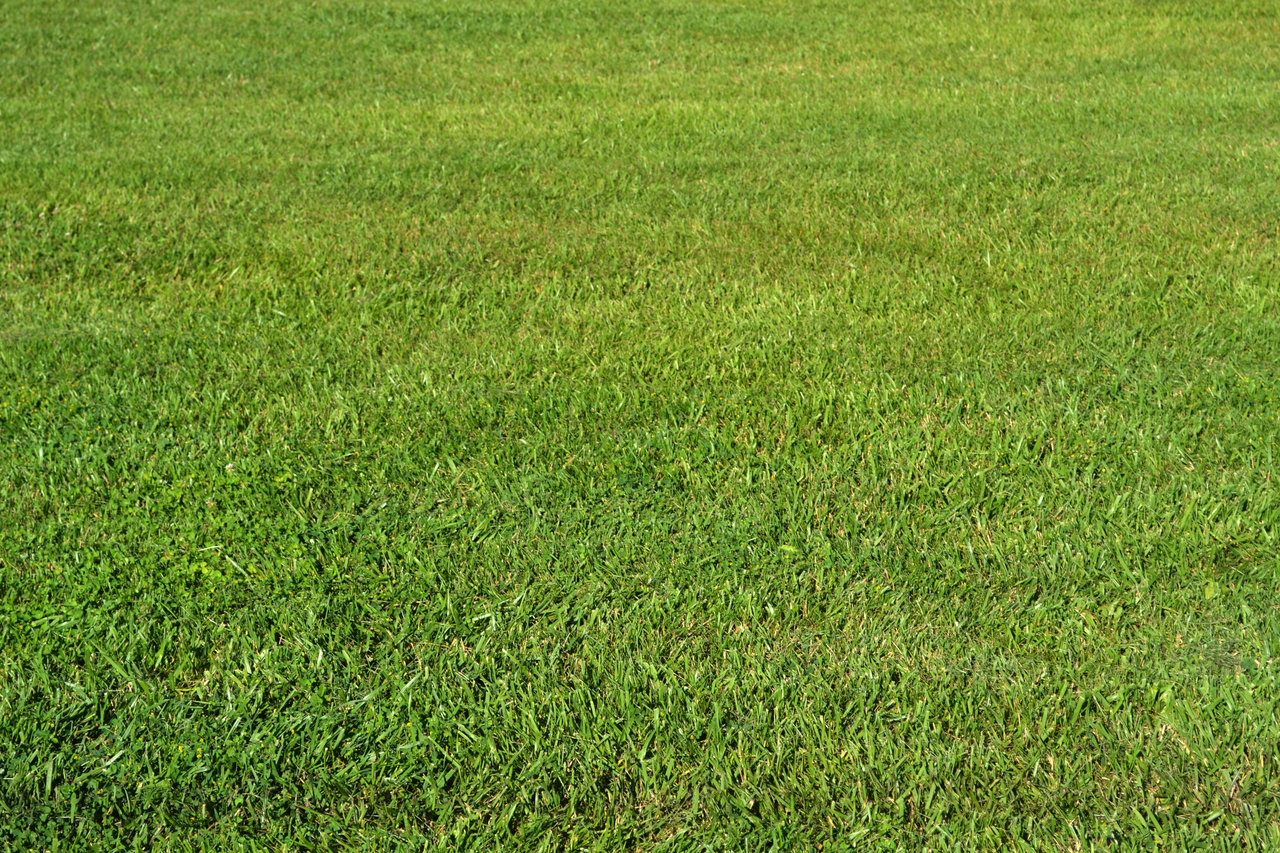 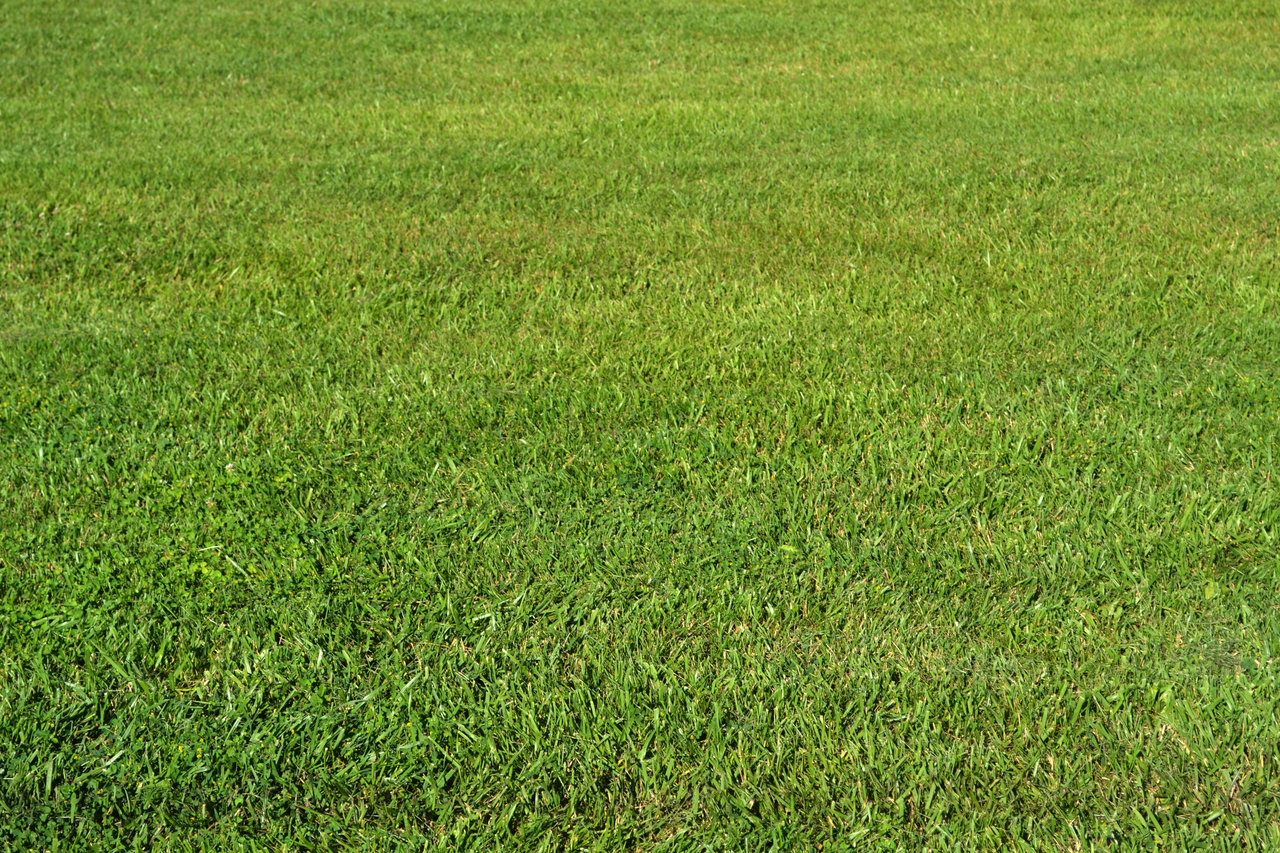 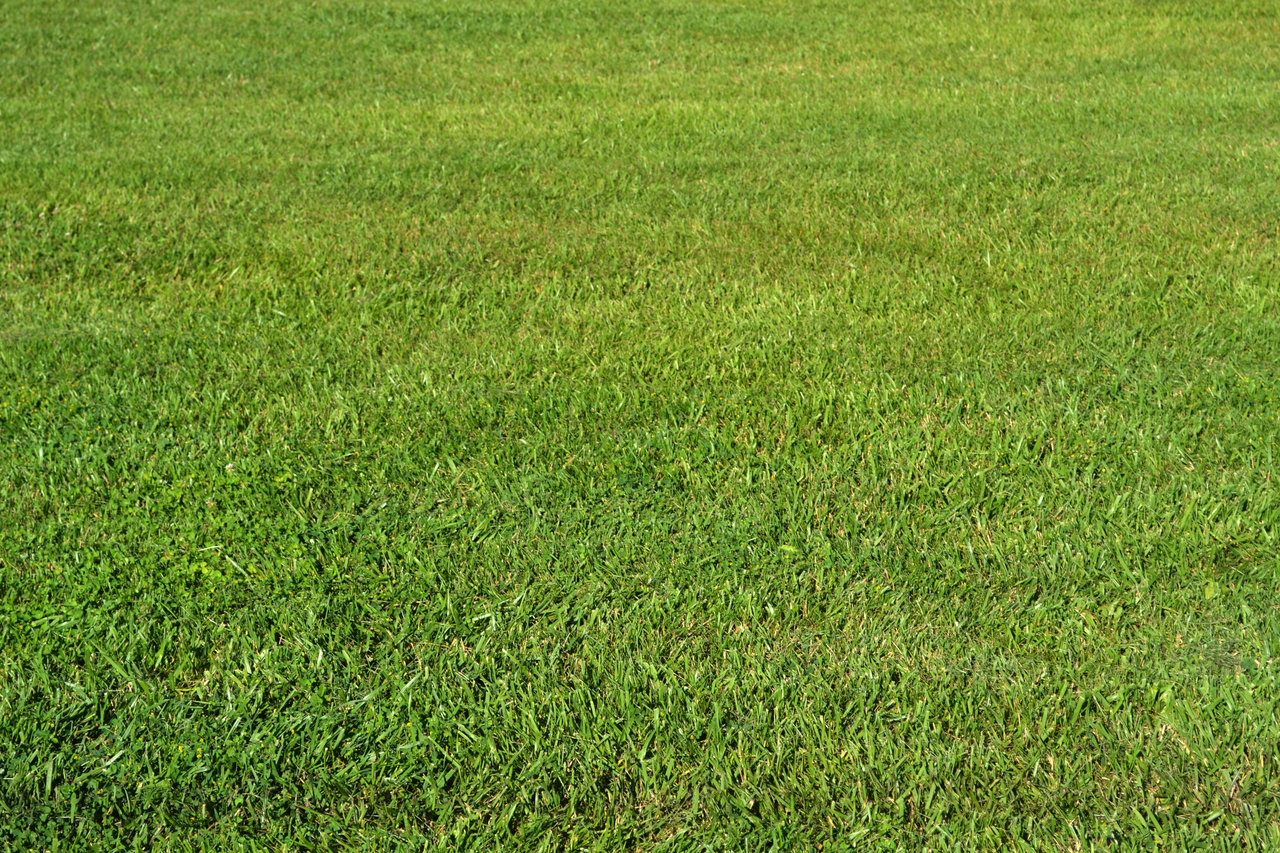 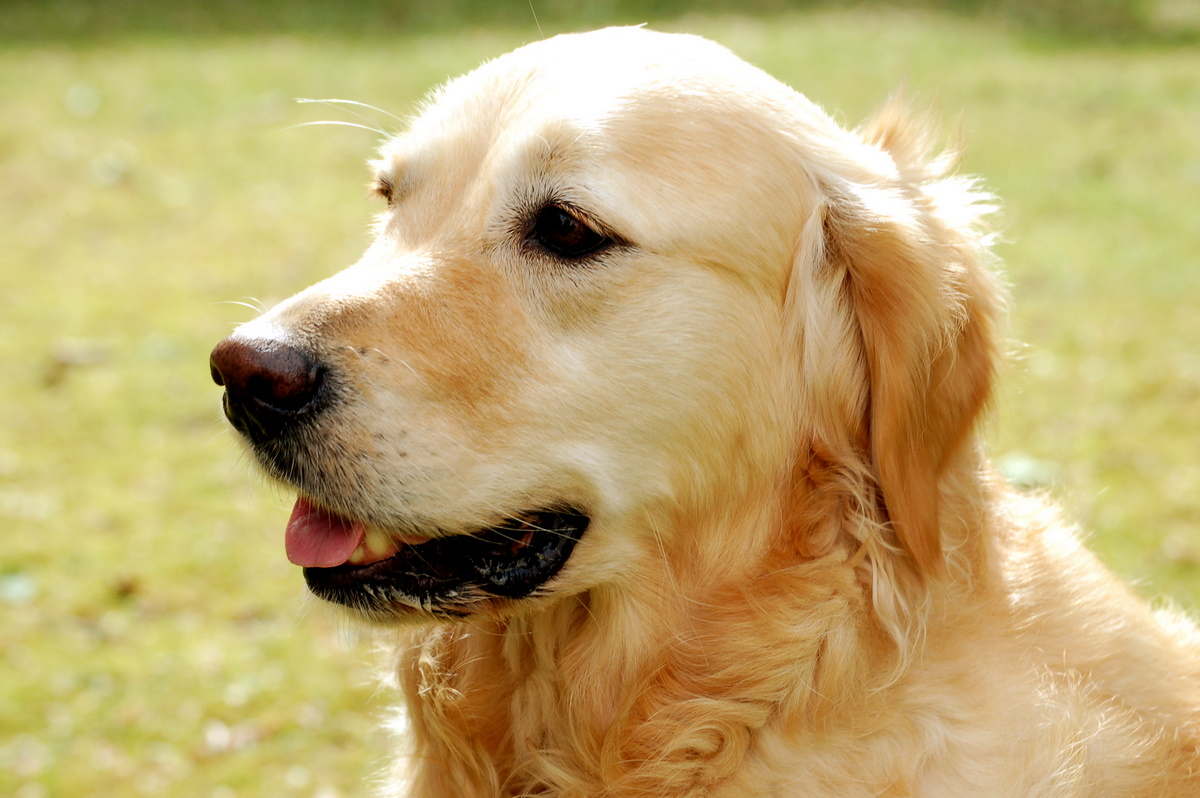 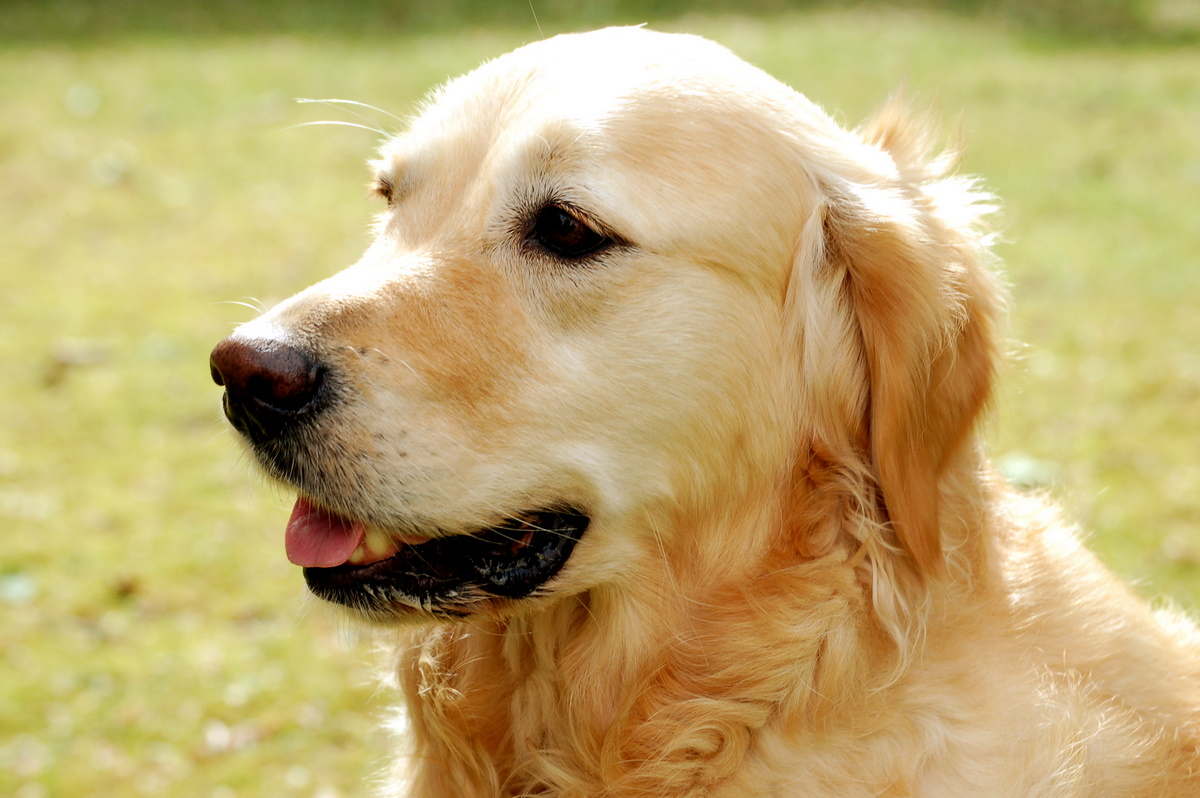 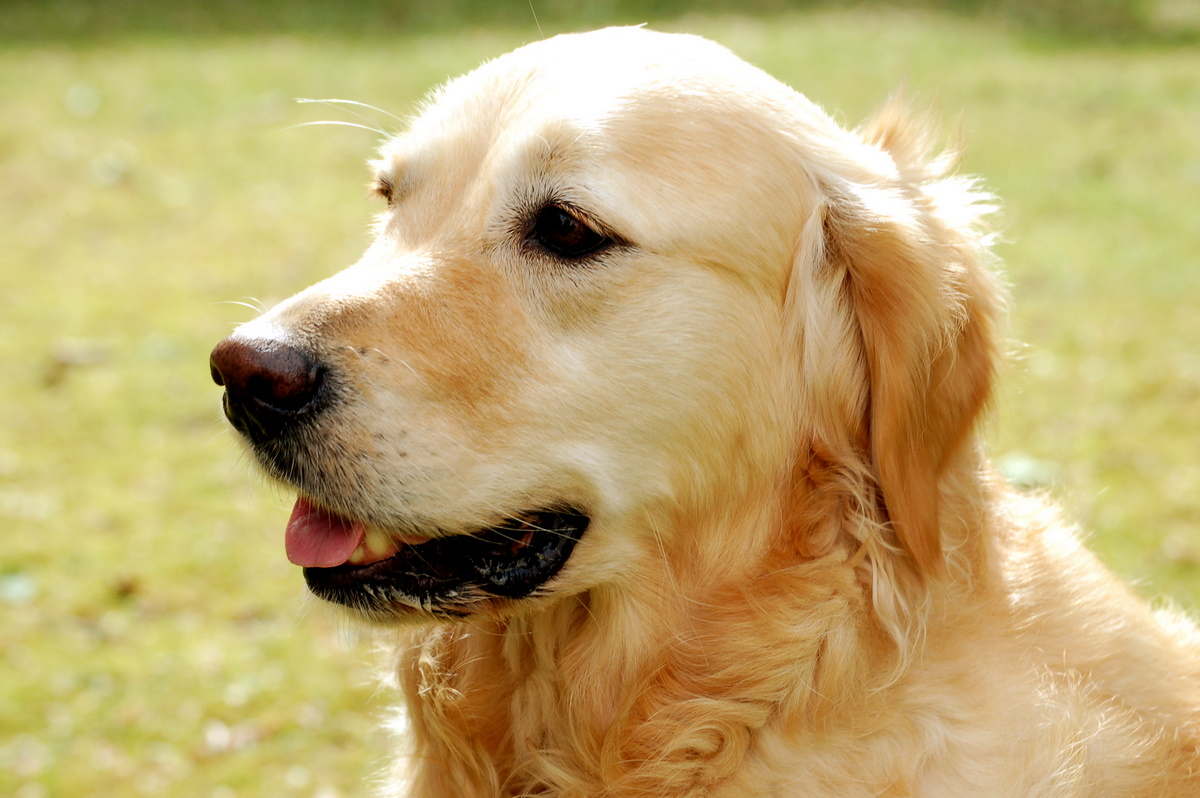 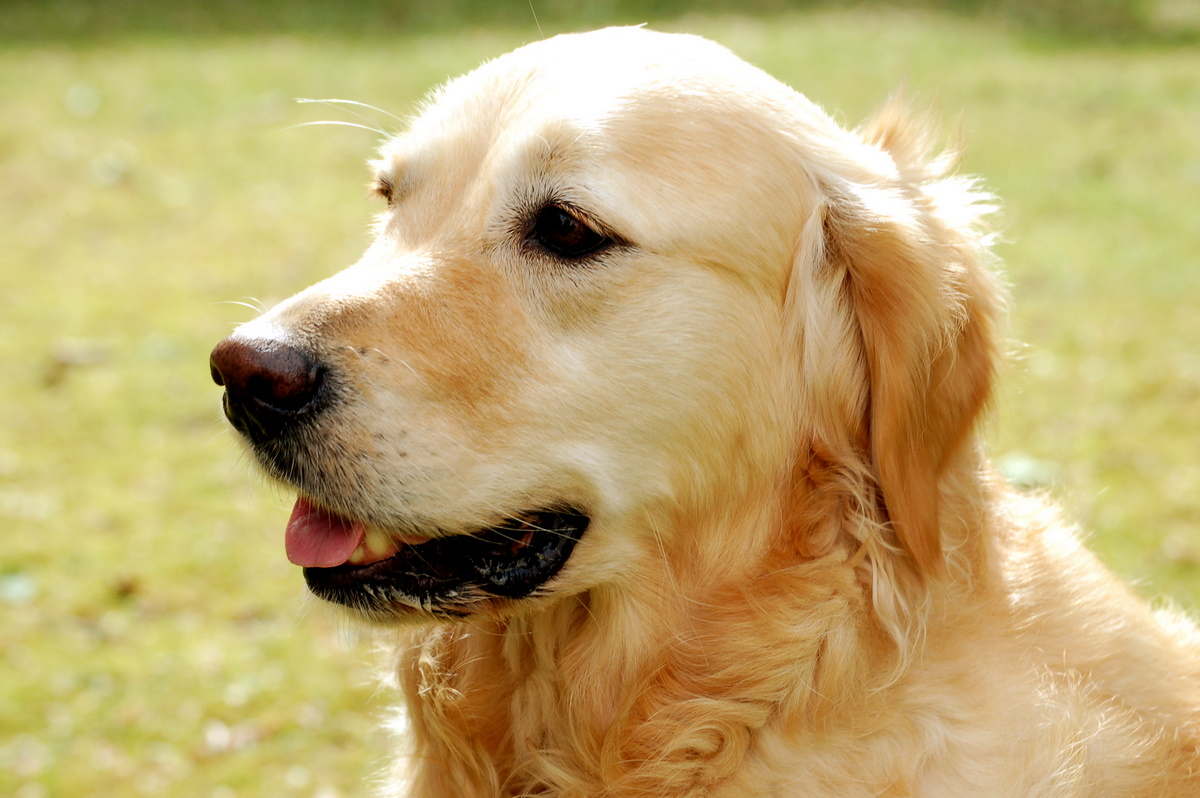 Random access point
Encoded as a delta
24
This Photo by Unknown Author is licensed under CC BY-SA
[Speaker Notes: Then we can decode the final dog frame, which was encoded as a delta from the previous frame which also contained a dog.
By judiciously adding random access points and building indices to interesting frames, we can significantly reduce the amount of the video that has to be decoded.

Adding an index of random access points allows us to reduce the number of frames that we have to decode. The next optimization will allow us to reduce the number of pixels we have to decode]
SELECT pixels FROM video WHERE dog
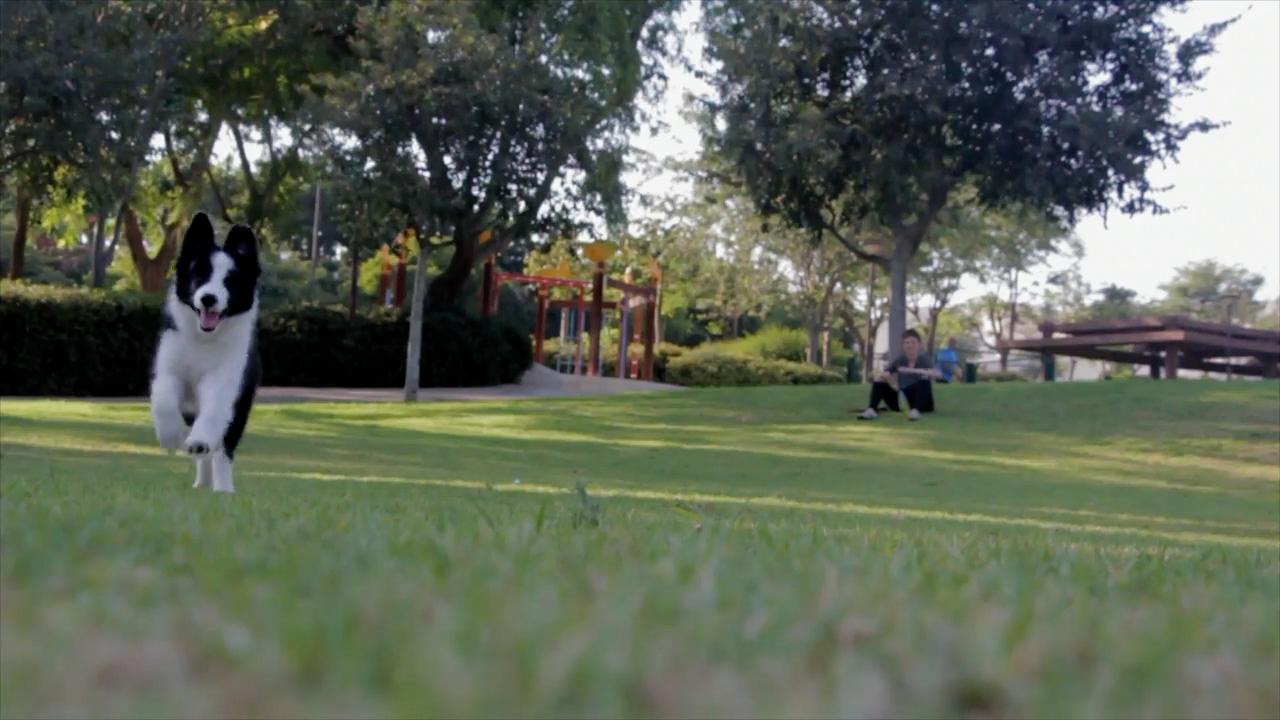 25
[Speaker Notes: This optimization is useful when only parts of a frame need to be operated on. Say we want to select the pixels that contain a dog.]
SELECT pixels FROM video WHERE dog
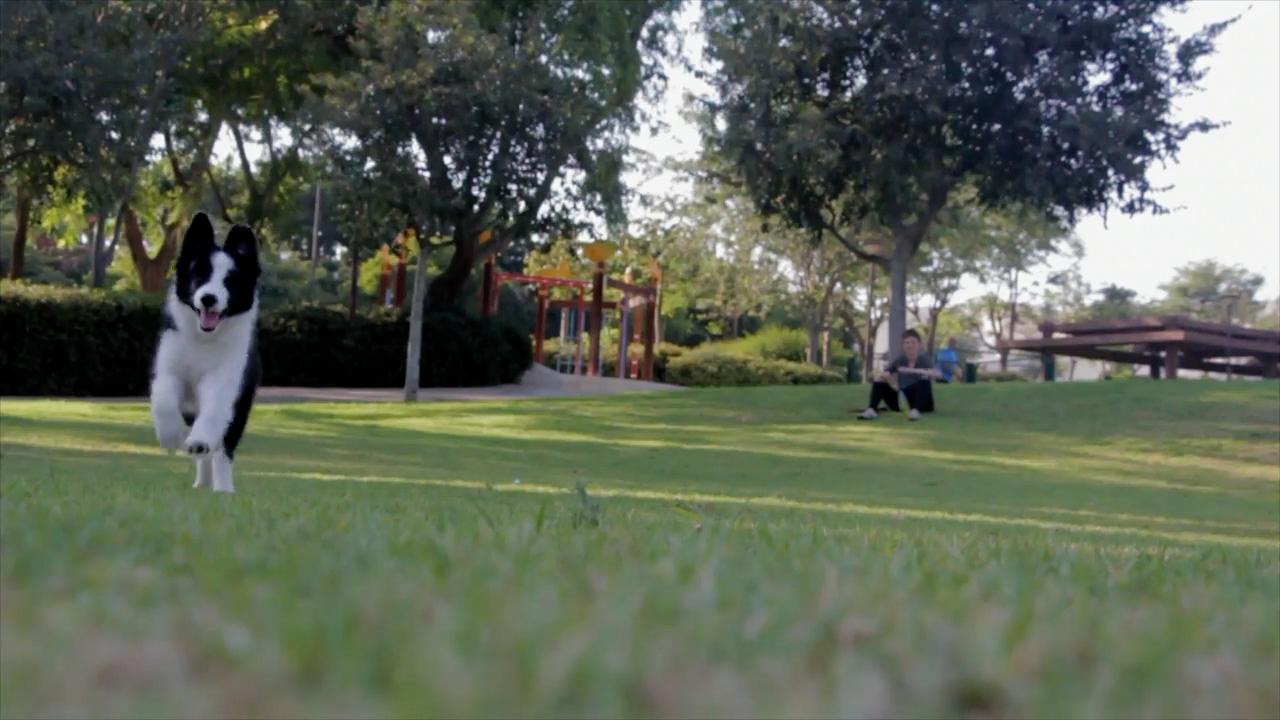 26
[Speaker Notes: We have to decode the frame in raster order, meaning we start at the top-left]
SELECT pixels FROM video WHERE dog
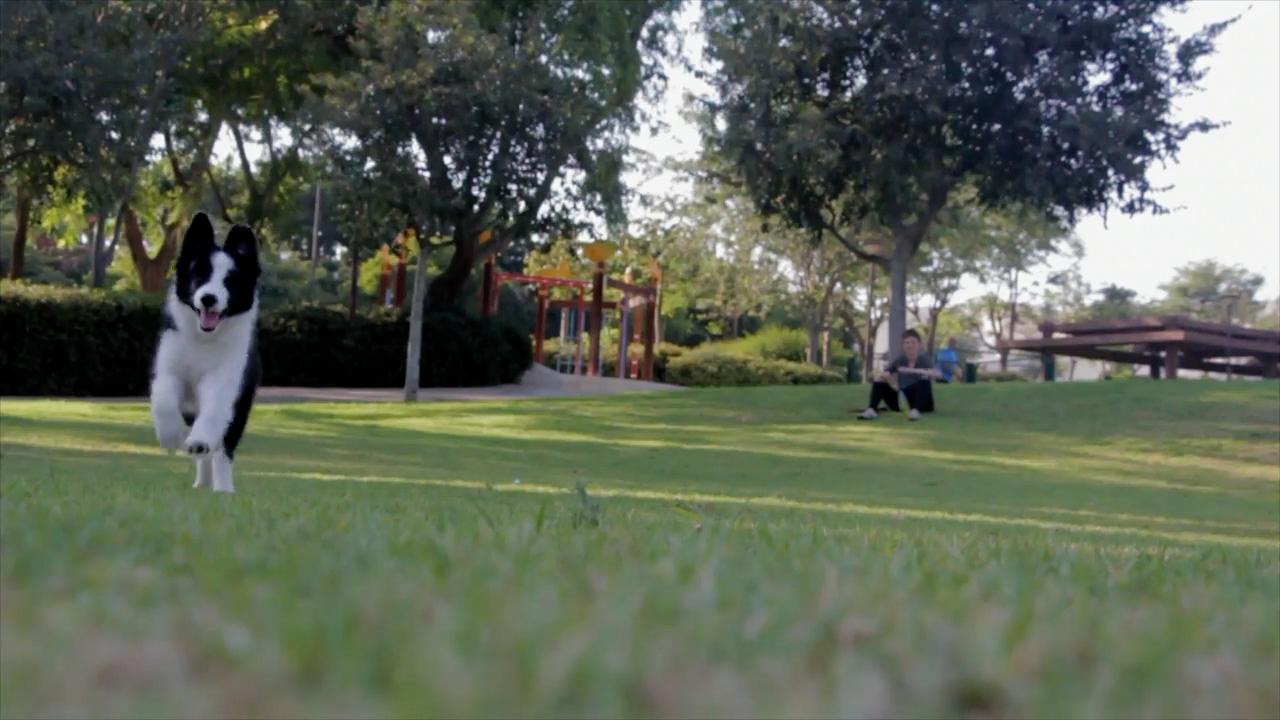 27
[Speaker Notes: and work our way down]
SELECT pixels FROM video WHERE dog
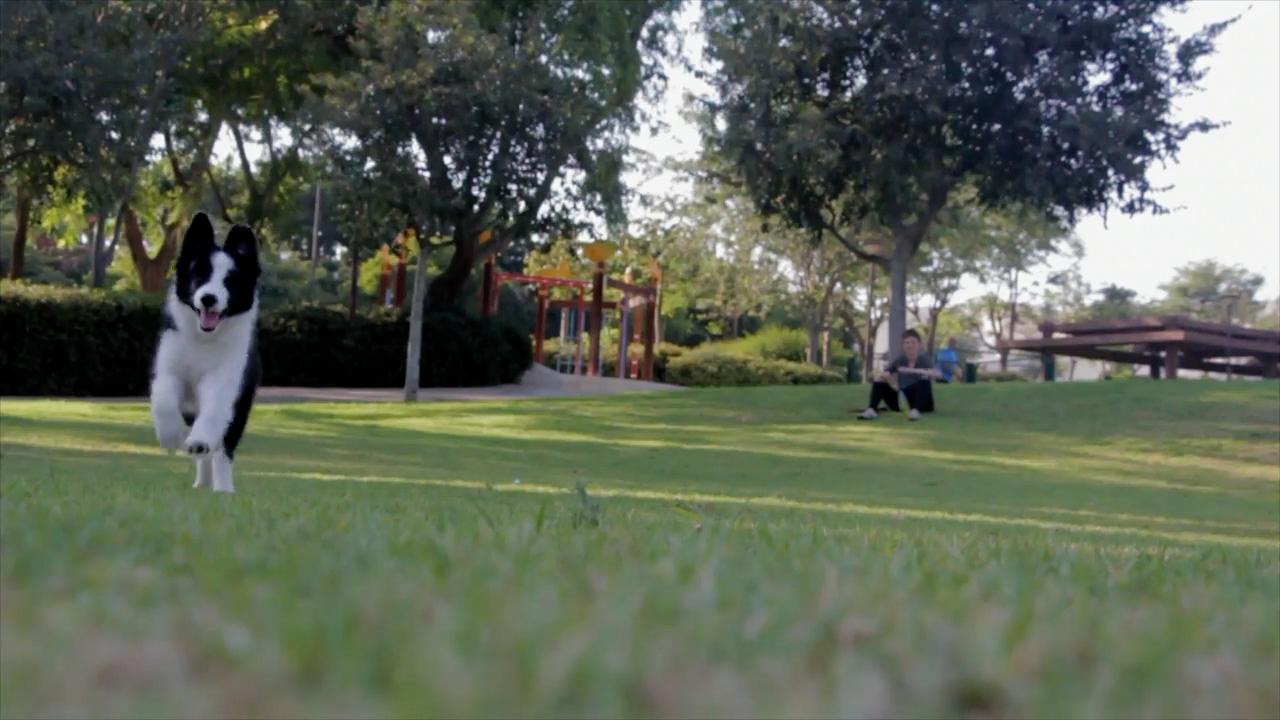 28
SELECT pixels FROM video WHERE dog
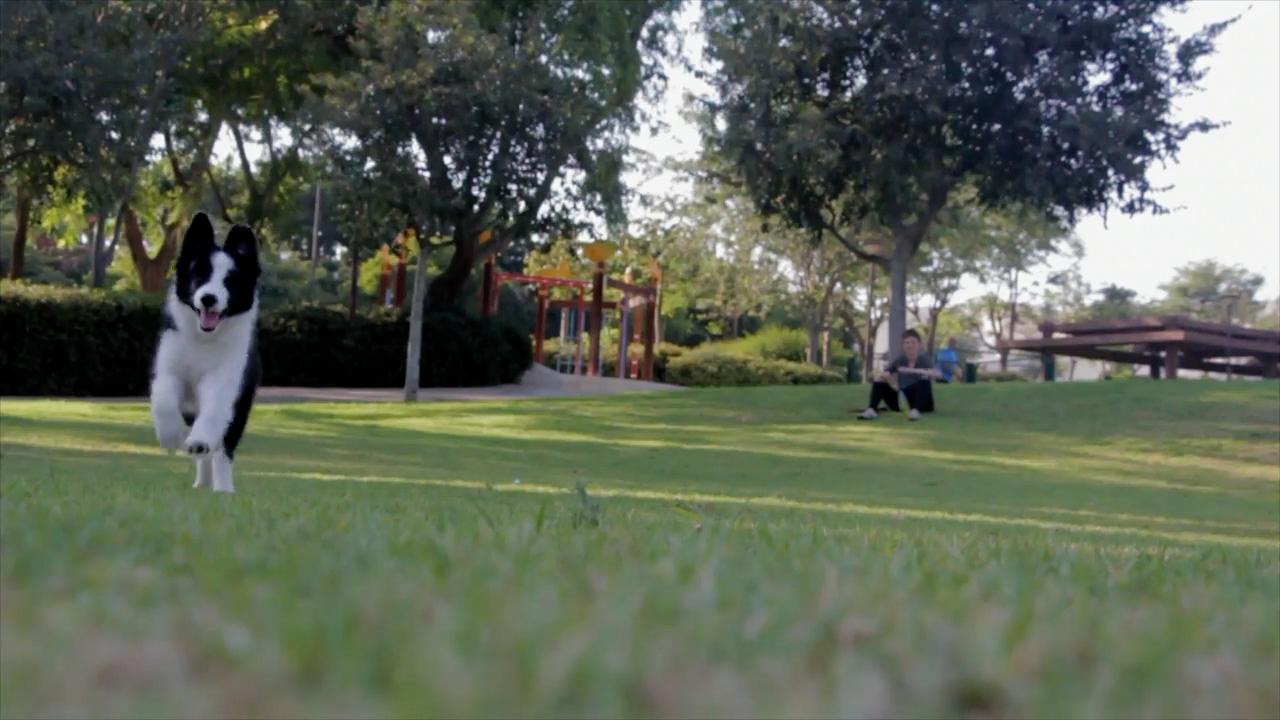 29
[Speaker Notes: When we finally get to the last dog pixel, we have decoded the majority of the frame. This is wasteful because many of the pixels on the right of the frame don’t contain a dog]
SELECT pixels FROM video WHERE dog
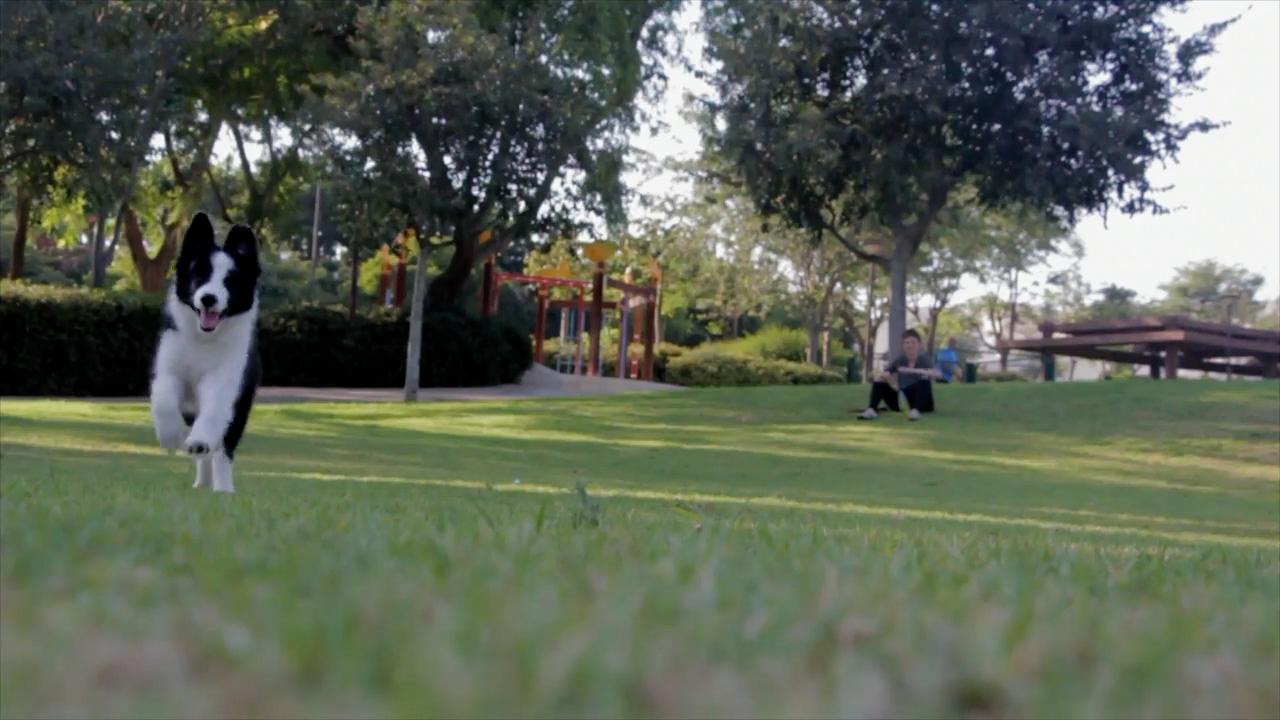 30
[Speaker Notes: To reduce the number of uninteresting pixels we have to decode, we can break up the frame into tiles. Each tile is a rectangular region that can be decoded independently.
– So if we use the metadata about where dogs are in the video to come up with a tiling layout, we can avoid decoding non-dog pixels for this query
- This is easy when there is one object in the frame, but once there are multiple objects it becomes more of an optimization problem because adding tiles decreases the decode time, but increases the storage size]
Putting Things Together
Similar to DB cracking, incrementally partition the video and add indices
Add Metadata
Original Video
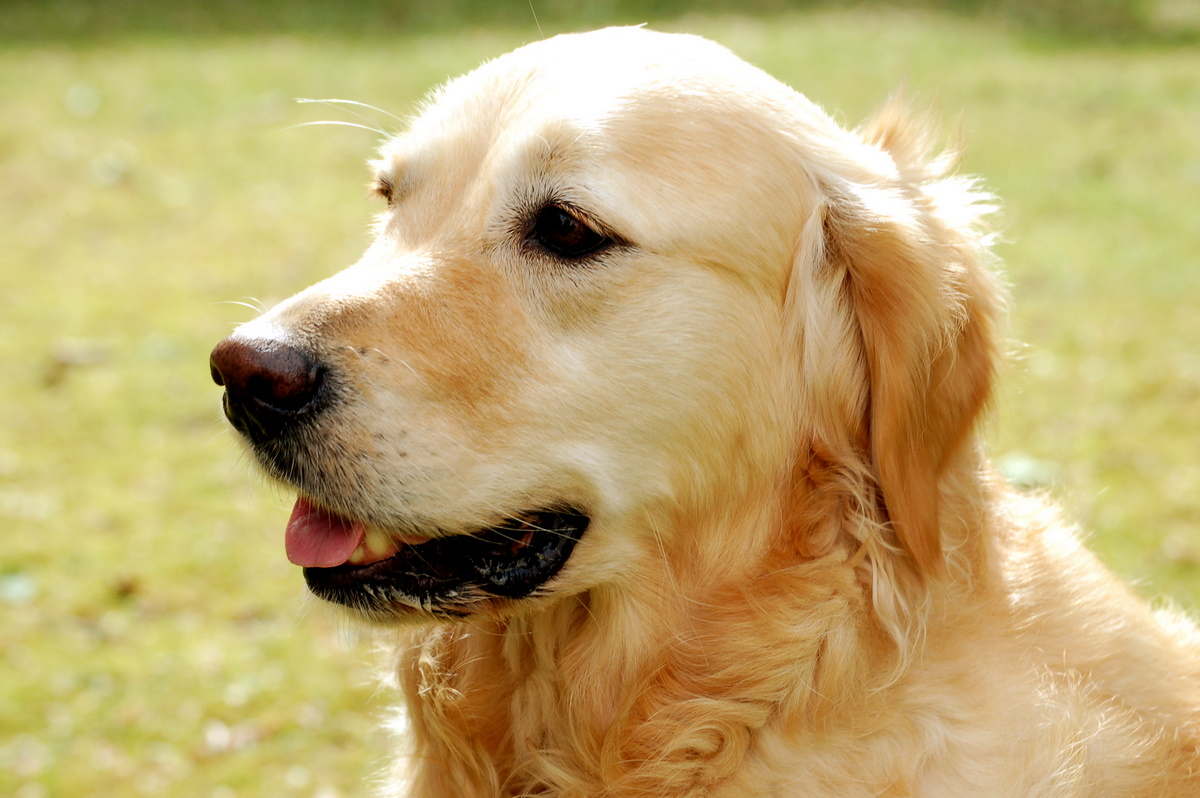 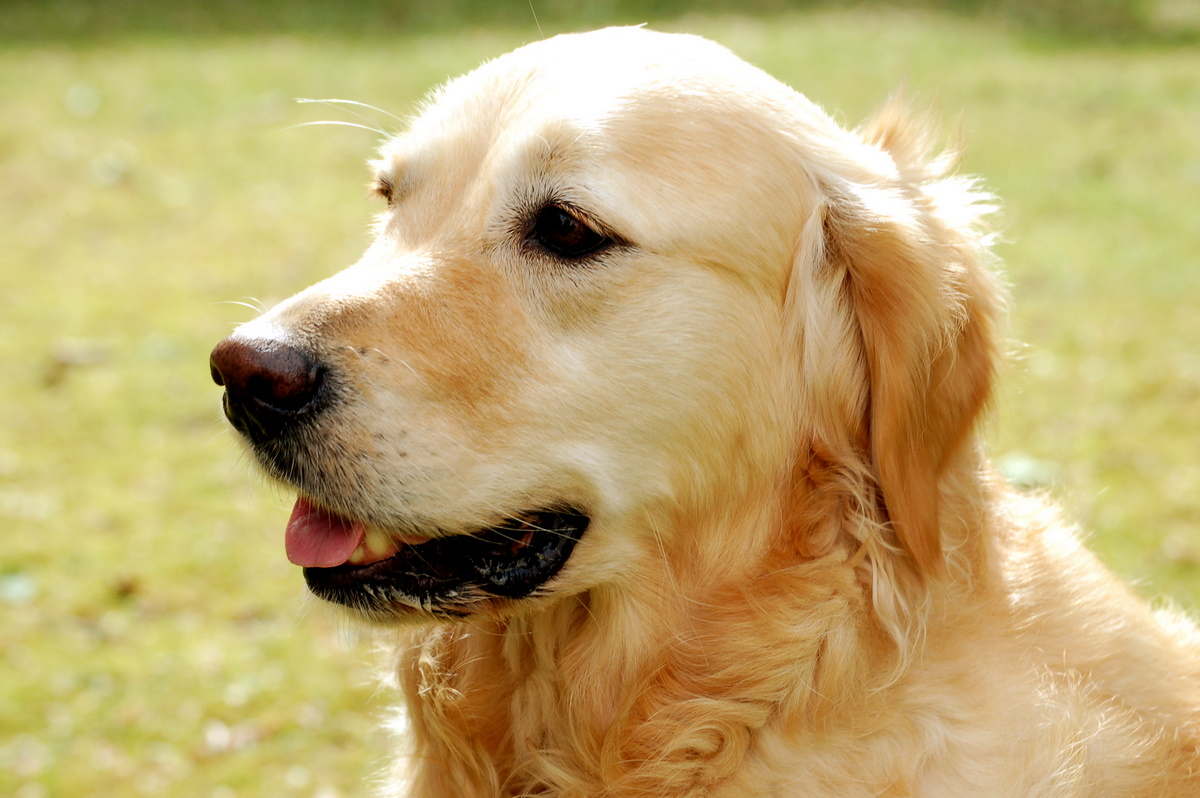 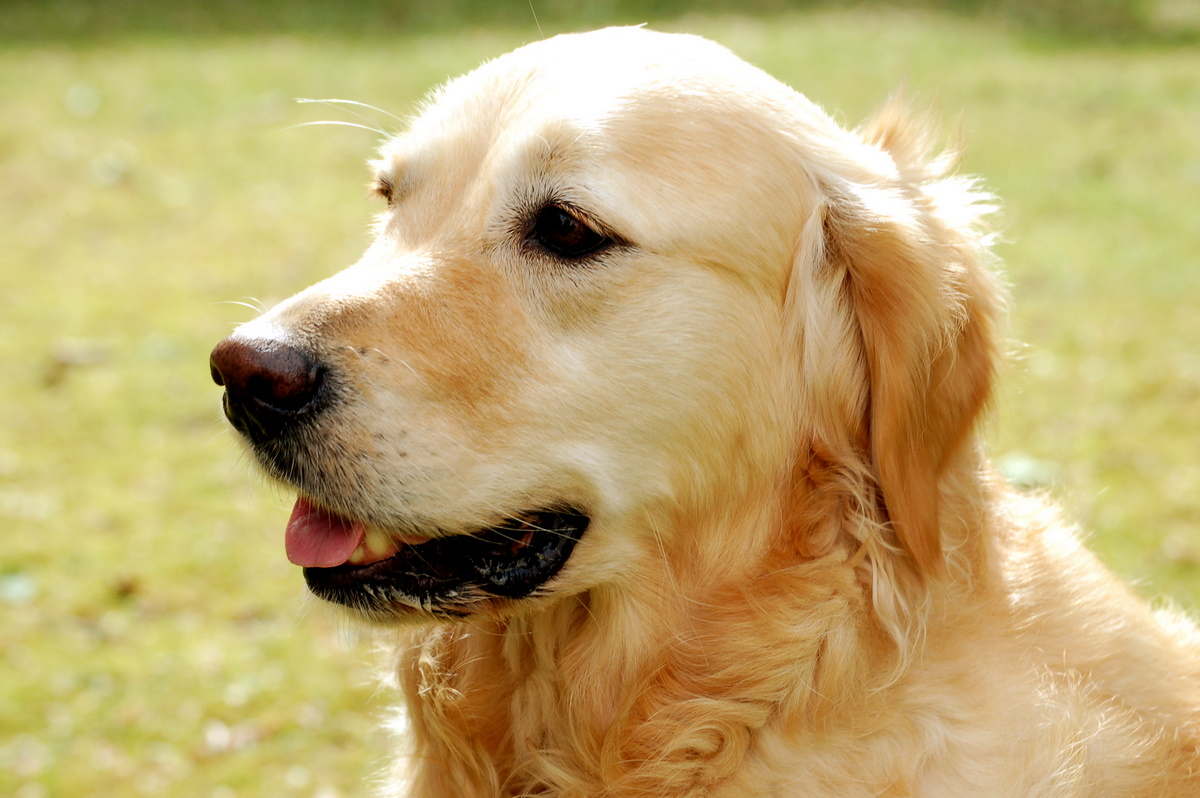 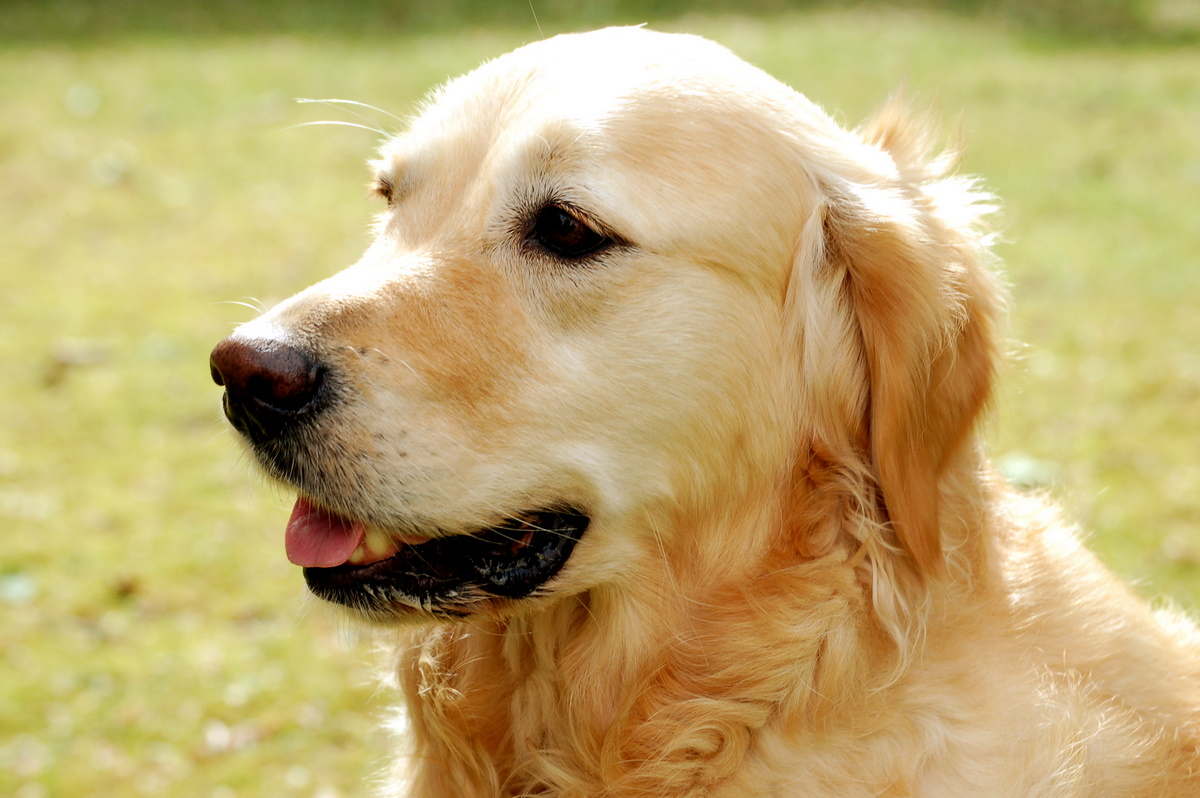 Update Layout
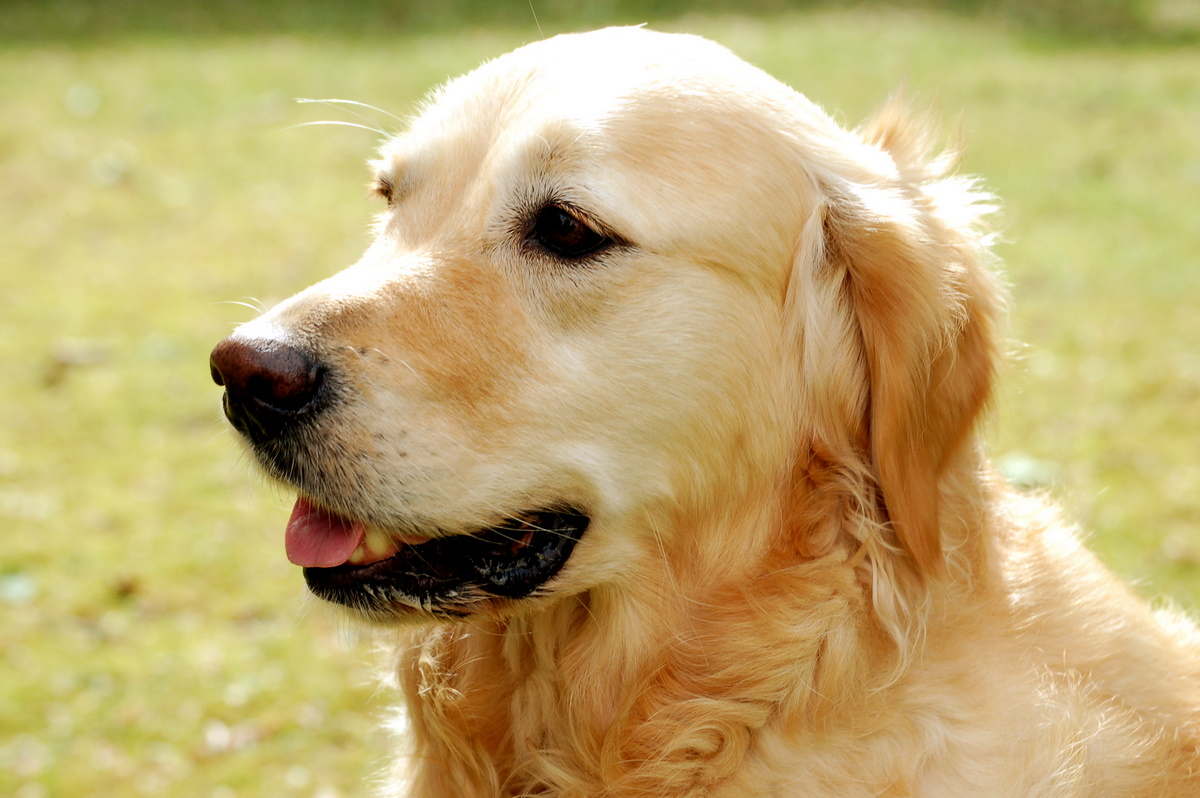 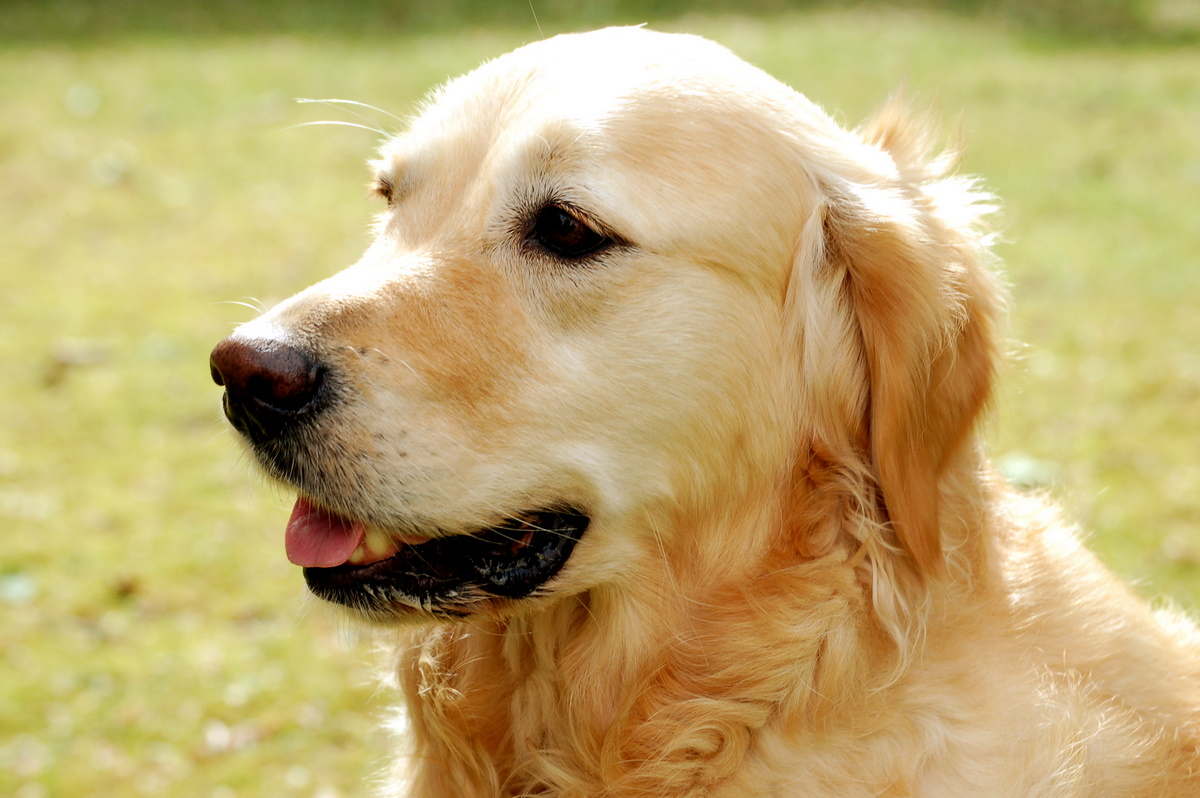 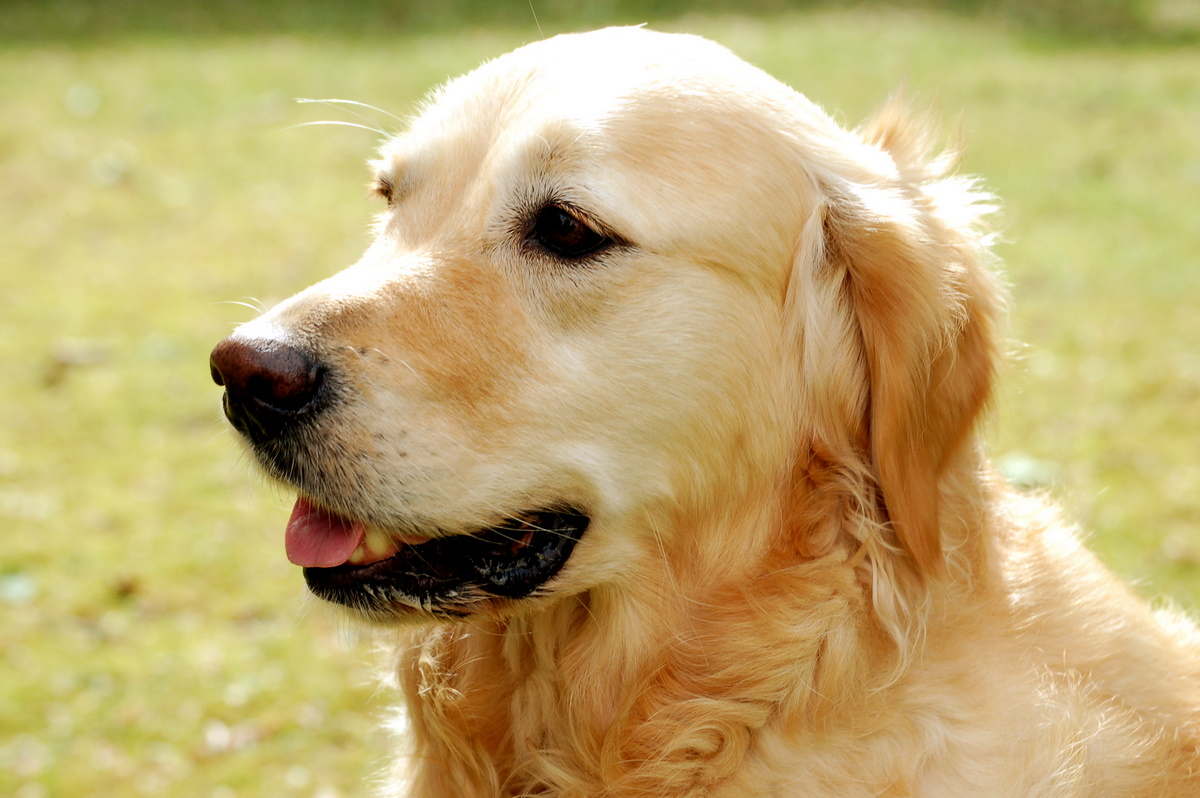 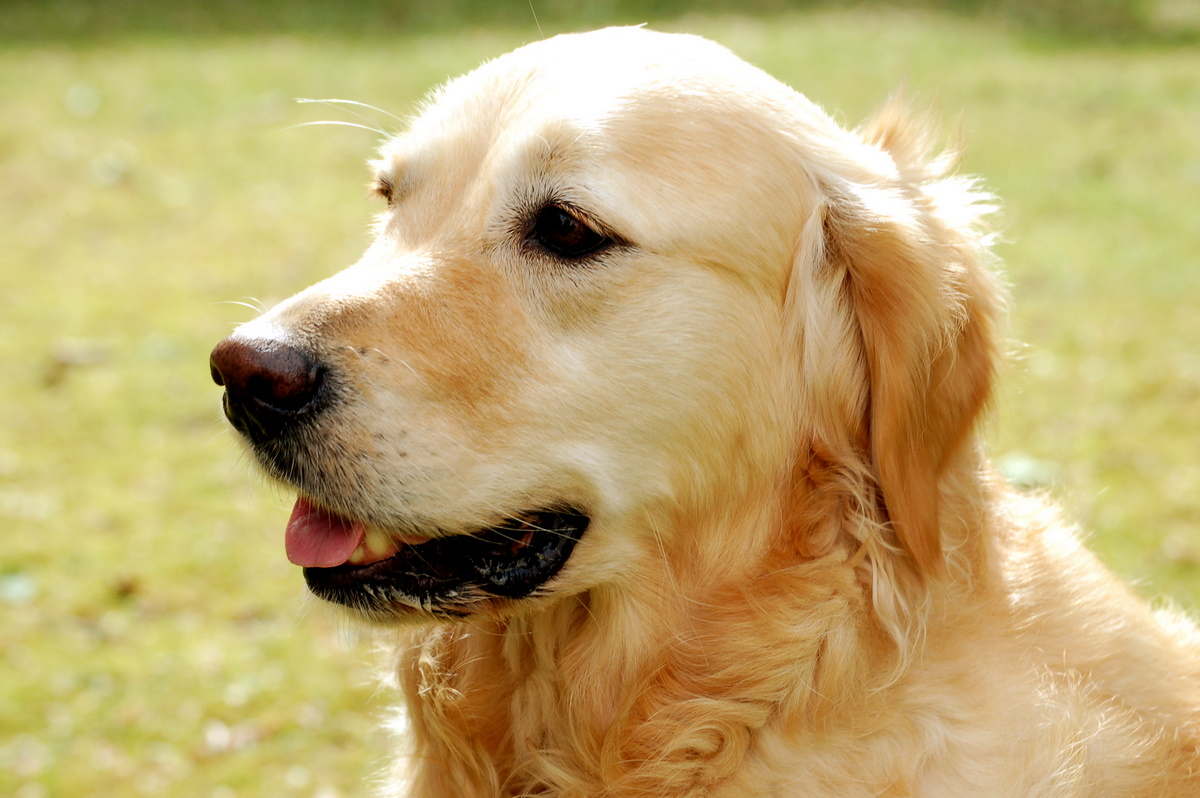 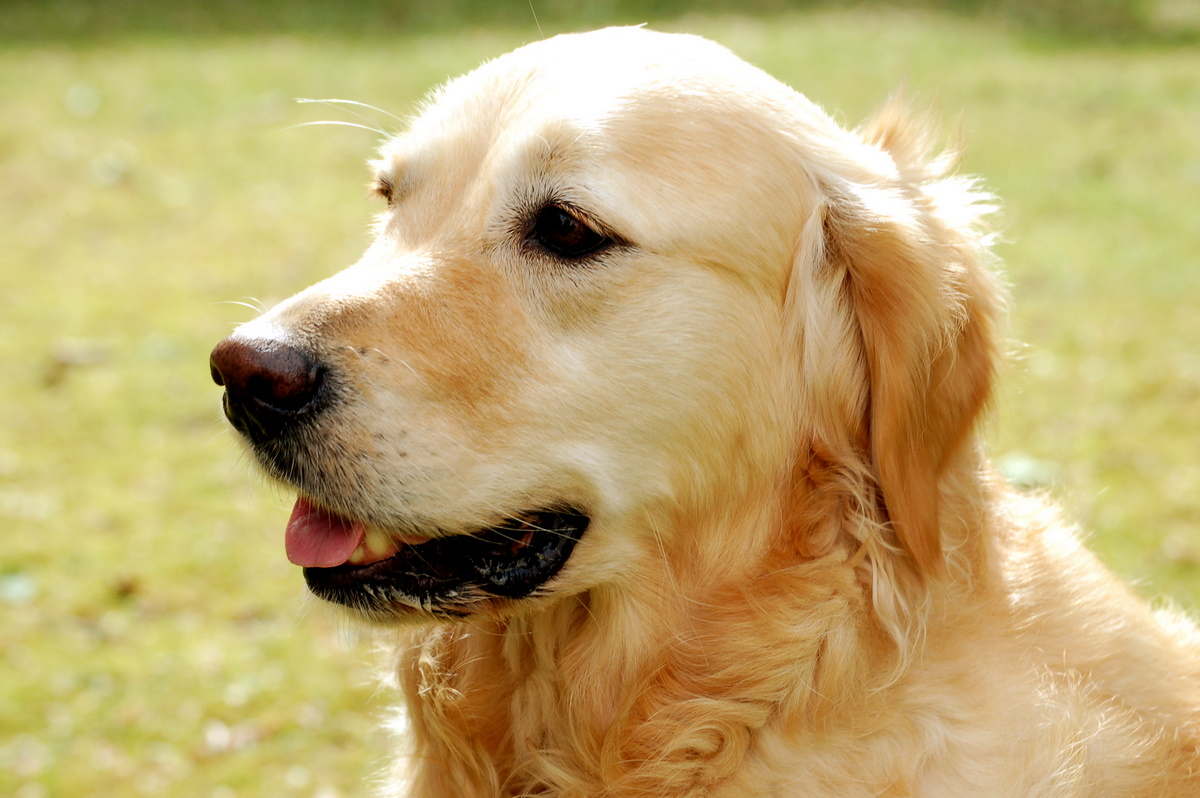 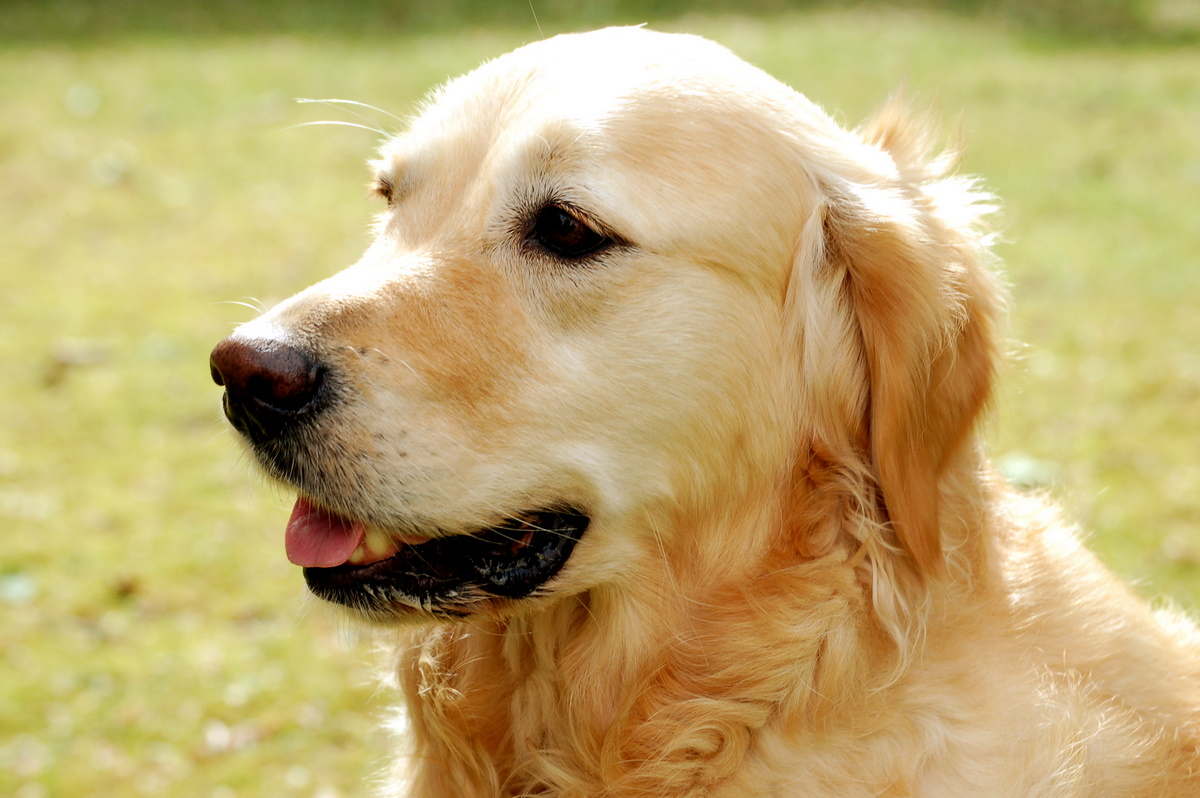 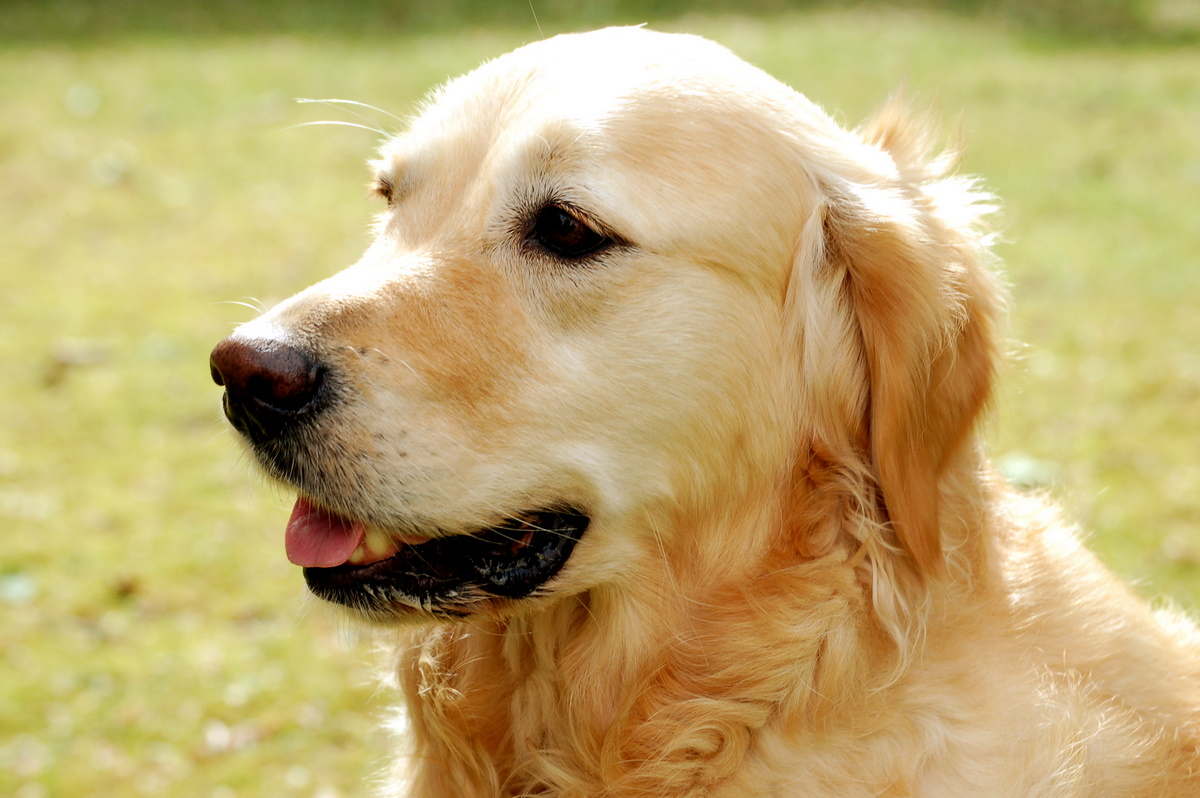 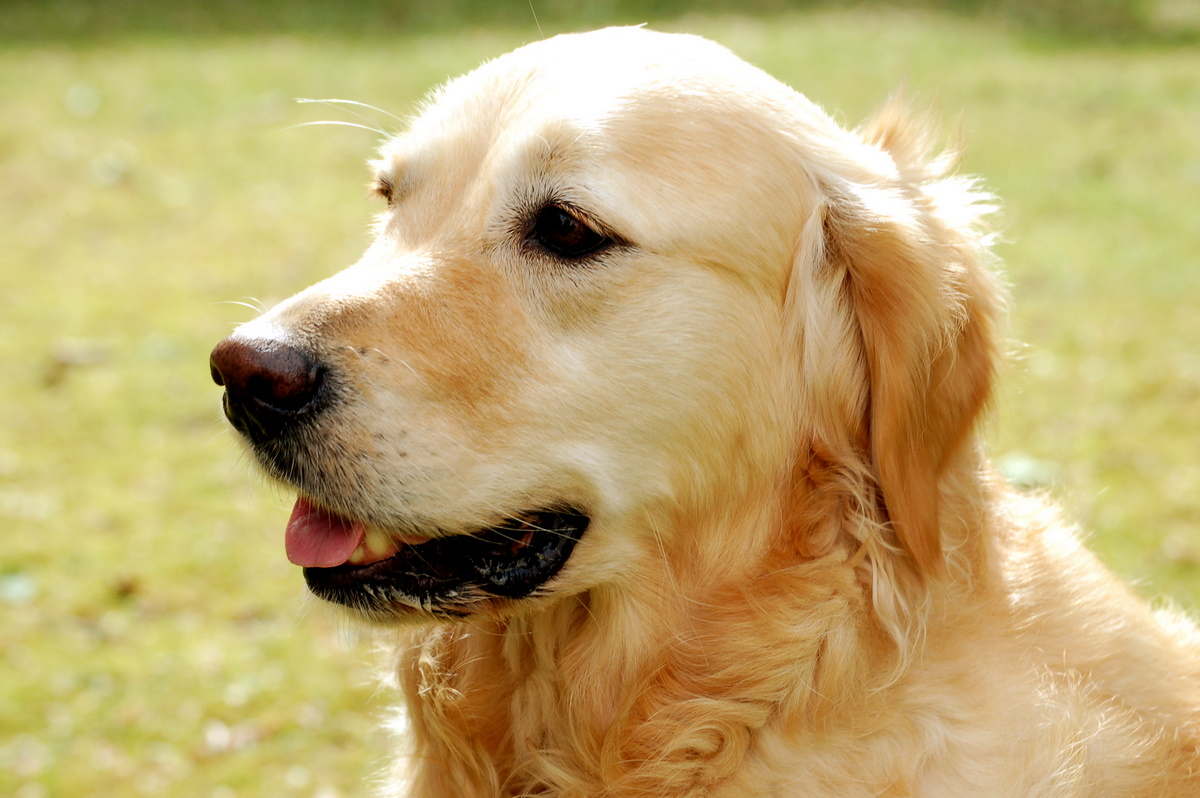 Execute Query
31
[Speaker Notes: Putting everything together, we use ideas from database cracking to incrementally partition the video and add indices. 
We ingest videos that are compressed without regard to their contents
As users add metadata to the videos or execute queries, we can build indices and update the physical layout of the video to enable future queries over the video to be faster]
Ongoing Work
Measure the effectiveness of selection optimization techniques
Investigate optimization techniques for more compute-heavy queries
Determine how to effectively layout videos with a lot of metadata
Possibly store multiple versions of a video with different layouts
32
[Speaker Notes: We are still in the process of implementing all of this, and we need to measure the effectiveness of the optimization technique for selection that I just talked about.
We also need to investigate optimizations for the more compute-heavy queries where more of the query time is spent operating on decoded videos.
Importantly, we also need to determine how to effectively layout videos with a lot of metadata. Creating many random access point or very small tiles could lead to very large storage sizes, so we need to come up with a way to optimize query time without exploding the storage size. 


 // It’s possible that storing a video with multiple physical layouts will allow us to optimize the layout for different metadata types while still consuming less storage than storing the video as raw frames.]
Conclusion
Deep learning opens the door to rich queries over video data
Videos are large and slow to process
Database techniques can accelerate such queries
Partitioning
Indexing
Incremental physical tuning
Indexing must be balanced with maintaining reasonable storage sizes
[Speaker Notes: In conclusion]
Data Management for Video Analytics
21st Century
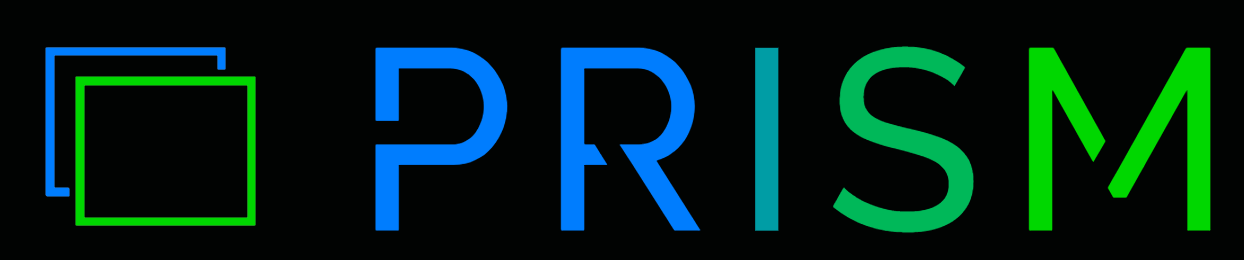 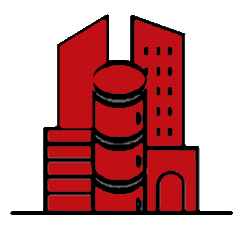 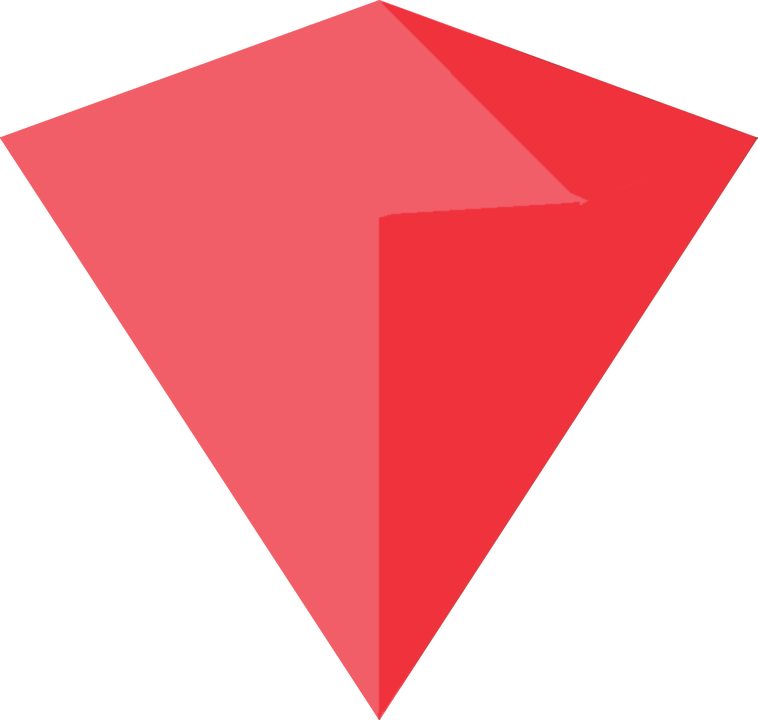 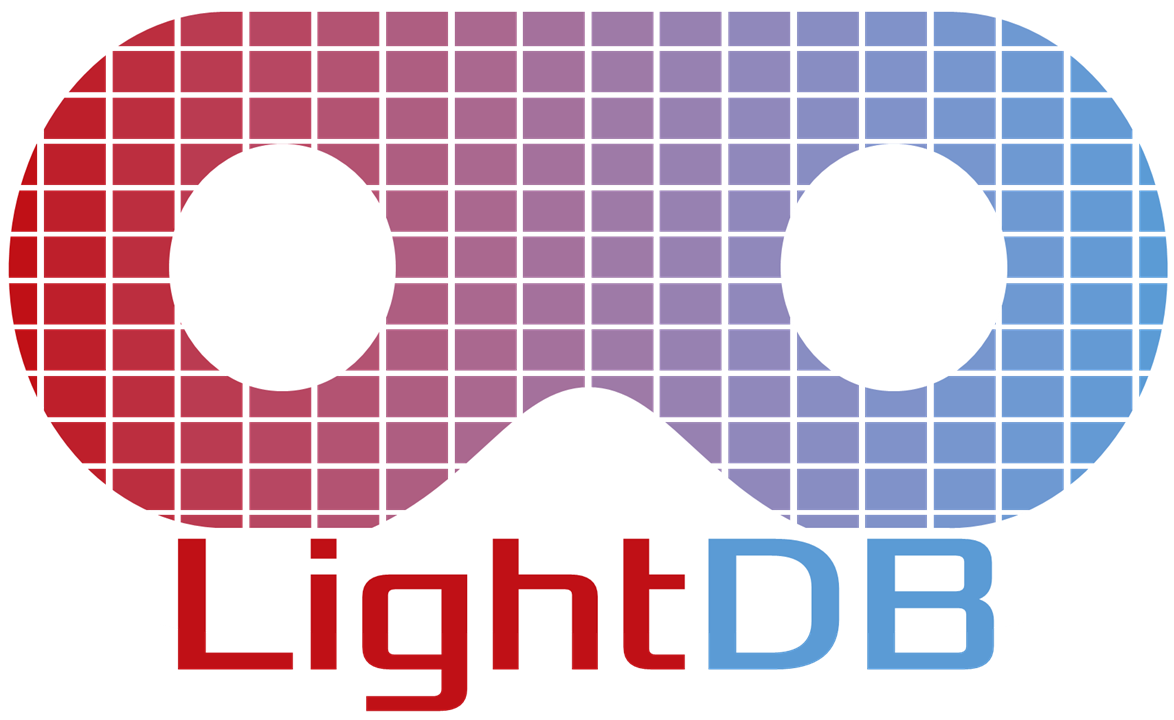 Video 
File System
Visual Road
Metastore
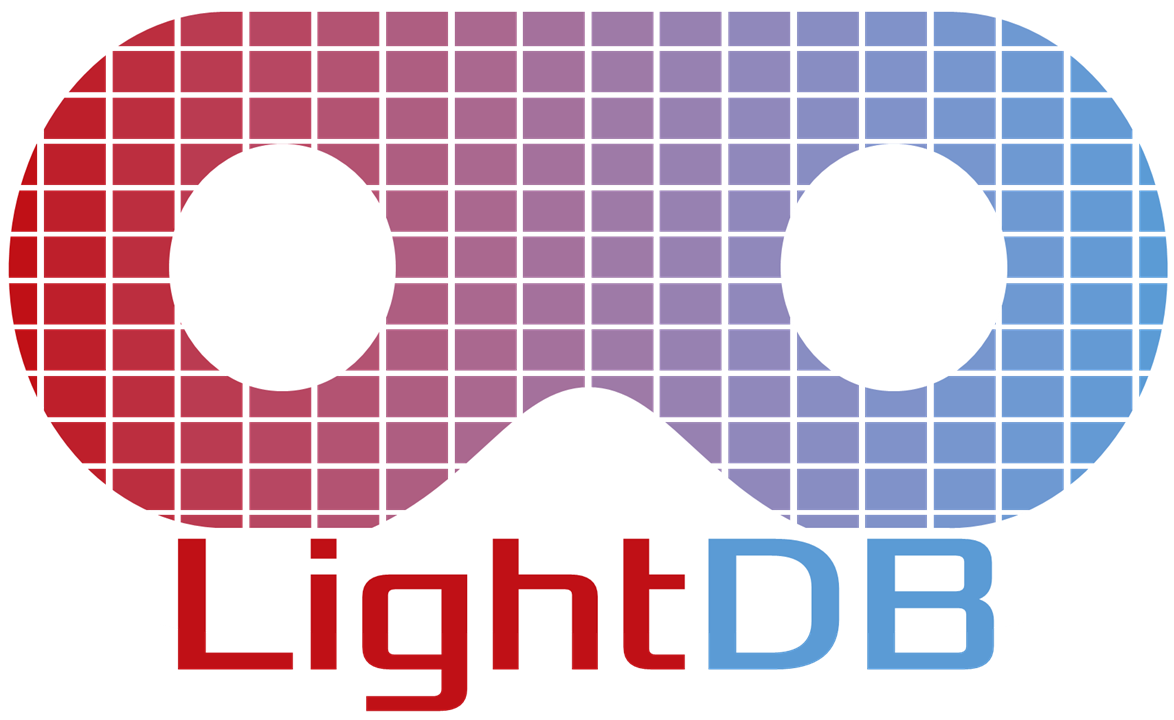 A Database System for 
Virtual & Augmented Reality 
Video Applications
A Video Data Management Benchmark
Efficient querying of rich video content
Optimized storage and retrieval of video data
lightdb.uwdb.io
visualroad.uwdb.io
Maureen Daum (mdaum@cs.washington.edu)
Brandon Haynes (bhaynes@cs.washington.edu)
[Speaker Notes: This work fits in with the other work on data management for videos that Brandon talked about earlier.]
35